Why the KJV?
1
Introduction
Four truths:
We should not be ignorant of Satan’s devices.     (2 Corinthians 2:11)
Satan wants us to question God’s word. (Genesis 3:1)
Satan wants us to deny God’s word. (Genesis 3:4,5)
Satan wants to change God’s word. (Genesis 3:4,5)
2
De Nyew Testament in Gullah - NTG - 2005 
Dead Sea Scrolls Bible - DSSB - 1997
Documents of the New Testament - DNT - 1934 
Douay-Rheims Bible - DRB - 1899 
Emphasized Bible - EBR - 1959
Emphatic Diaglott - EDW - 1942 
English Standard Version - ESV - 2001
English Version for the Deaf - EVD - 1989
English Version of the Polyglott Bible - EVPB - 1858
Geneva Bible - TGB - 1560
Godbey Translation of the New Testament - GTNT - 1905 
God's Word - GW - 1995
Holy Bible in Modern English - HBME - 1900 
Holy Bible, Revised Version - HBRV - 1885
Holy Scriptures (Harkavy) - HSH - 1951 
Holy Scriptures (Leeser) - HSL - 1905 
Holy Scriptures (Menorah) - HSM - 1973
Inclusive Version - AIV - 1995
Inspired Version - IV - 1867
Interlinear Bible (Green) - IB - 1976
International Standard Version - ISV - 1998 
Jerusalem Bible (Catholic) - TJB - 1966
Jerusalem Bible (Koren) - JBK - 1962
Jewish Bible for Family Reading - JBFR - 1957
Abbreviated Bible - TAB - 1971
American Standard Version - ASV - 1901
American Translation (Beck) - AAT - 1976 
American Translation (Smith-Goodspeed) - SGAT - 1931 
Amplified Bible - AB - 1965
Aramaic Bible (Targums) - ABT - 1987
Aramaic New Covenant - ANCJ - 1996
Authentic New Testament - ANT - 1958 
Barclay New Testament - BNT - 1969 
Basic Bible - TBB - 1950
Bible Designed to Be Read as Literature - BDRL - 1930
Bible Reader - TBR - 1969
Cassirer New Testament - CNT - 1989 
Centenary Translation of the New Testament - CTNT - 1924
Common English New Testament - CENT - 1865 
Complete Jewish Bible - CJB - 1989
Concordant Literal New Testament - CLNT - 1926 
Confraternity of Christian Doctrine Translation - CCDT - 1953
Contemporary English Version - CEV - 1992
Coptic Version of the New Testament - CVNT - 1898
Cotton Patch Version - CPV - 1968
Coverdale Bible - TCB - 1540
Darby Holy Bible - DHB - 1923 
Dartmouth Bible - TDB - 1961
3
John Wesley New Testament - JWNT - 1755
King James Version - KJV - 1611
Kleist-Lilly New Testament - KLNT - 1956 
Knox Translation - KTC - 1956, includes the Apocrypha 
Lamsa Bible - LBP - 1957, based on Pe****ta manuscripts 
Lattimore New Testament - LNT - 1962, a literal translation 
Letchworth Version in Modern English - LVME - 1948 
Living Bible - LB - 1971, a paraphrase version 
McCord's New Testament Translation of the Everlasting Gospel - MCT - 1989 
Message - TM - 1993
Modern Reader's Bible - MRB - 1923
Modern Speech New Testament - MSNT - 1902
Moffatt New Translation - MNT - 1922 
New American Bible - NAB - 1987
New American Standard Version - NAS - 1977 
New Berkeley Version in Modern English - NBV - 1967 
New Century Version - NCV - 1987 
New English Bible - NEB - 1970
New Evangelical Translation - NET - 1992
New International Version - NIV - 1978 
New Jerusalem Bible - NJB - 1985
New JPS Version - NJPS - 1988 
New King James Version - NKJ - 1990
New Life Version - NLV - 1969
New Living Translation - NLT - 1996
New Millenium Bible - NMB - 1999
New Revised Standard Version - NRS - 1989
New Testament in Plain English - WPE - 1963
New Testament: An Understandable Version - NTUV - 1995
New Translation (Jewish) - NTJ - 1917 
New World Translation - NWT - 1984 
Noli New Testament - NNT - 1961
Norlie's Simplified New Testament - NSNT - 1961
Original New Testament - ONT - 1985
Orthodox Jewish Brit Chadasha - OJBC - 1996
People's New Covenant - PNC - 1925
Phillips Revised Student Edition - PRS - 1972 
Recovery Version - RcV - 1991
Reese Chronological Bible - RCB - 1980
Restoration of Original Sacred Name Bible - SNB - 1976
Restored New Testament - PRNT - 1914
Revised English Bible - REB - 1989
Revised Standard Version - RSV - 1952
Riverside New Testament - RNT - 1923
Sacred Scriptures, Bethel Edition - SSBE - 1981
Scholars Version - SV - 1993
4
Scriptures (ISR) - SISR - 1998
Septuagint - LXX - c. 200 BCE
Shorter Bible - SBK - 1925
Spencer New Testament - SCM - 1941 
Stone Edition of the Tanach - SET - 1996
Swann New Testament - SNT - 1947
Today's English New Testament - TENT - 1972 
Today's English Version - TEV - 1976
Twentieth Century New Testament - TCNT - 1904 
Unvarnished New Testament - UNT - 1991
Versified Rendering of the Complete Gospel Story - VRGS - 1980
Westminster Version of the Sacred Scriptures - WVSS - 1929 
Wiclif Translation - TWT - 1380
William Tindale Newe Testament - WTNT - 1989
William Tyndale Translation - WTT - 1530
Williams New Testament - WNT - 1937
Word Made Fresh - WMF - 1988
Worrell New Testament - WAS - 1904 
Wuest Expanded Translation - WET - 1961
Young's Literal Translation, Revised Edition - YLR - 1898
List Not Intended to Be All-Inclusive
5
Introduction
Three Examples:

2 Timothy 3:16

Every scripture inspired of God is also profitable for teaching, for reproof, for correction, for instruction which is in righteousness: American Standard Version
6
Introduction
All scripture is given by inspiration of God, and is profitable for doctrine, for reproof, for correction, for instruction in righteousness:  King James Version
7
Introduction
All scripture is given by inspiration of God – King James Version

Every scripture inspired of God is also profitable    
 – American Standard Version
8
Introduction
John 7:8 
You go to the festival. I am not going up to this festival, because my time has not yet fully come. 
New International Version
9
Introduction
John 7:8 
Go ye up unto this feast: I go not up yet unto this feast; for my time is not yet full come. 
King James Version
10
Introduction
John 7:8 
I am not going up to this festival – New International Version

I go not up yet unto this feast – 
King James Version
11
Introduction
Mark 16 (NIV)
[The earliest manuscripts and some other ancient witnesses do not have verses 9–20.]
12
Introduction
Why is it an issue what Bible we use? Just as the examples above show, different versions do affect doctrine. They depict our Lord as being dishonest and in some cases, omit verses. Just a change of one word can alter the entire meaning of a verse.
13
Introduction
This is a serious issue which affects fundamental doctrine.
Taking a different position does not necessarily make a man a heretic.
There are good people and non-discerning speech on both sides of the debate.
14
Introduction
Both sides have difficult questions to answer. 
Both sides have been characterized by intemperate speech.
Very few people have really studied the issue carefully.
15
Introduction
There is a great deal of dishonesty on this issue.
Taking an extreme position on either side is dangerous.
It is not always necessary to separate with a brother over his position on King James Version.
16
Content
Section I Bibliology
Section 2 History of Preservation
Section 3 Translation
17
Section I Bibliology
Bibliology - organized study of the facts about the 
Bible’s indisputable origin, necessity, and authenticity.
Five Pillars of Bibliology
Revelation        Inspiration      Canonization
Illumination     Preservation
18
Section I Bibliology
Each of these terms are vitally important to Bibliology 
and must be defined accurately. Additional terms such 
as Inerrant and Infallible need also be defined for our 
study of the Bible.
We often say God’s word is Inerrant and Infallible, 
what does that mean?
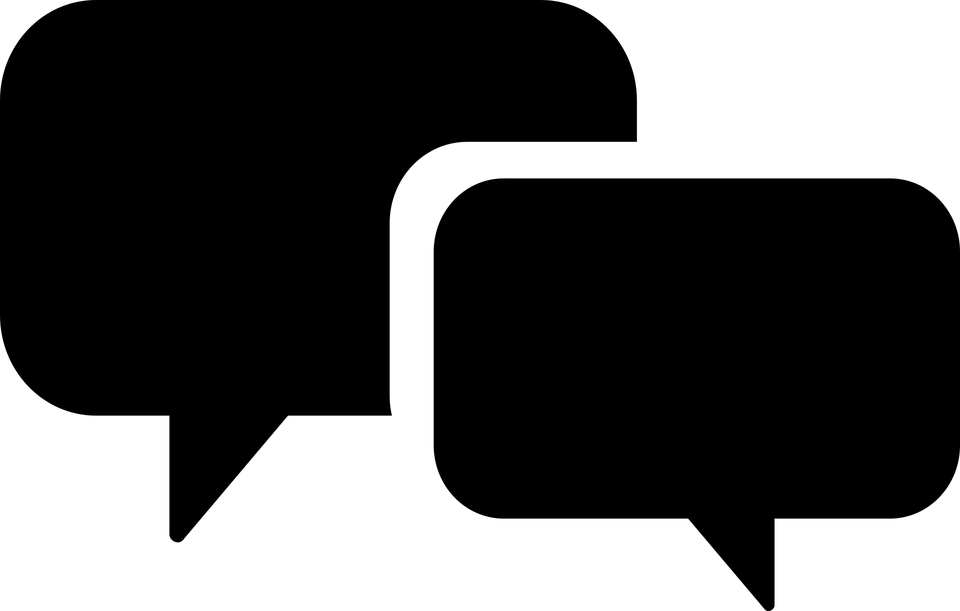 19
Section I Bibliology
Defined:
Inerrant - Not used until 1837, comes from 2 Latin words
In – Not
Errant – Erring 
 
So Not-Erring or Fixed, (incapable of being wrong). 
In other words, inerrant means recorded accurately.

Note: Not just free from errors, but incapable of being wrong.
20
Section I Bibliology
Infallible – 1Not capable of erring, but also not liable to fail, 
as infallible evidence, infallible success, in other words 
absolute truth.
 
To whom also he shewed himself alive after his passion
by many infallible proofs, being seen of them forty days, 
and speaking of the things pertaining to the kingdom of God:
Acts 1:3

1Webster’s 1828 Dictionary
21
Section I Bibliology
Pillar I Revelation
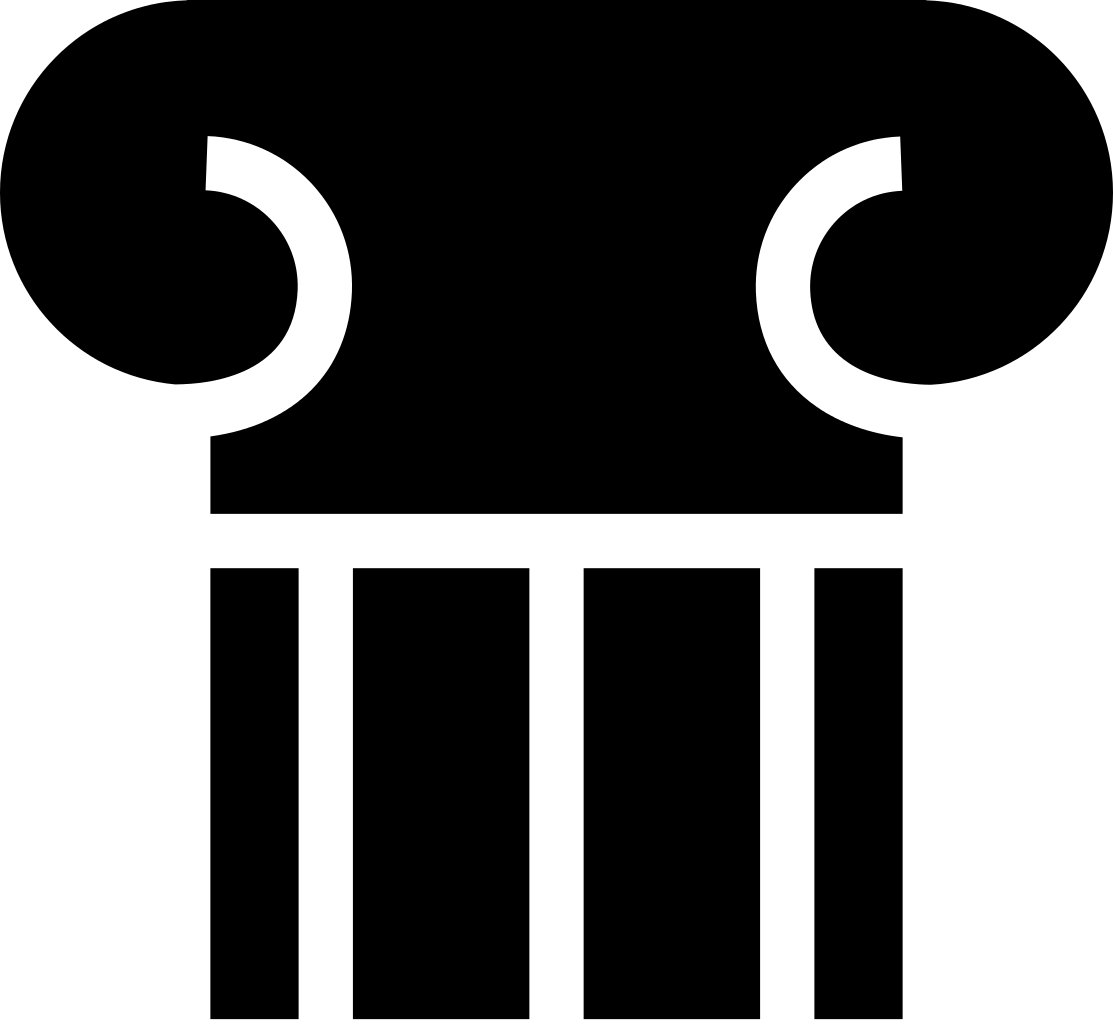 What is Revelation?
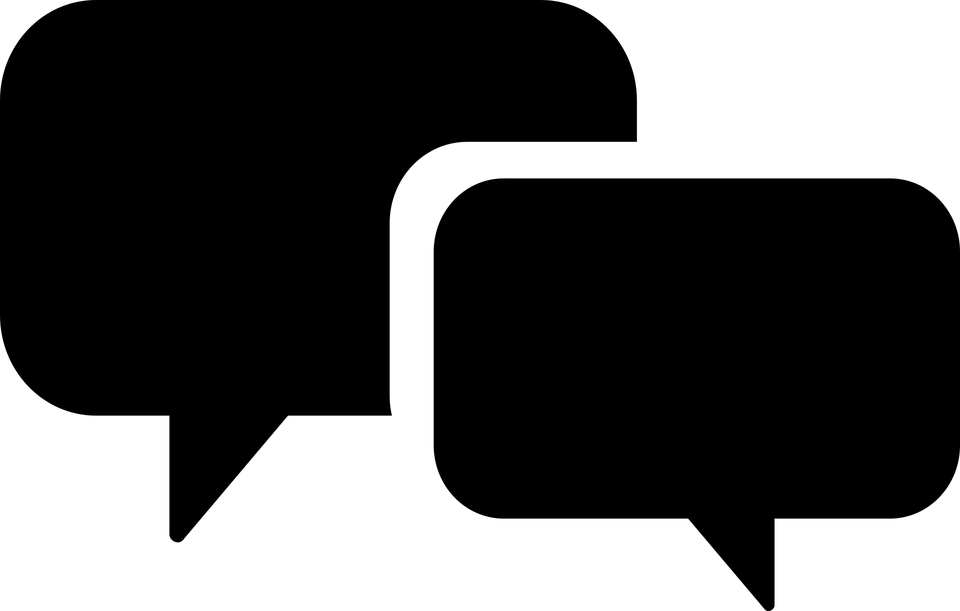 22
Pillar I Revelation (Sec I)
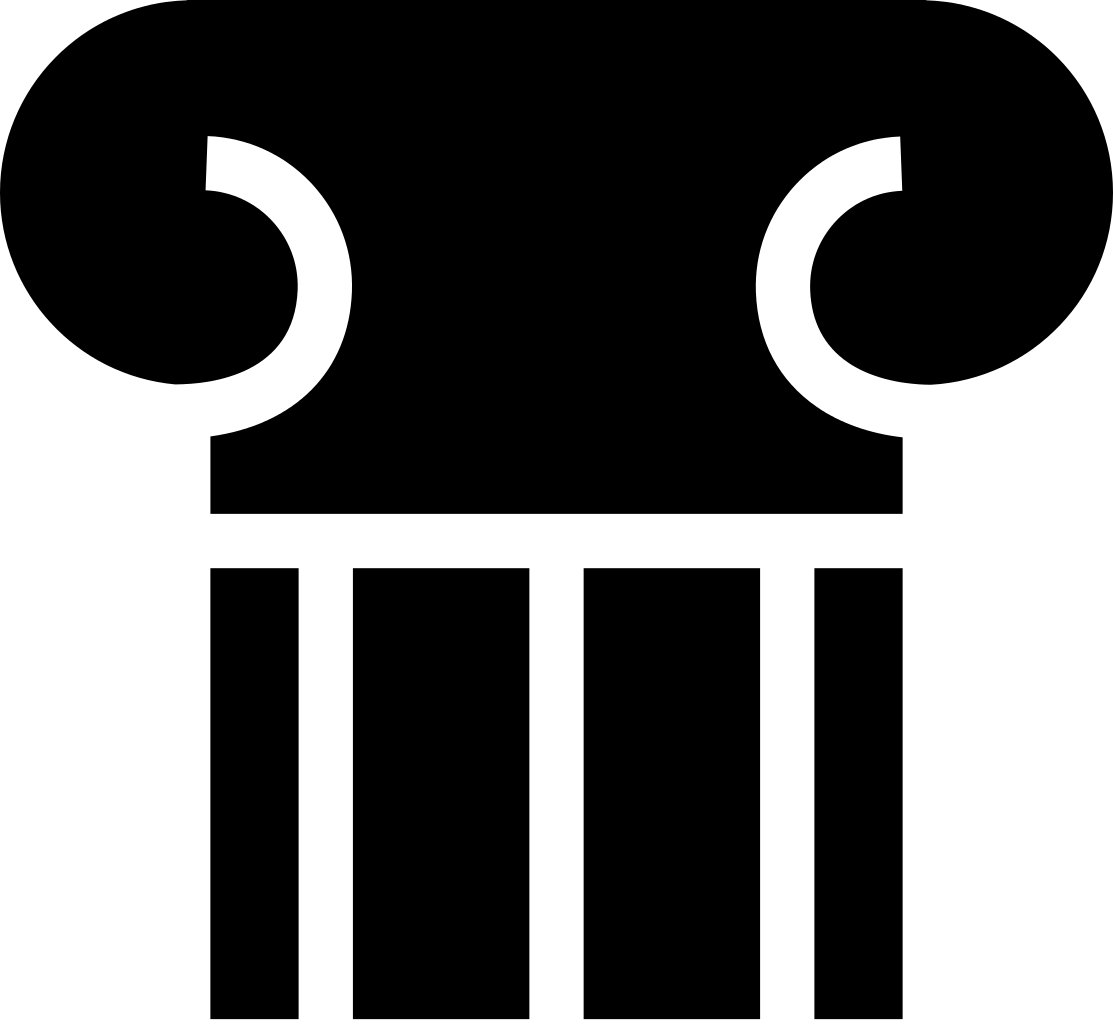 Defined: 
Revelation – is the act of God whereby He communicates truth to mankind that was previously unknown and otherwise unknowable.
 
Two kinds of revelation: 
General (Creation, Conscience: Romans 1: 18-21)
Special (Specific) – God’s word (in part), Jesus Christ
23
Pillar I Revelation (Sec I)
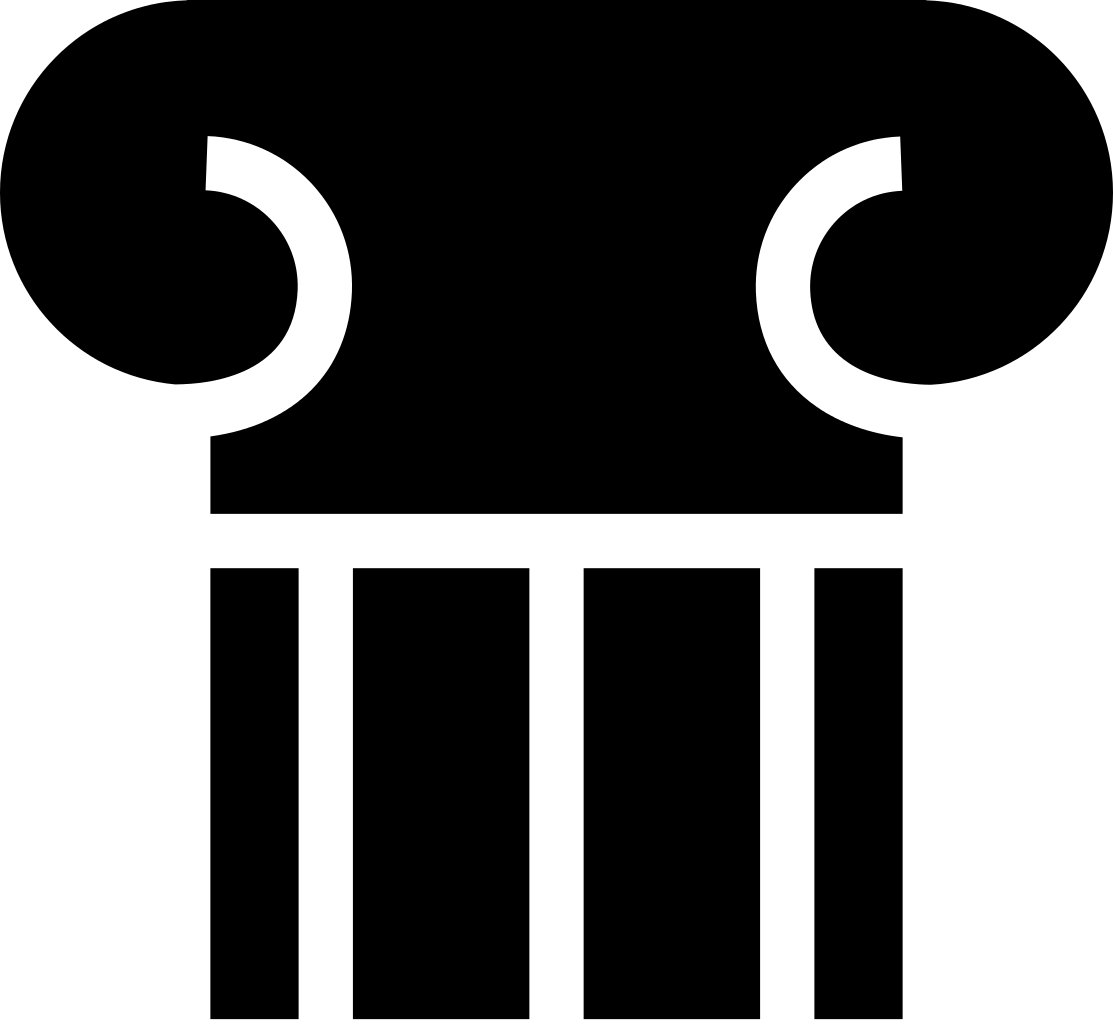 With this definition, is all of the Bible revelation?
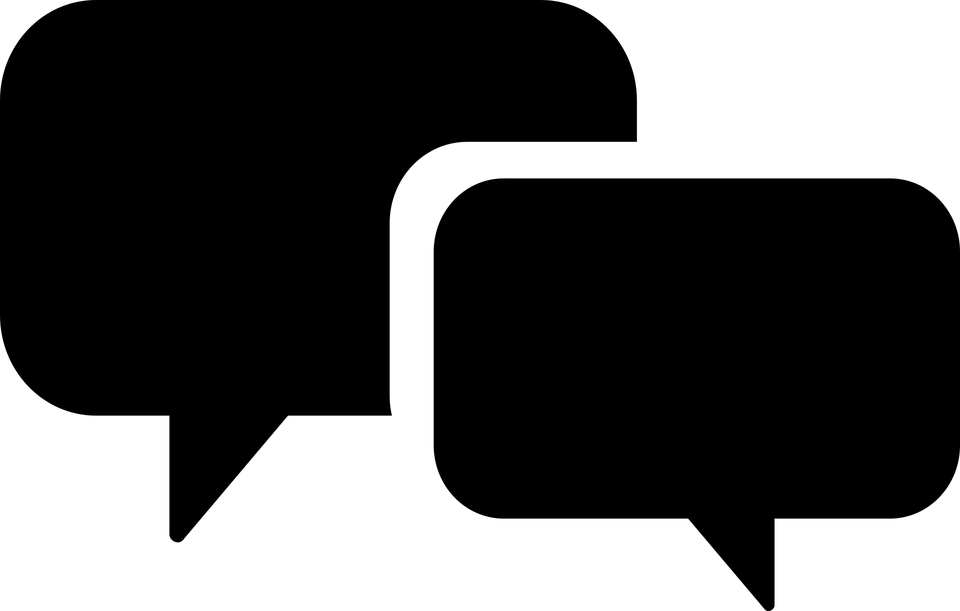 24
Pillar I Revelation (Sec I)
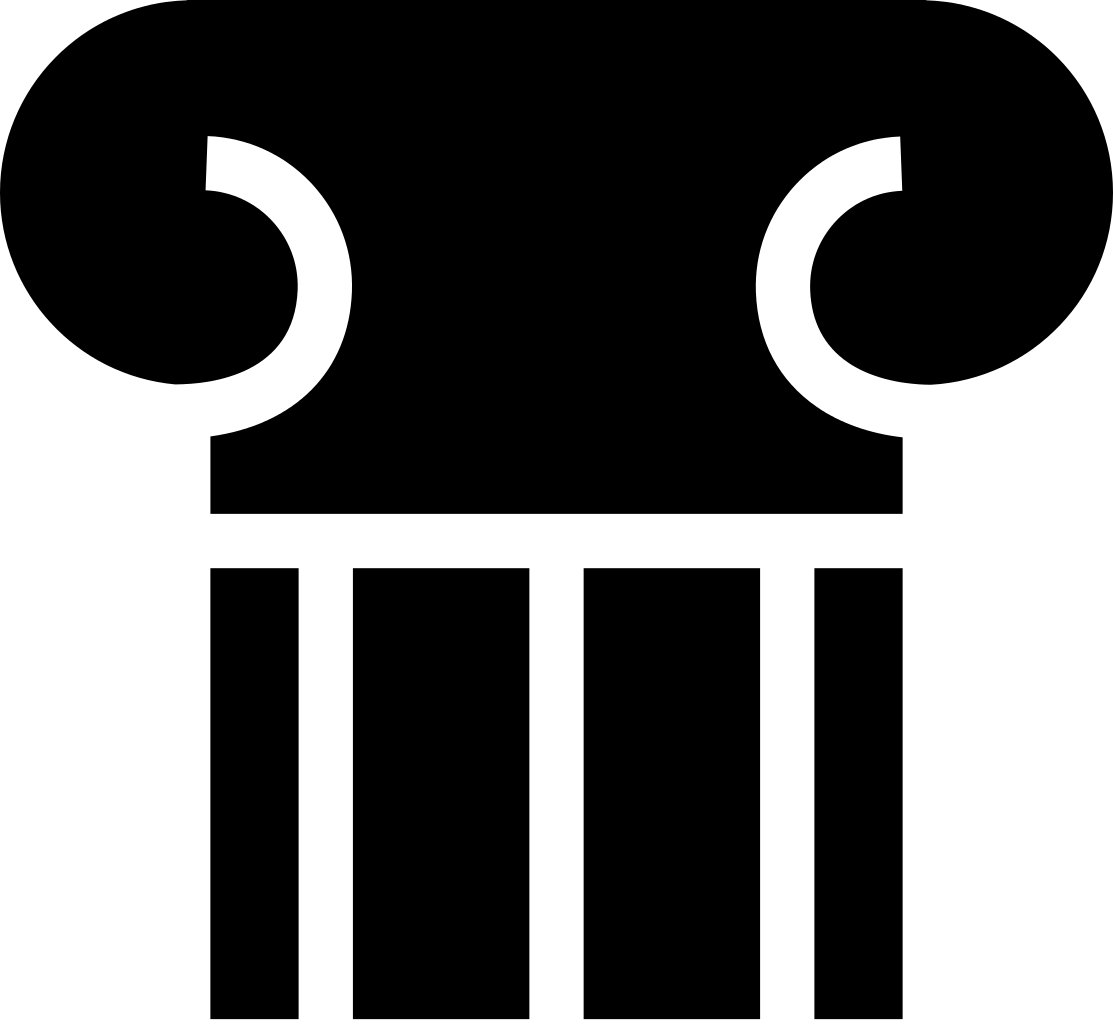 What are some examples in the scriptures of revelation?
Genesis 1:1
Isaiah 6
Job 1: 6-12, 2: 1-7
Revelation 1: 10-20
 
Did God reveal His truth to men in English?
No. He preserved His truth through languages.
25
Section I Bibliology
Pillar II Inspiration
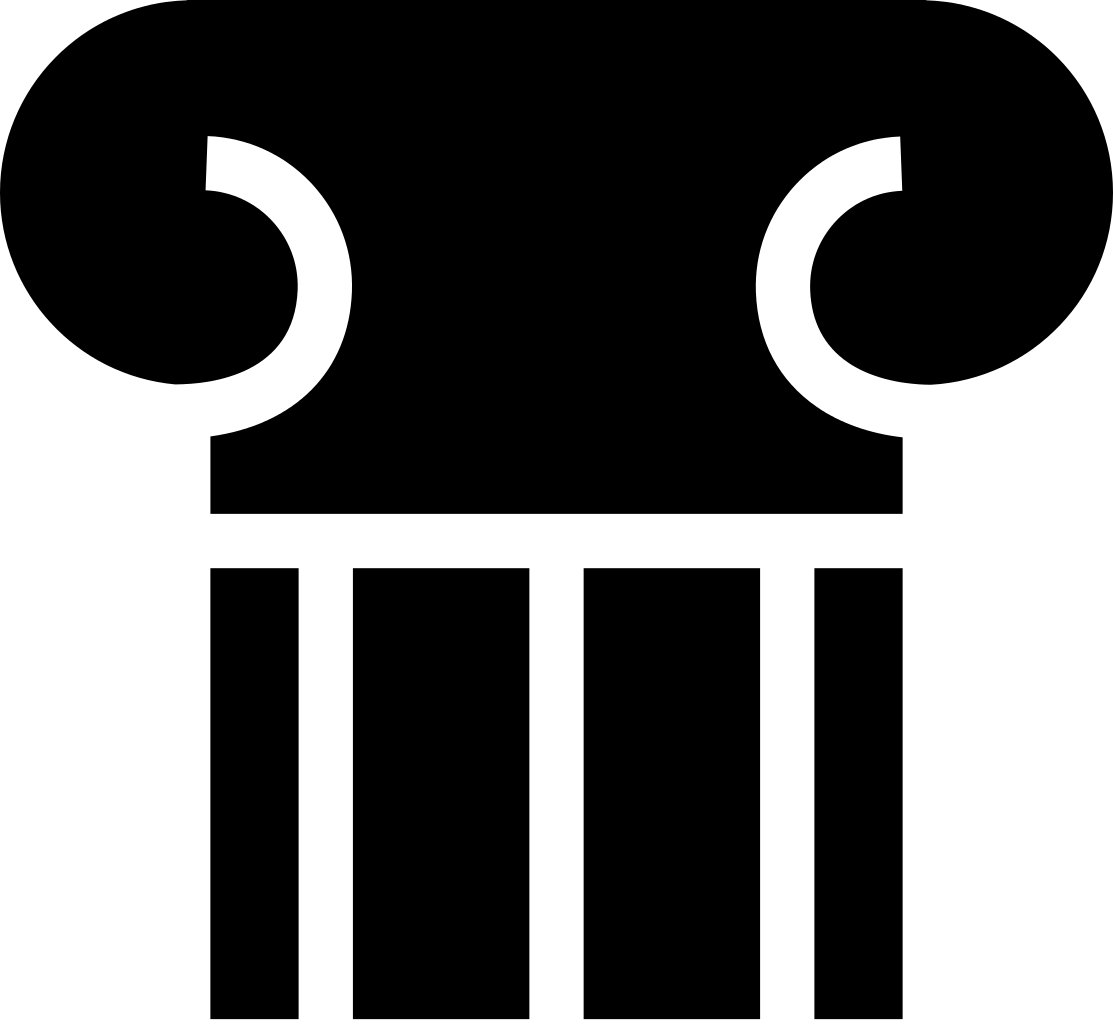 What is Inspiration?
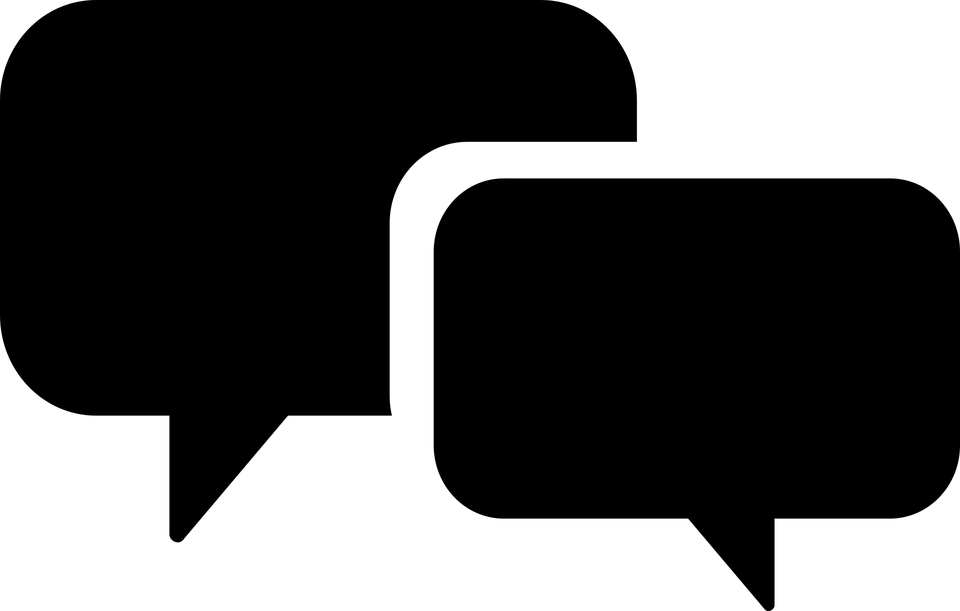 26
Pillar II Inspiration (Sec I)
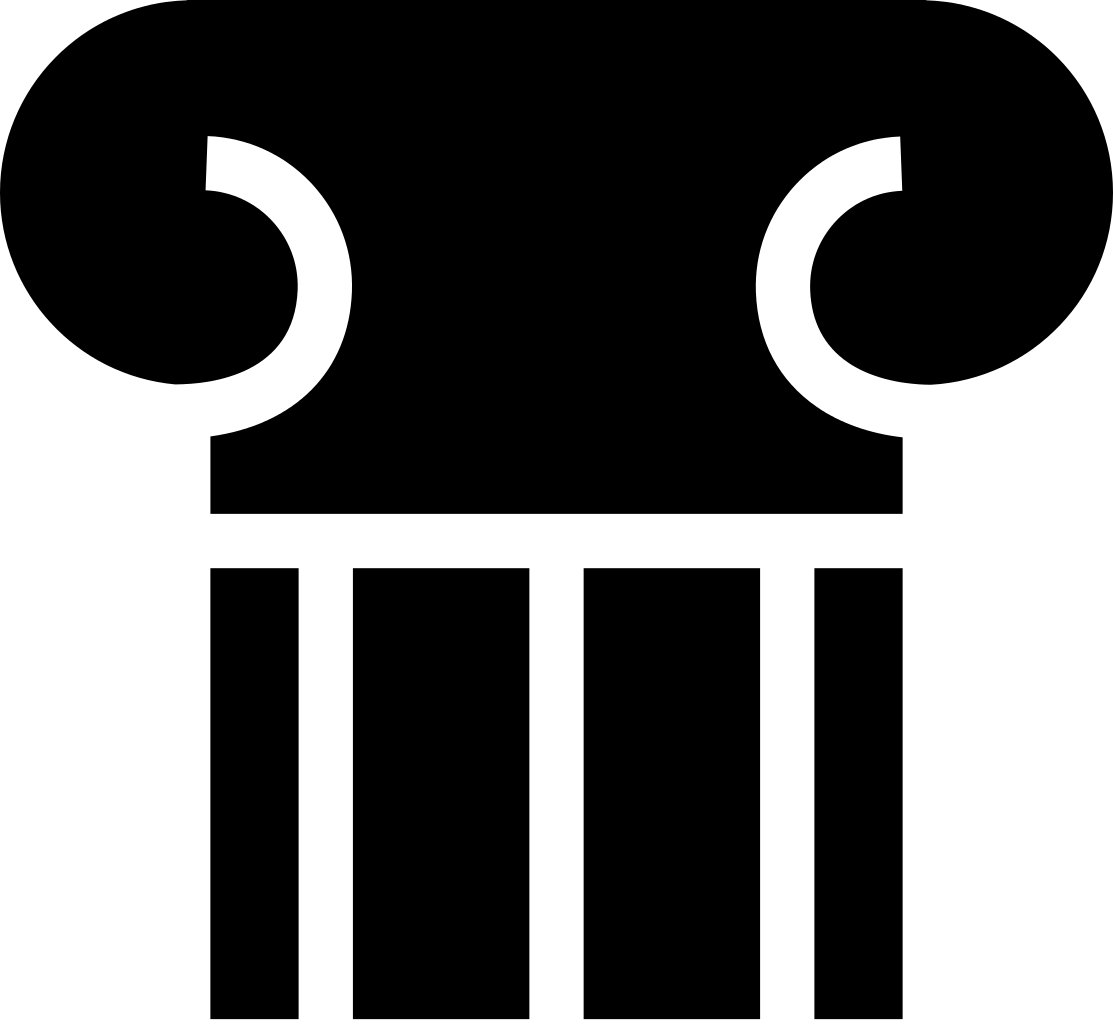 Defined: 

Inspiration – the act of God whereby He records His truth for mankind.
 
All scripture is given by inspiration of God, and is profitable for doctrine, for reproof, for correction, for instruction in righteousness: 2 Timothy 3:16
27
Pillar II Inspiration (Sec I)
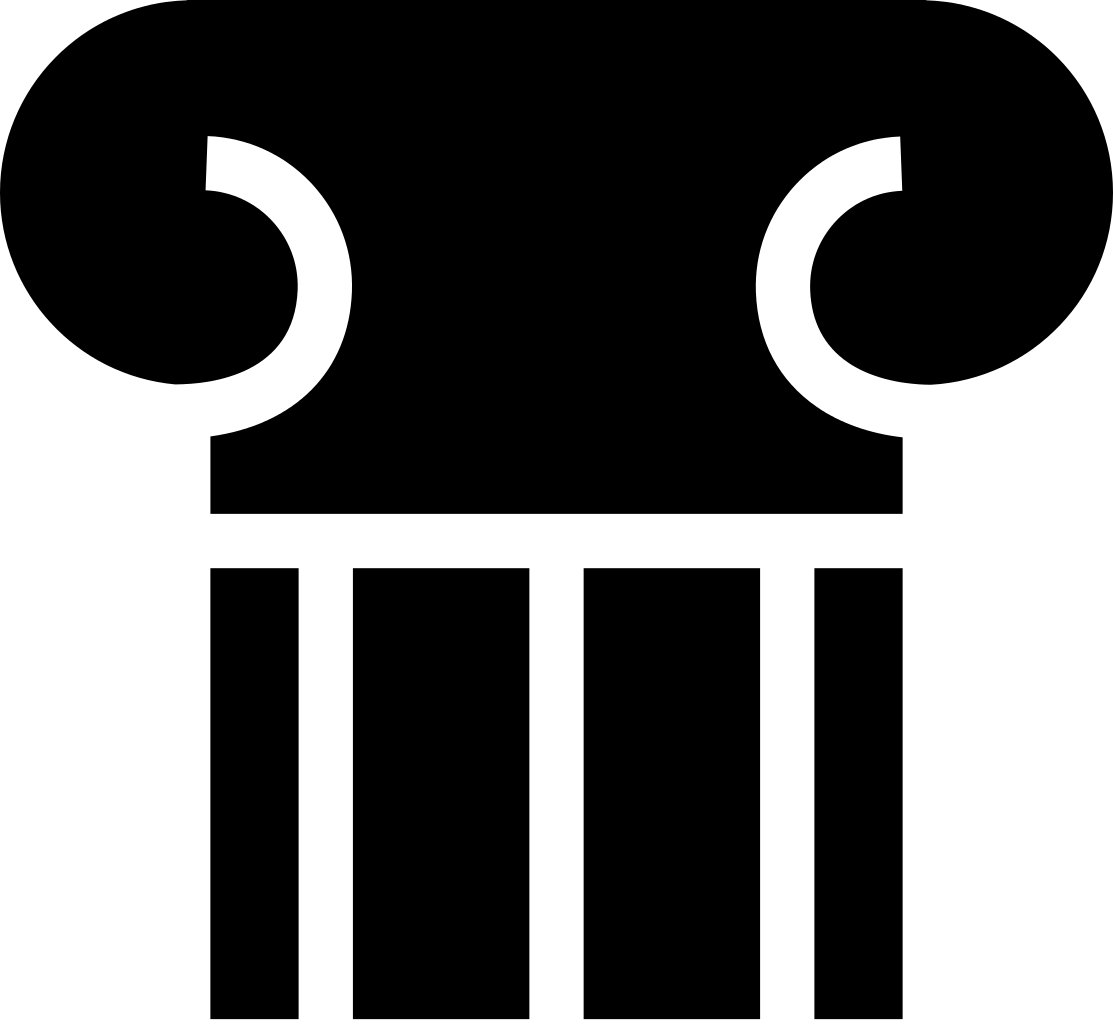 Note: All of God’s word (Scripture) was give by? Inspiration.

Greek word used in 2 Timothy 3:16 is

Theopnuestos – God-Breathed; or according to Strong’s divinely breathed in

Scripture – Document of Holy writ. In other words written down.
28
Pillar II Inspiration (Sec I)
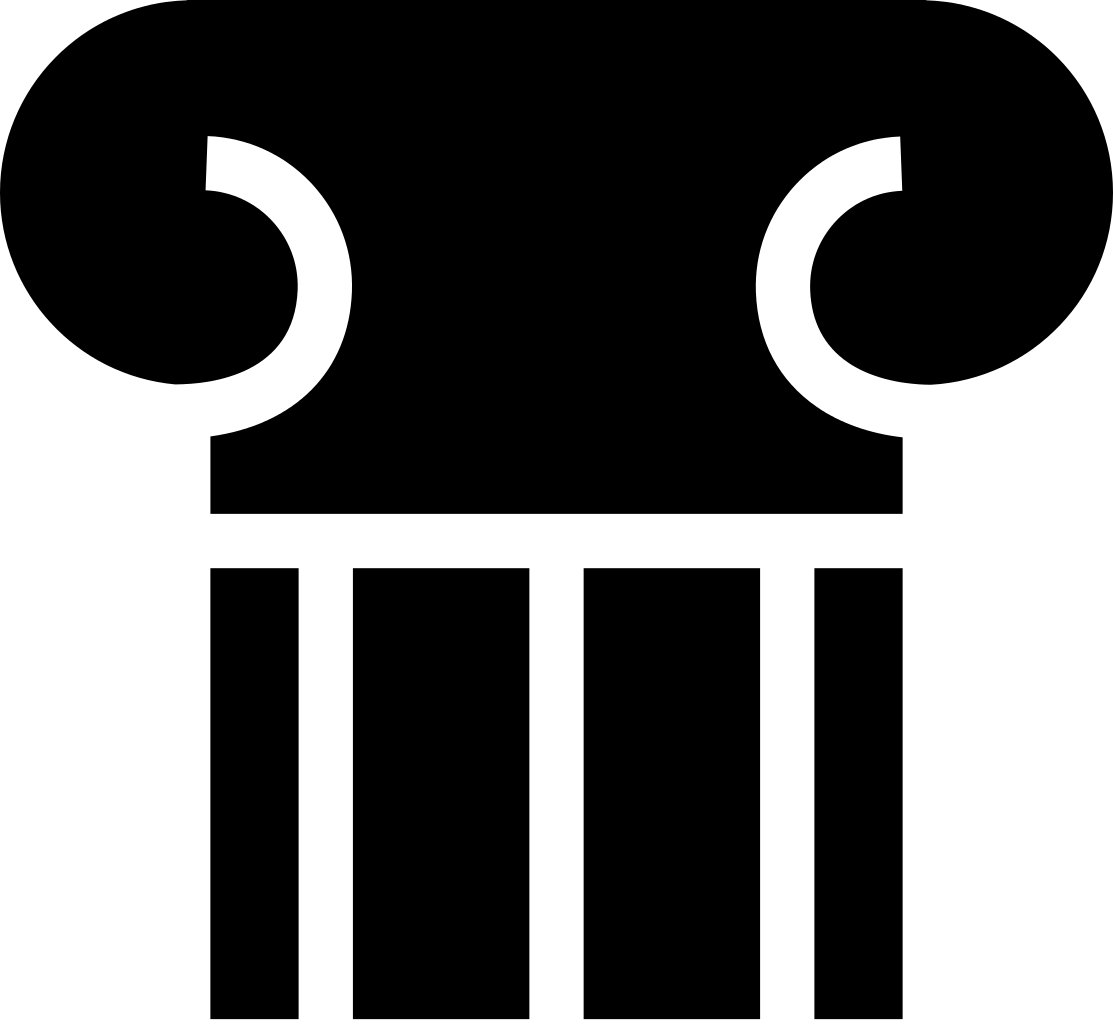 How exactly did this take place?
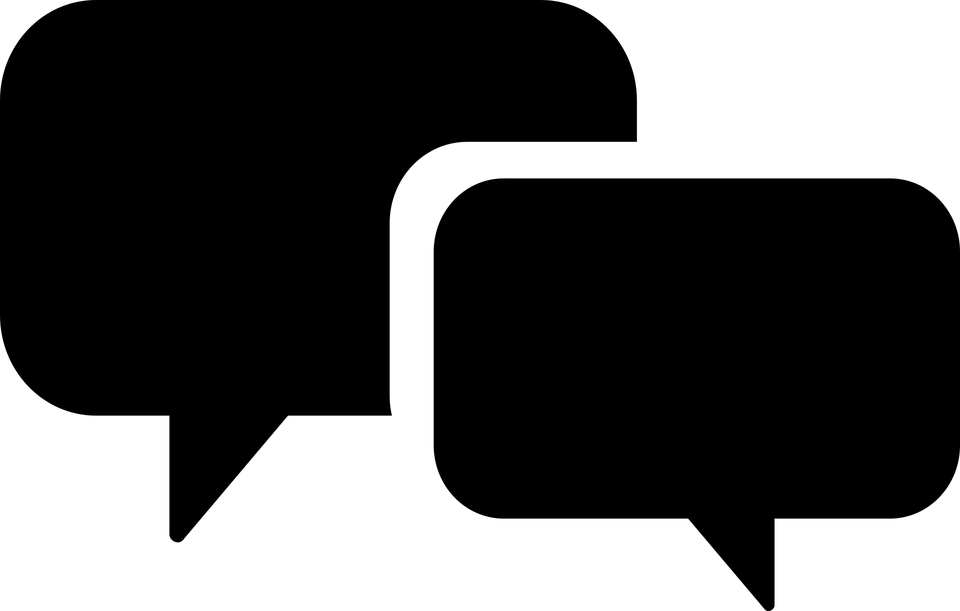 29
Pillar II Inspiration (Sec I)
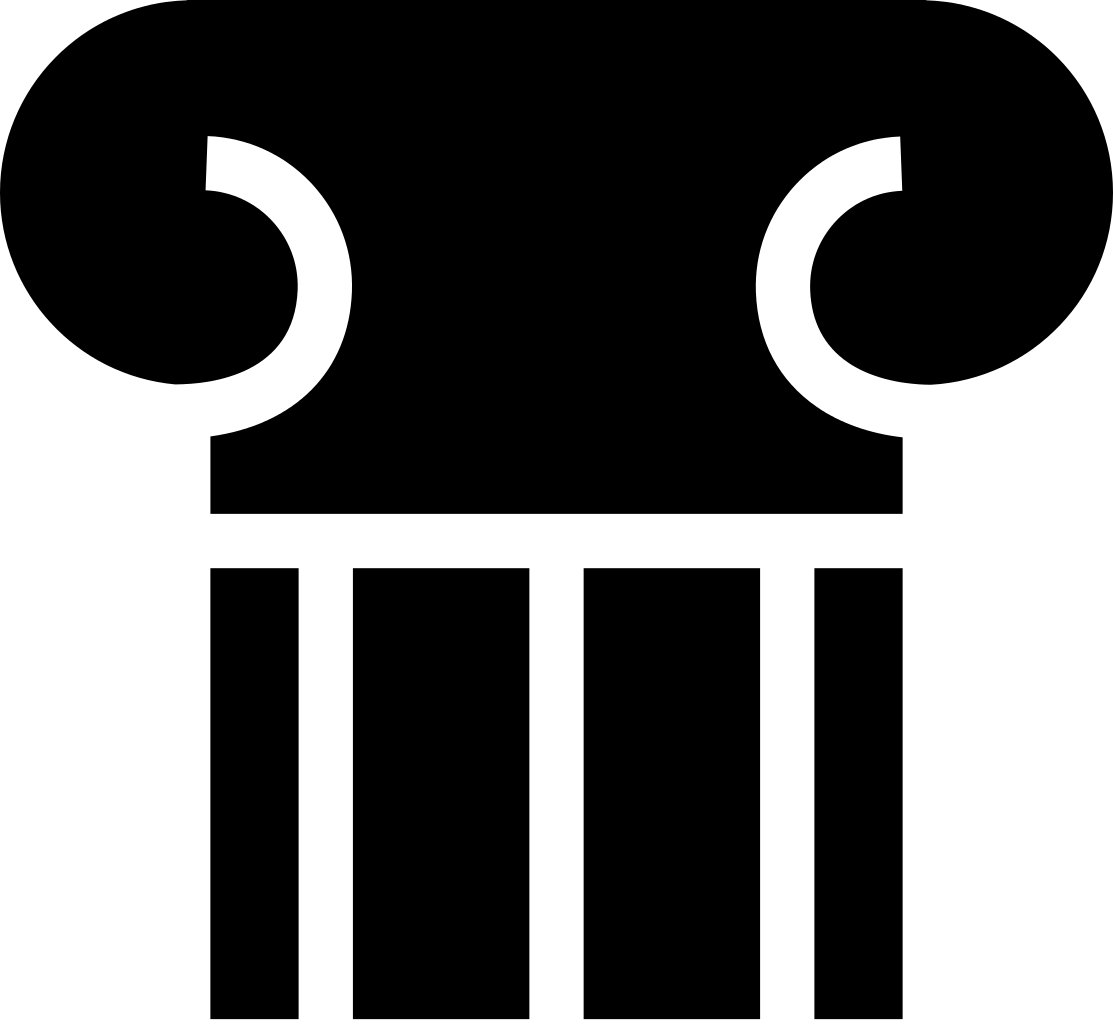 Five Theories:

Natural inspiration – There is no supernatural element. The Bible was written by great men, who often erred.

Partial inspiration – The Bible contains God’s words but must be sorted out (“demythologized”) to find them. Other parts are purely human and may be in error.
30
Pillar II Inspiration (Sec I)
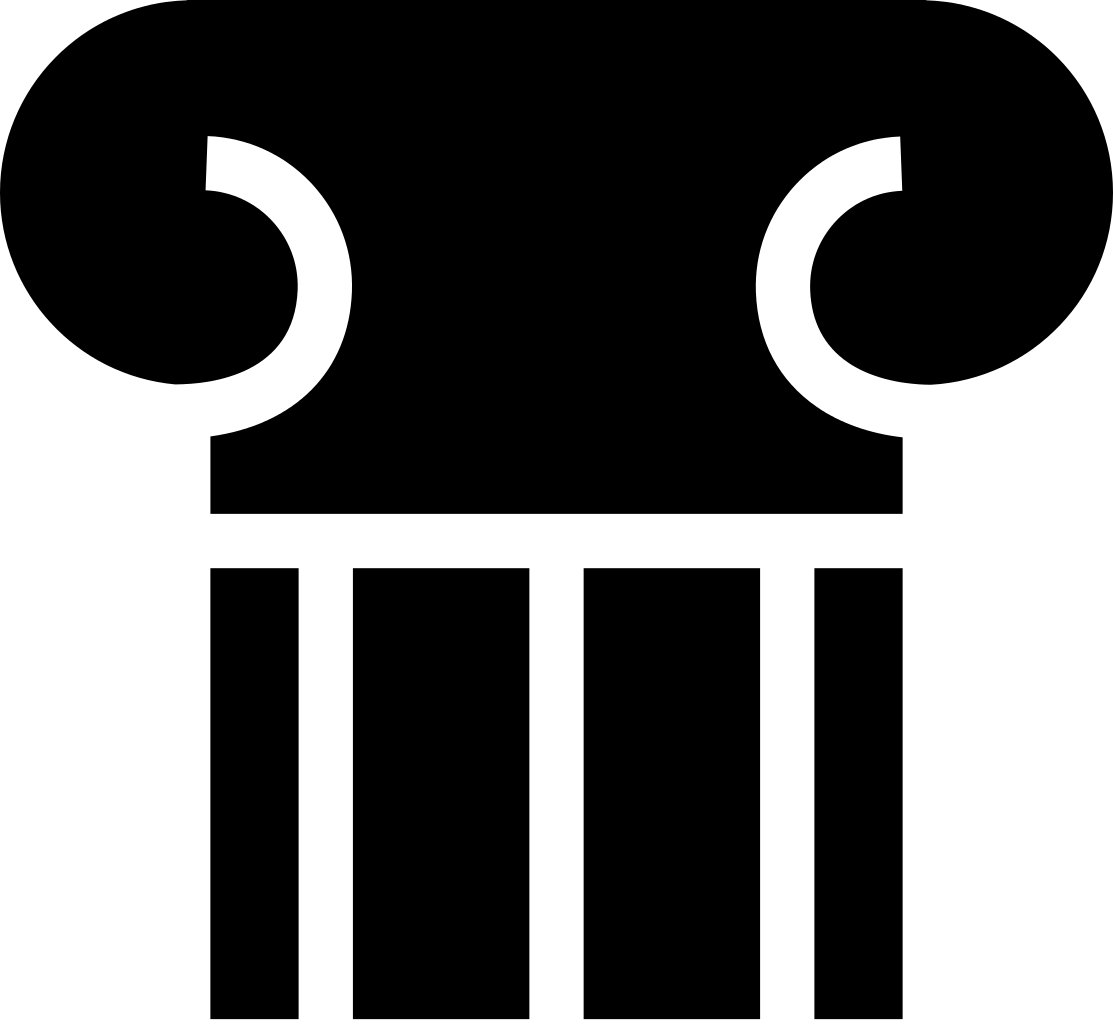 Conceptual inspiration – The thoughts of scripture are inspired but the actual words used are not. There is factual and scientific error.
 
Dictation theory of inspiration – The writers passively recorded God’s words without any participation of their own styles or personalities.
31
Pillar II Inspiration (Sec I)
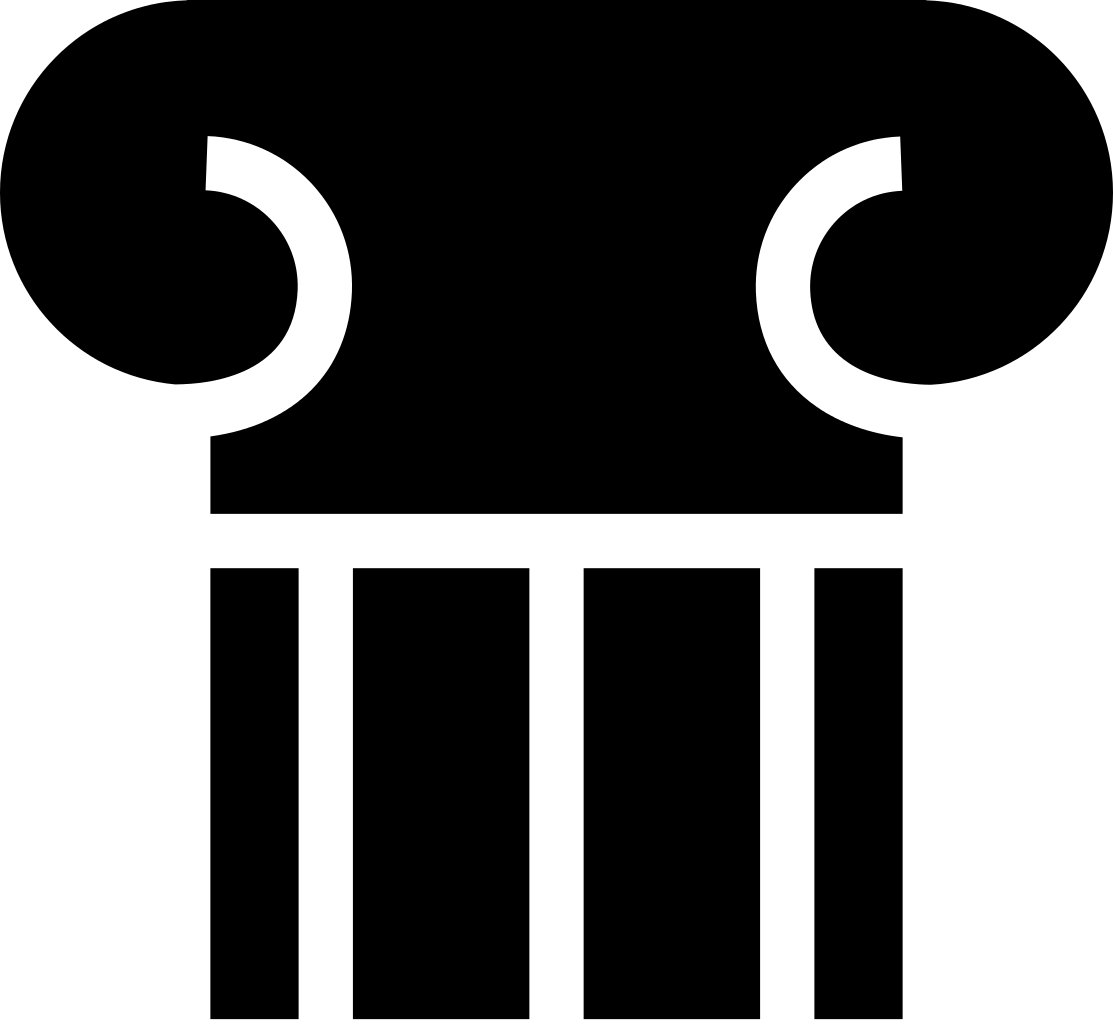 Verbal, plenary inspiration – All the actual words of the Bible are inspired and without error. This fits the Bible’s description of inspiration
32
Pillar II Inspiration (Sec I)
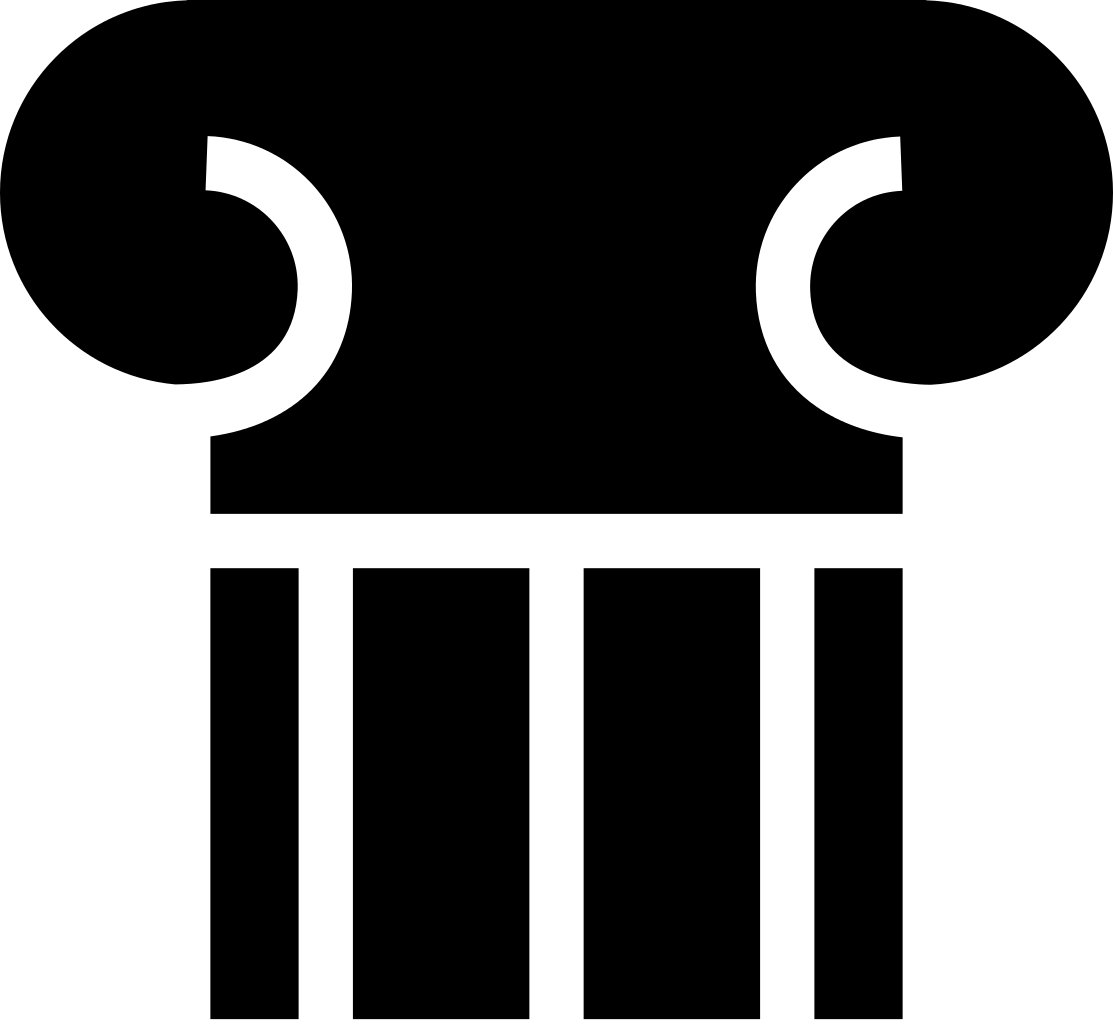 Plenary - All scripture is equally inspired (2 Timothy 3:16) – Genealogical records, historical narratives and salvation verses are equally inspired and true, even though they may not be equally pertinent to our lives.
33
Pillar II Inspiration (Sec I)
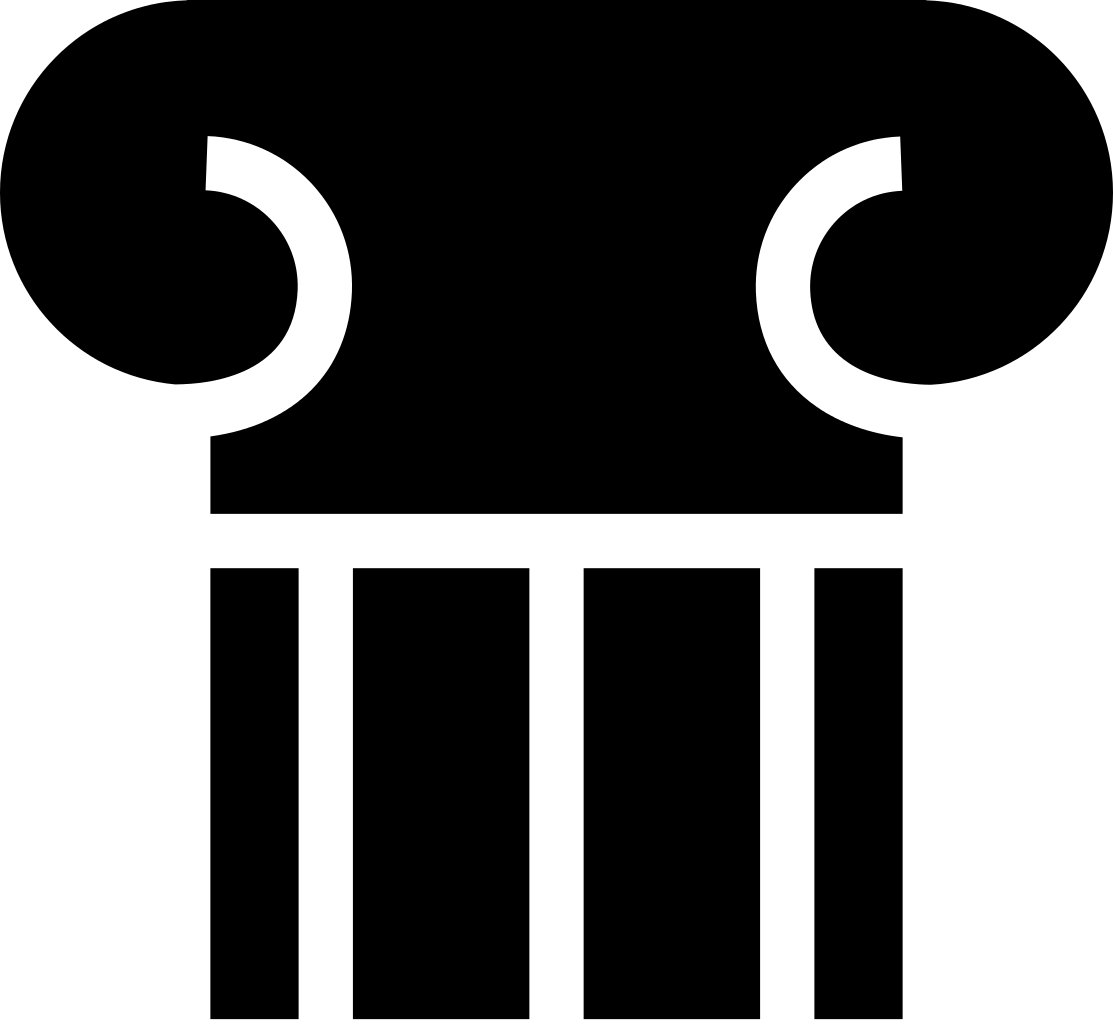 2 Samuel 23:2				Luke 24:44
Psalm 12: 6,7 				Proverbs 30:5 Jeremiah 2: 1-2 			Matthew 4:4
34
Pillar II Inspiration (Sec I)
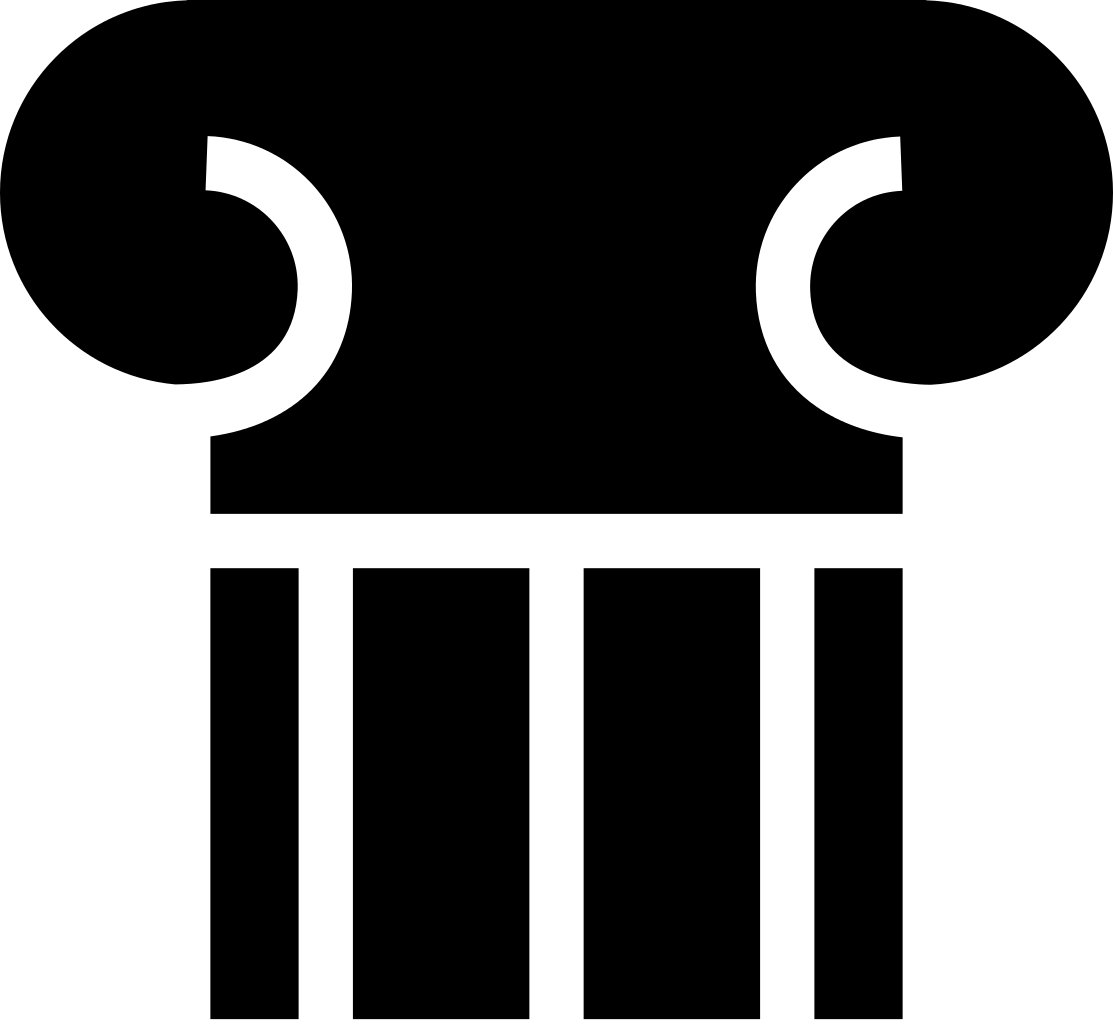 All of these above scriptures, which are just a handful focus on how important “words” are to God. 
How did this come to pass? One of God’s miraculous works! Remember we are not talking about the KJV yet, just the originals.
35
Pillar II Inspiration (Sec I)
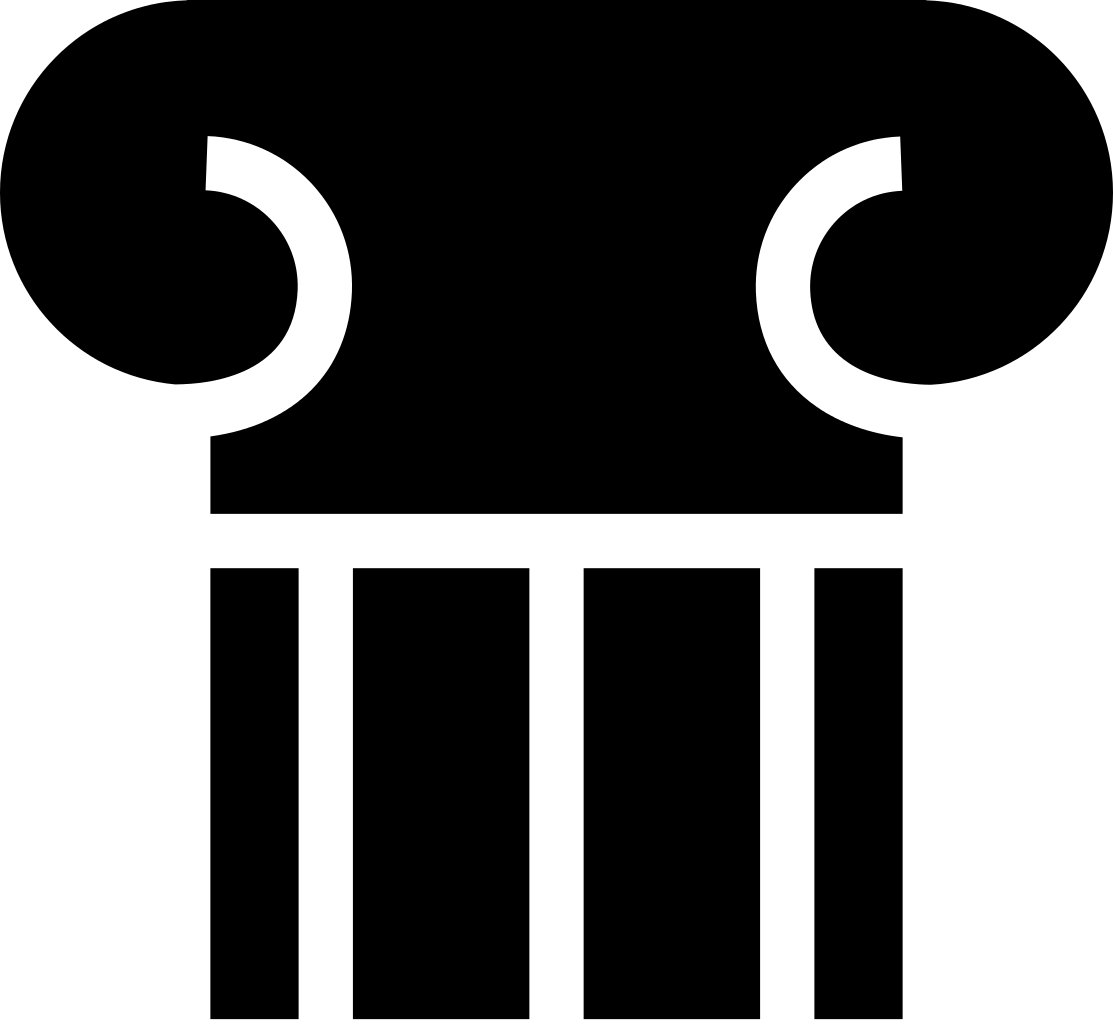 What is the human element in scripture?
Or Is there a human element in scripture?
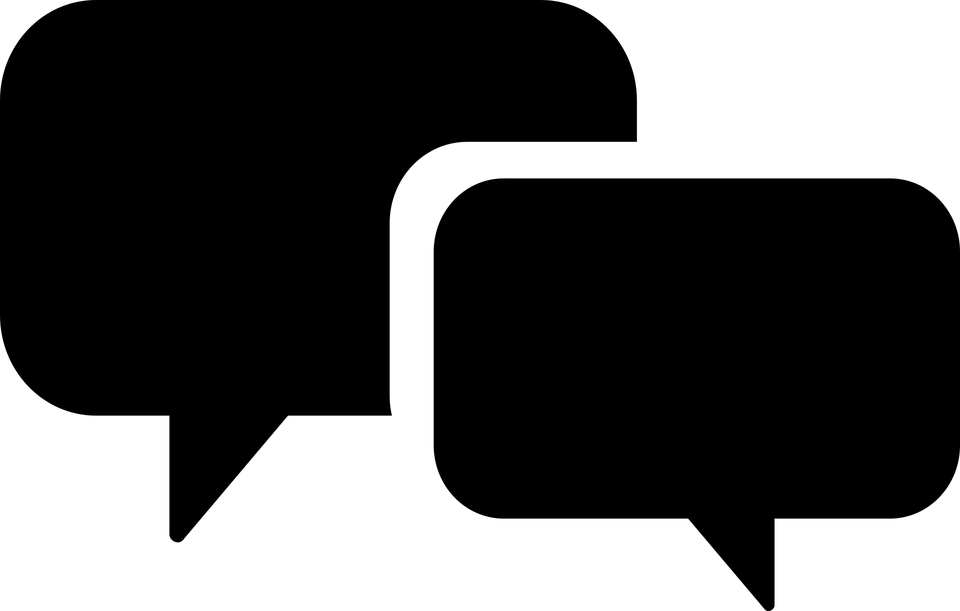 36
Pillar II Inspiration (Sec I)
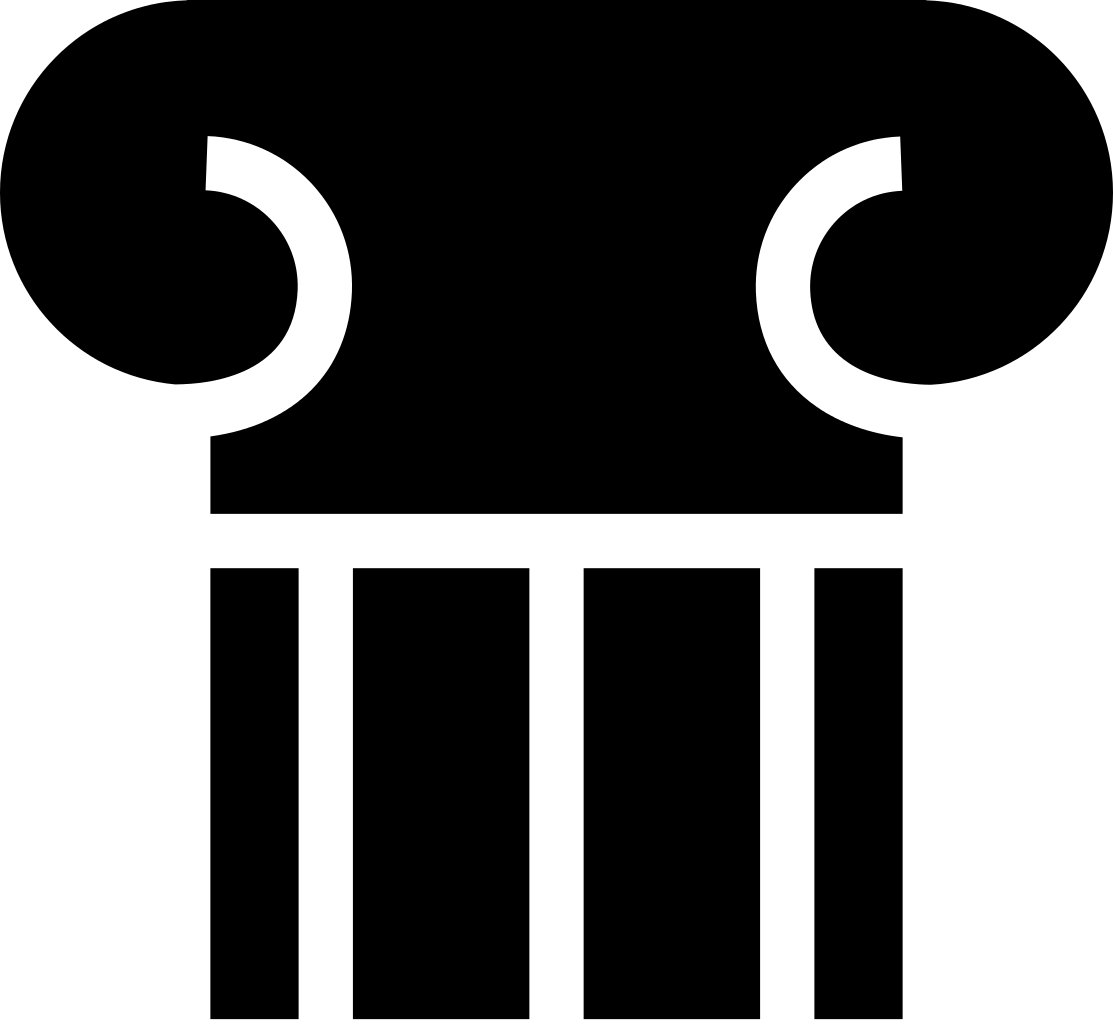 It was written in at least three different languages. (Greek, Hebrew, Aramaic)

It was written by at least 40 different men.

It reflects different literary styles.
37
Pillar II Inspiration (Sec I)
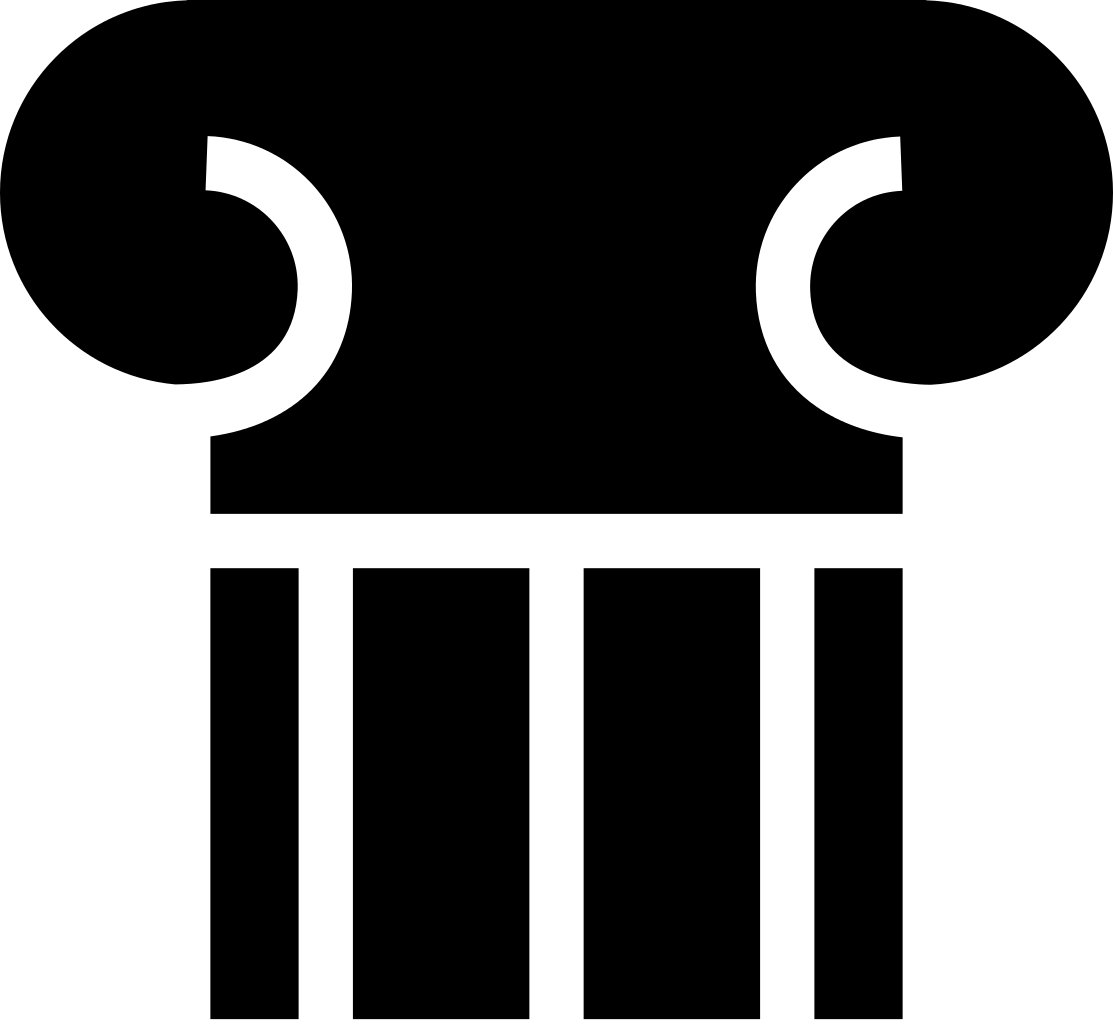 It shows human interest. (Matthew, Mark, Luke, and John)

It utilizes human memory.

It incorporated human culture.
38
Pillar II Inspiration (Sec I)
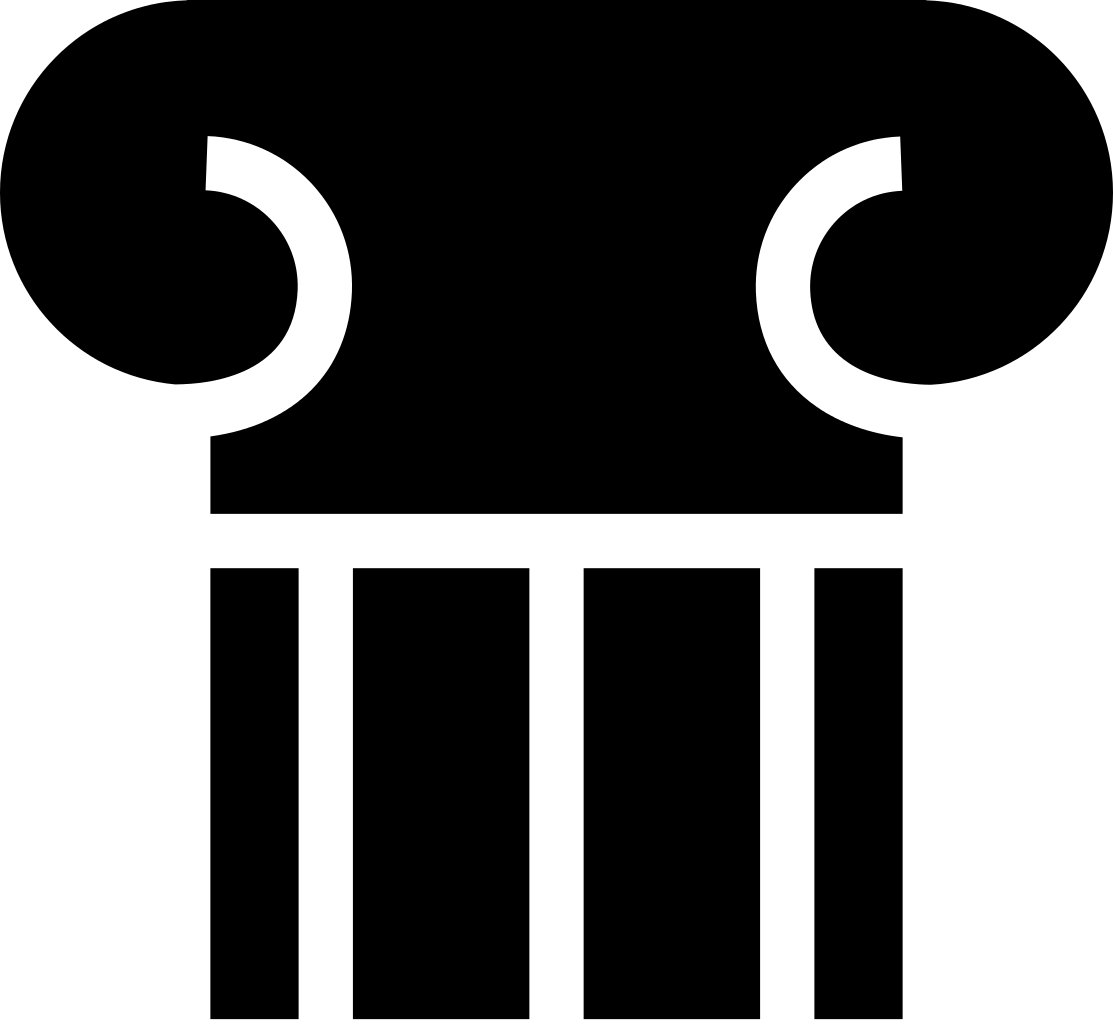 It speaks from a human observer’s perspective.

It gives different angles of the same events.

It speaks of God from our perspective. (Anthropomorphisms)
39
Pillar II Inspiration (Sec I)
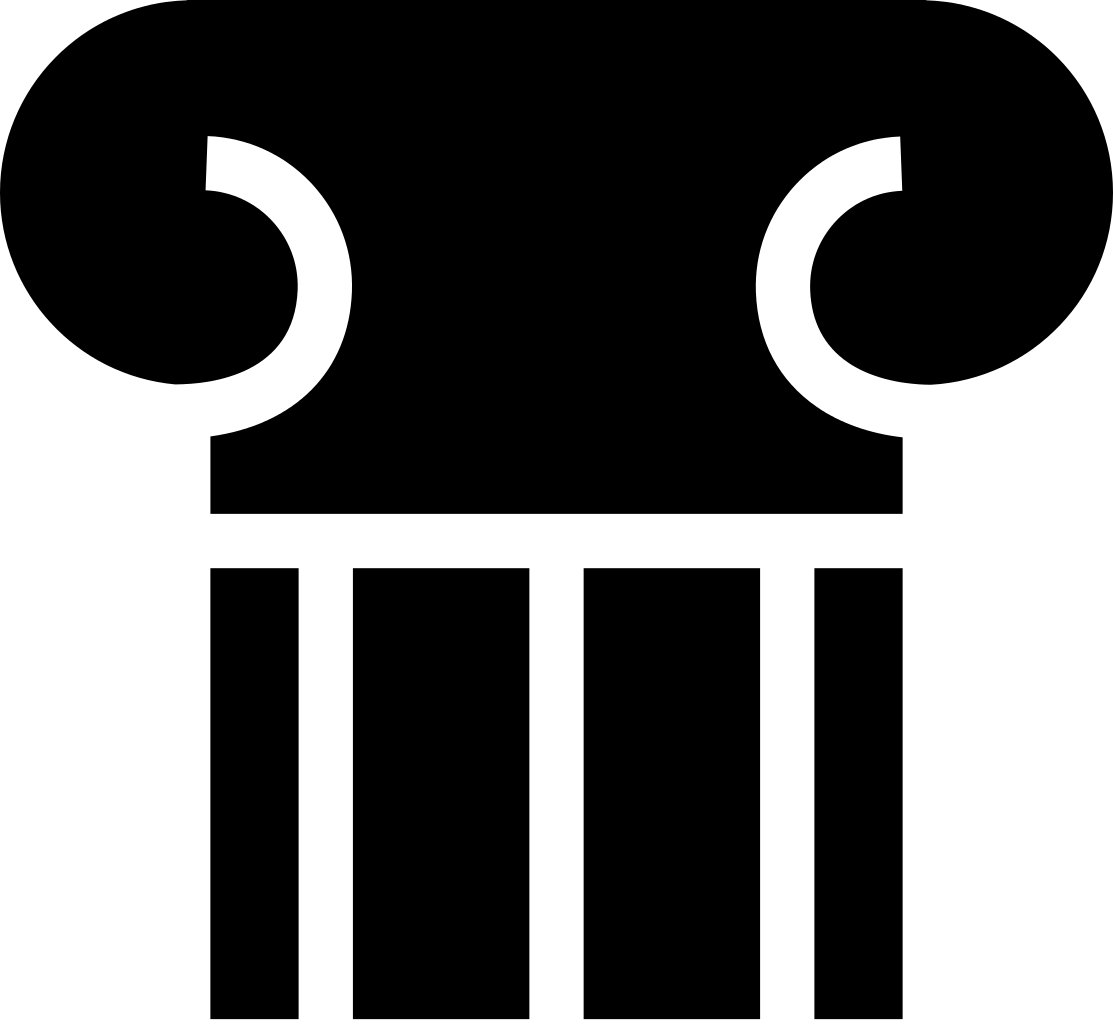 We could say it this way, The Bible is unlike any other book, it is God-Breathed, Man-Penned.

Are there examples of Revelation in the Bible that’s not inspired?
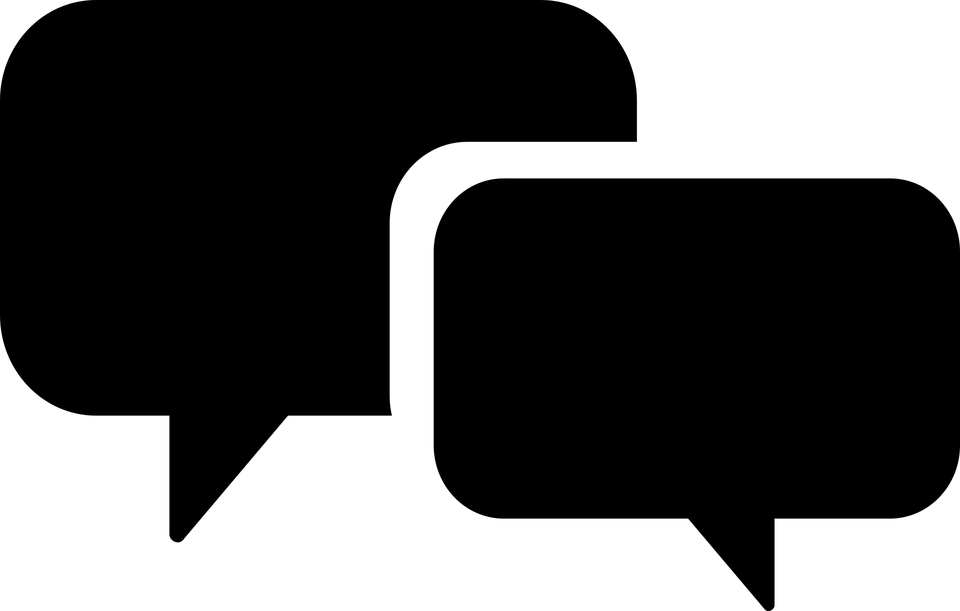 40
Pillar II Inspiration (Sec I)
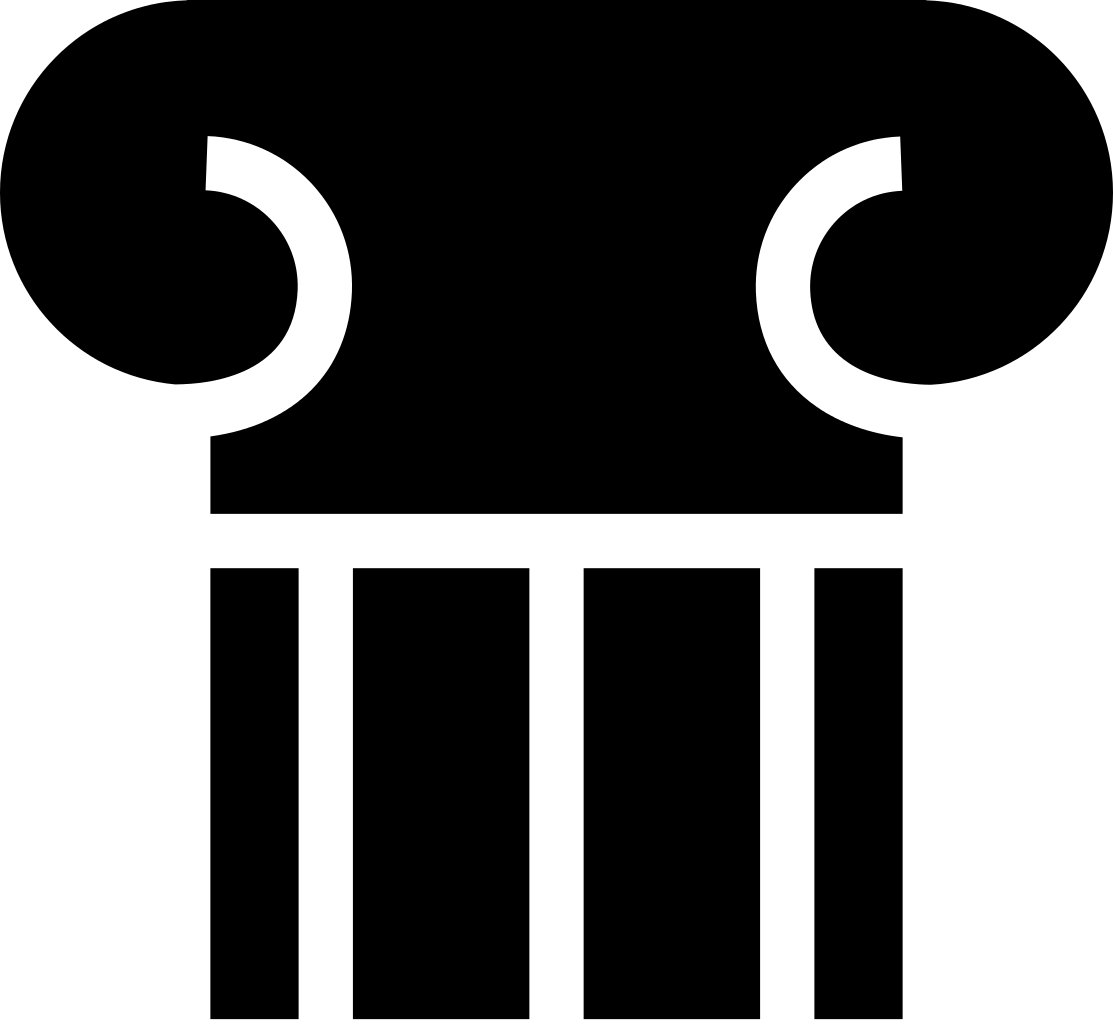 2 Corinthians 12: 2-4 … and heard unspeakable words, which it is not lawful for a man to utter.
41
Pillar II Inspiration (Sec I)
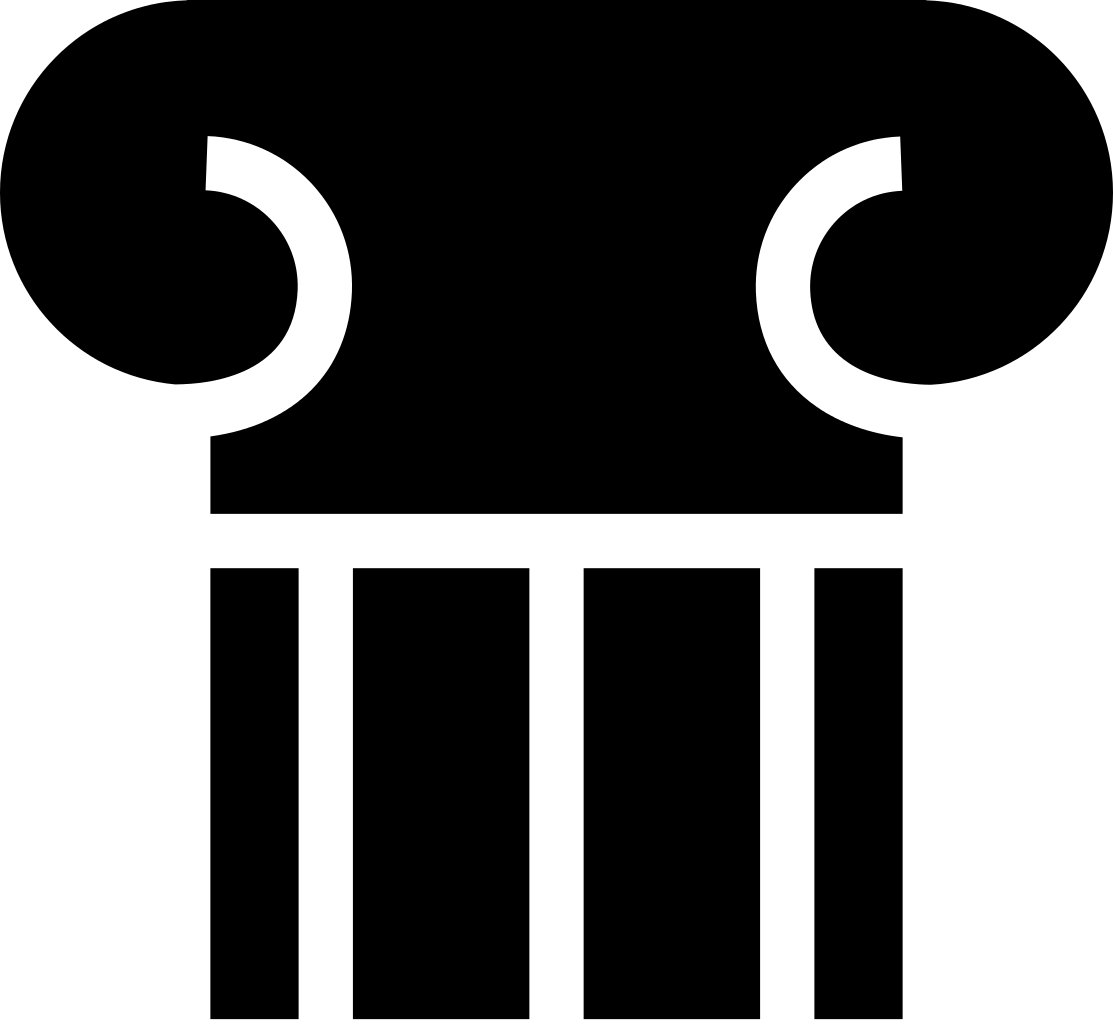 Revelation 10:4 …Seal up those things which the seven thunders uttered, and write them not.
42
Pillar II Inspiration (Sec I)
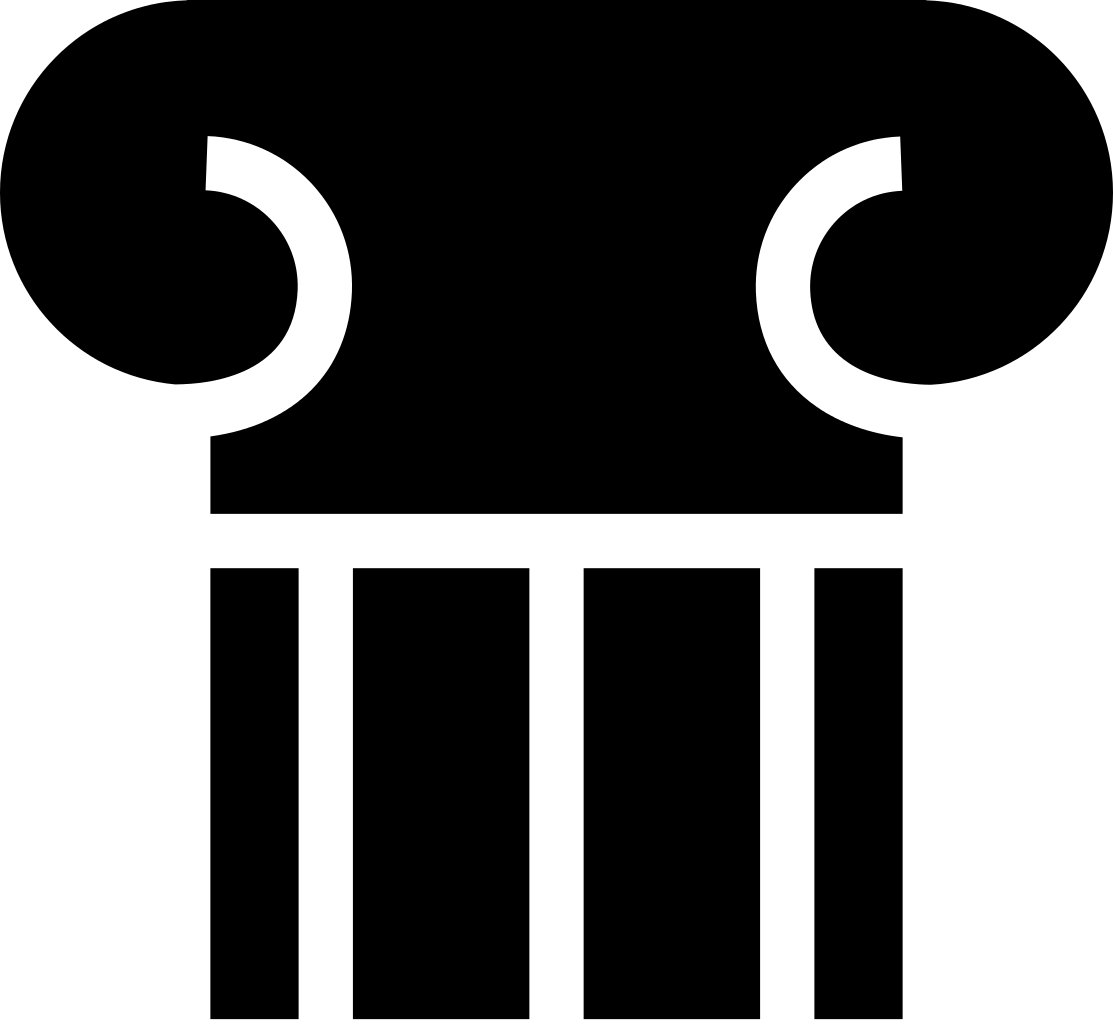 Are there examples of Inspiration without Revelation?
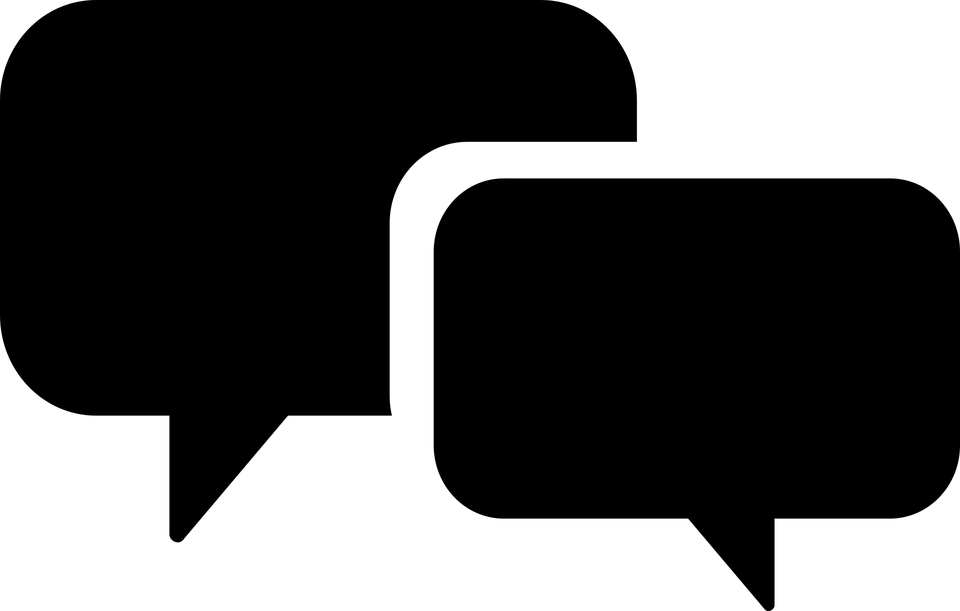 43
Pillar II Inspiration (Sec I)
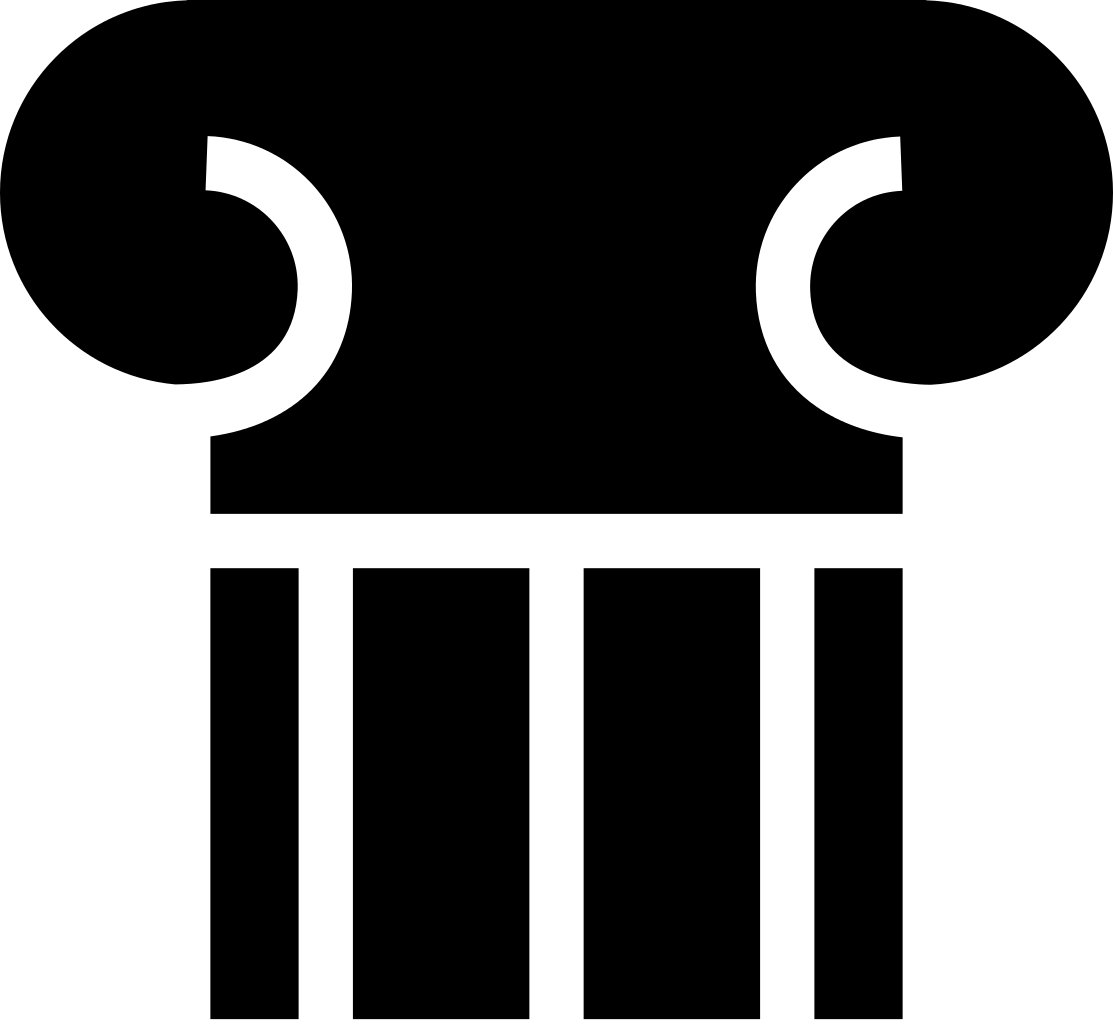 Of course, David knew his father’s name without having to look at the genealogical records recorded.
44
Pillar II Inspiration (Sec I)
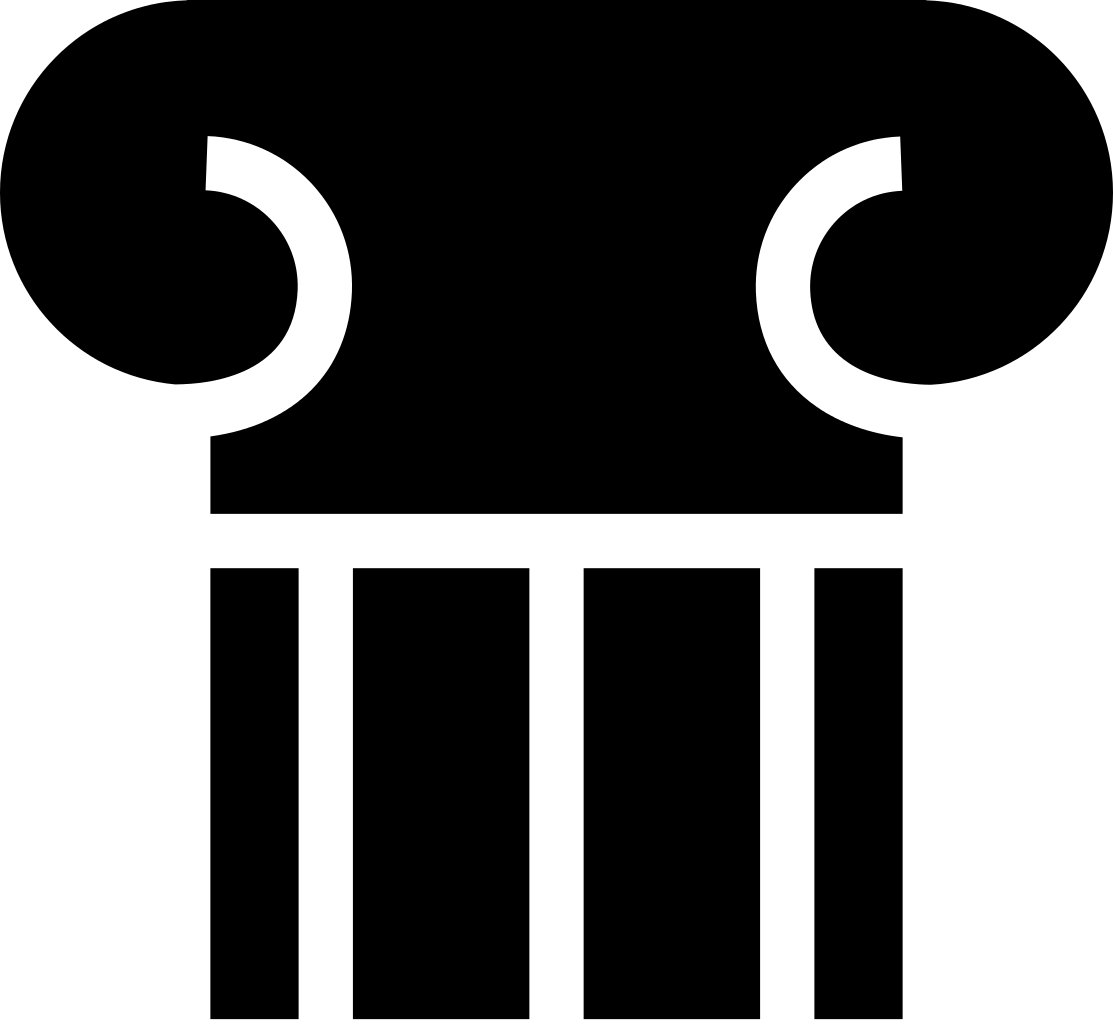 How do we know all of this is credible?
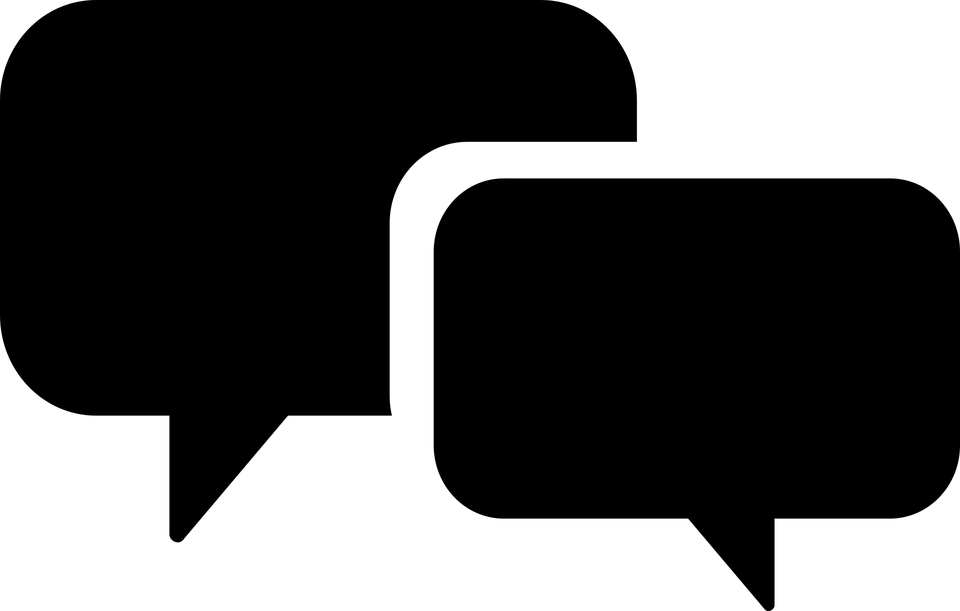 45
Pillar II Inspiration (Sec I)
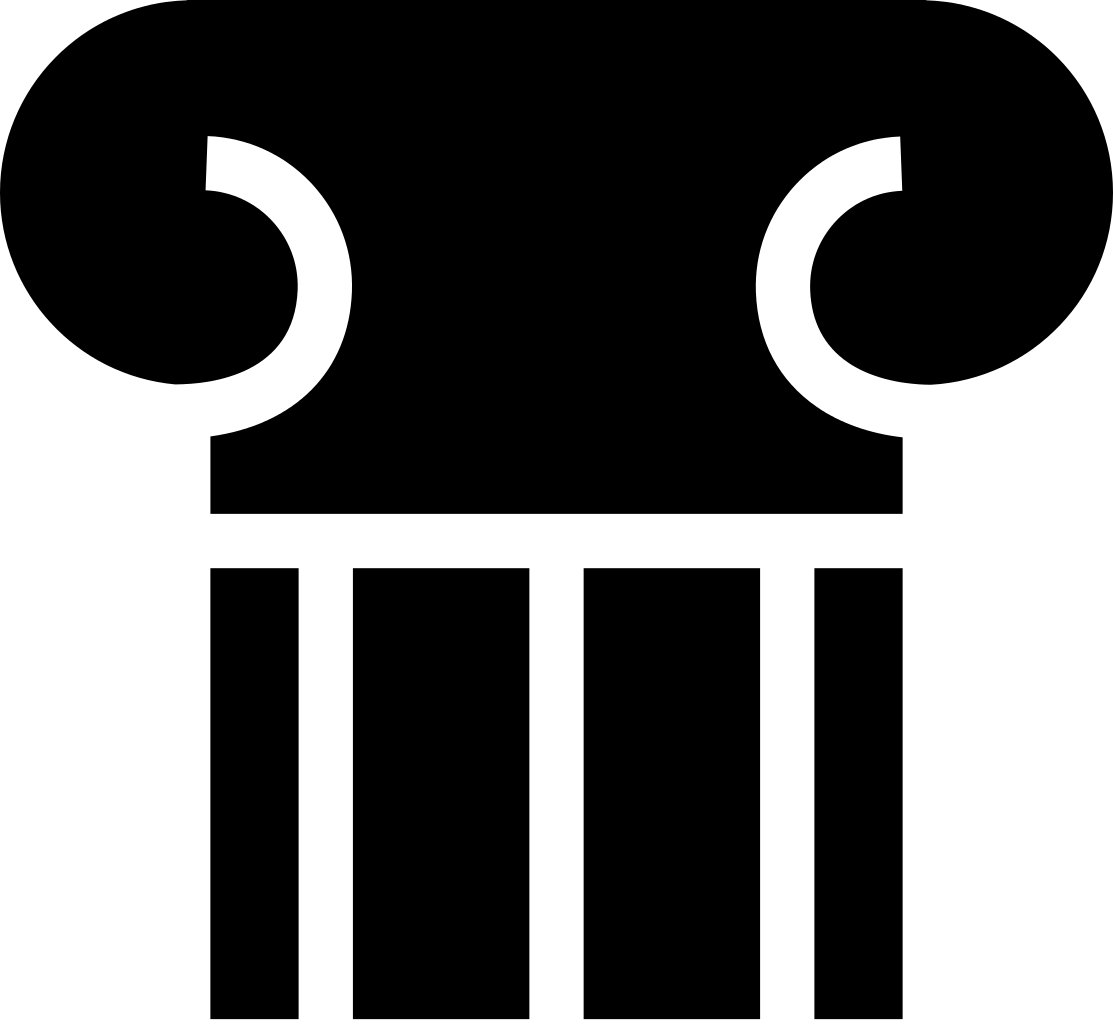 Archaeology
The Unity of the Bible
The Representation of God
Fulfilled Prophecy
The Testimony of Christ
The Testimony of Changed Lives
46
Section I Bibliology
Five Pillars of Bibliology
Revelation     Inspiration    Canonization
Illumination  Preservation
47
Section I Bibliology
Pillar III Canonization
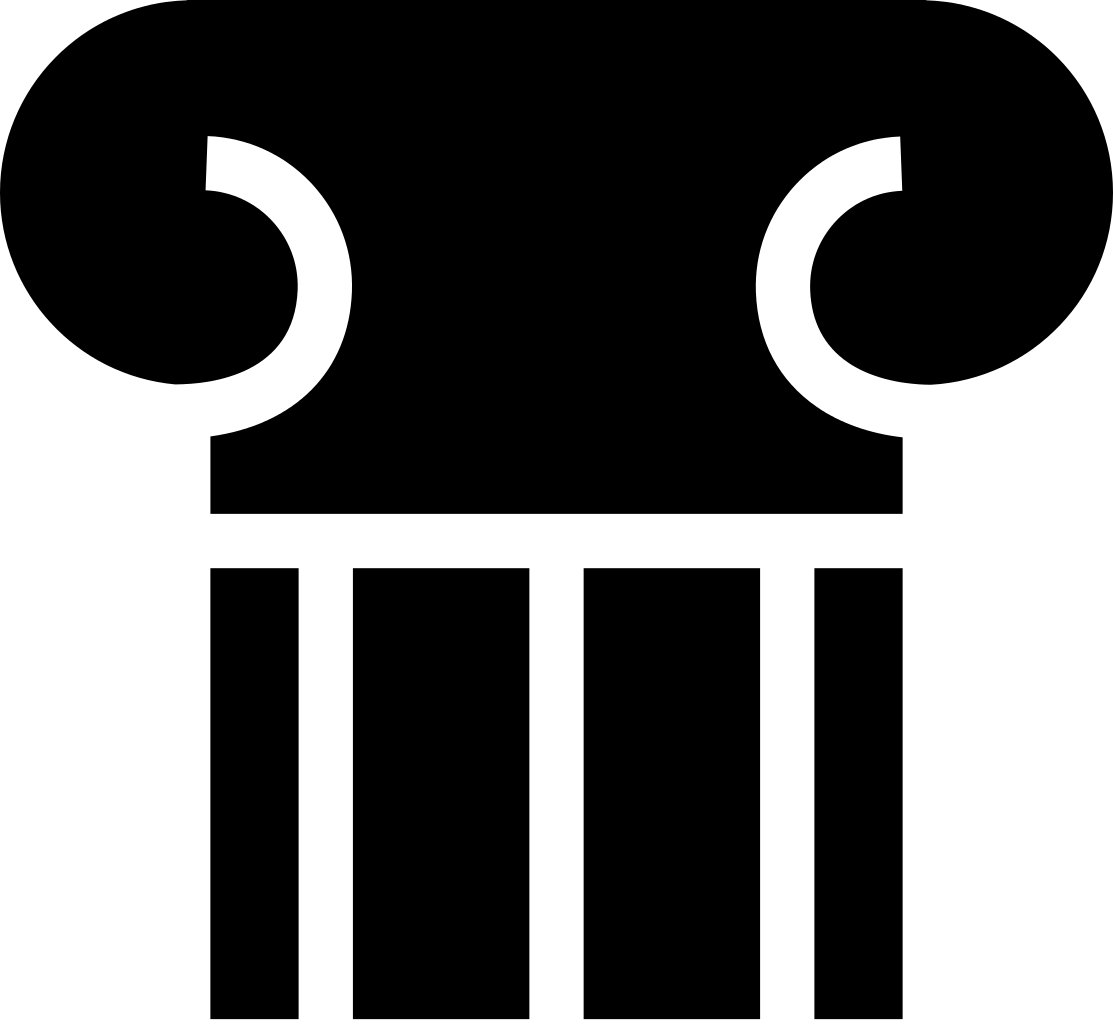 What is Canonization?
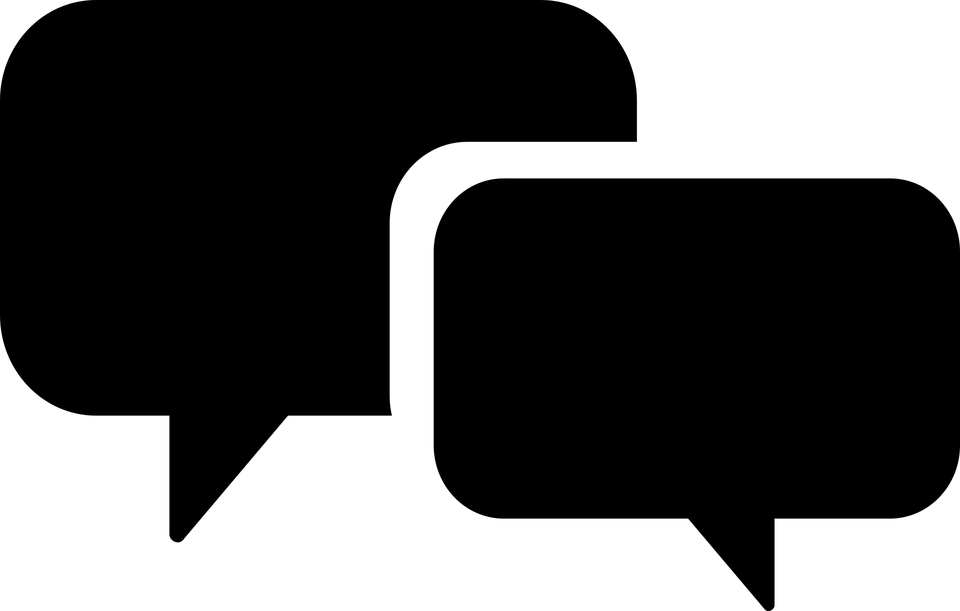 48
Pillar III Canonization (Sec I)
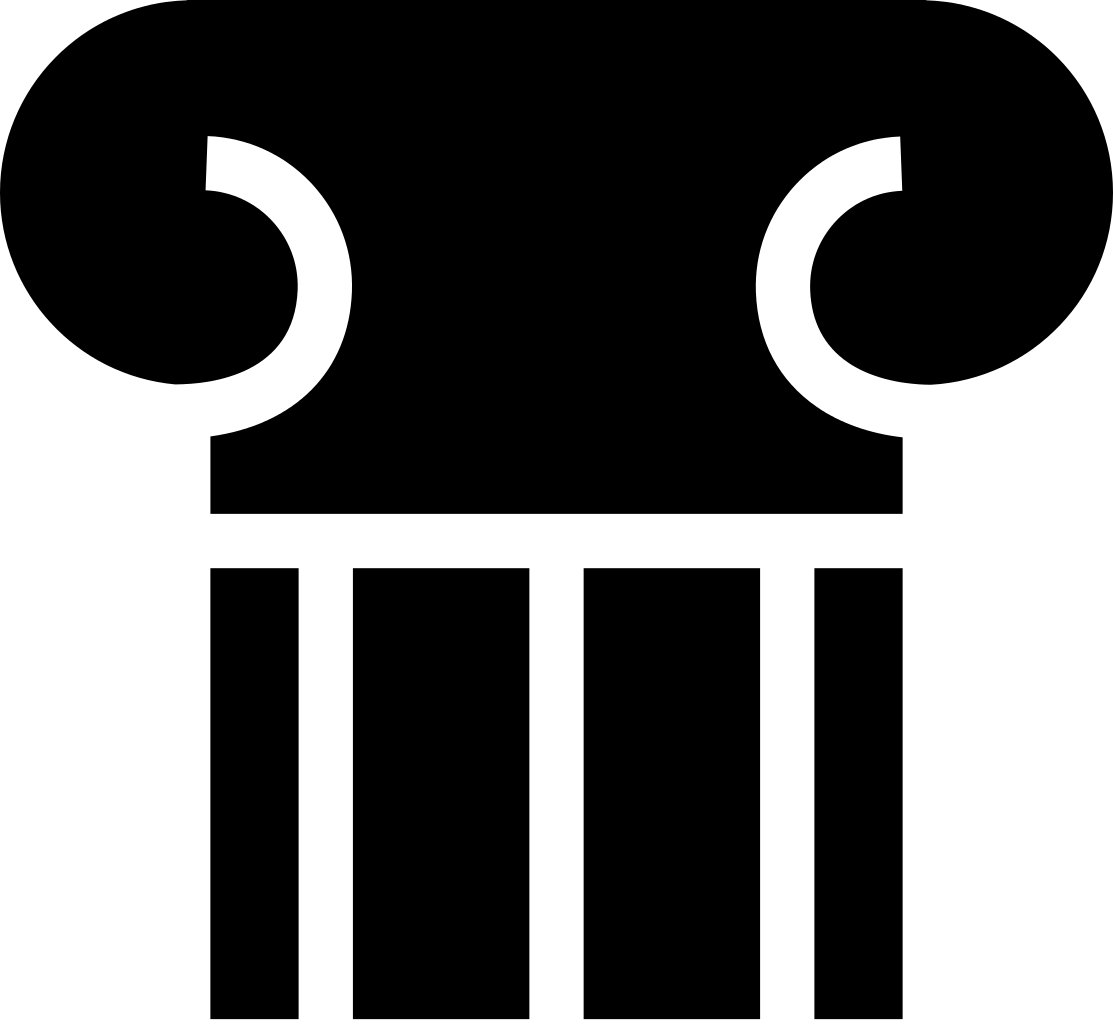 Root word is Greek Kanon as found in Galatians 6:16 and Philippians 3:16.

Read 
Galatians 6:16 and Philippians 3:16
49
Pillar III Canonization (Sec I)
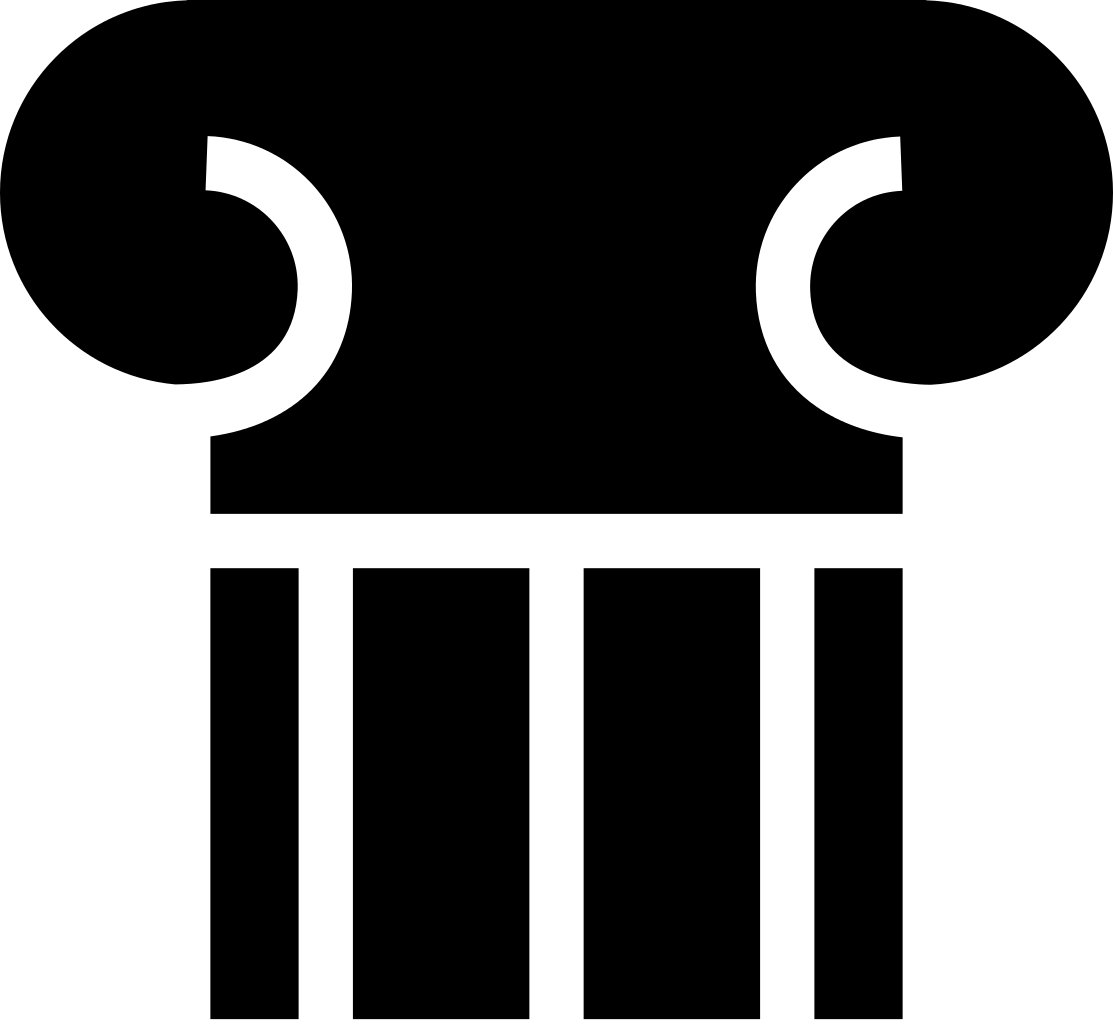 Defined – Pictorially, the word canon refers to a measuring rod.  (Canonization)
50
Pillar III Canonization (Sec I)
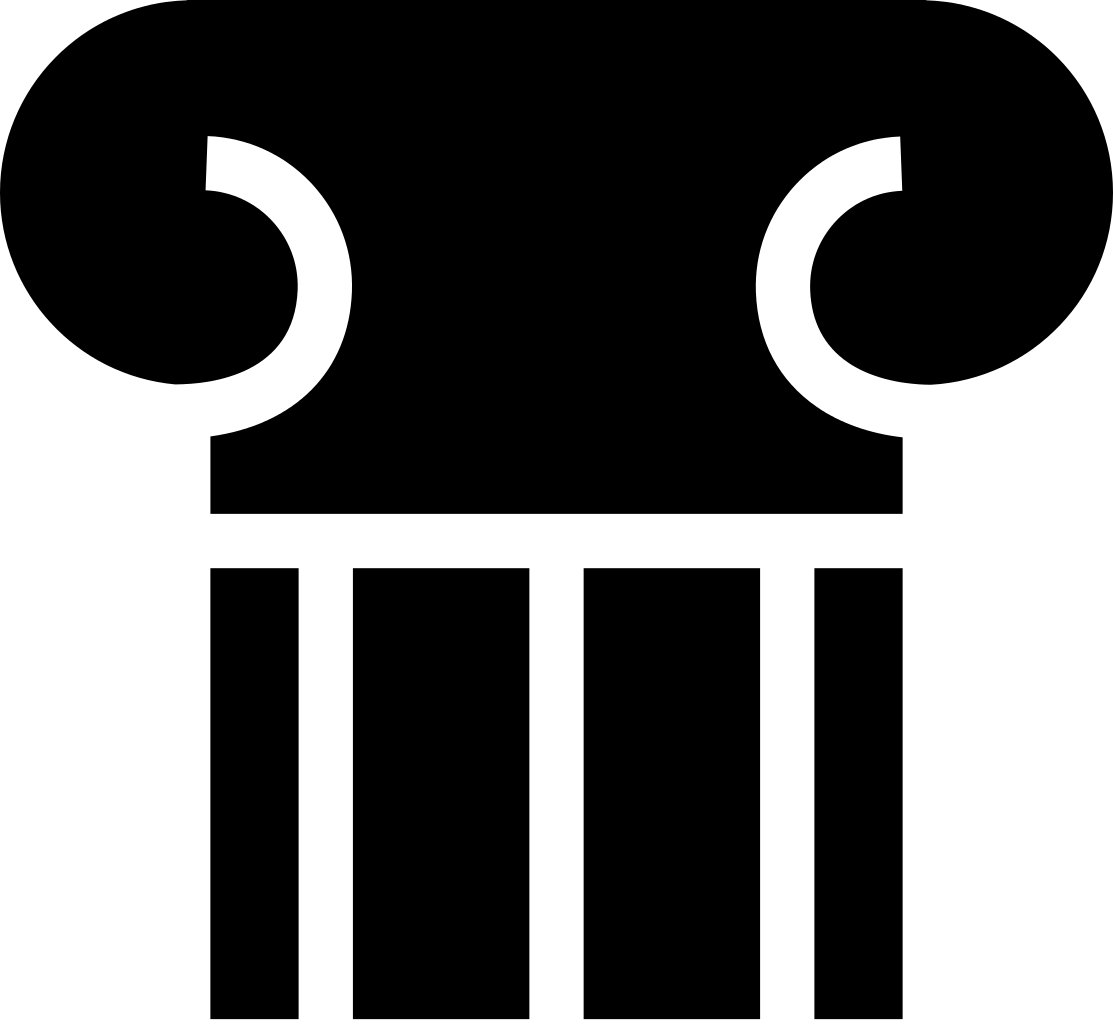 Defined – (Canonization) In theology, the word refers to the group of books that have been recognized as authoritatively God’s Word by meeting the criteria (canons) that have been established.
51
Pillar III Canonization (Sec I)
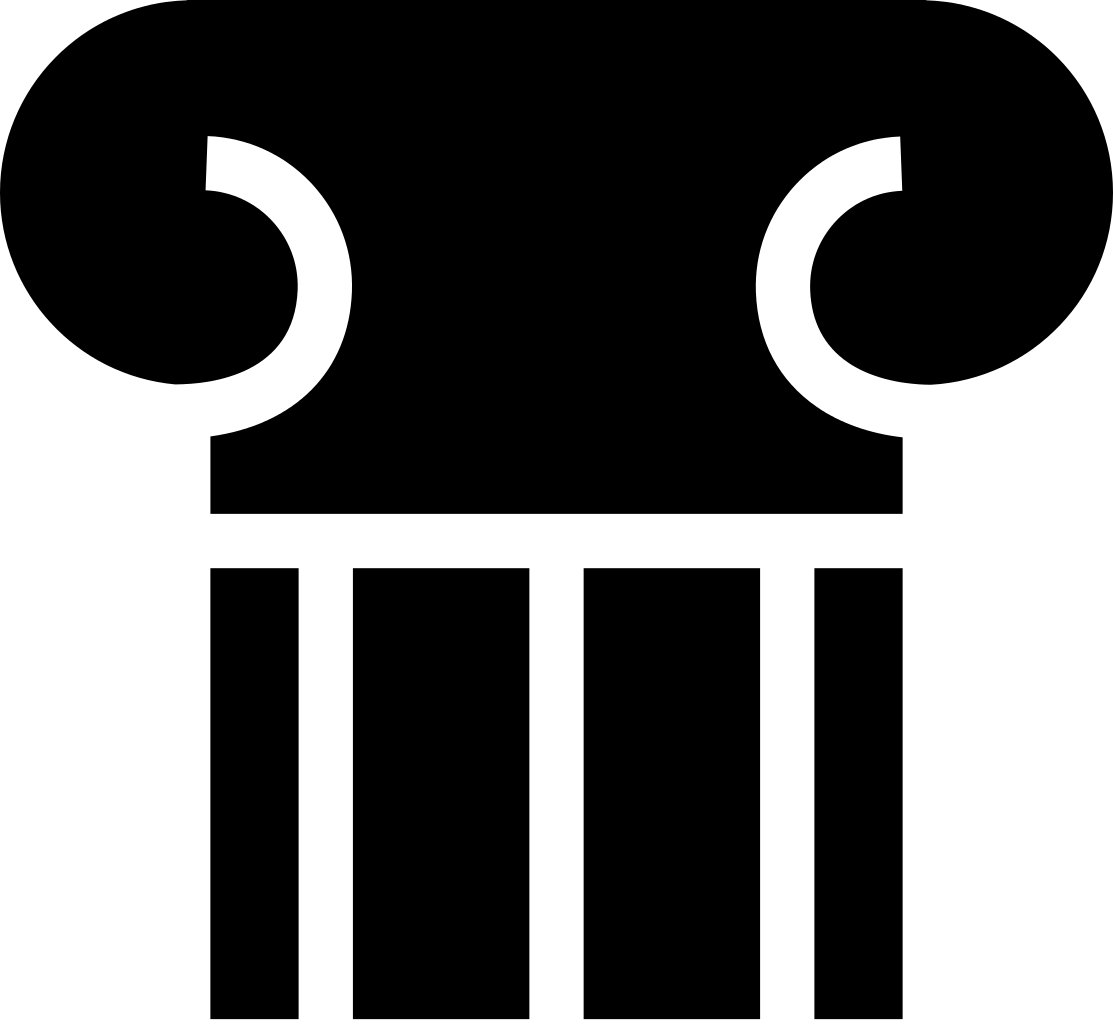 Old Testament Canonization
52
Pillar III Canonization (Sec I)
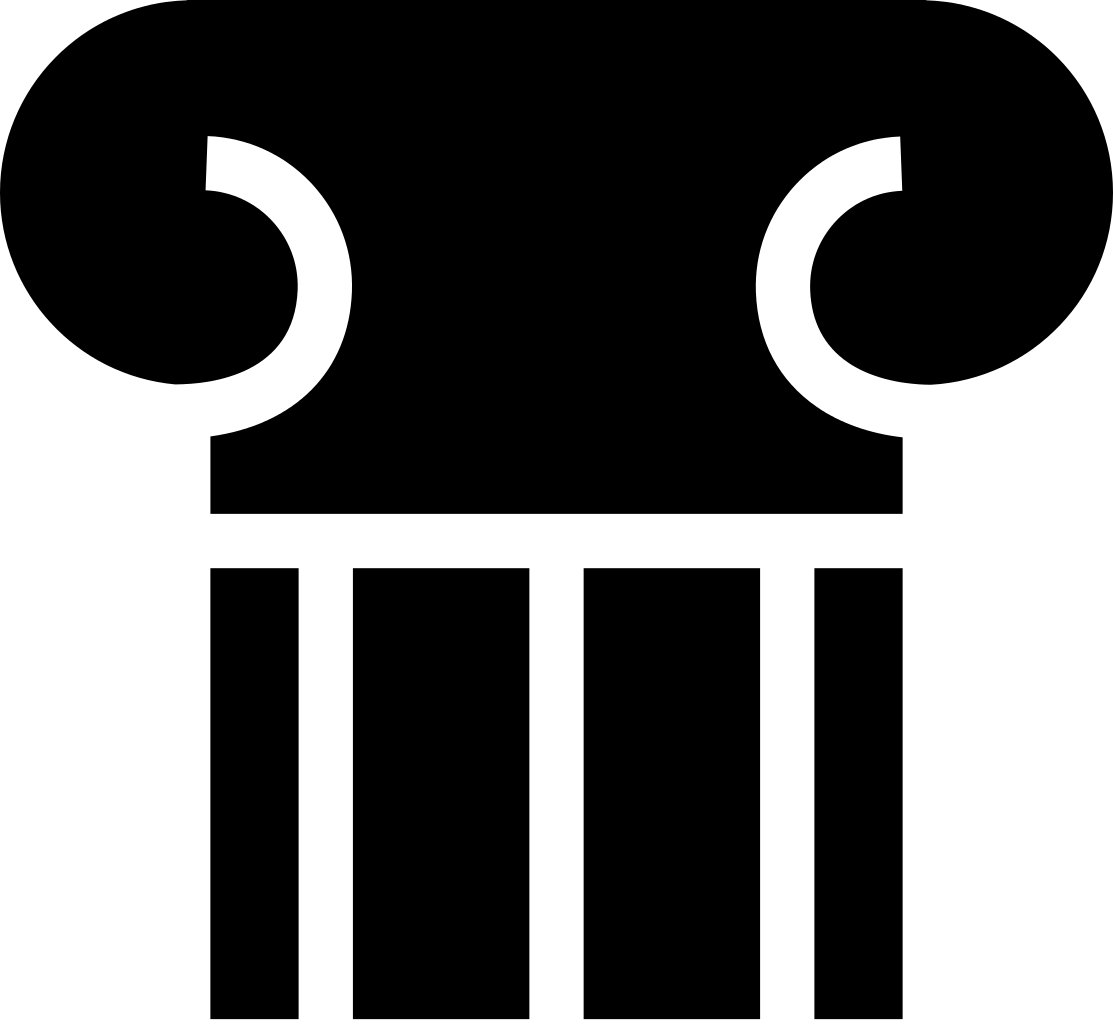 We could classify this into two parts:
Writings of Moses
Writings after Moses
53
Pillar III Canonization (Sec I)
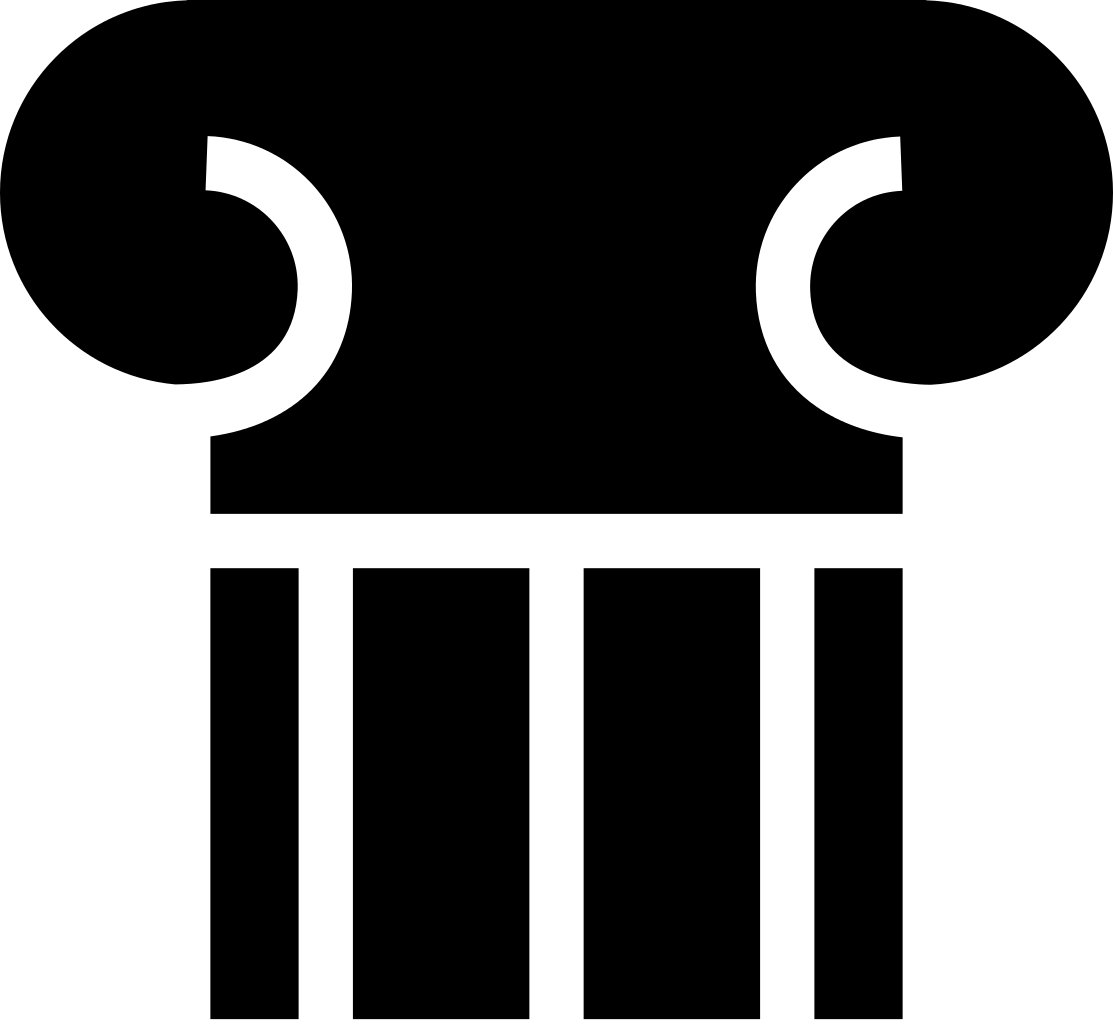 Writings of Moses - The first five book have been referred to by four different names: The Law, The Law of Moses, The Pentateuch, and the Torah.
54
Pillar III Canonization (Sec I)
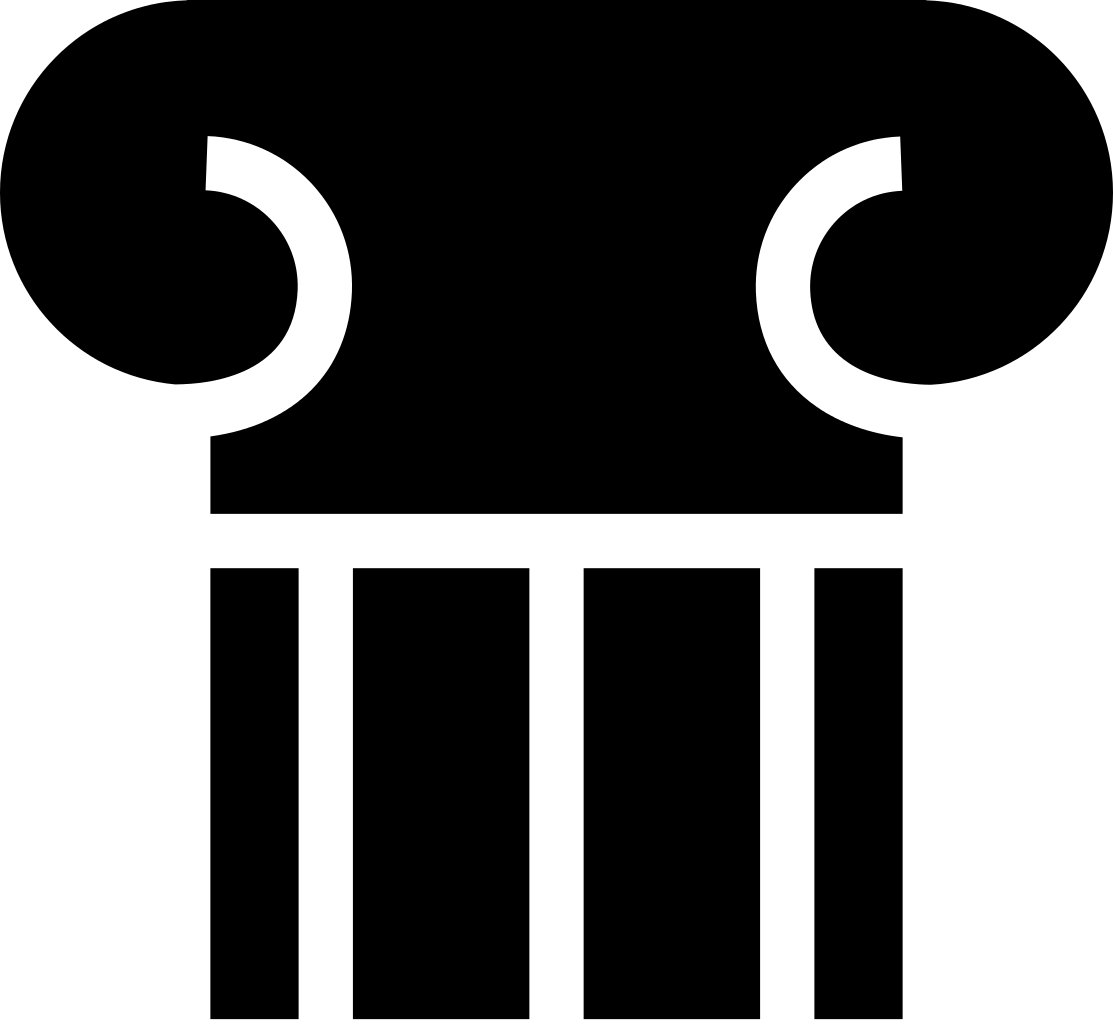 These books were directed by God to be written. 
Exodus 17:14		Numbers 33:2
Exodus 34:27		Deut.  31:22
Exodus 24:4
55
Pillar III Canonization (Sec I)
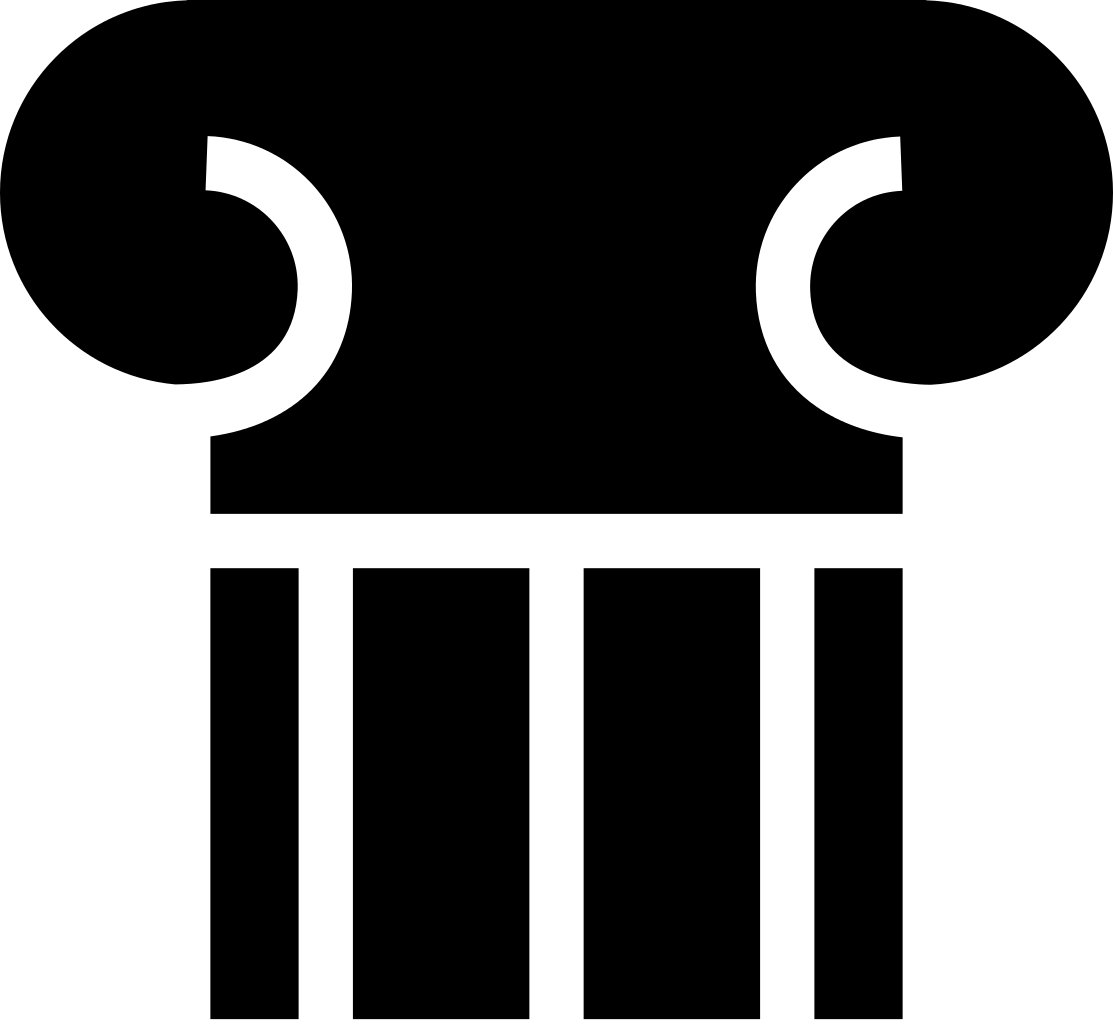 They were in book form:
Exodus 24:7
They were to be preserved.
Deuteronomy 17:18
Deuteronomy 31:9
56
Pillar III Canonization (Sec I)
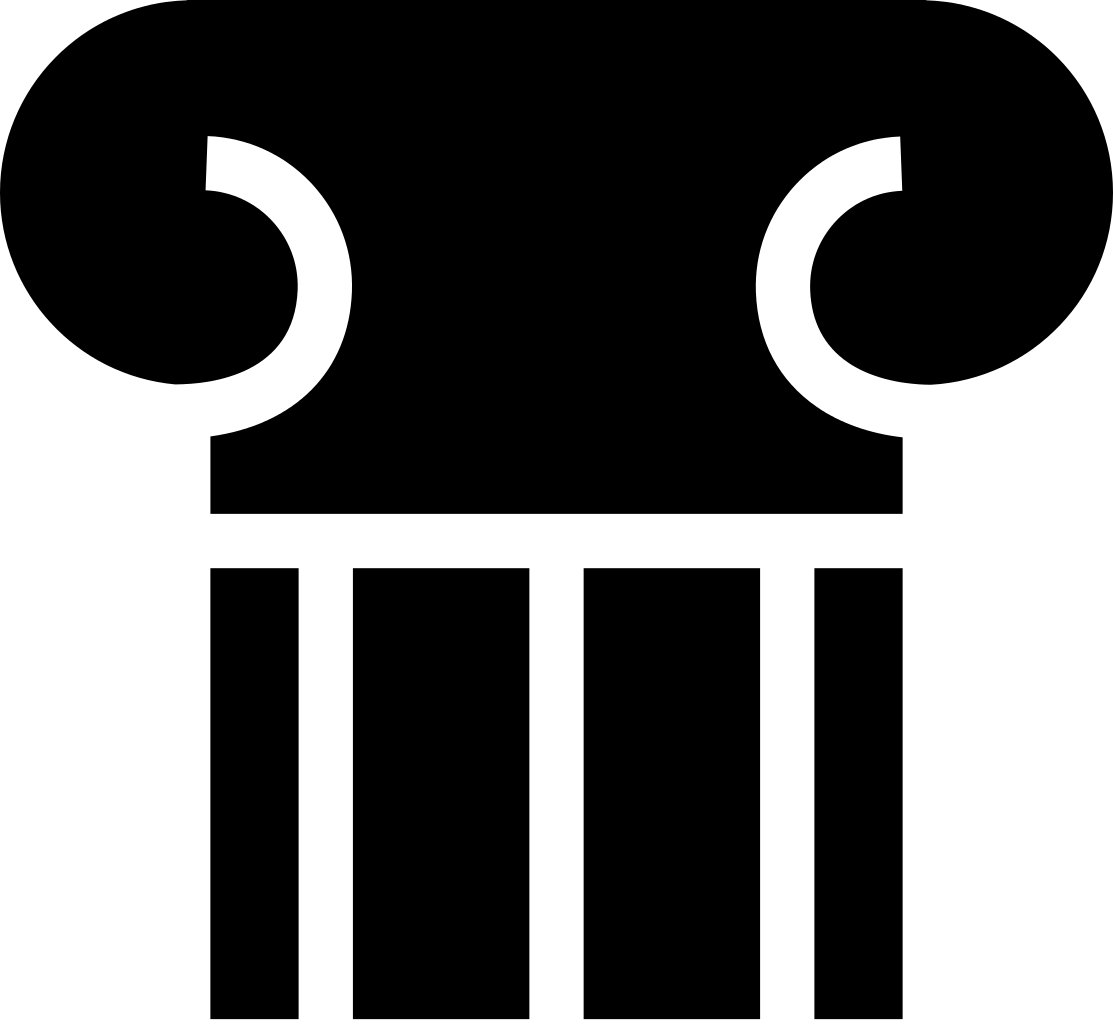 They were to be obeyed.
Joshua 1:8
They were validated as authoritative. 
1 Kings 2:3, 2 Kings 14:6a
57
Pillar III Canonization (Sec I)
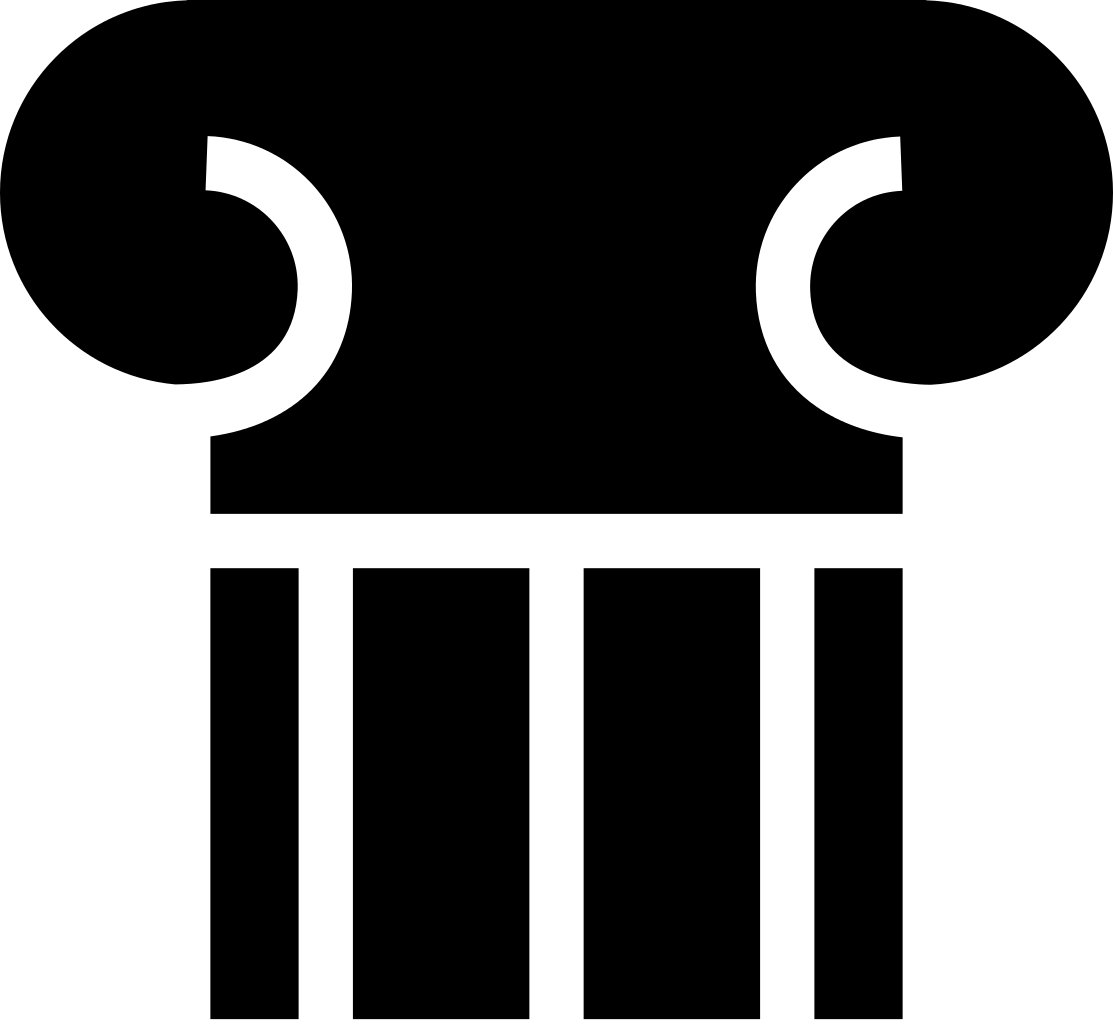 6. Captivity was based on not following the book of the law (covenant)
2 Kings 17:13
Daniel 9:11
58
Pillar III Canonization (Sec I)
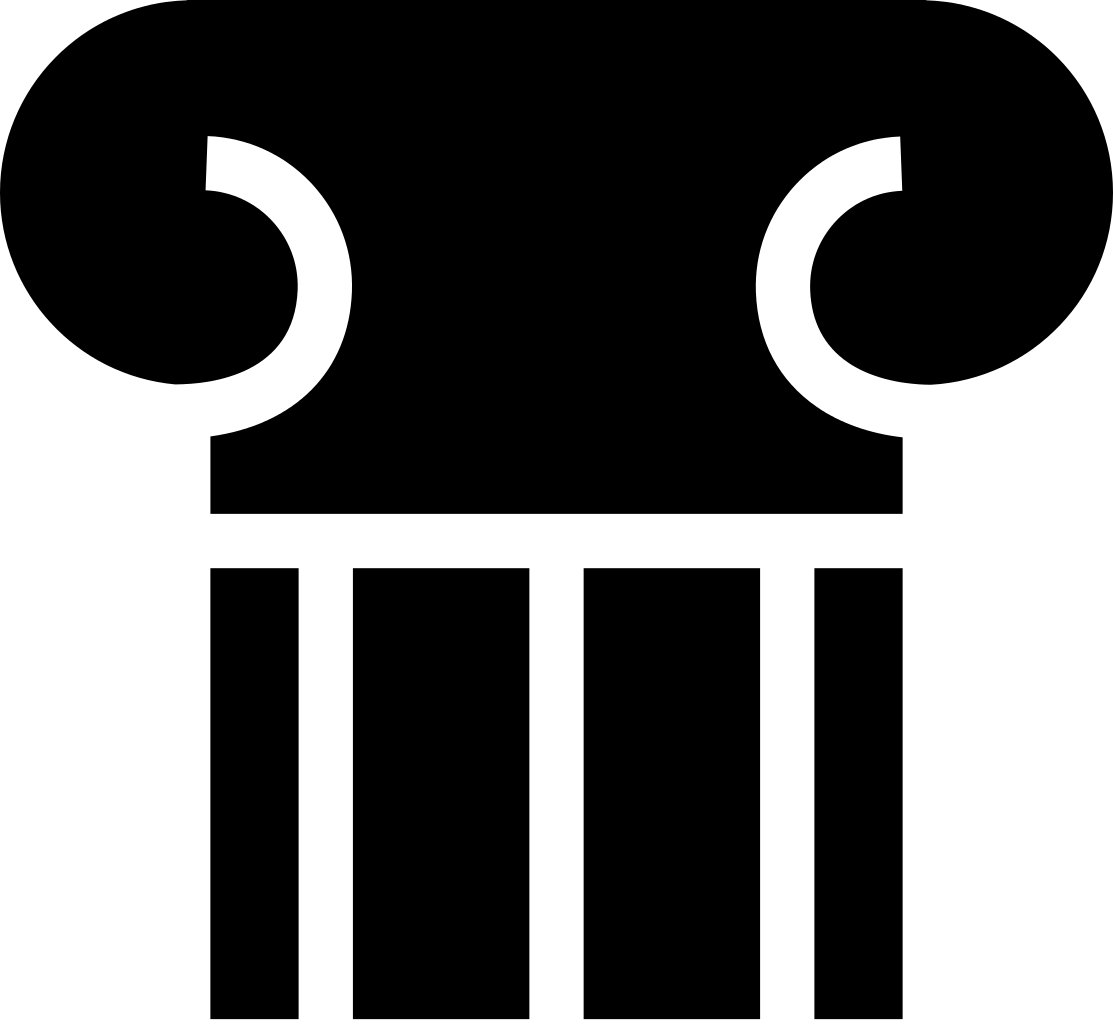 7. Joshua continued the writings.
Joshua 24:26
8. Samuel wrote.
1 Samuel 10:25
For Sake of time here are more references to “writing” the other books:
59
Pillar III Canonization (Sec I)
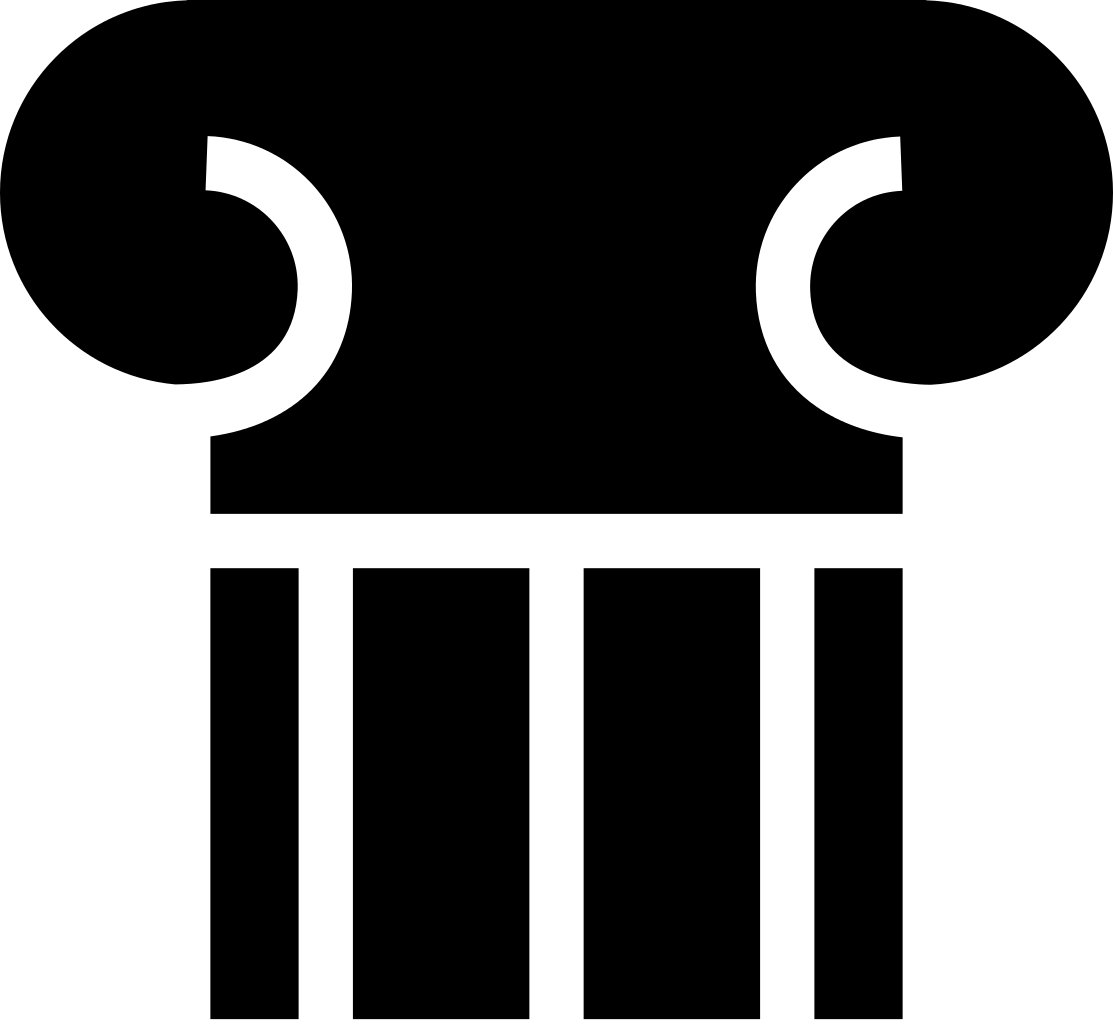 For Sake of time here are more references to “writing” the other books:
60
Pillar III Canonization (Sec I)
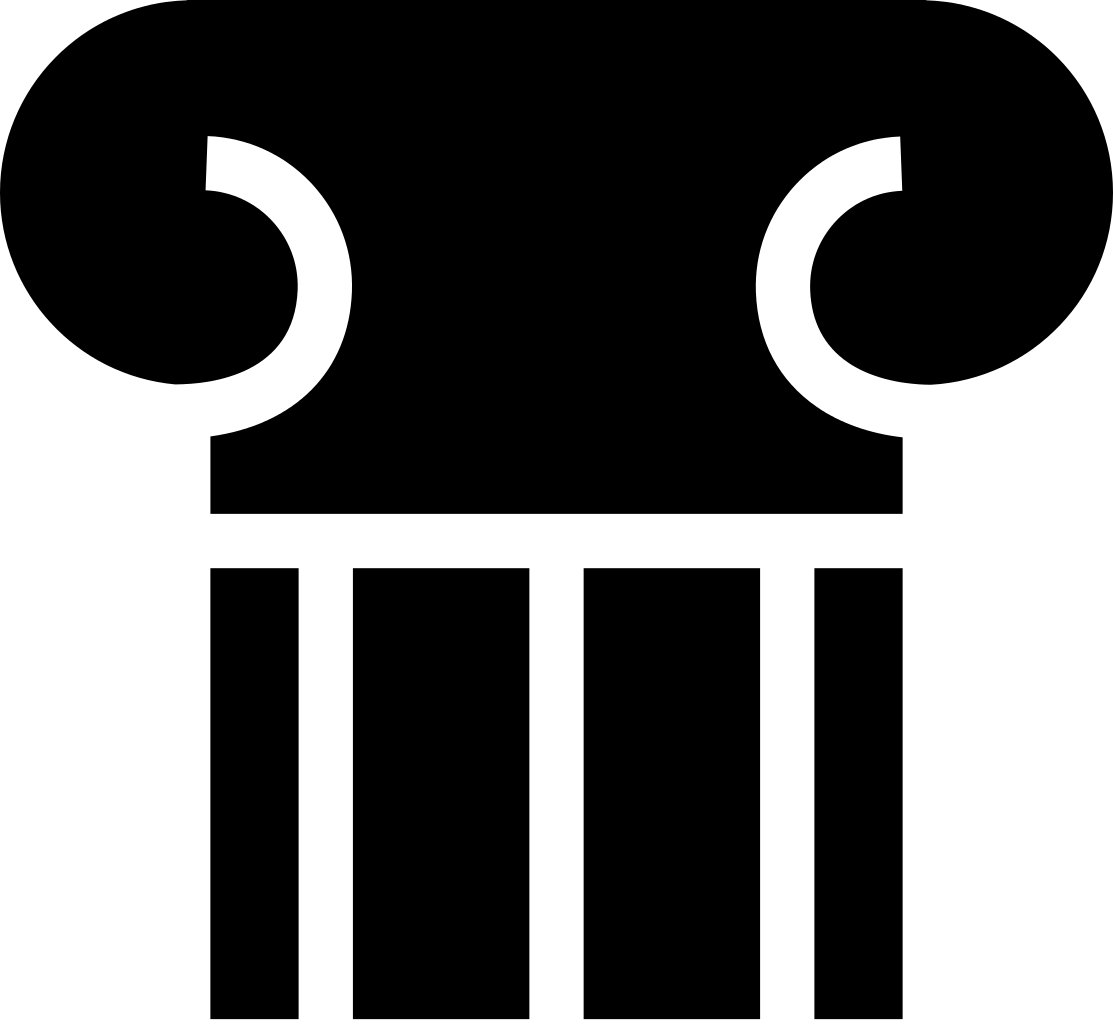 Each book would have been recognized individually as the came on the scene of History, some law, some historical, some prophetical, some poetical. Thus, we have:
Luke 24:44
61
Pillar III Canonization (Sec I)
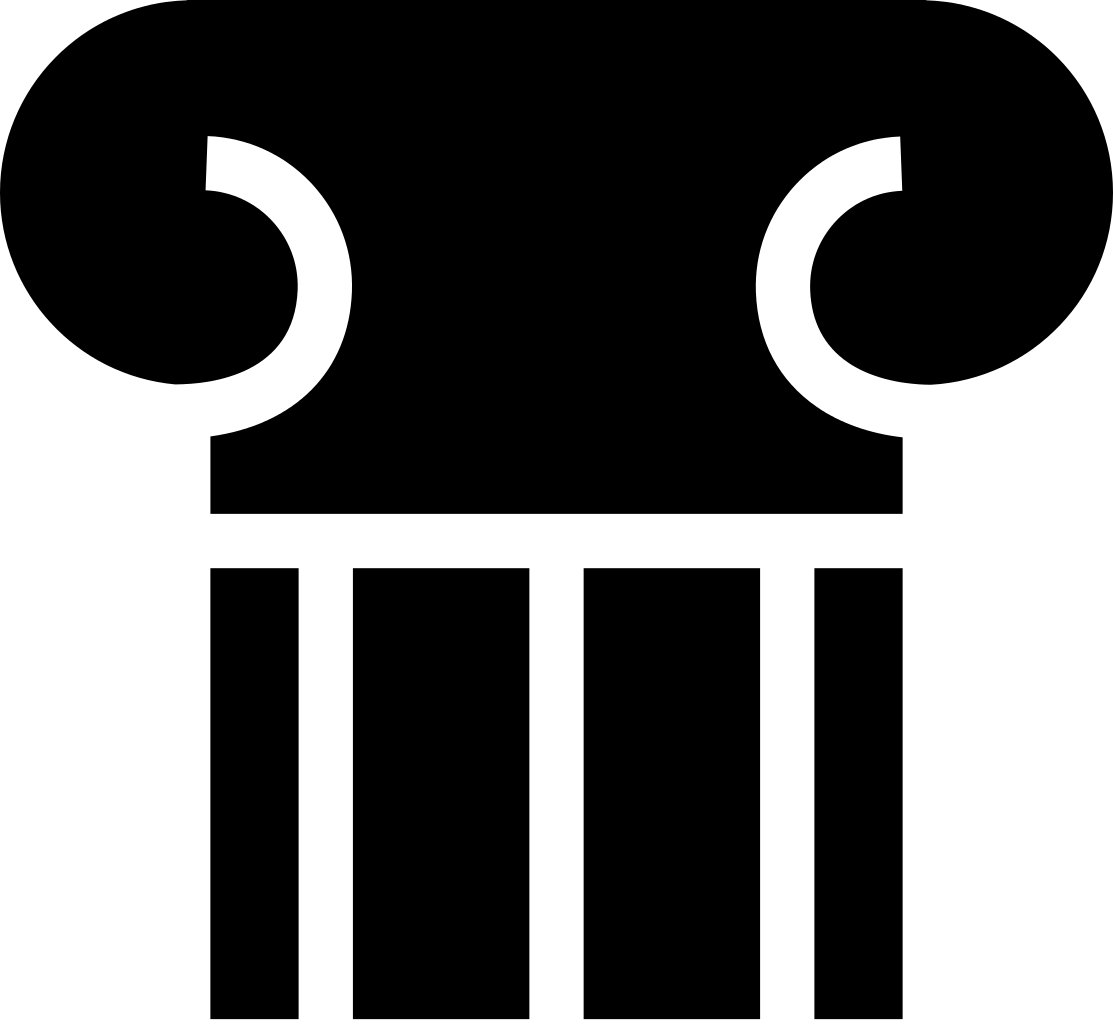 Most scholars believe that the Old Testament canon was collected by Ezra who was a “ready scribe”.  As Ezra, Nehemiah, Esther were historically the last books written during the prophetic times of Haggai, Zechariah and Malachi. Their writings would conclude the Old Testament.
62
Pillar III Canonization (Sec I)
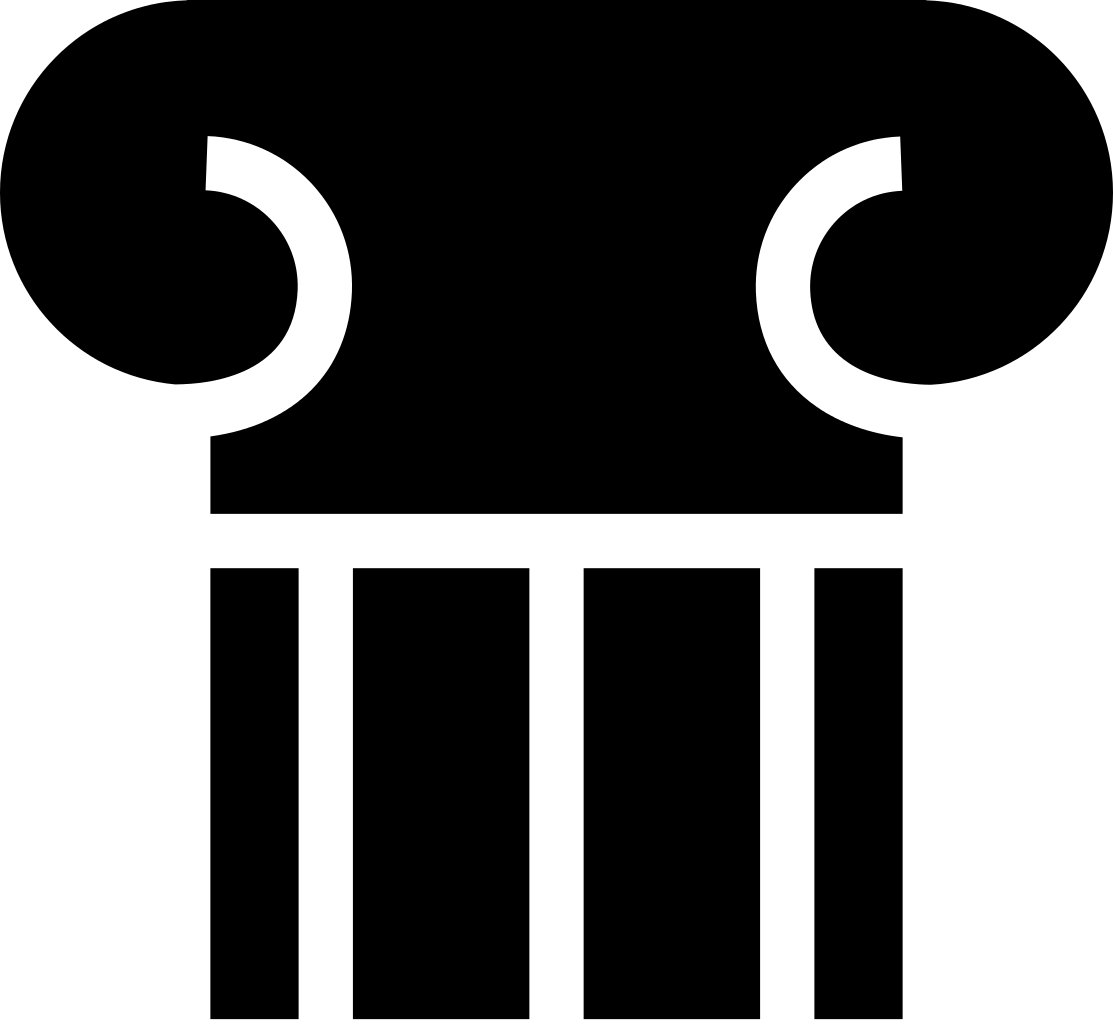 New Testament Canonization
63
Pillar III Canonization (Sec I)
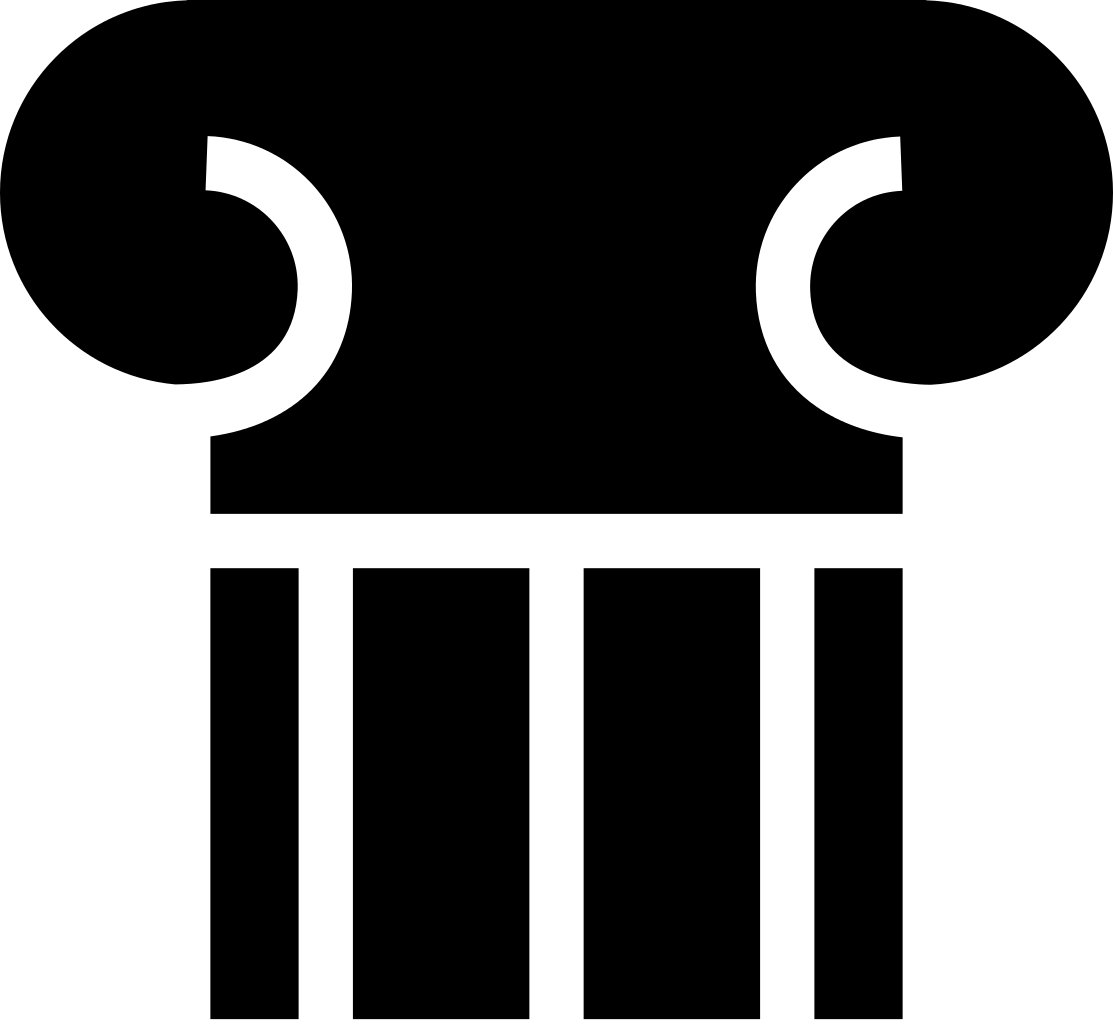 But if I tarry long, that thou mayest know how thou oughtest to behave thyself in the house of God, which is the church of the living God, the pillar and ground of the truth. 1 Timothy 3:15
64
Pillar III Canonization (Sec I)
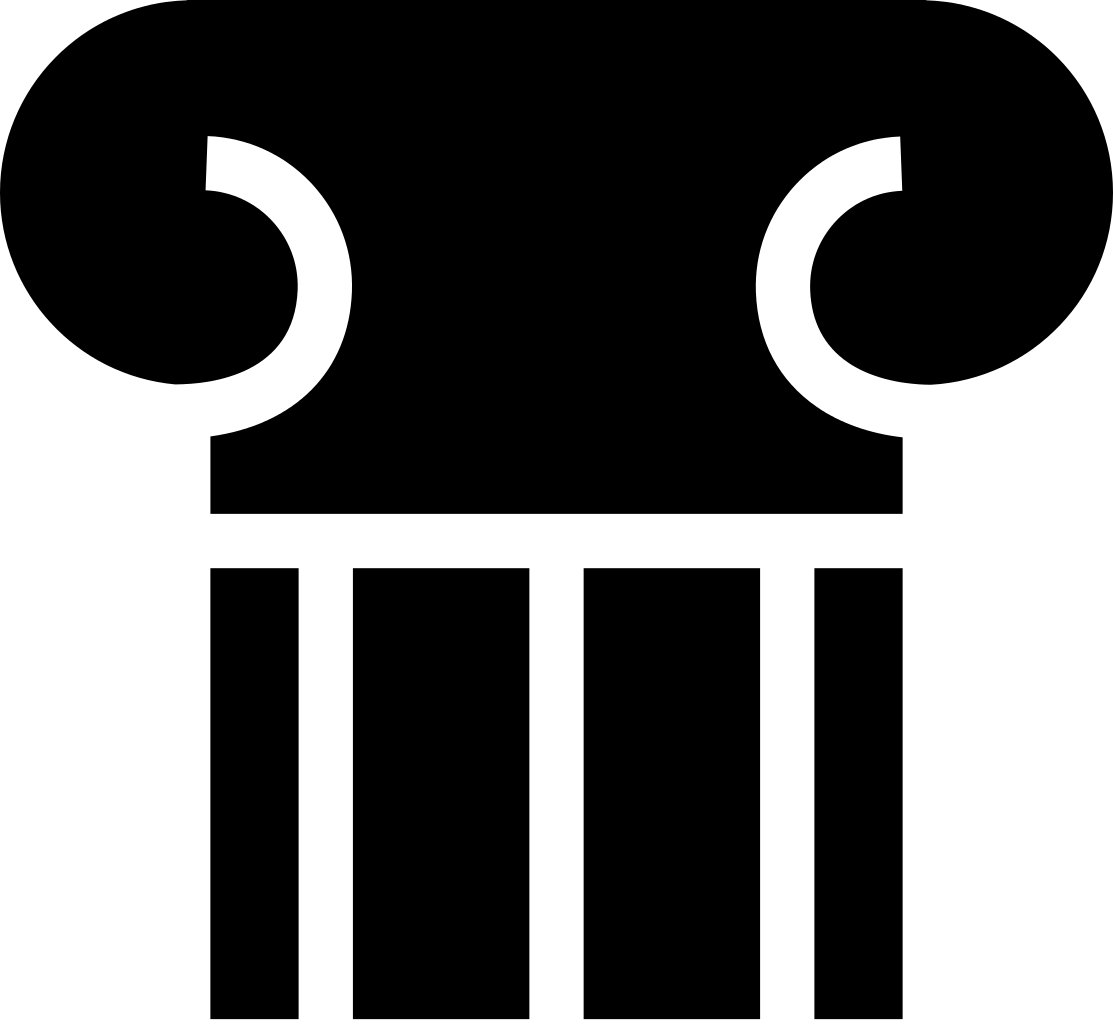 Canonicity (rules) of the New Testament
Apostolicity – someone closely related to or associated with an apostle. (This would limit to the 1st Century)
Catholicity – generally and universally accepted by all local NT churches.
Consistency – lines up with scripture.
Authority – authoritative in manner. “Thus saith the Lord” versus to quote Polycarp (69-150 AD) “And Paul said”, “And John said”
65
Pillar III Canonization (Sec I)
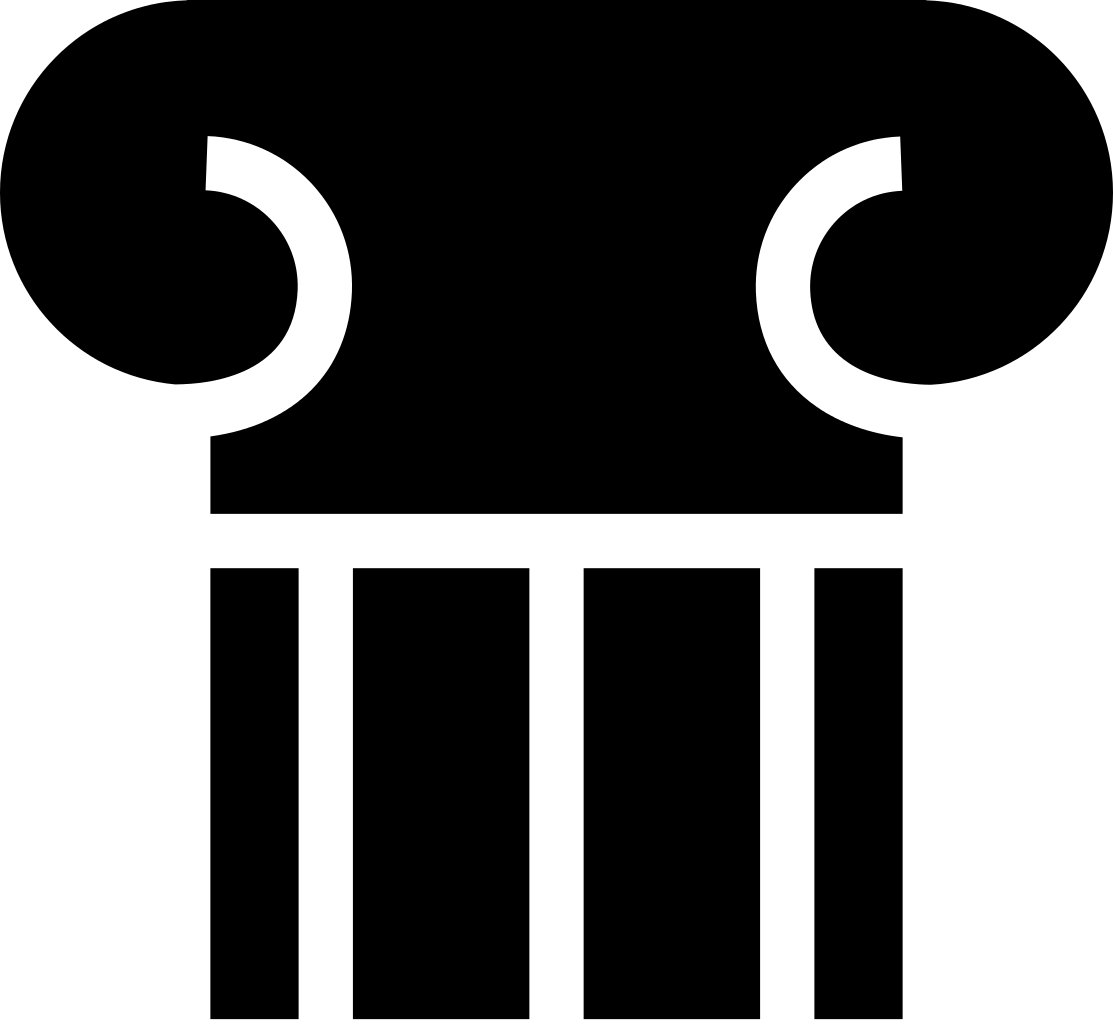 Three time periods associated with the canonization of the New Testament:

From the time of Apostles to 170 AD
From 170 AD to 220 AD
From 220 through 4th Century
66
Pillar III Canonization (Sec I)
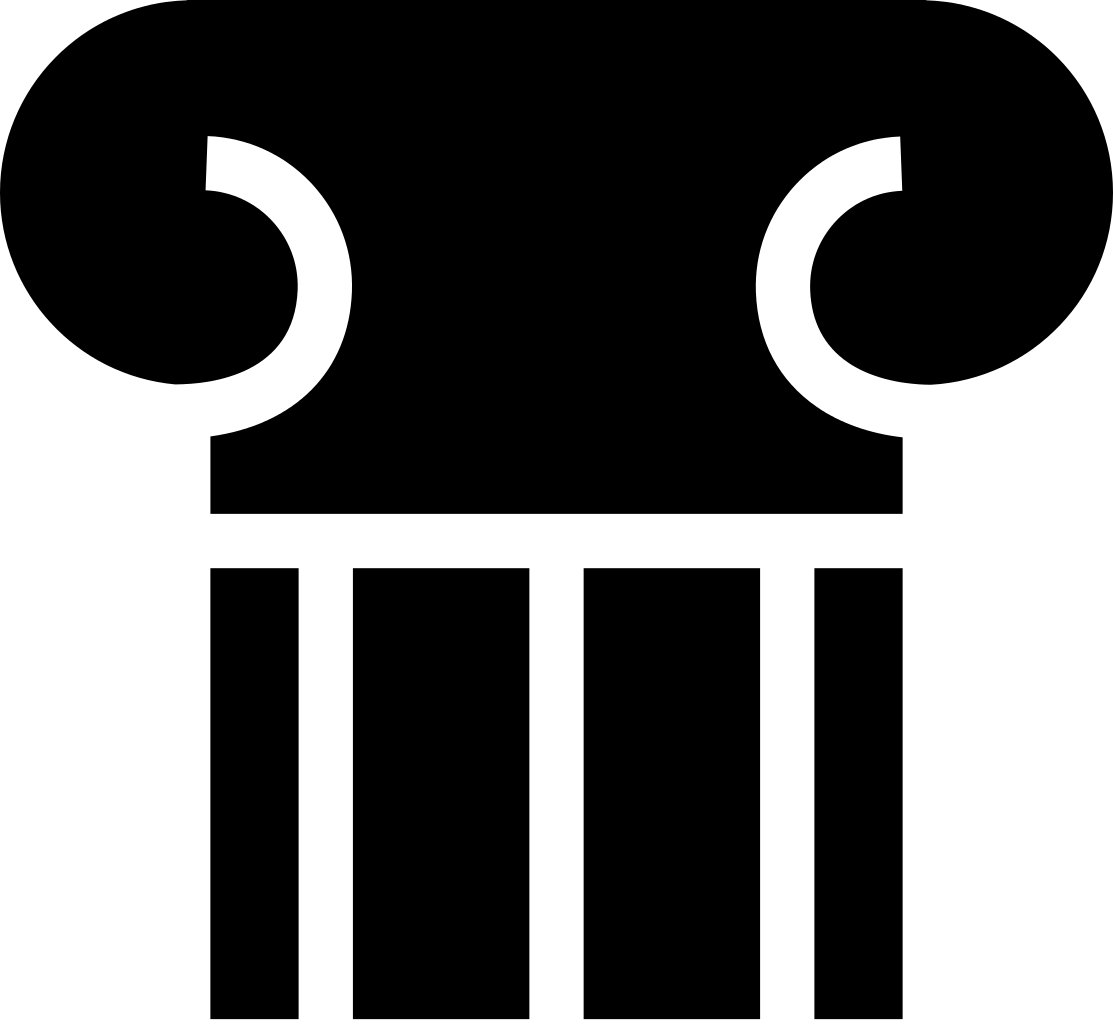 From the time of Apostles to 170 AD

By the end of the 1st Century all writings were in circulation. This is evident because of no mention of the destruction of Jerusalem in AD 70. John’s writings understood to be the latest.
67
Pillar III Canonization (Sec I)
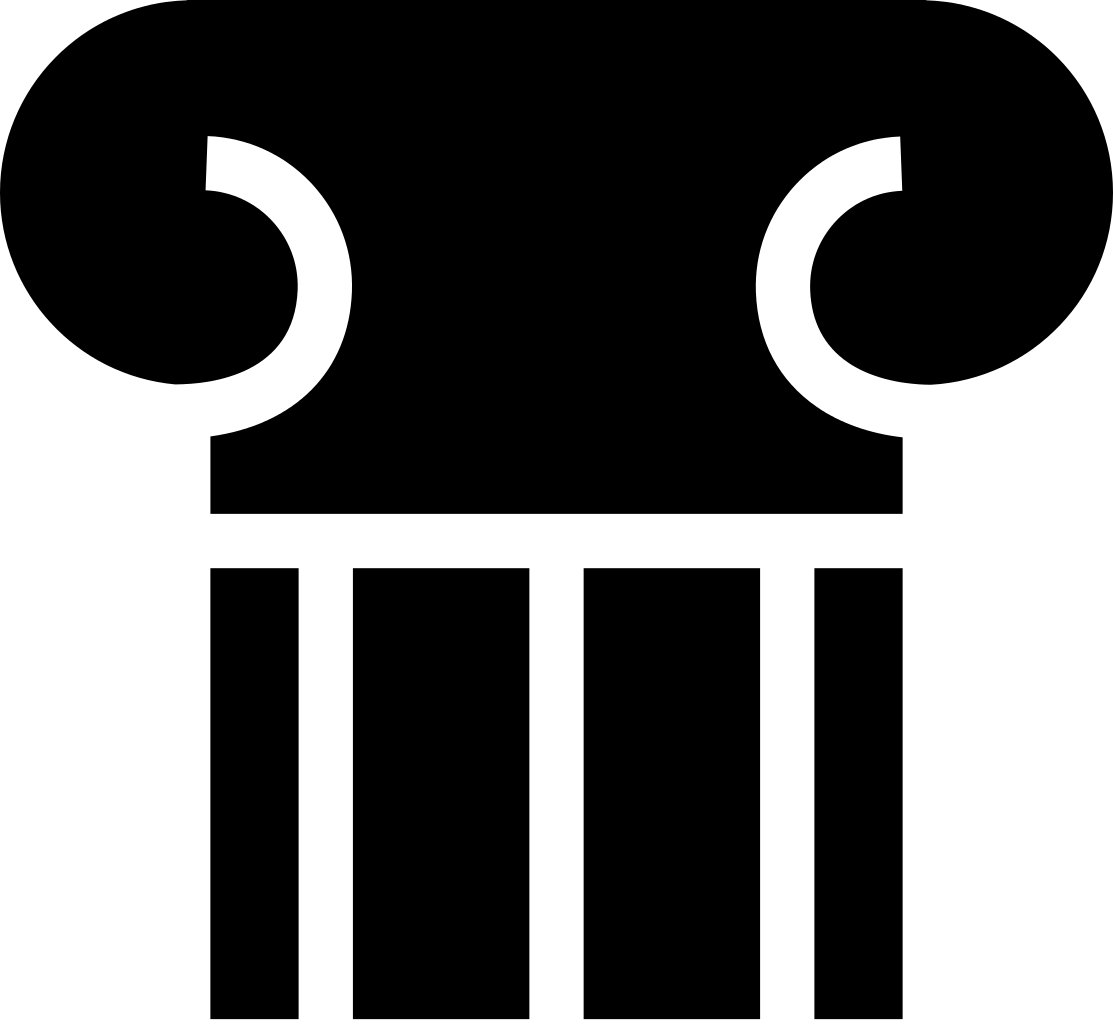 Early church “fathers” attested to those writings in circulation: 

Polycarp (~110 AD) - writes to the Philippians, "I have received letters from you and from Ignatius. You recommend me to send on yours to Syria;
68
Pillar III Canonization (Sec I)
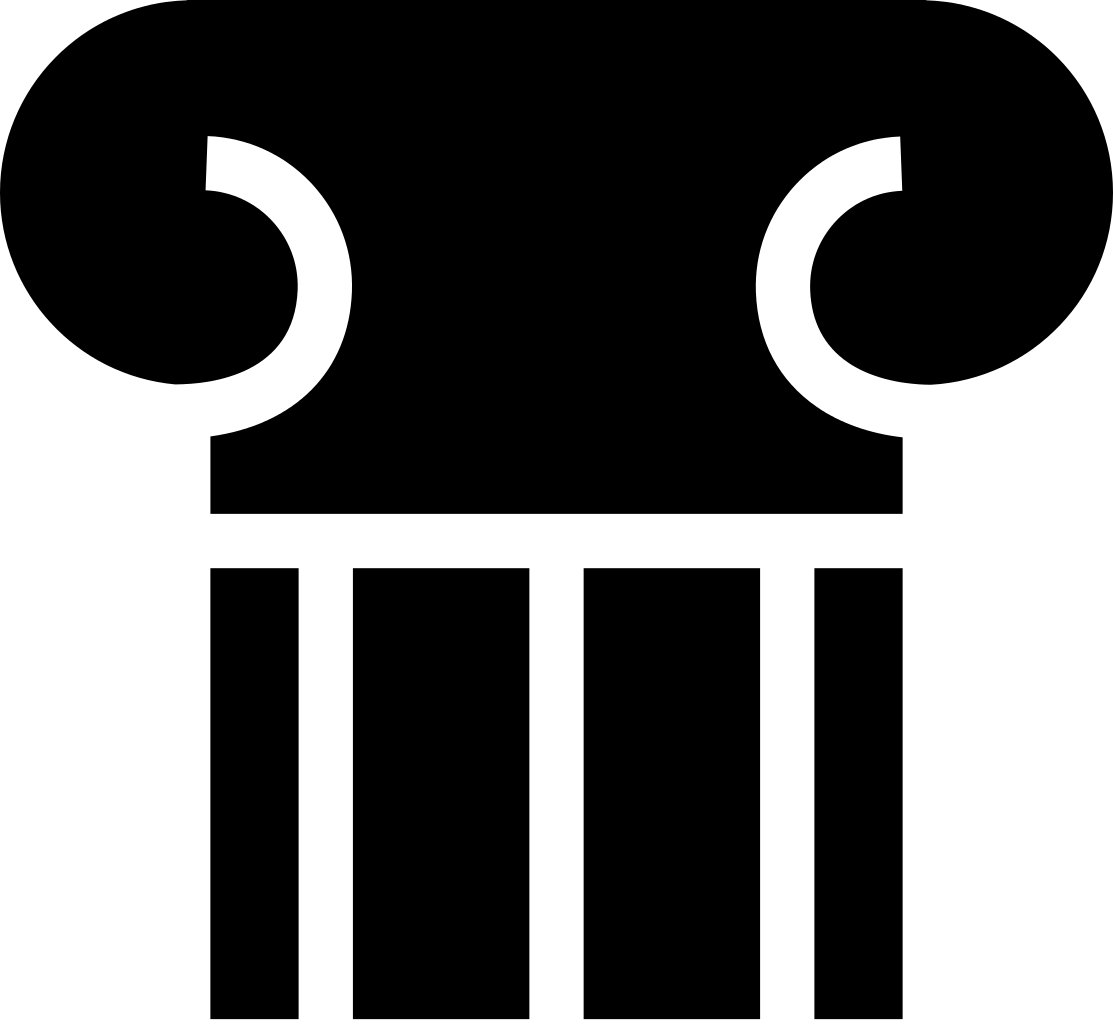 I shall do so either personally or by some other means. In return I send you the letter of Ignatius as well as others which I have in my hands and for which you made request. I add them to the present one; they will serve to edify your faith and perseverance"
69
Pillar III Canonization (Sec I)
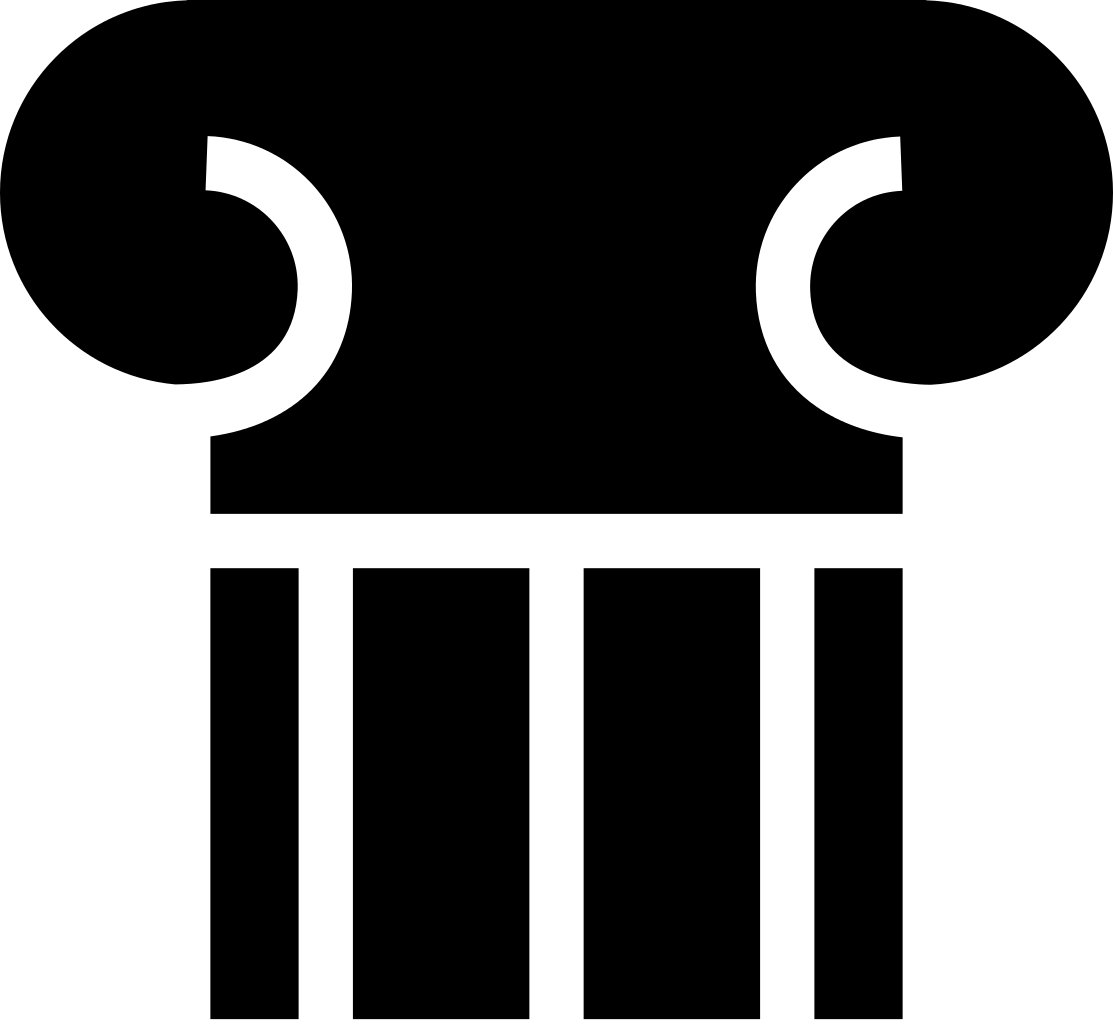 In a separate letter “The Epistle to Polycarp” makes large use of Philippians, and besides this cites nine of the other Pauline epistles.
70
Pillar III Canonization (Sec I)
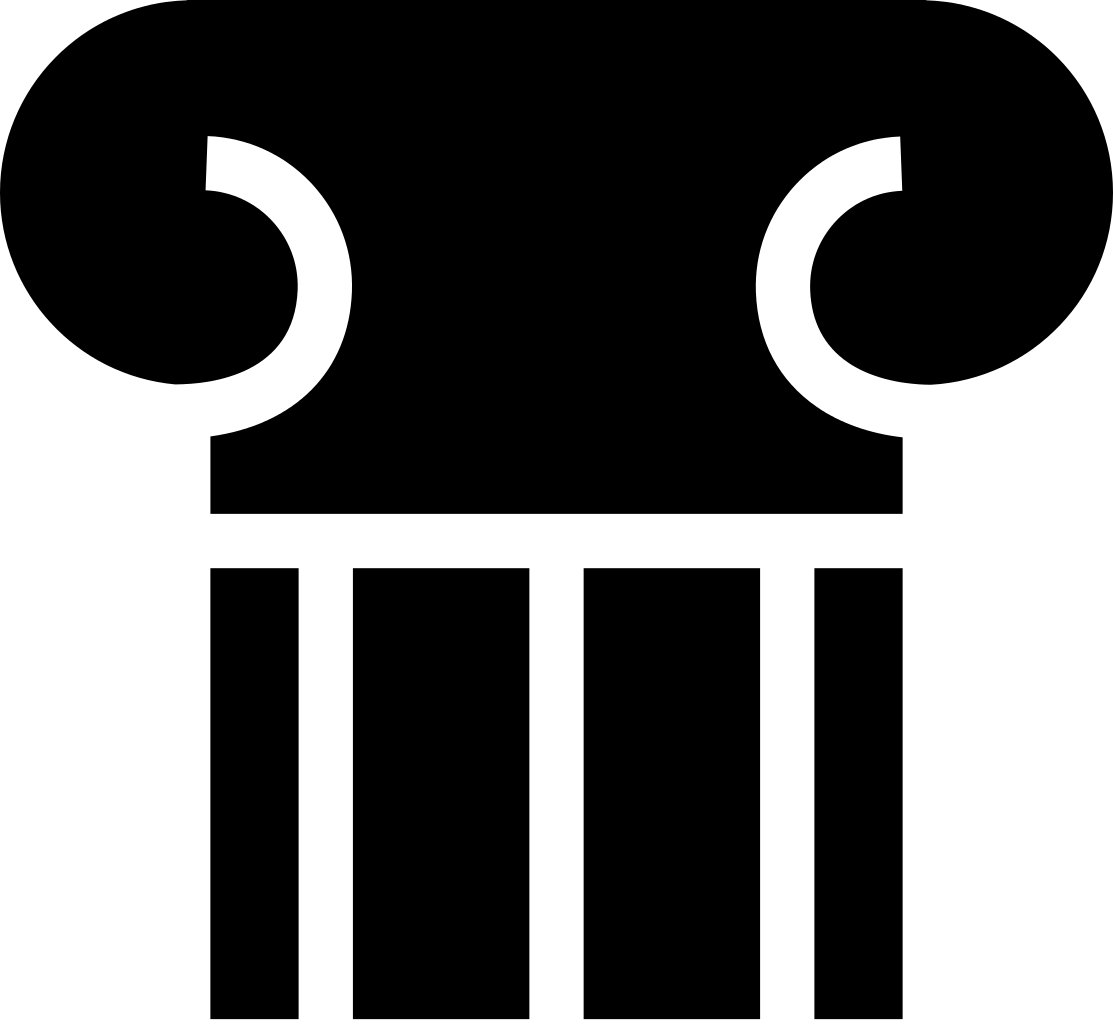 Clement of Rome (~95 AD)
wrote a letter in the name of “the Christians of Rome to those in Corinth.”  In this letter, Clement uses material found in Matthew and Luke. He had been much influenced by the Epistle to the Hebrews.
71
Pillar III Canonization (Sec I)
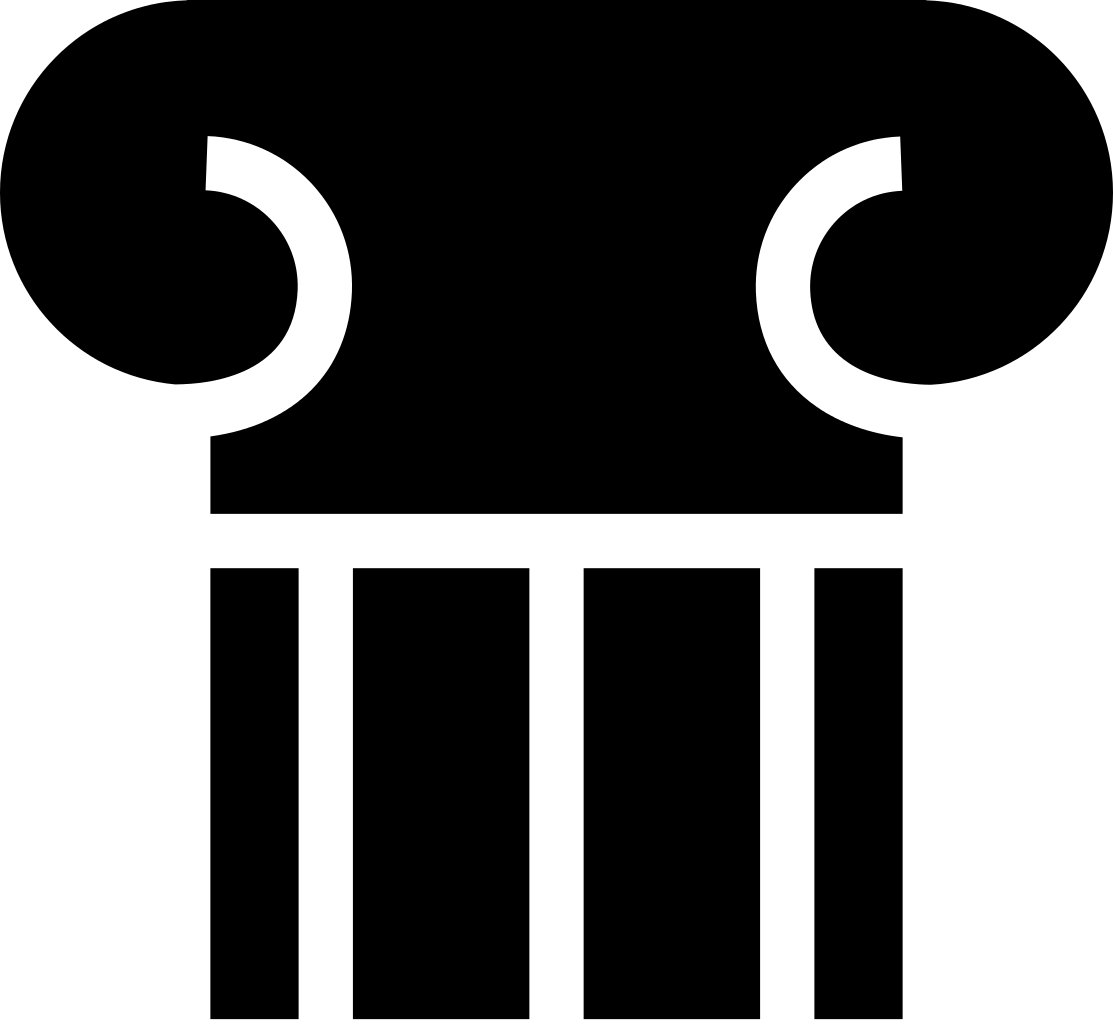 He knows the book of Romans and Corinthians. There are found in the letter also echoes of 1 Timothy, Titus, 1 Peter and Ephesians.
72
Pillar III Canonization (Sec I)
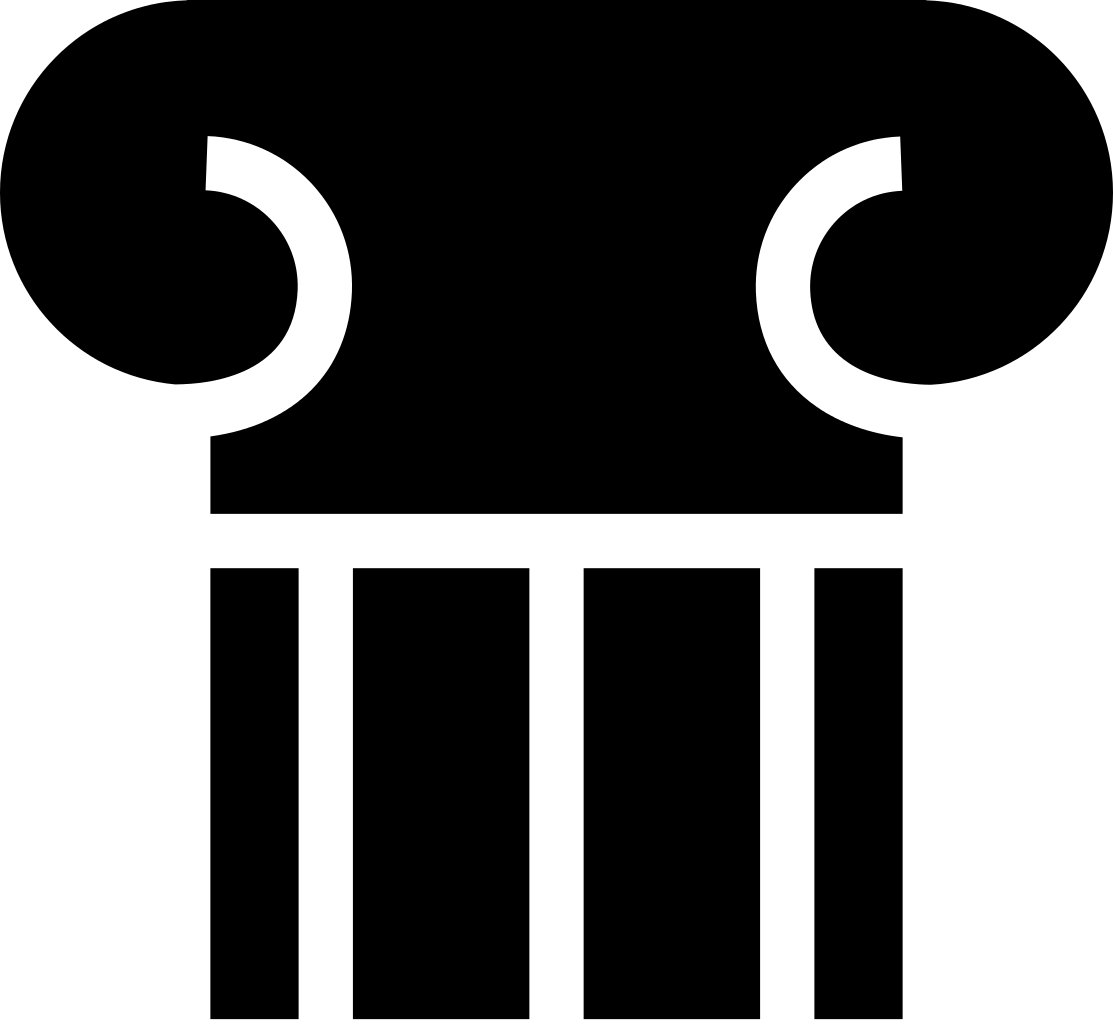 Ignatius (~115 AD) 
The Epistles of Ignatius have correspondences with our gospels in several places and incorporate language from nearly all of the Pauline epistles.
Ignatius in another letter quotes from Matthew and also from 1 Peter and 1 John.
73
Pillar III Canonization (Sec I)
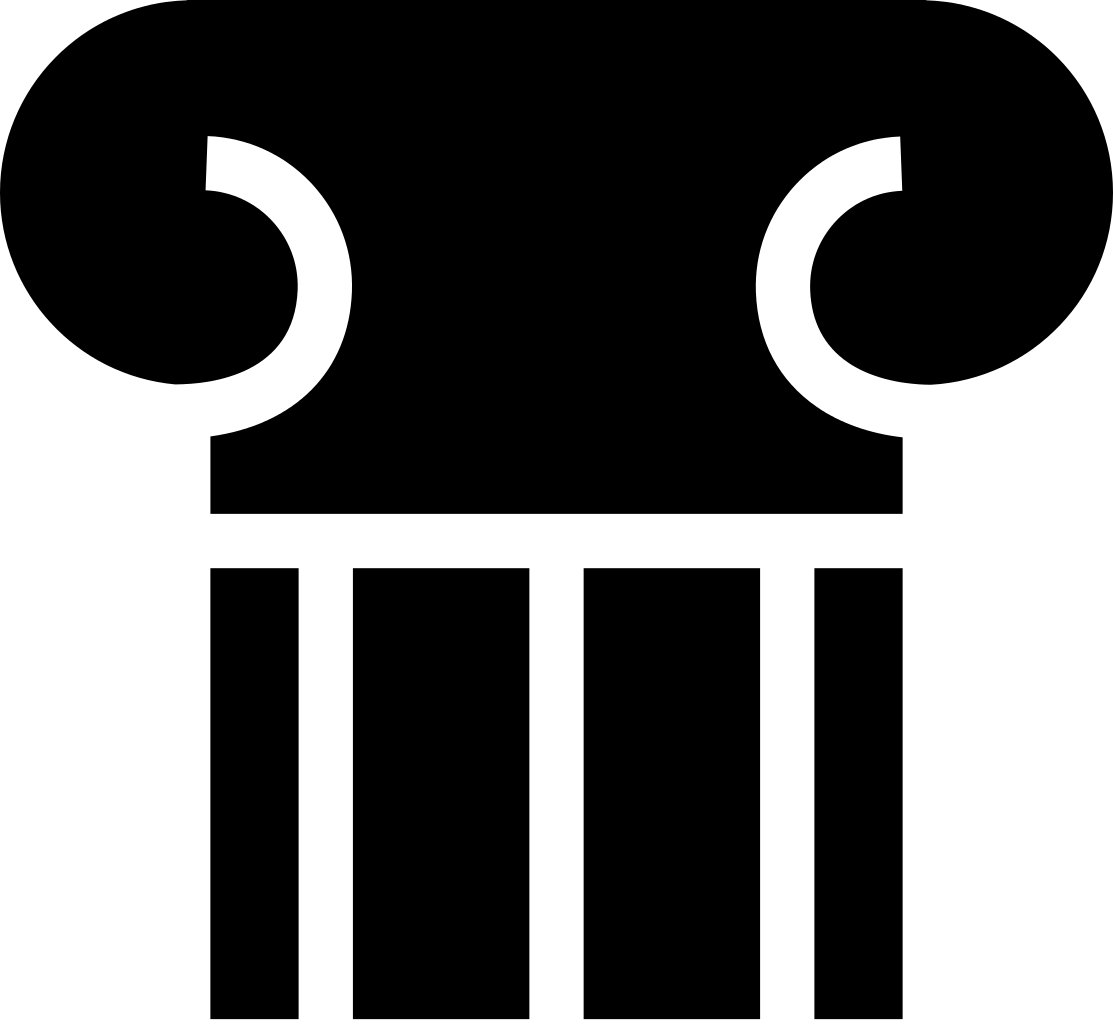 Justin Martyr (~100 AD – 165 AD) 
Died in 165 AD as a martyr thus the name “Martyr”. Could be considered the first Christian Apologist. In his two apologies as well as the writing “Dialogue with Trypho” he mentions "Memoirs of the Apostles called Gospels".
74
Pillar III Canonization (Sec I)
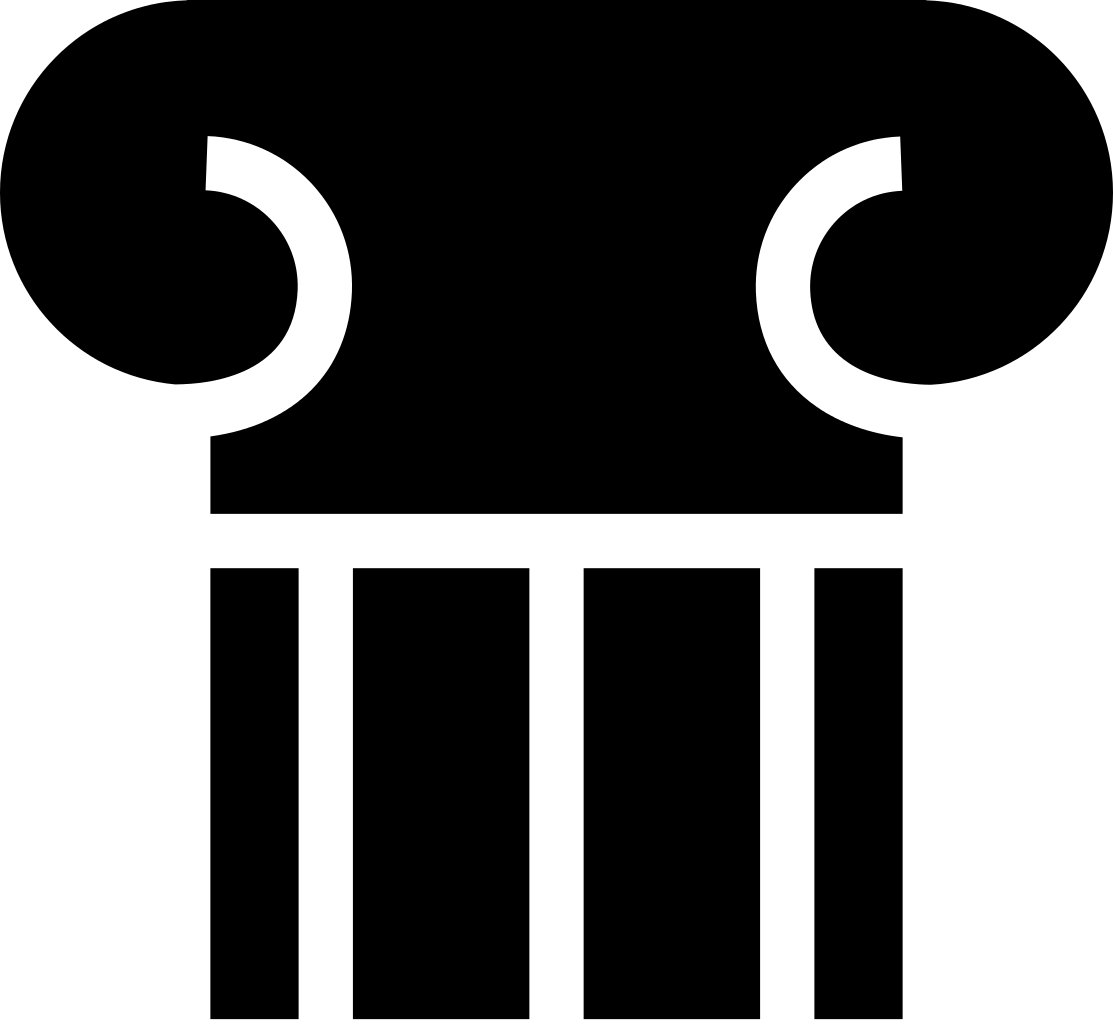 He states these Gospels were “read on Sunday interchangeably with the prophets.”
We see equivalency given to the Gospel with the Old Testament.
75
Pillar III Canonization (Sec I)
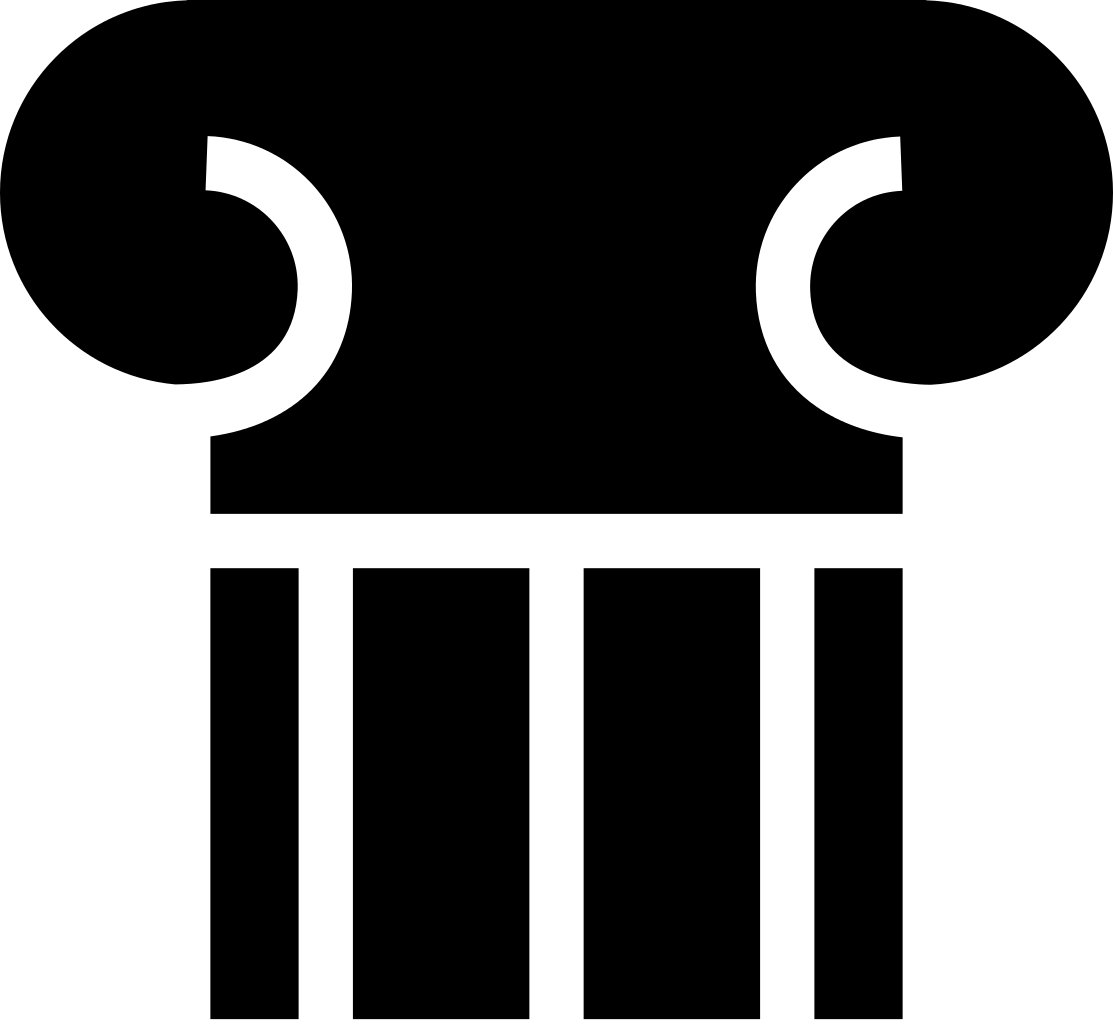 In speaking of the Gospels, he says “By the power of God they proclaimed to every race of men that they were sent by Christ to teach to all the Word of God.”
76
Pillar III Canonization (Sec I)
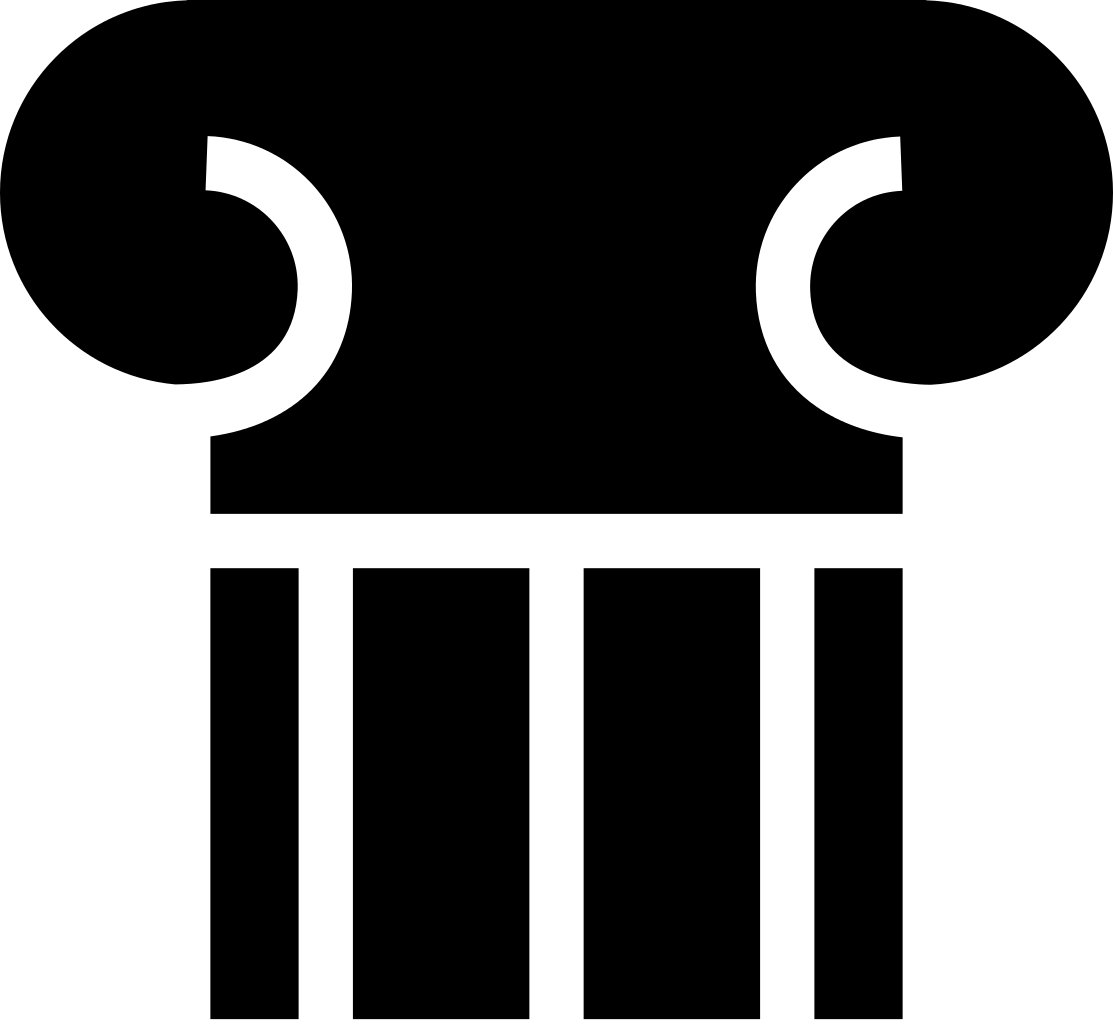 Progress from 170 AD to 220 AD

At this point local New Testament Churches have all formulated a canon of scripture for the New Testament. The only question remains to what extent?
77
Pillar III Canonization (Sec I)
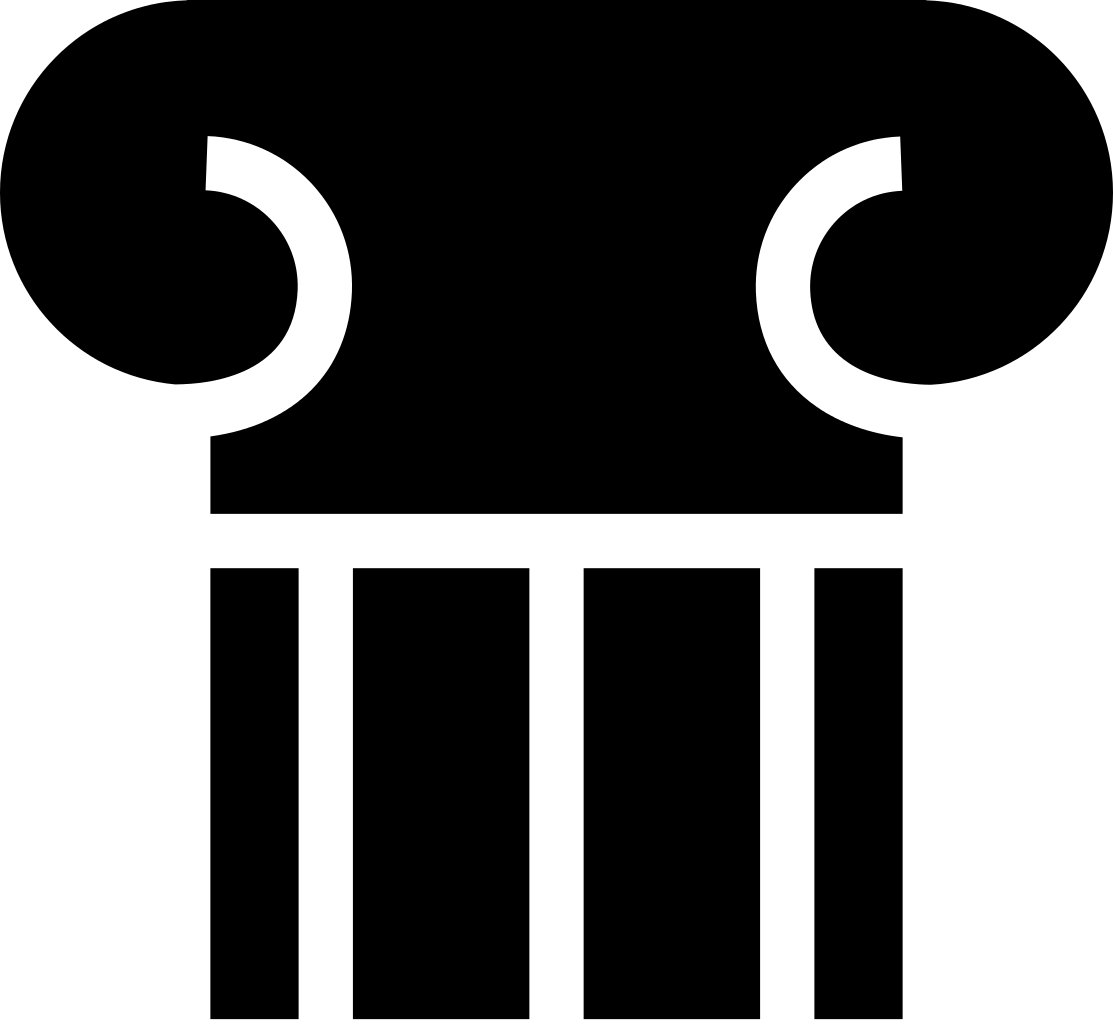 Irenaeus ~130AD – 202AD 
Clement of Alexandria ~150 AD – 215 AD
The Muratorian Fragment
78
Pillar III Canonization (Sec I)
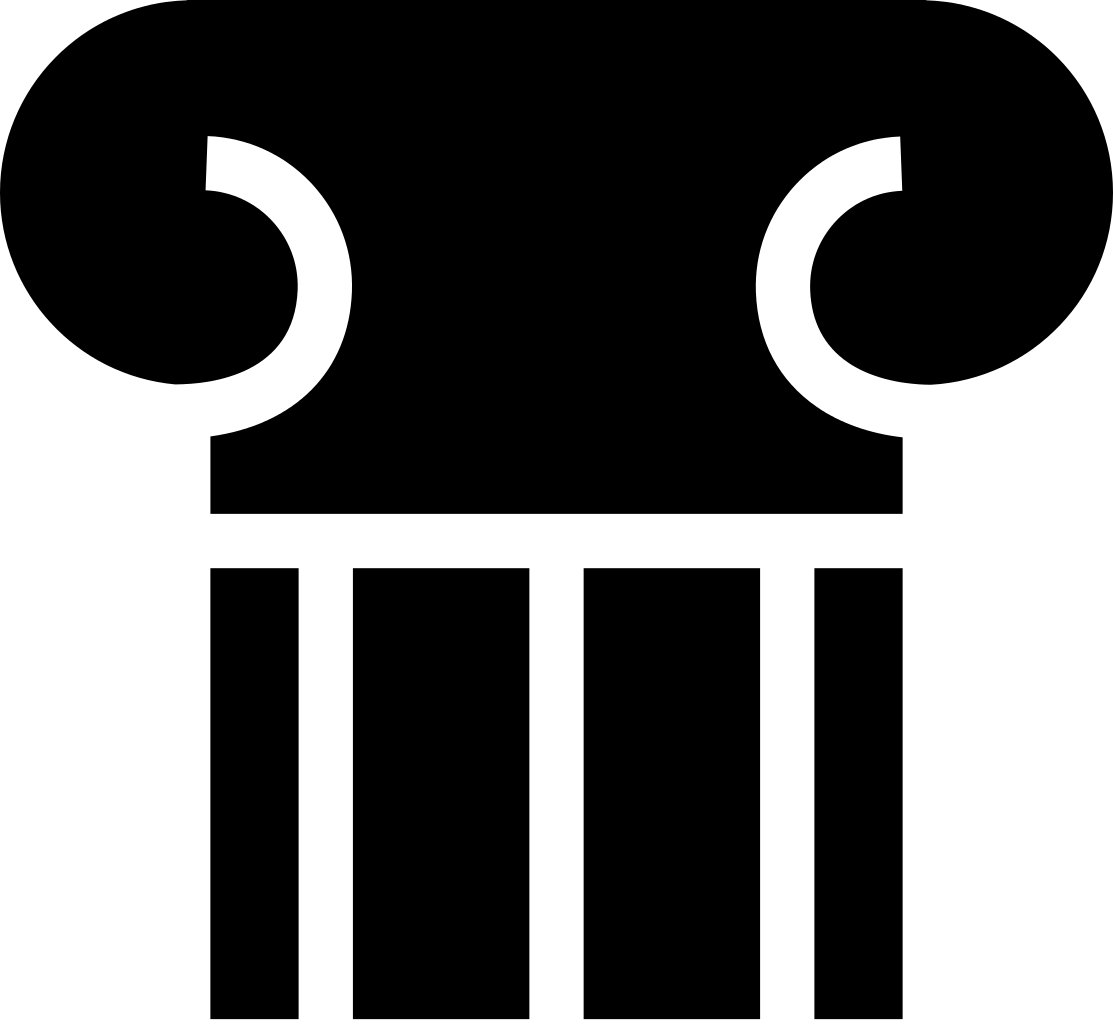 Final Progress 3rd and 4th Centuries

Origen, Dionysius, Cyprian, Eusebius – All attest to various books of the NT
79
Pillar III Canonization (Sec I)
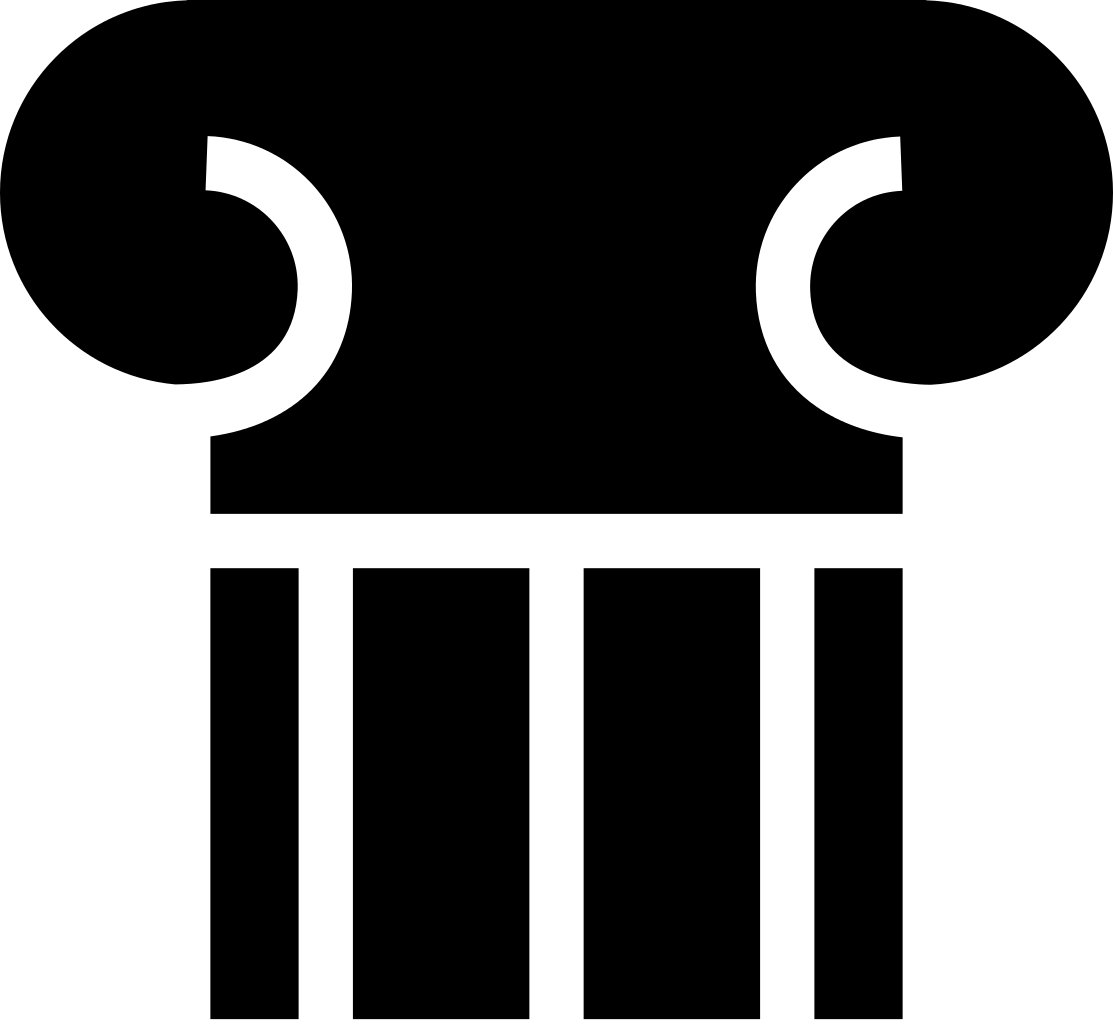 Athanasius ~296 – 393 AD – in his pastoral letter gives a list of book comprising scripture which includes all 27 books we now recognize as scripture. "These are the wells of salvation," he writes, "so that he who thirsts may be satisfied with the sayings in these. Let no one add to these. Let nothing be taken away."
80
Pillar III Canonization (Sec I)
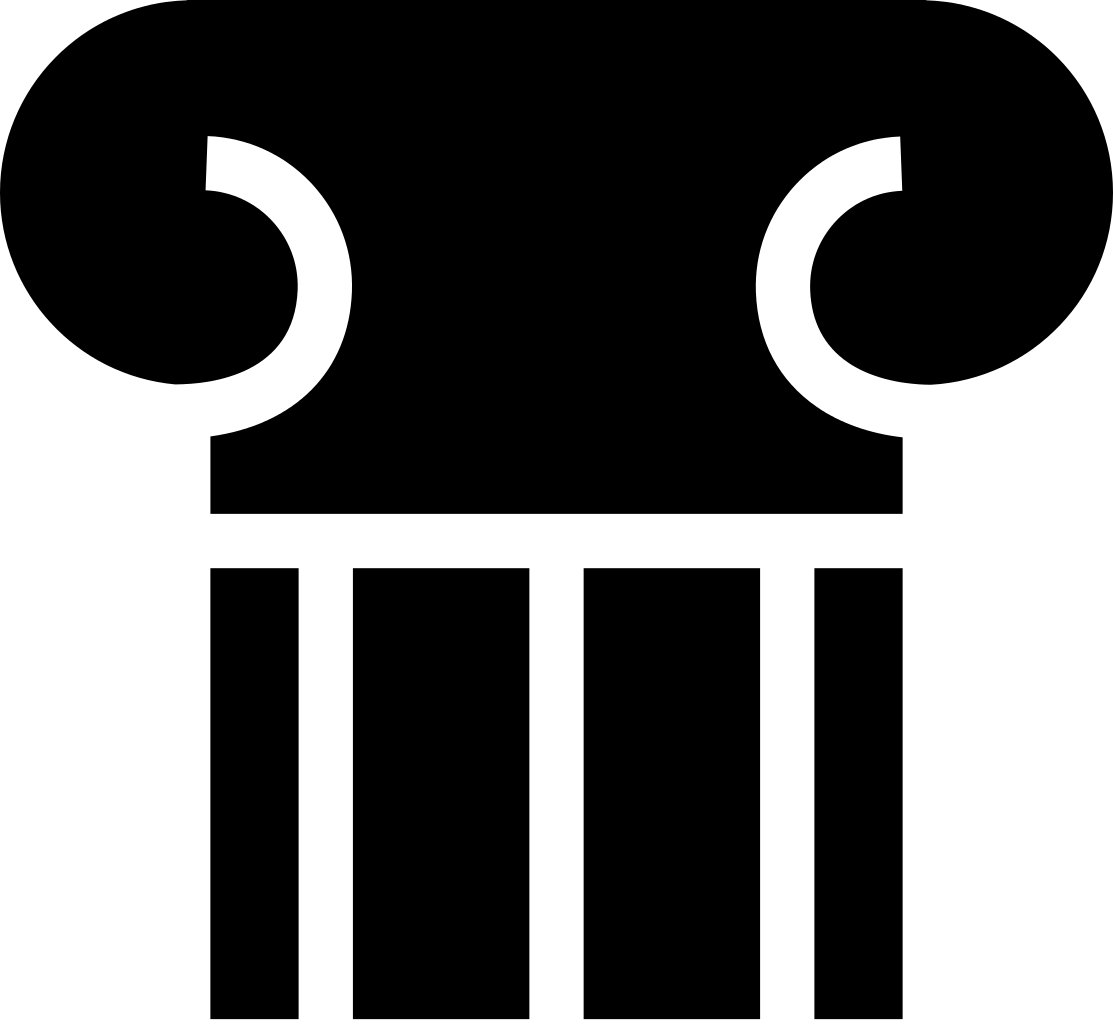 Developing Canon as seen in councils:

Synod of Laodicea – 363 AD – Forbad the reading of any books that were non-canonical
Athanasius –  367 AD – First to list the 27 books formally.
81
Pillar III Canonization (Sec I)
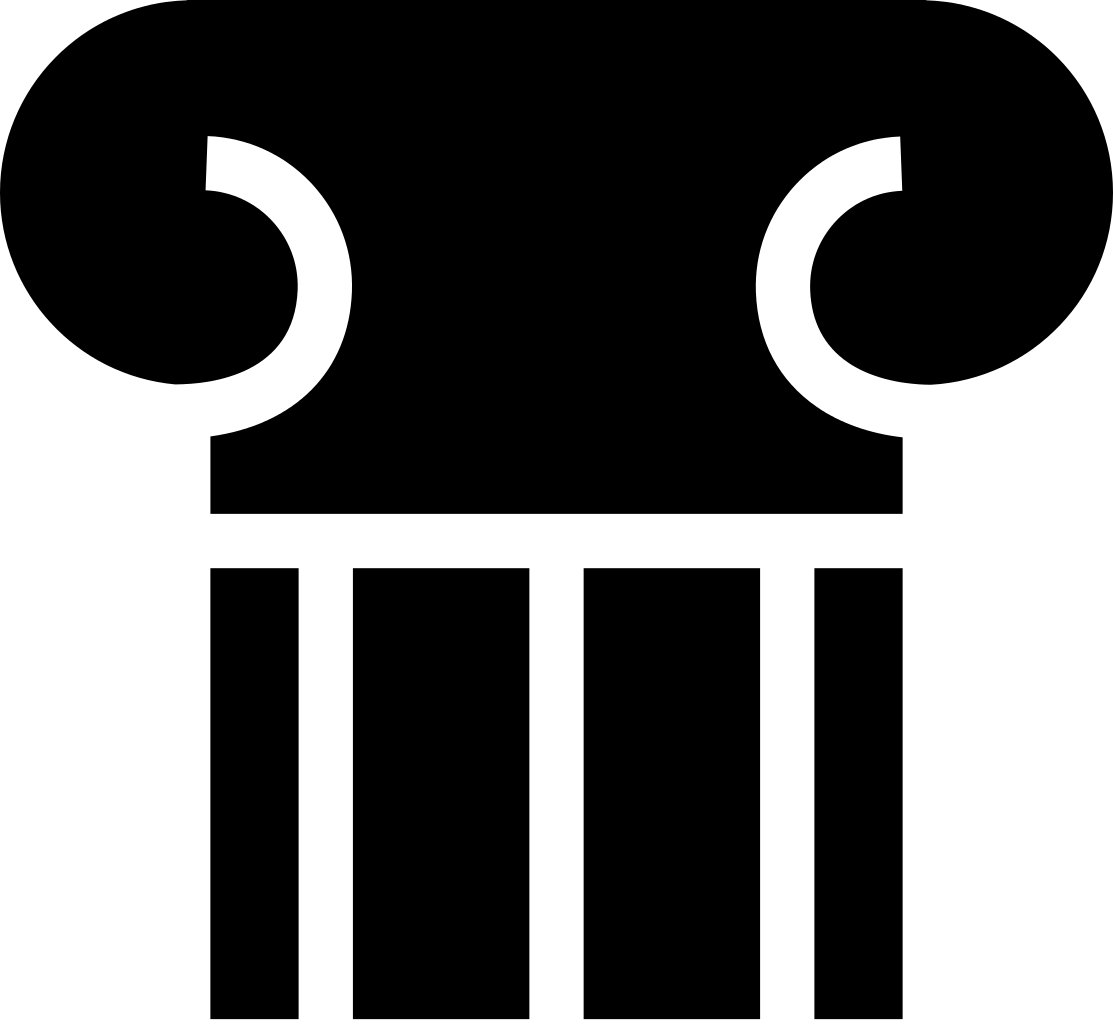 Synod of Hippo – 393 AD – Confirmed the 27 books. 
Synod of Carthage – 397 AD – Only the NT to be read in local churches.
Council of Carthage – 419 AD – Reaffirmed the Canon.
82
Section I Bibliology
Pillar IV Illumination
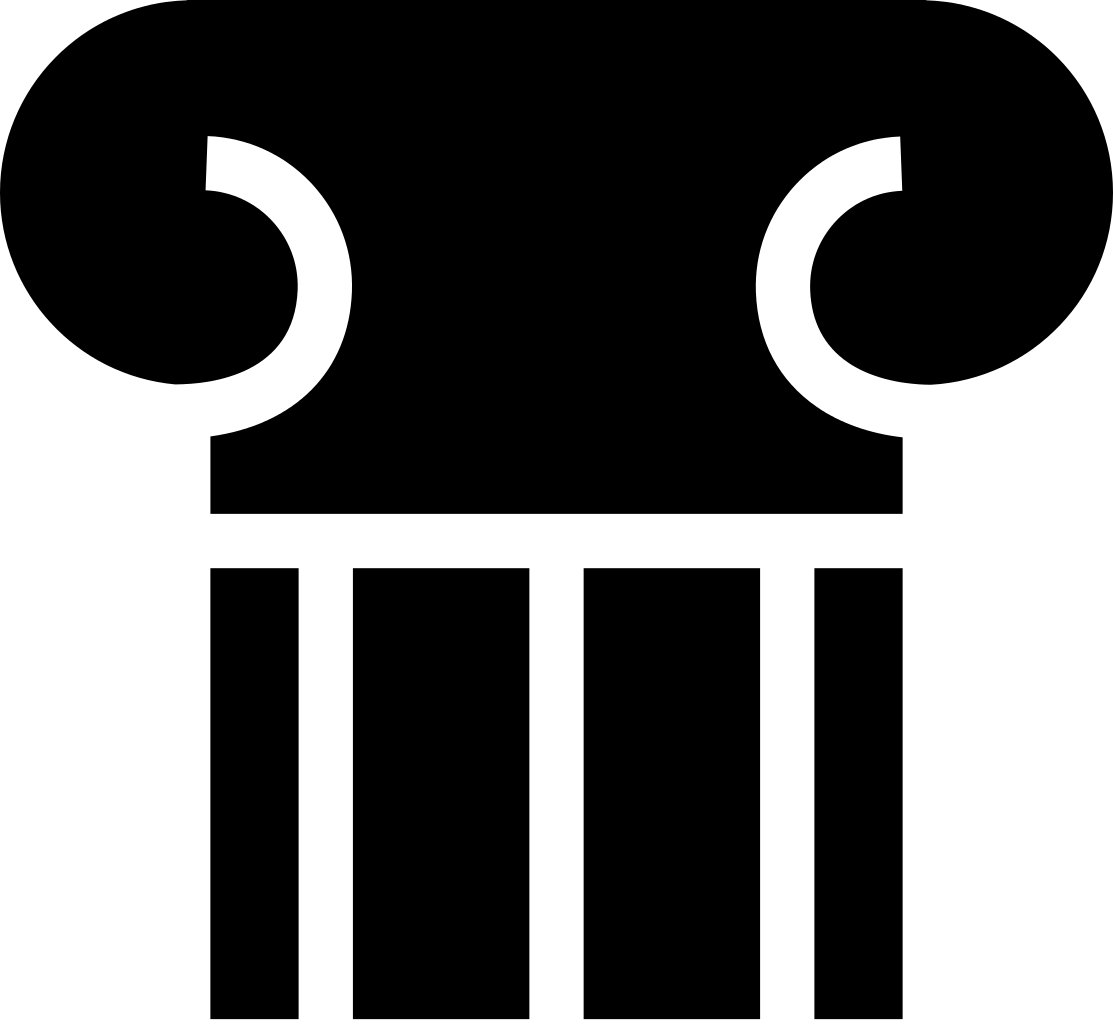 Is illumination a 
biblical doctrine?
What is illumination?
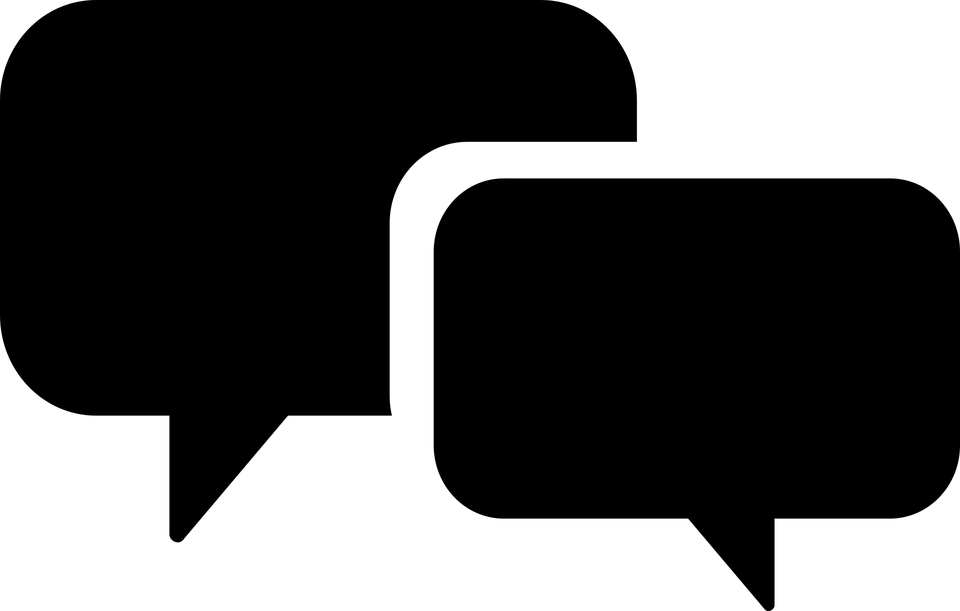 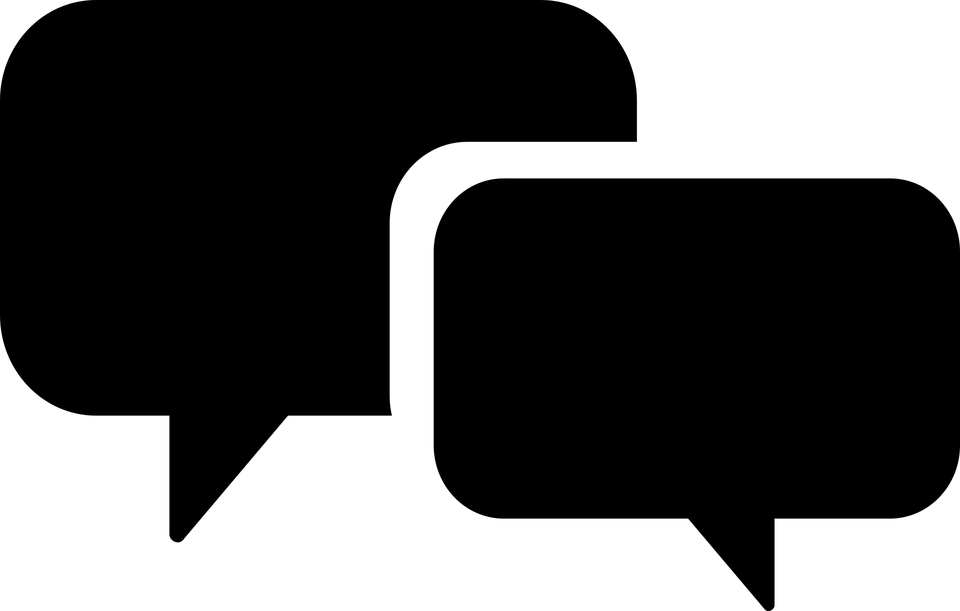 83
Pillar IV Illumination (Sec I)
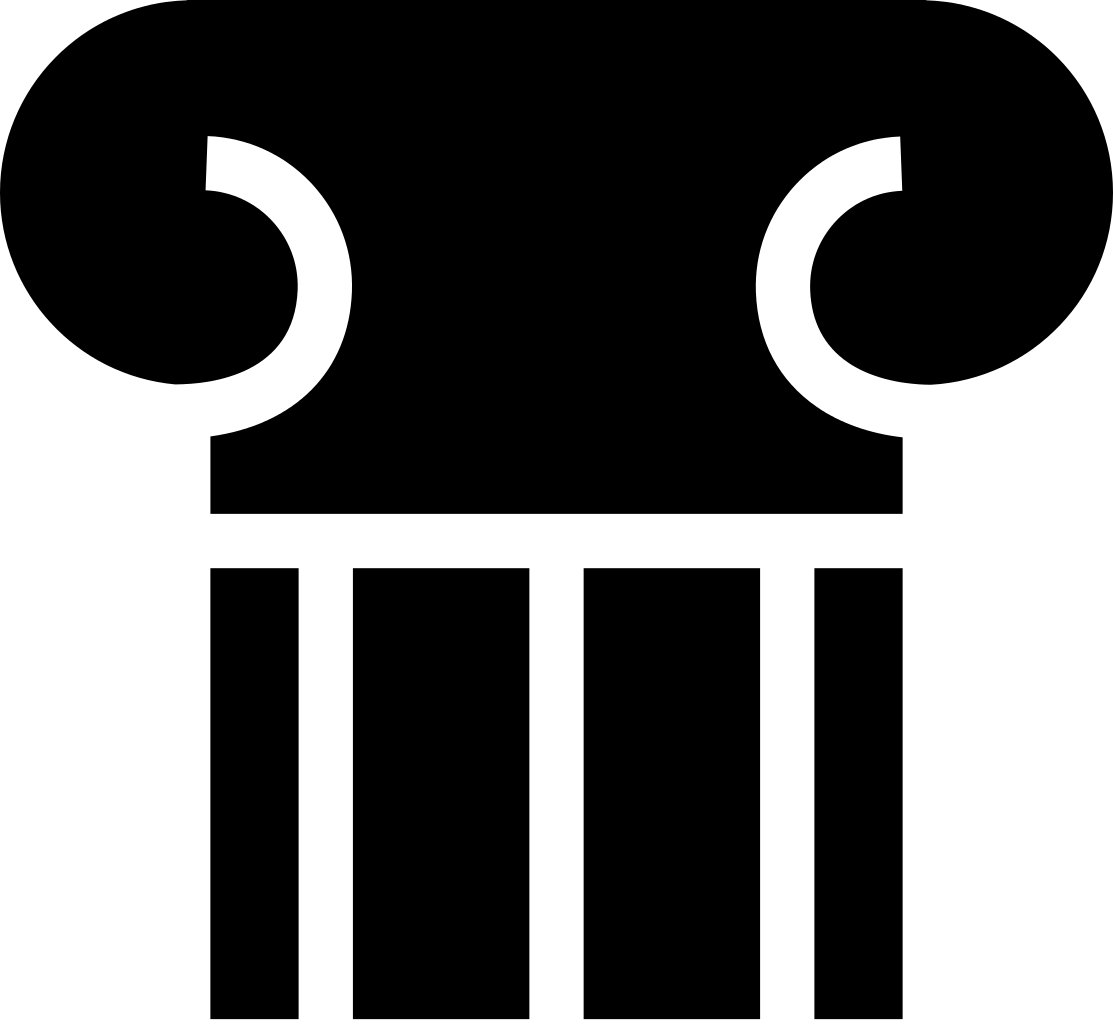 Yes, consider the following verses:
Psalm 119:130 The entrance of thy words giveth light; it giveth understanding unto the simple.
 
Psalm 119:105 Thy word is a lamp unto my feet, and a light unto my path.
84
Pillar IV Illumination (Sec I)
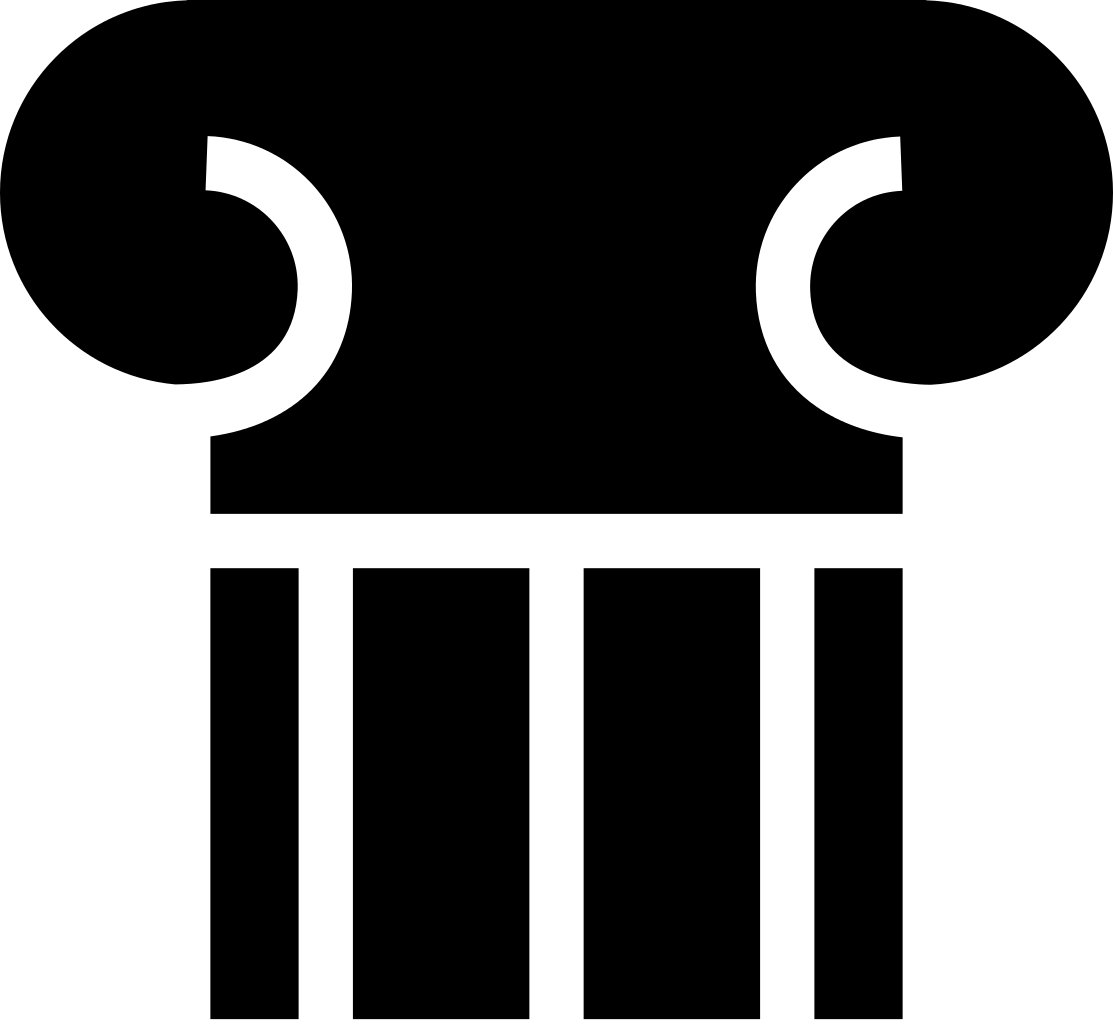 In illumination, we have the allusion to light. The word light takes on significant meaning both in the Old Testament and the New Testament. Perhaps, light does not mean a lot to you and I today because of the availability of temporal light that we have around us.
85
Pillar IV Illumination (Sec I)
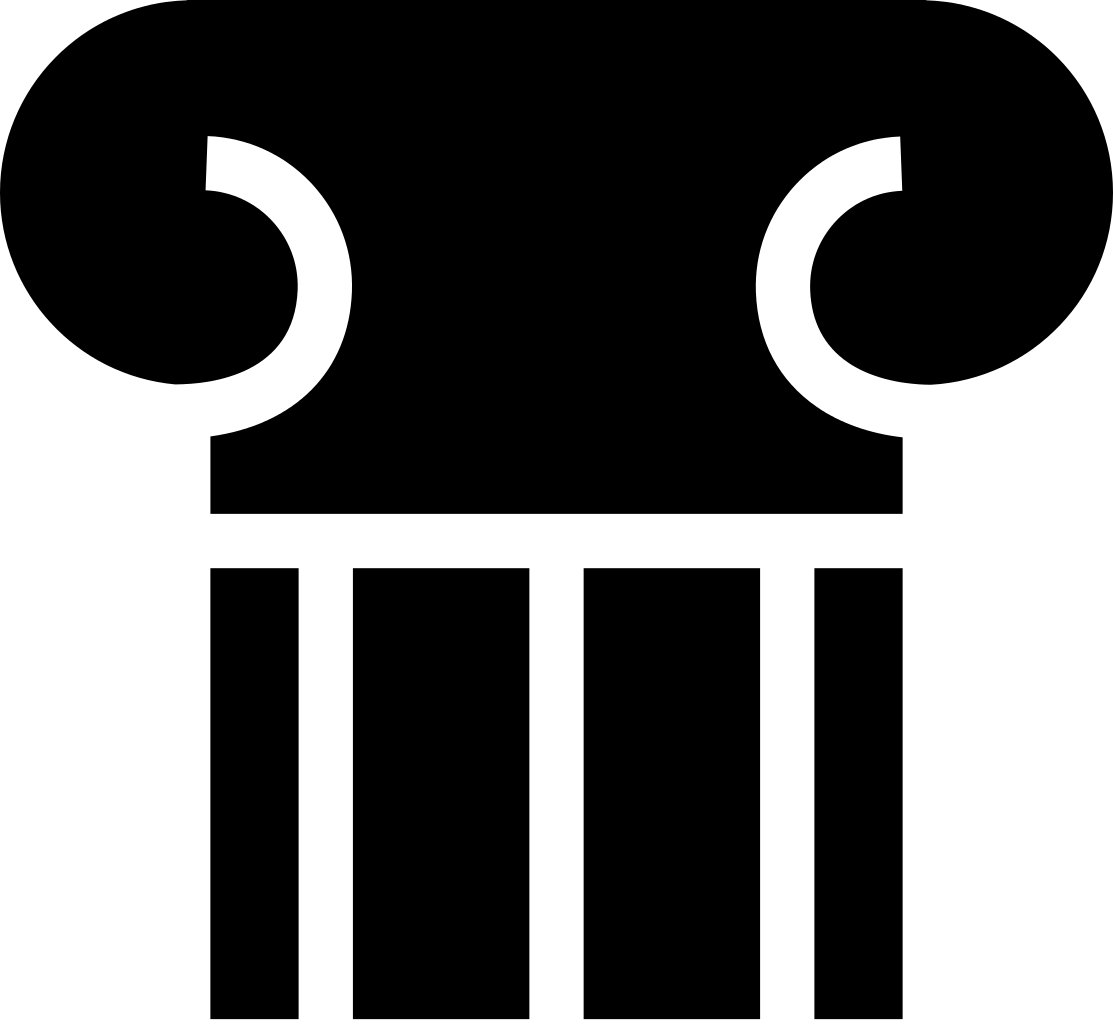 But light, when it is a limited resource is highly valued for safety, particularly in navigation at night. Think about having no light, can you read? Can you see where you are going? Can you discern objects, places, or people? Can you avoid danger?
86
Pillar IV Illumination (Sec I)
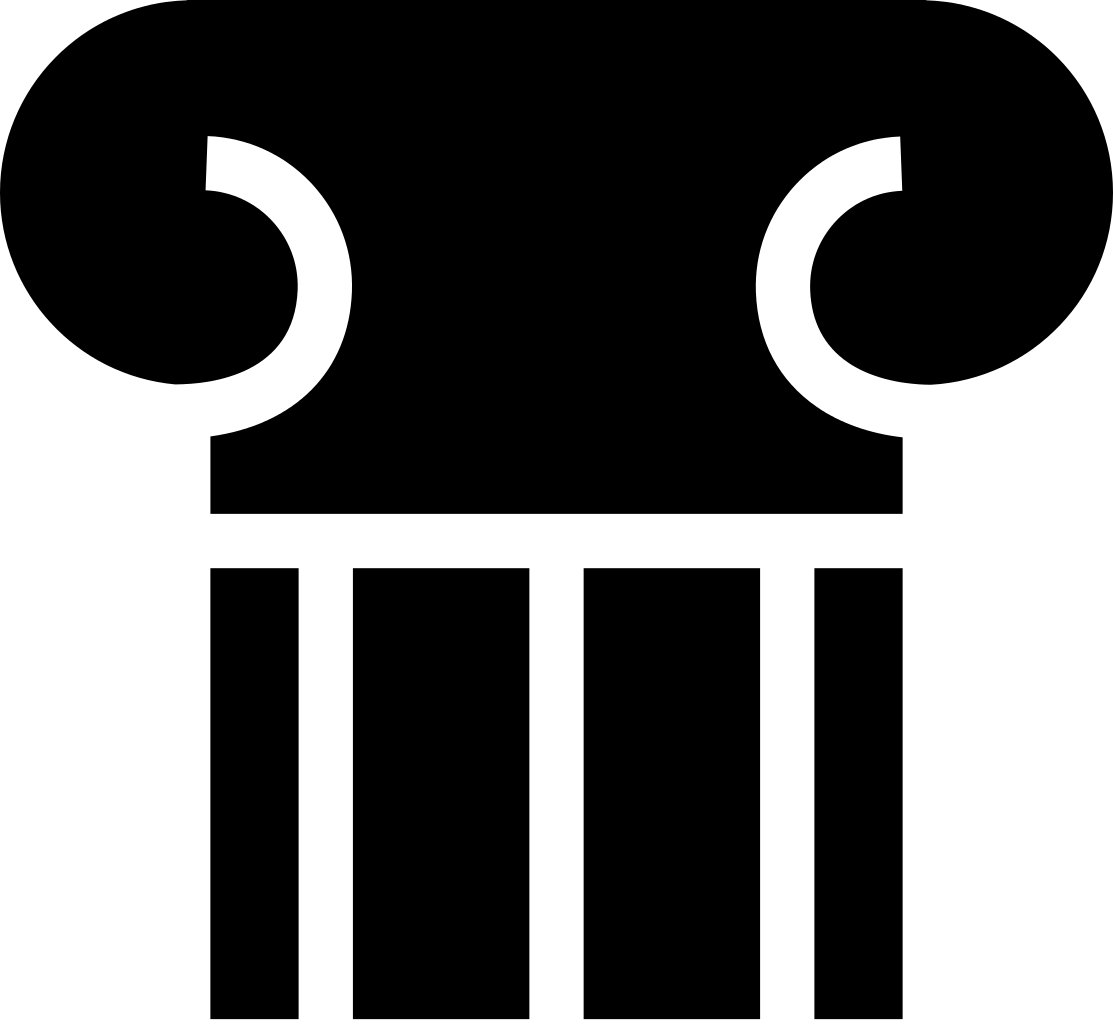 The ultimate illumination example is in Jesus Christ: He is called the Light.
 
John 1:8 That was the true Light, which lighteth every man that cometh into the world.
87
Pillar IV Illumination (Sec I)
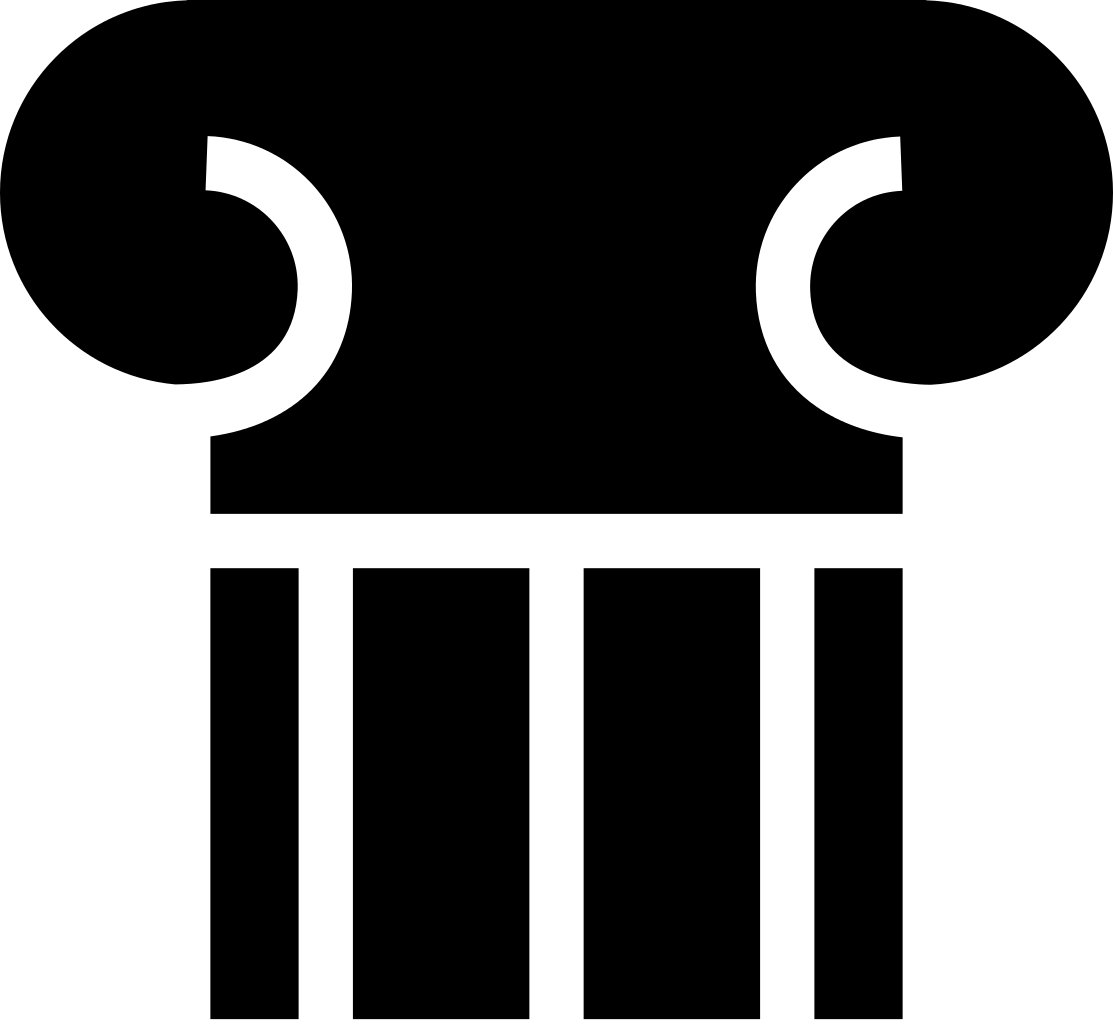 John 8:12 Then spake Jesus again unto them, saying, I am the light of the world: he that followeth me shall not walk in darkness, but shall have the light of life
88
Pillar IV Illumination (Sec I)
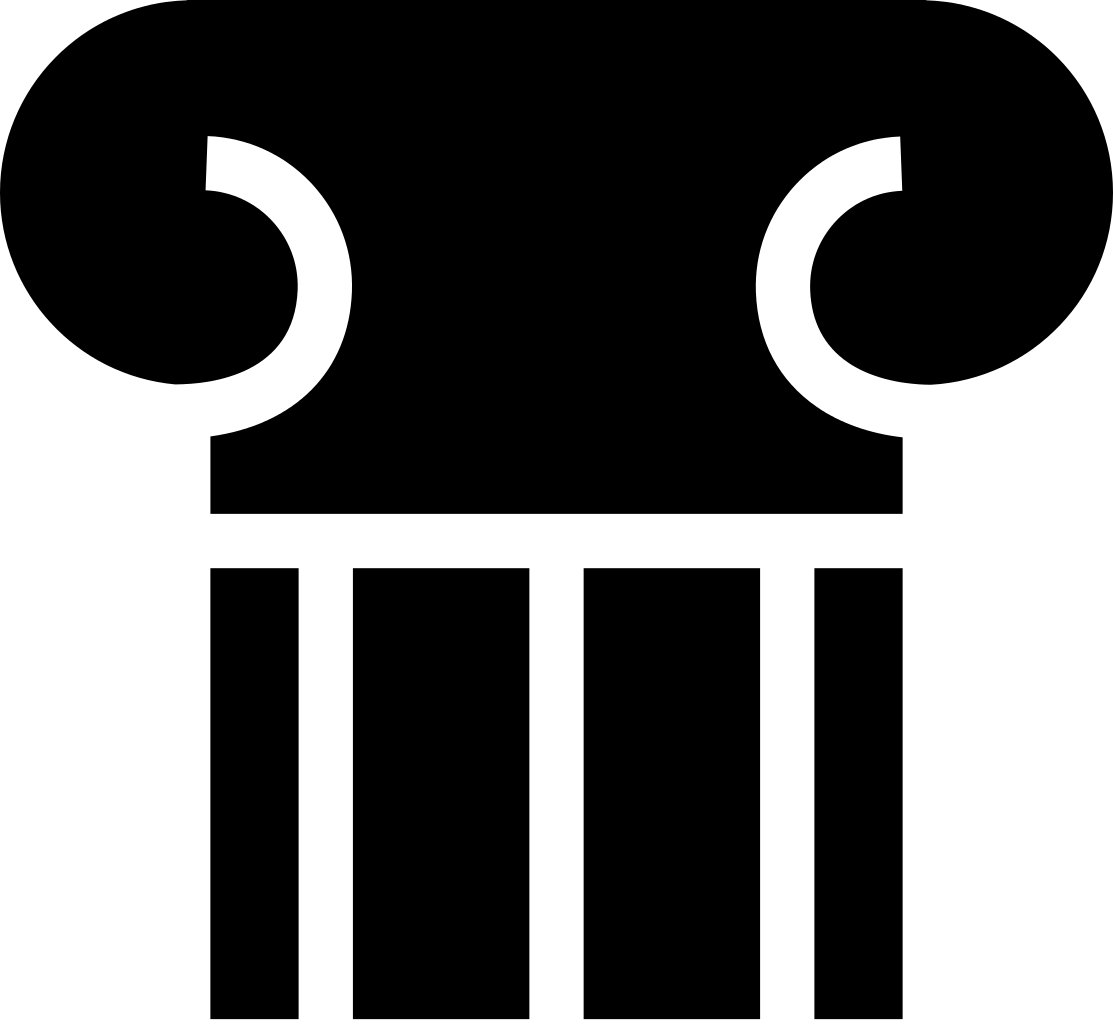 In salvation, the Holy Spirit draws men to illuminate their spiritual condition in relation to God. He also, illuminates the truth of their need for the Savior, bringing them to the foot of the cross. (John 16:8)
89
Pillar IV Illumination (Sec I)
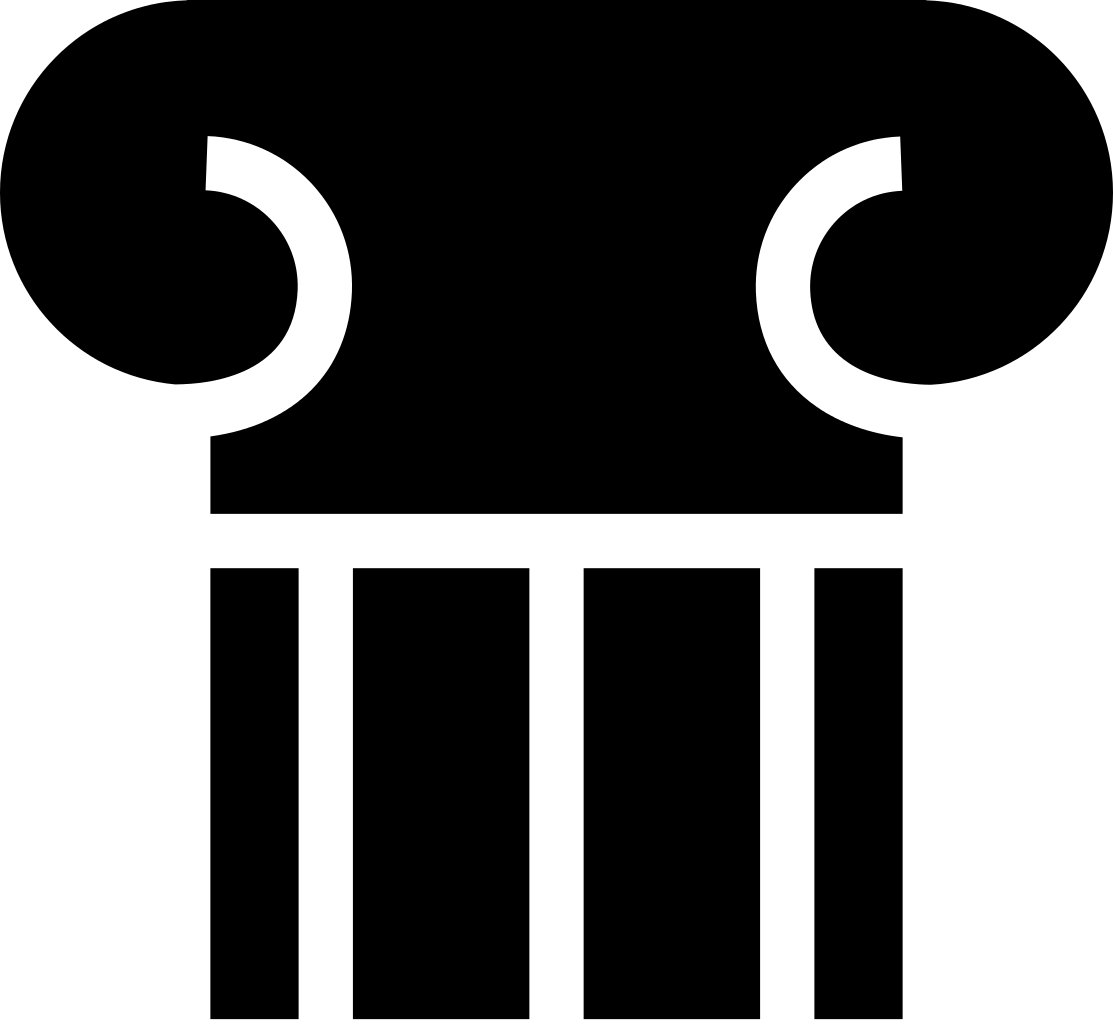 1 Corinthians 2:11 For what man knoweth the things of a man, save the spirit of man which is in him? even so the things of God knoweth no man, but the Spirit of God.
90
Pillar IV Illumination (Sec I)
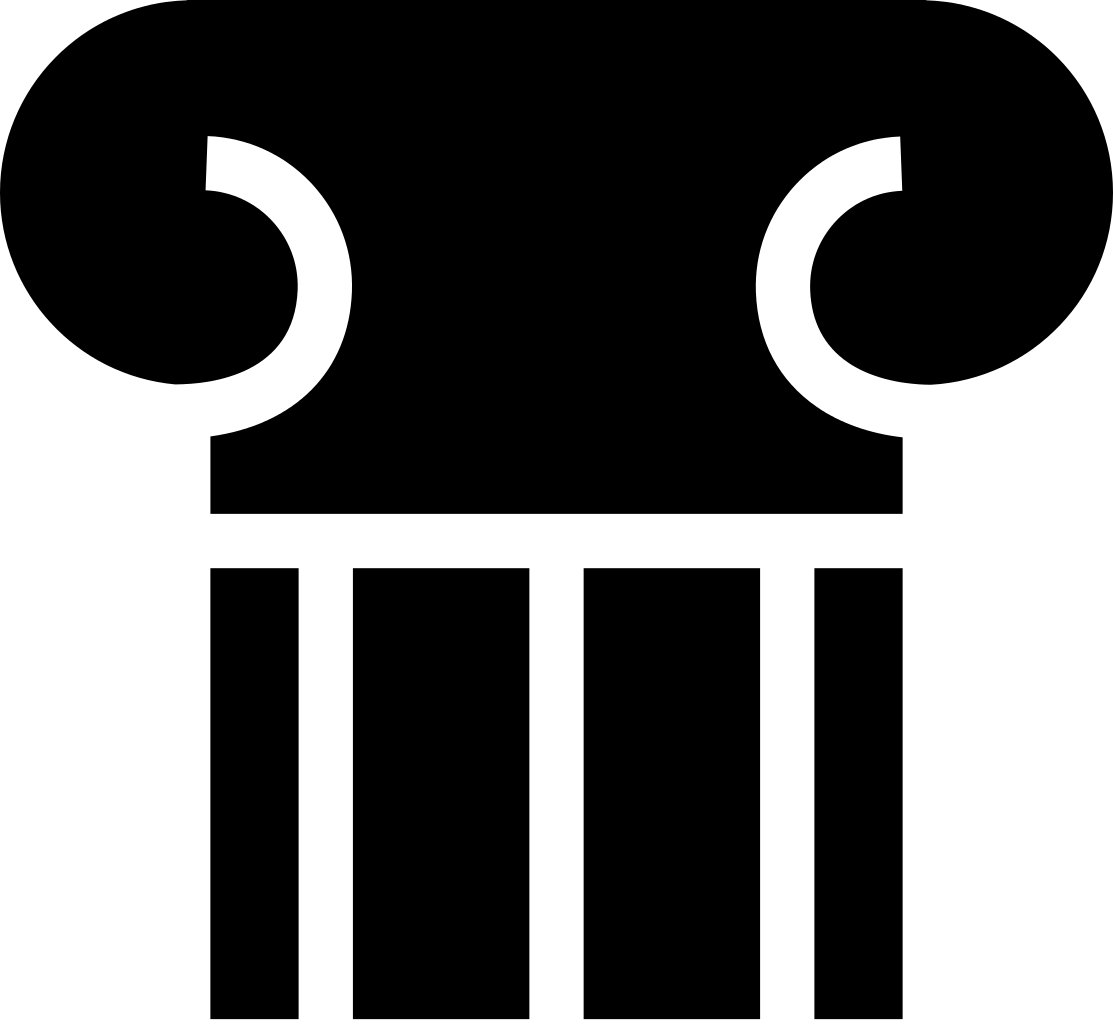 1 Corinthians 2:14 But the natural man receiveth not the things of the Spirit of God: for they are foolishness unto him: neither can he know them, because they are spiritually discerned.
91
Pillar IV Illumination (Sec I)
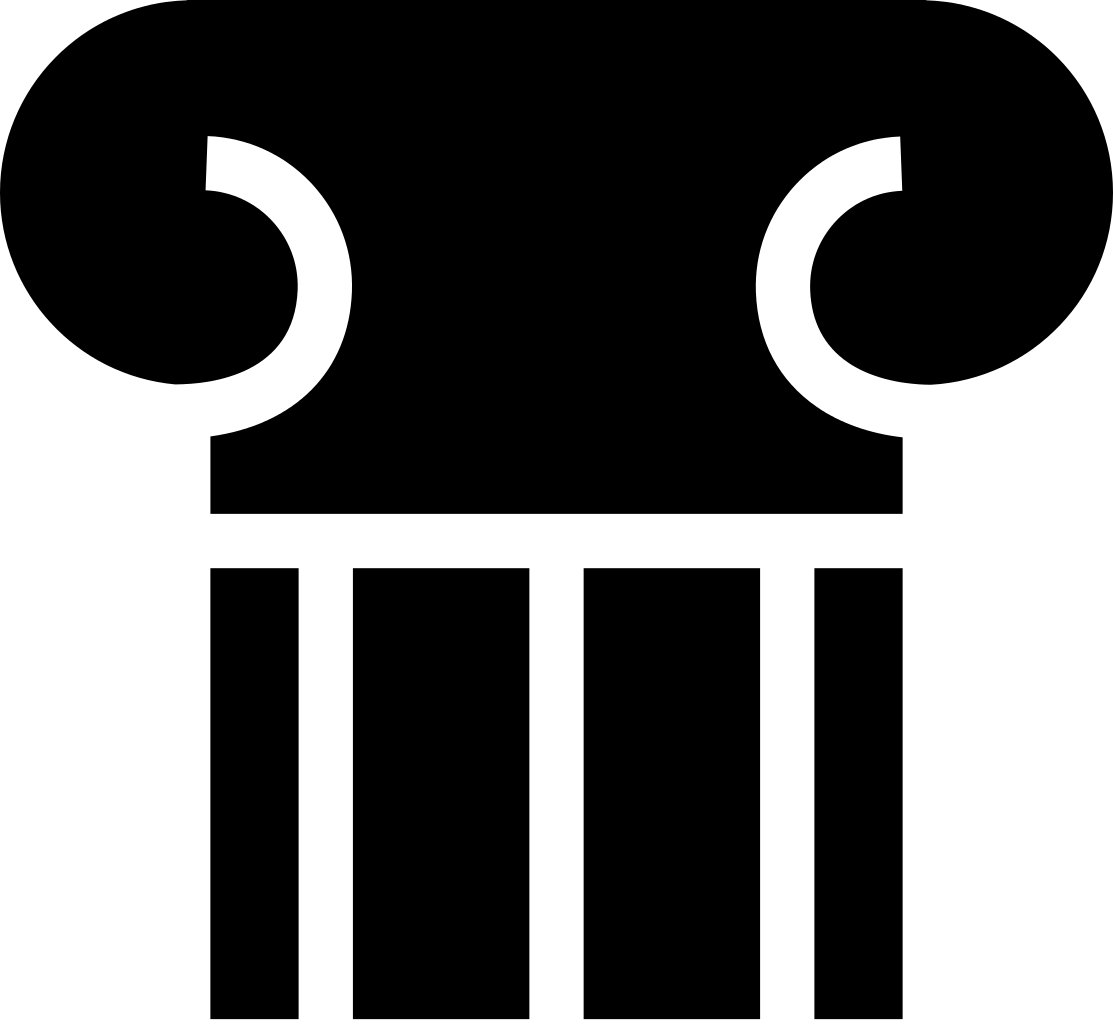 Part of the ministry of the Holy Spirit in the life of a believer is illumination.
 
John 14:26 But the Comforter, which is the Holy Ghost, whom the Father will send in my name, he shall teach you all things, and bring all things to your remembrance, whatsoever I have said unto you.
92
Pillar IV Illumination (Sec I)
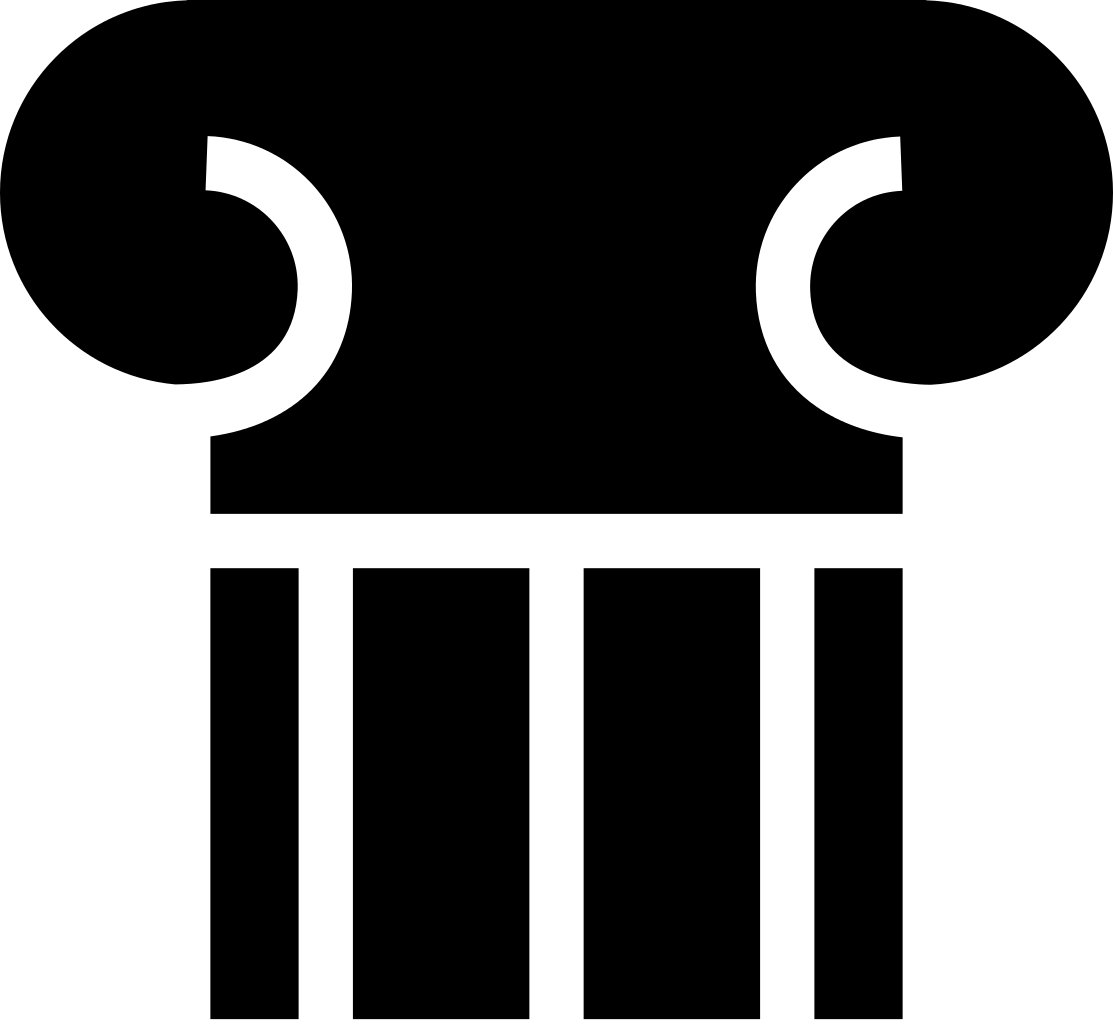 1 John 2:27 But the anointing which ye have received of him abideth in you [Holy Spirit], and ye need not that any man teach you: but as the same anointing teacheth you of all things [illumination], and is truth, and is no lie, and even as it hath taught you, ye shall abide in him.
93
Pillar IV Illumination (Sec I)
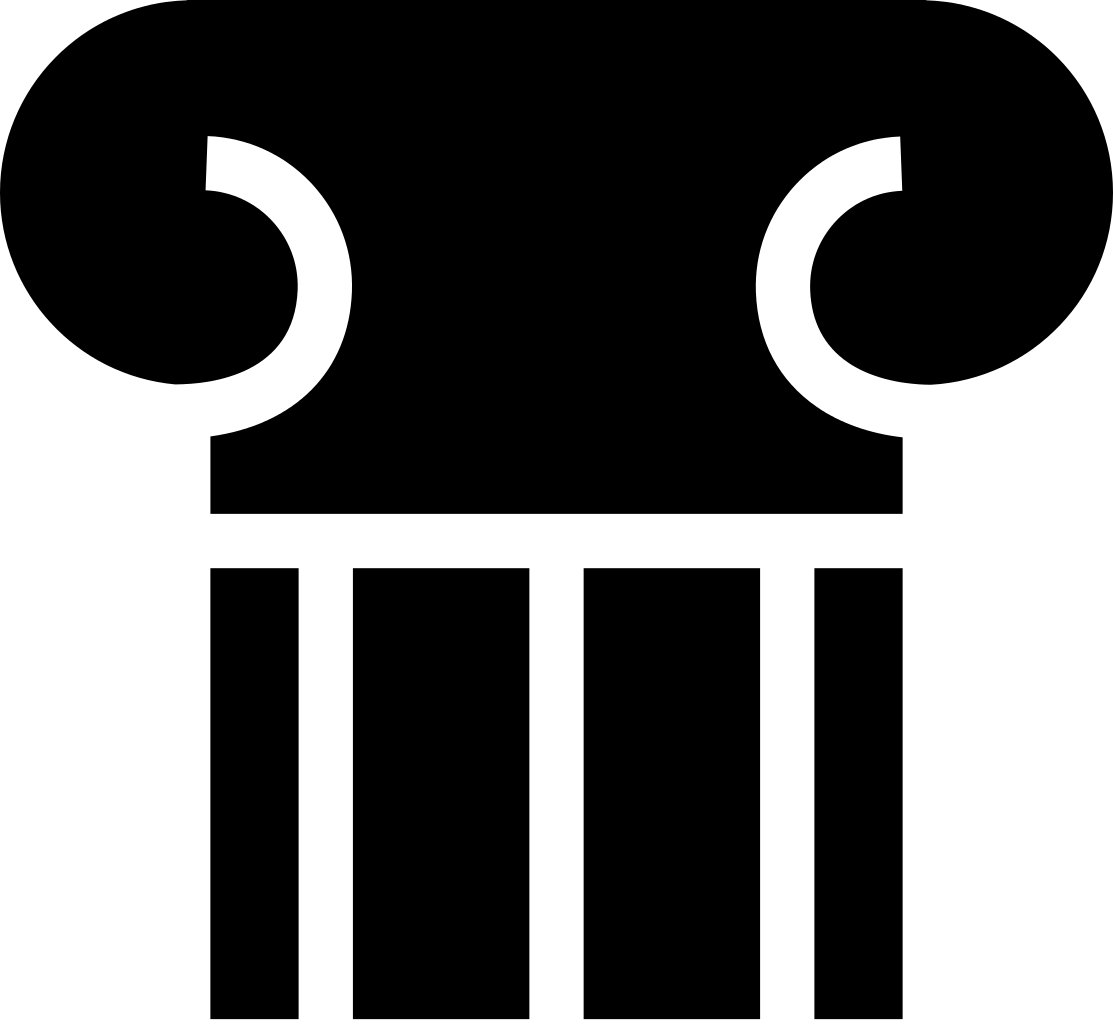 Defined:

Illumination – is that point in which the Holy Spirit helps man to understand and apply the truths of God’s word to his own personal walk.
94
Pillar IV Illumination (Sec I)
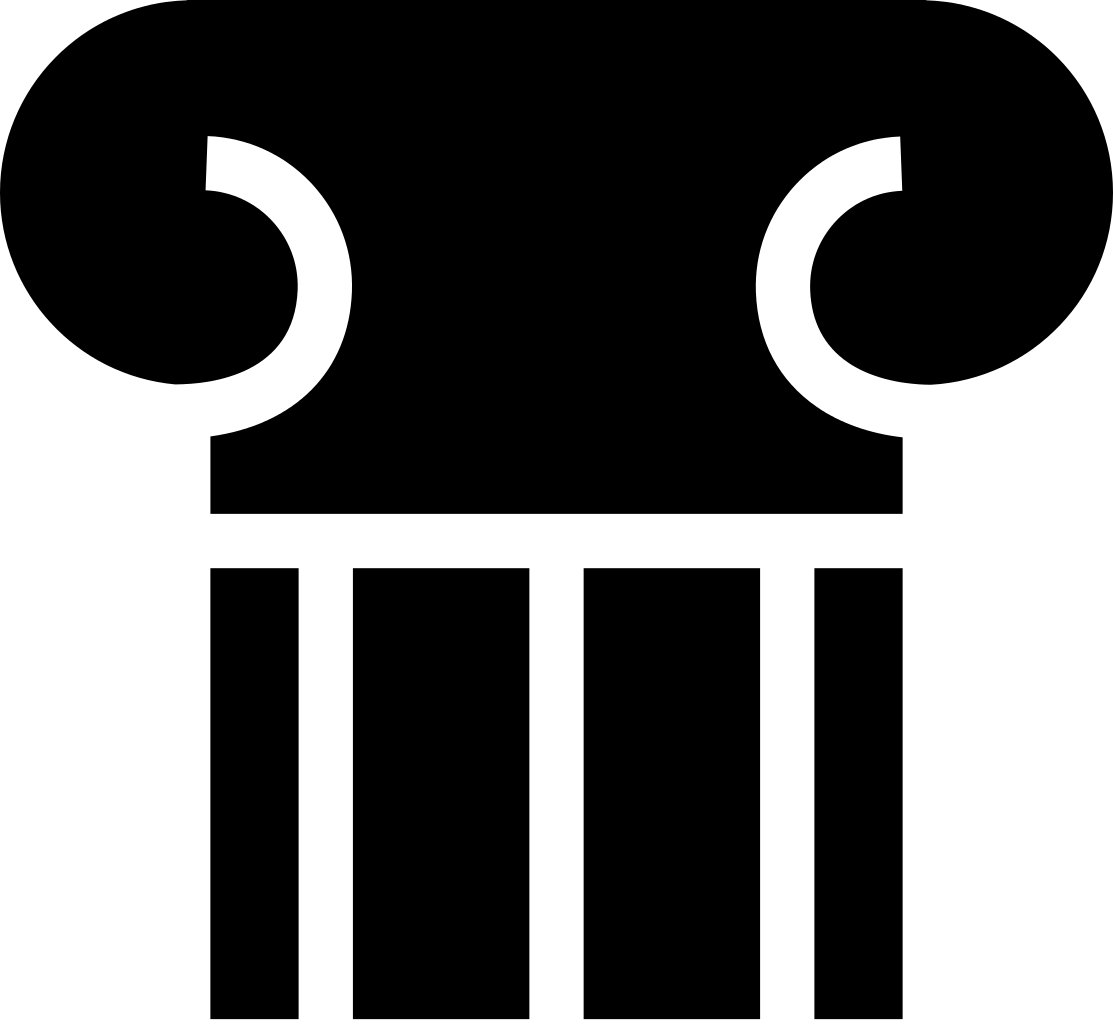 Is illumination the same as revelation?
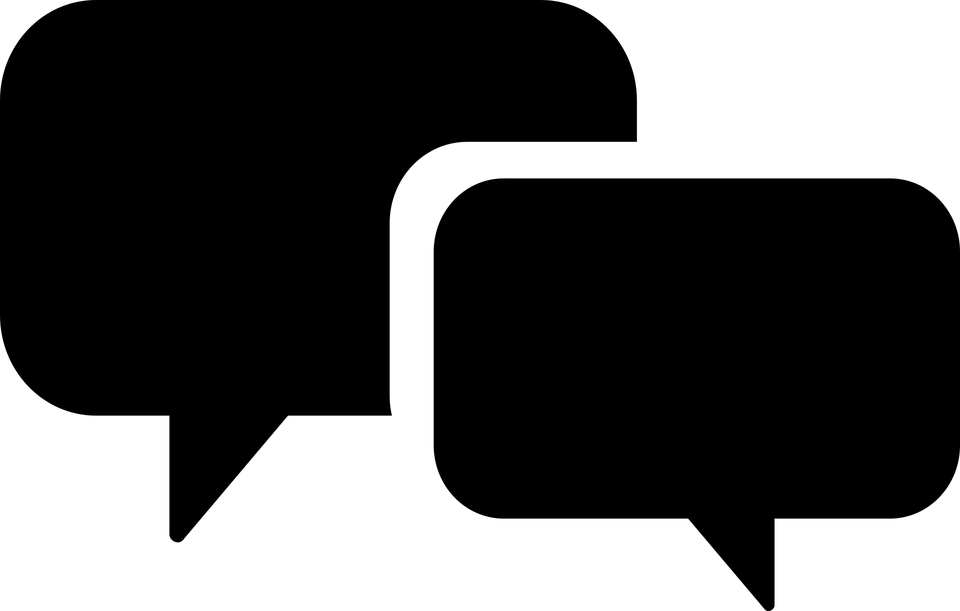 95
Pillar IV Illumination (Sec I)
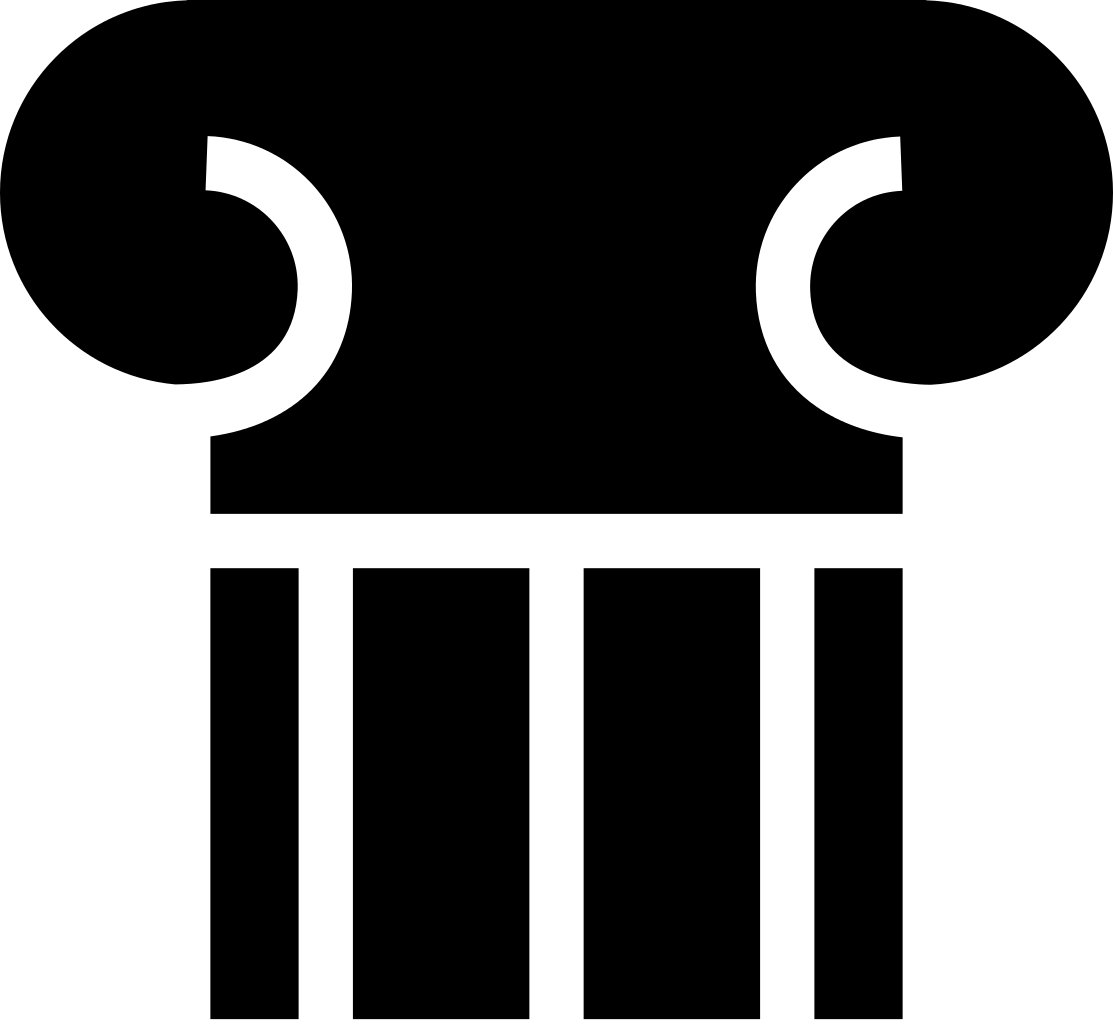 No. 
Revelation is when God communicates 
something previously unknown and 
otherwise unknowable. Illumination is when 
God, through the Holy Spirit, allows man
understand that which has been revealed 
(Revelation) and recorded (Inspiration).
96
Section I Bibliology
Pillar V Preservation
During Biblical times
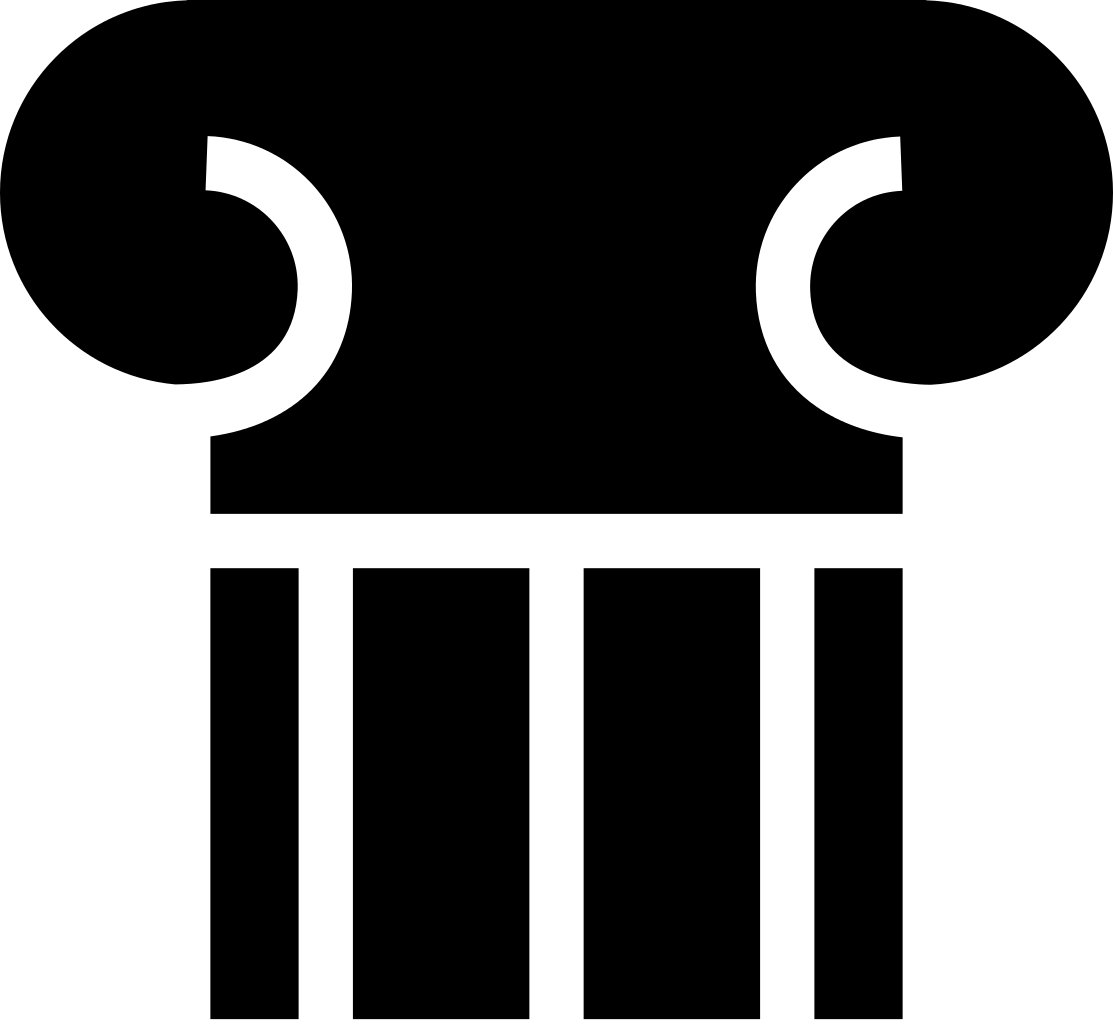 What is preservation?
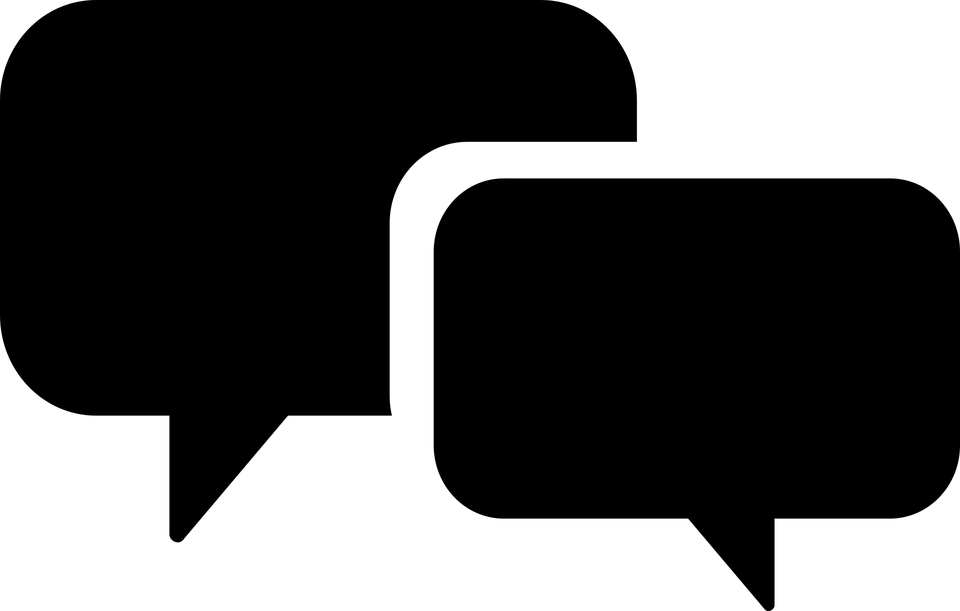 97
Pillar V Preservation (Sec I)
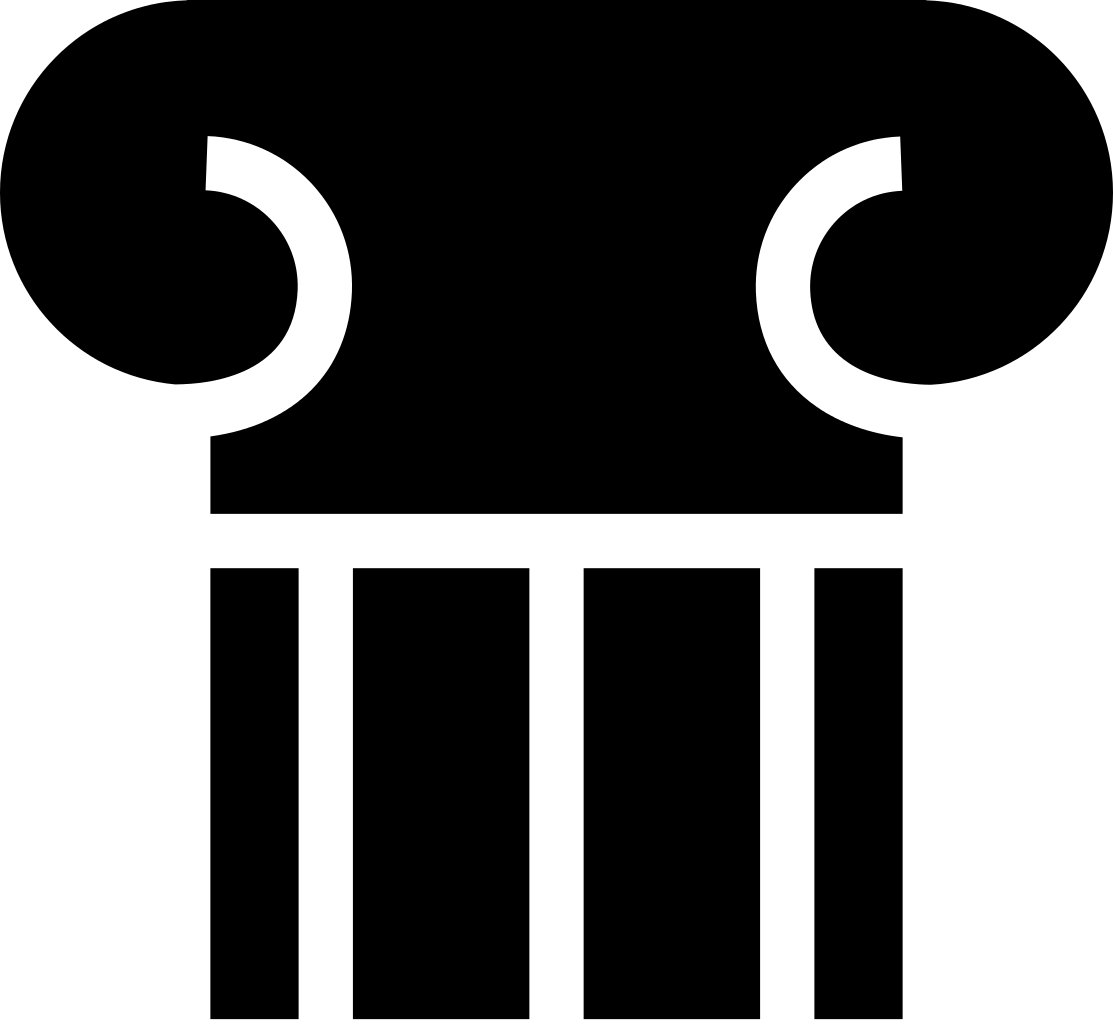 Defined:
 
Preservation – Truth extended from one generation to the next.
 
As we will see later on, translation will play a part in preservation.
 
Does God promise to preserve His word?
98
Pillar V Preservation (Sec I)
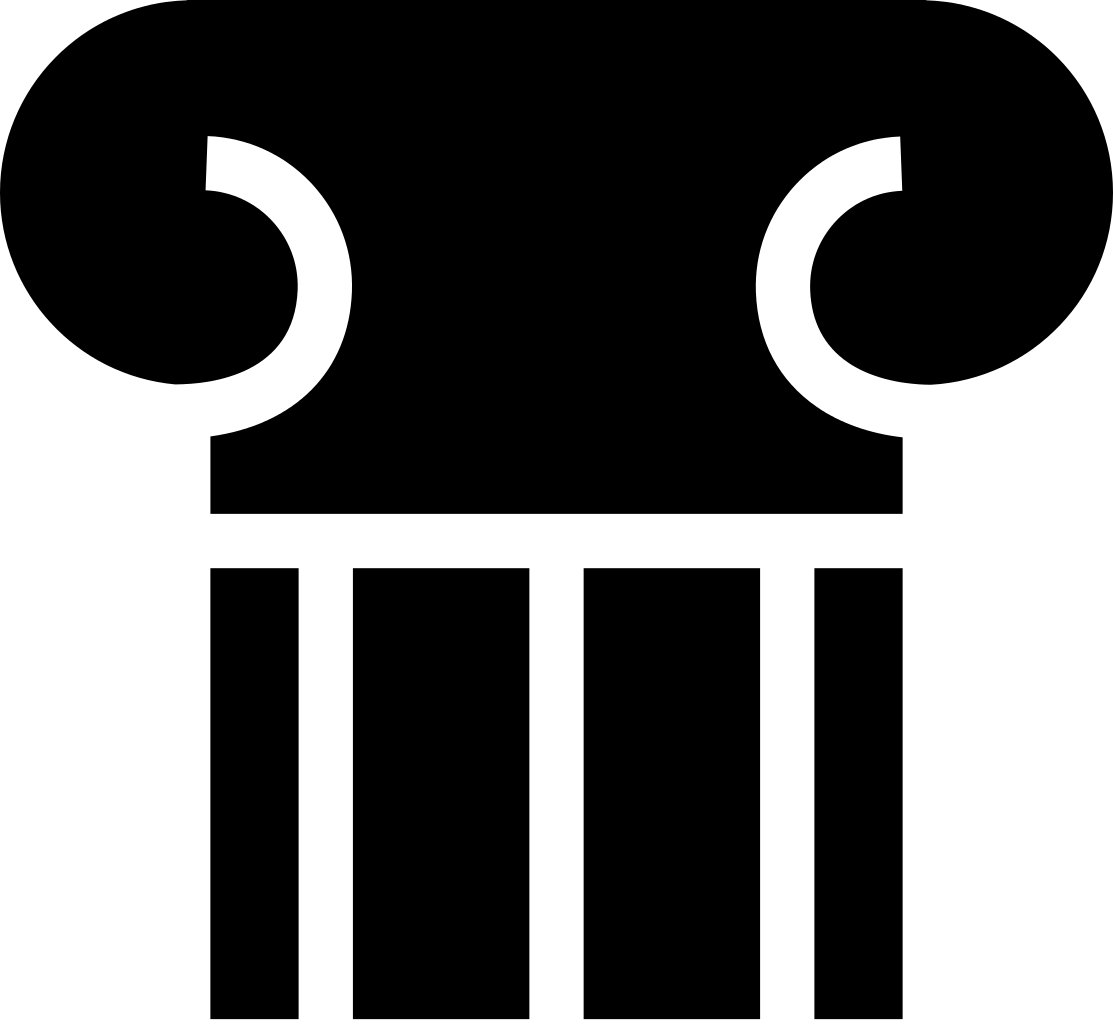 Psalm 12: 6-7 The words of the LORD are pure words: as silver tried in a furnace of earth, purified seven times.  Thou shalt keep them, O LORD, thou shalt preserve them from this generation for ever.
99
Pillar V Preservation (Sec I)
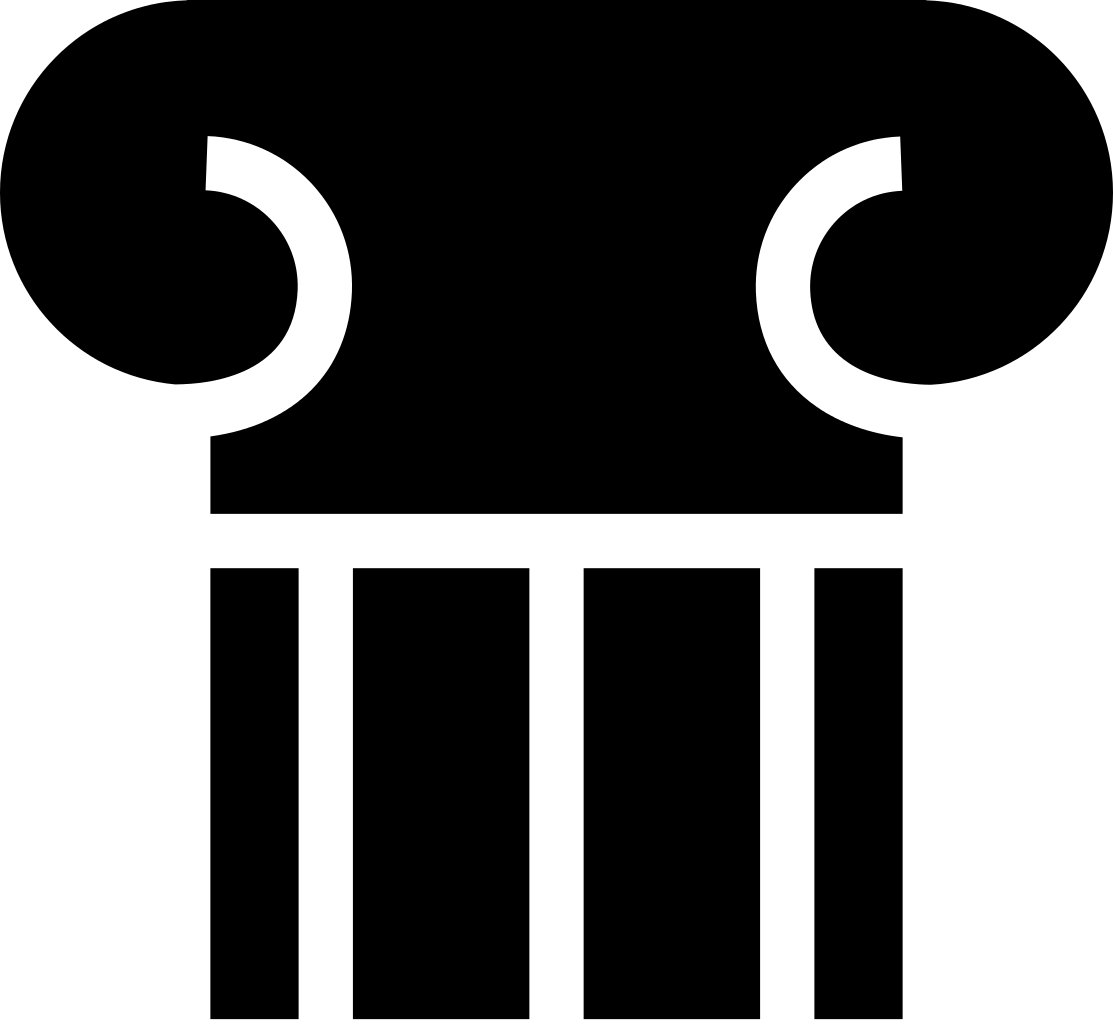 Psalm 105:8 He hath remembered his covenant for ever, the word which he commanded to a thousand generations. (Most scholars would agree that 1000 generations intimates forever)
100
Pillar V Preservation (Sec I)
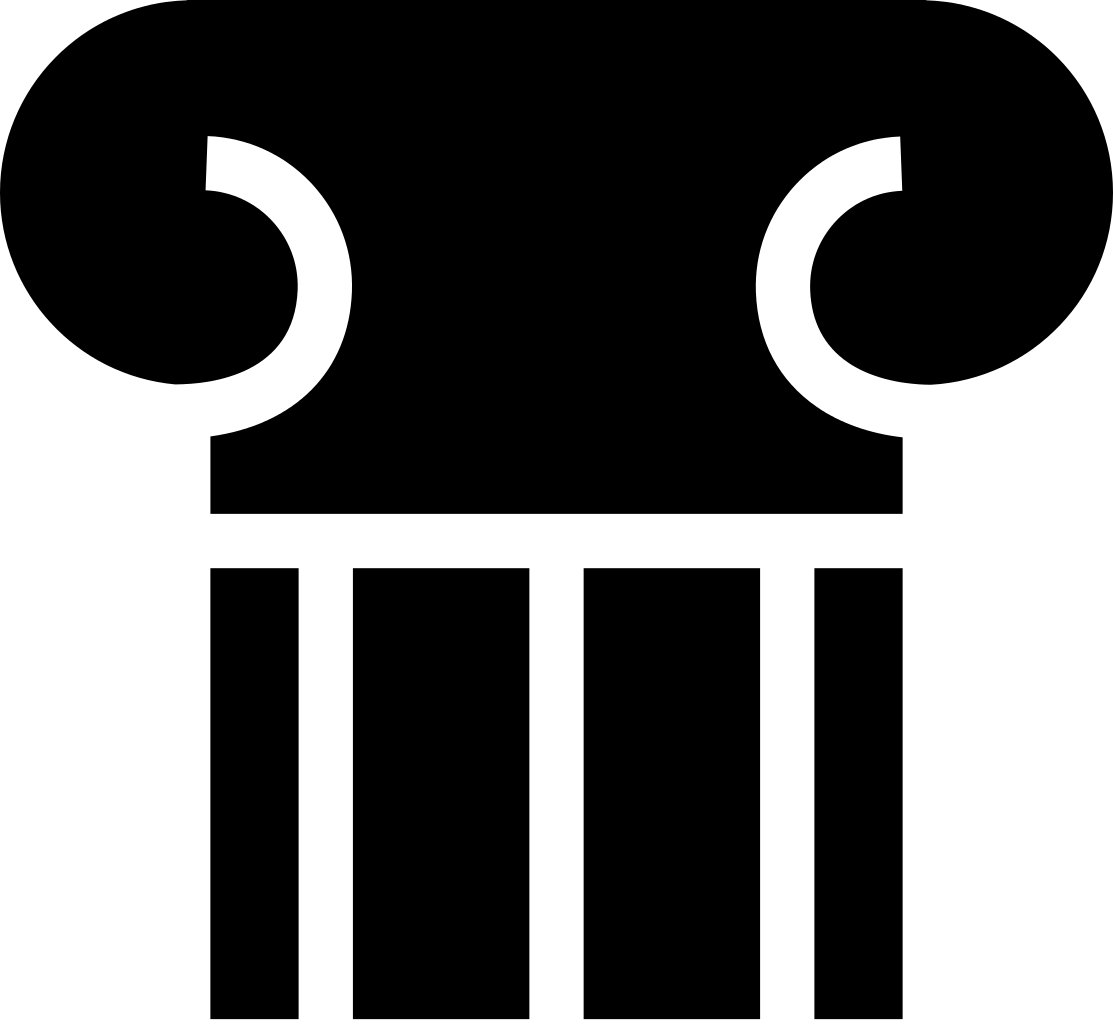 Psalm 119:89 For ever, O LORD, thy word is settled in heaven.

Psalm 119:111 Thy testimonies have I taken as an heritage for ever: for they are the rejoicing of my heart.
101
Pillar V Preservation (Sec I)
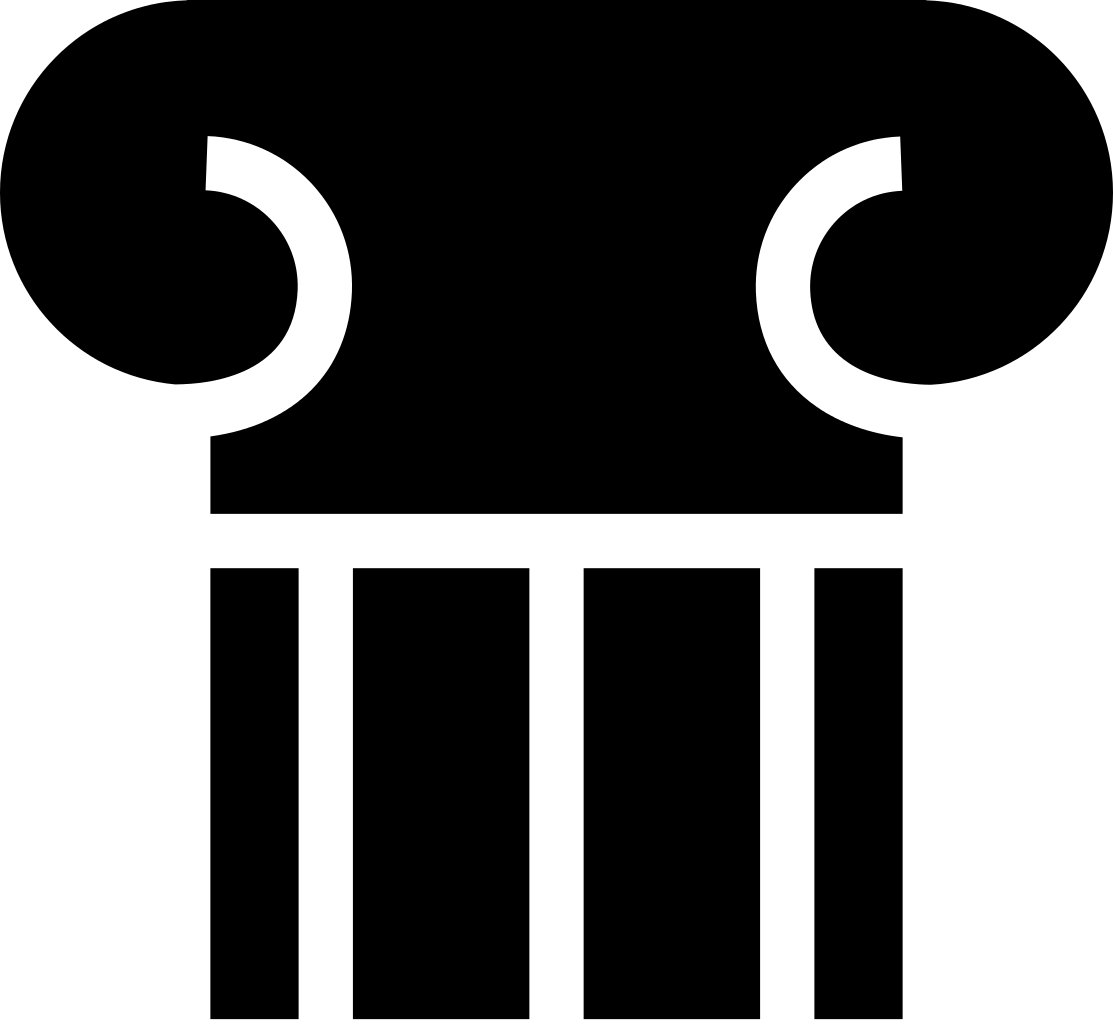 Psalm 110:160 Thy word is true from the beginning: and every one of thy righteous judgments endureth for ever. 

Matthew 24:35 Heaven and earth shall pass away, but my words shall not pass away. (Jesus being God in the flesh with this statement assures us His word is preserved.)
102
Pillar V Preservation (Sec I)
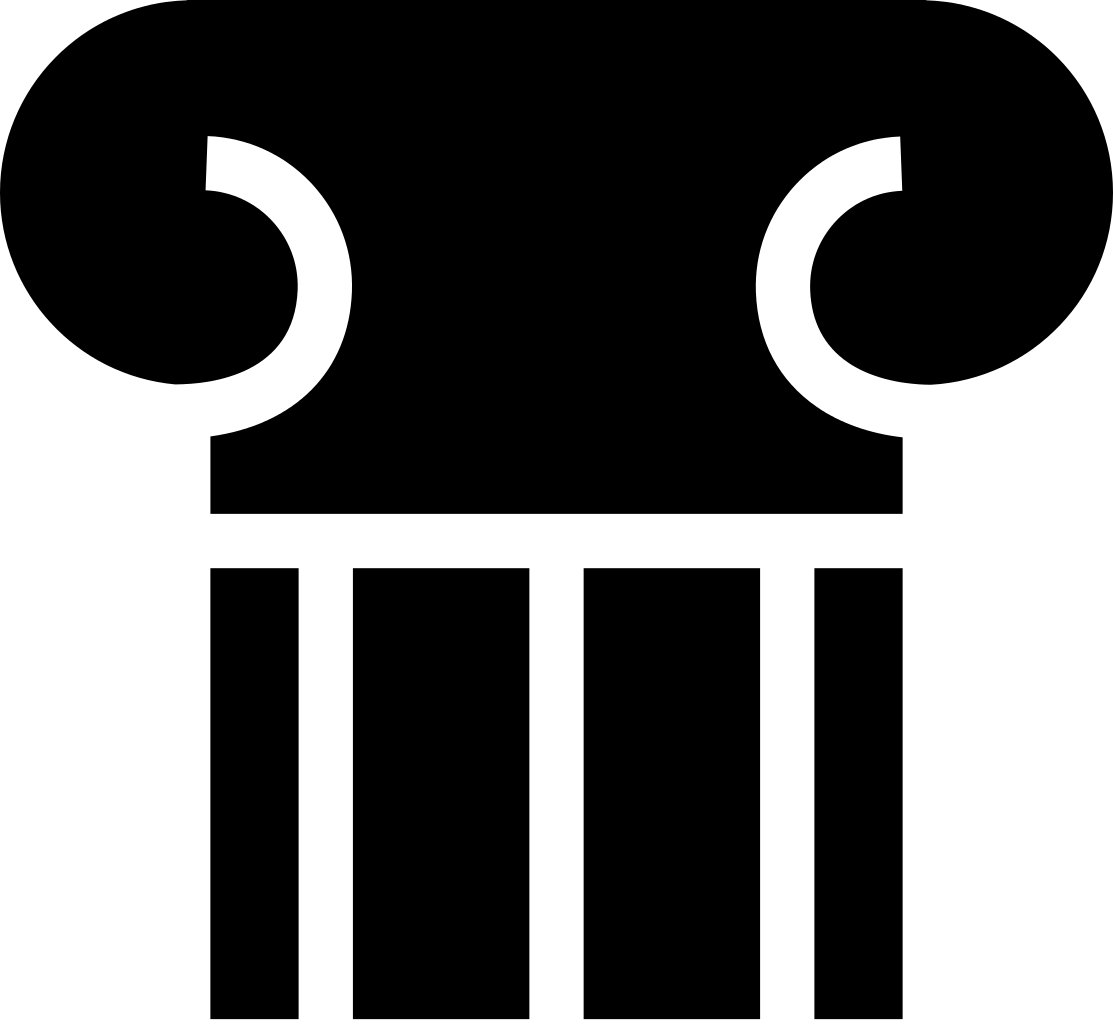 1 Peter 1:23-25 Being born again, not of corruptible seed, but of incorruptible, by the word of God, which liveth and abideth for ever.  For all flesh is as grass, and all the glory of man as the flower of grass. The grass withereth, and the flower thereof falleth away:
103
Pillar V Preservation (Sec I)
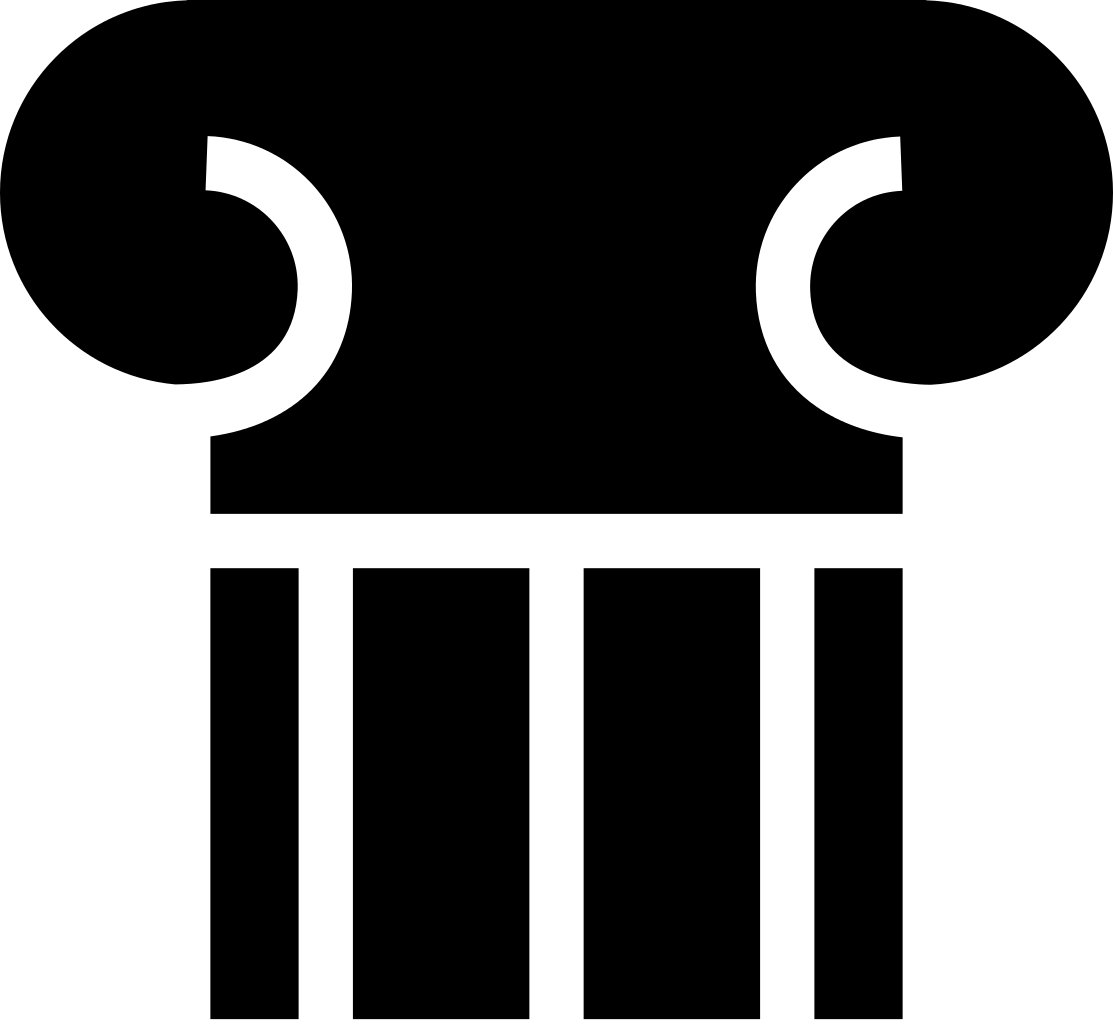 1 Peter 1:23-25 (cont) 
But the word of the Lord endureth for ever. And this is the word which by the gospel is preached unto you. (indirect quotation of Isaiah 40)
104
Pillar V Preservation (Sec I)
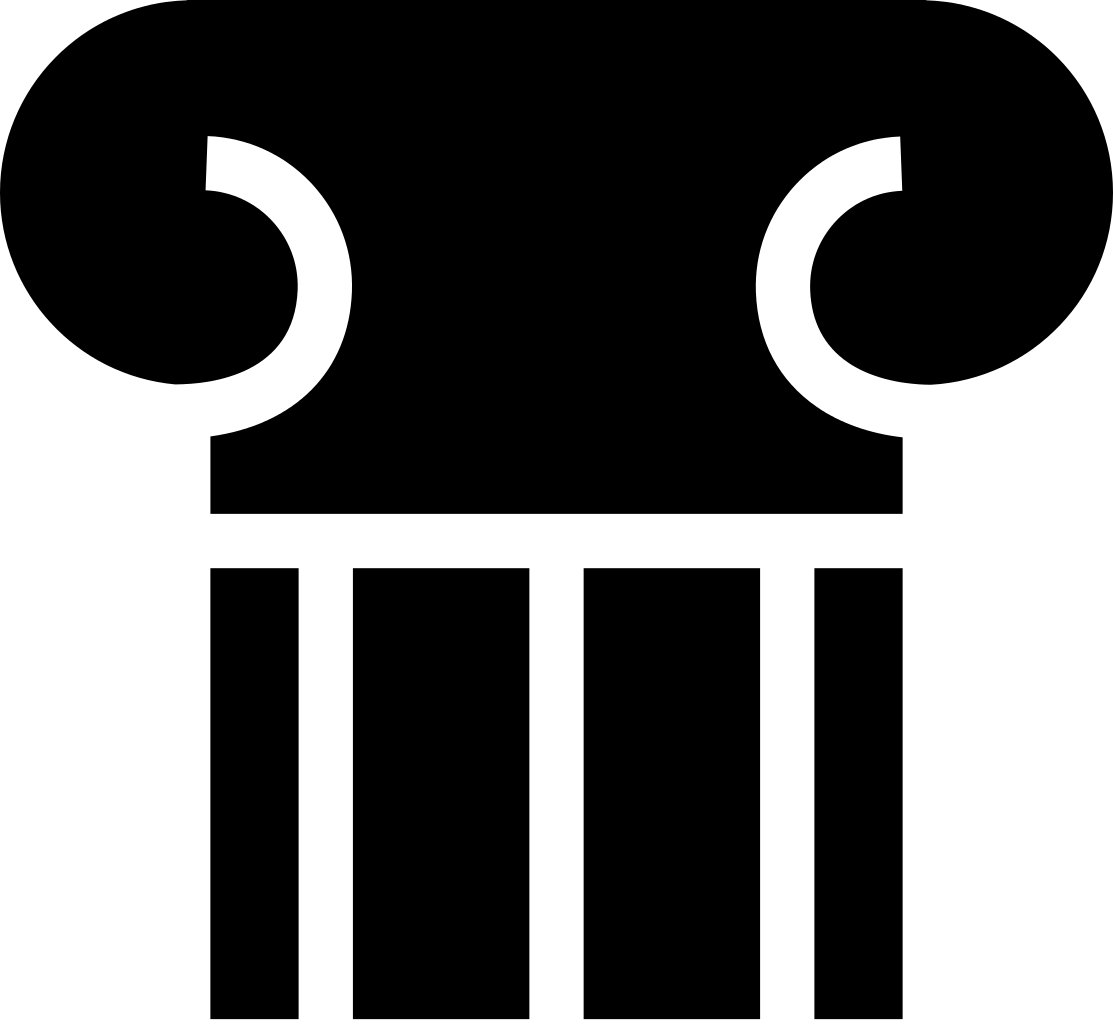 Matthew 4:4 But he answered and said, It is written, Man shall not live by bread alone, but by every word that proceedeth out of the mouth of God.
105
Pillar V Preservation (Sec I)
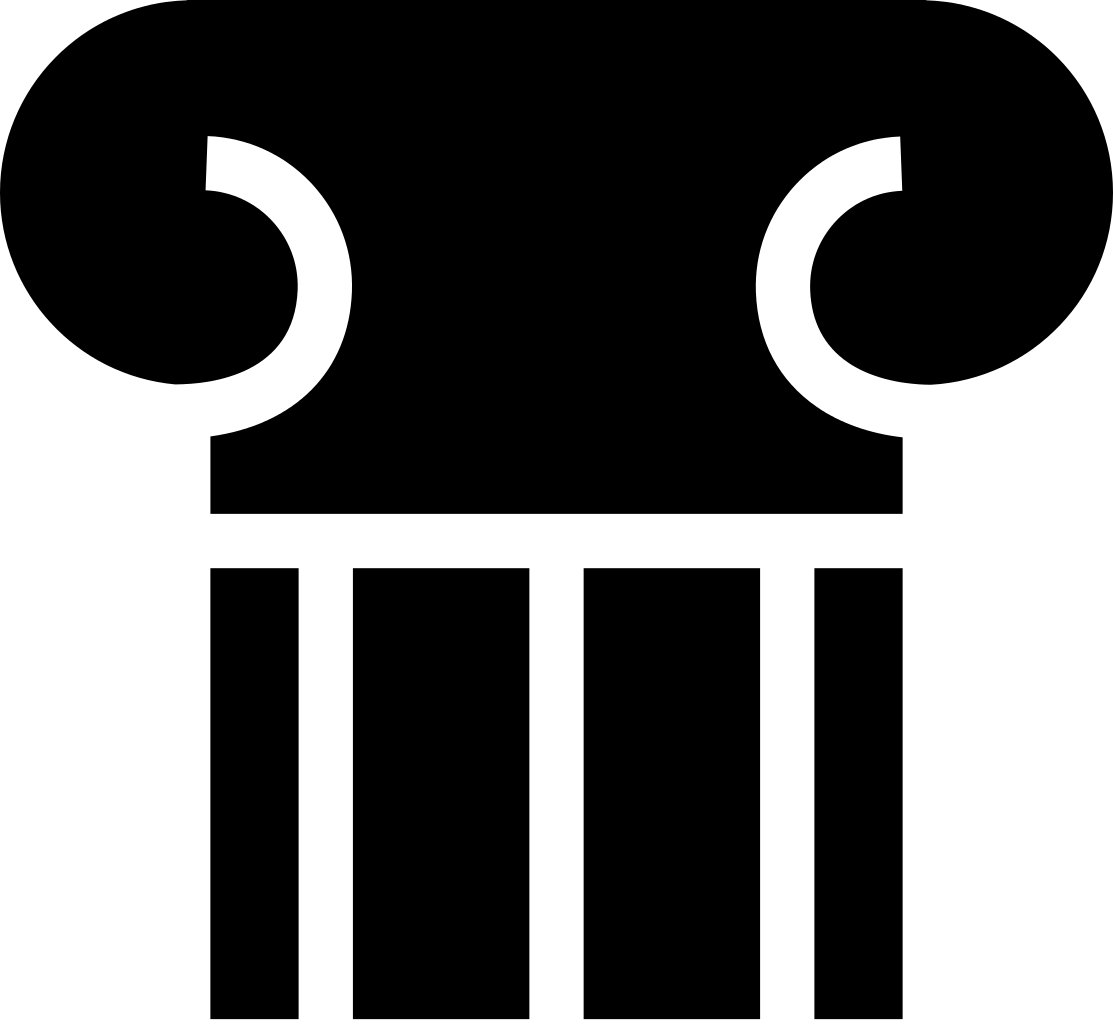 Luke 24:44 And he said unto them, These are the words which I spake unto you, while I was yet with you, that all things must be fulfilled, which were written in the law of Moses, and in the prophets, and in the psalms, concerning me.
106
Pillar V Preservation (Sec I)
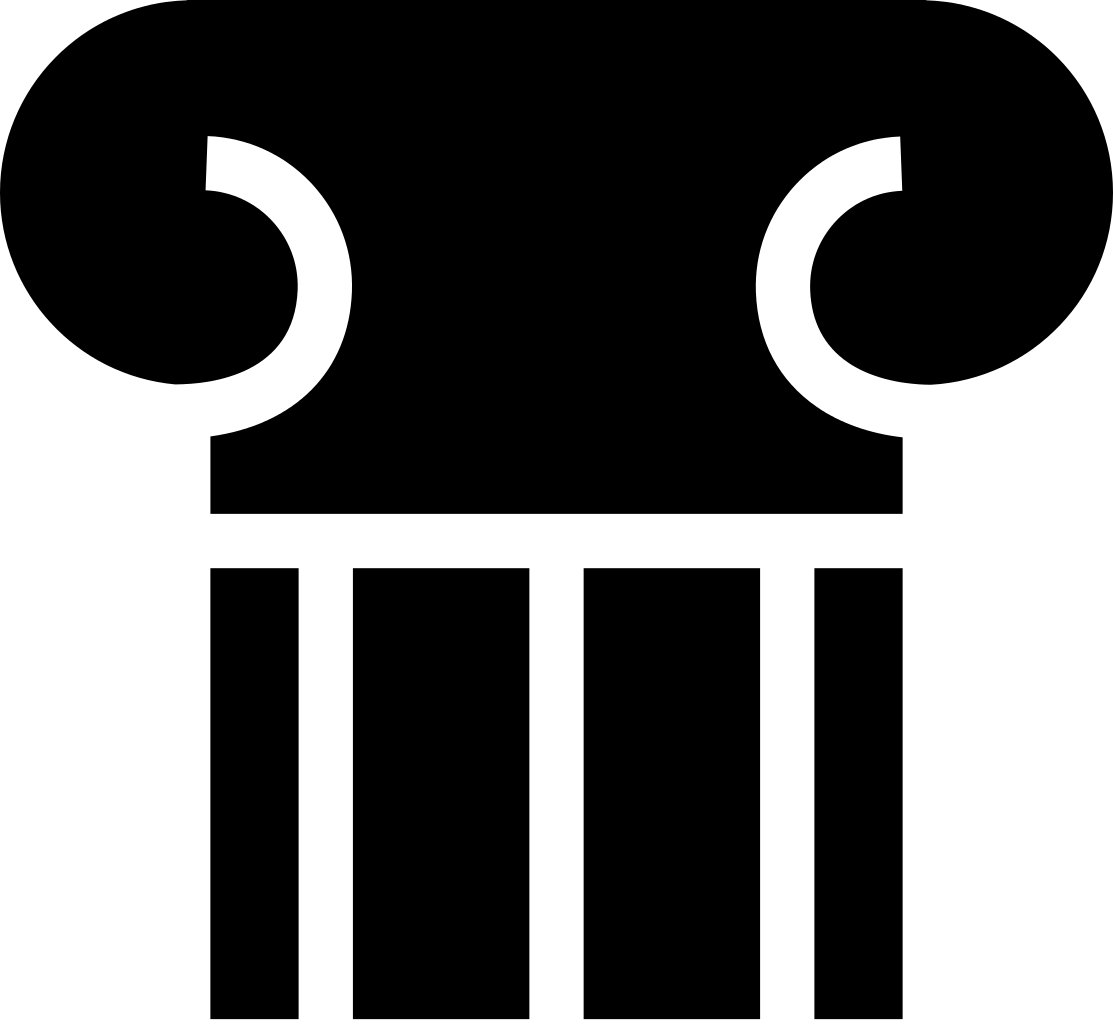 “Each time a New Testament writer quotes from the Old Testament, he is demonstrating that God has been able to preserve His Word.”
 - R.B. Oullette
107
Pillar V Preservation (Sec I)
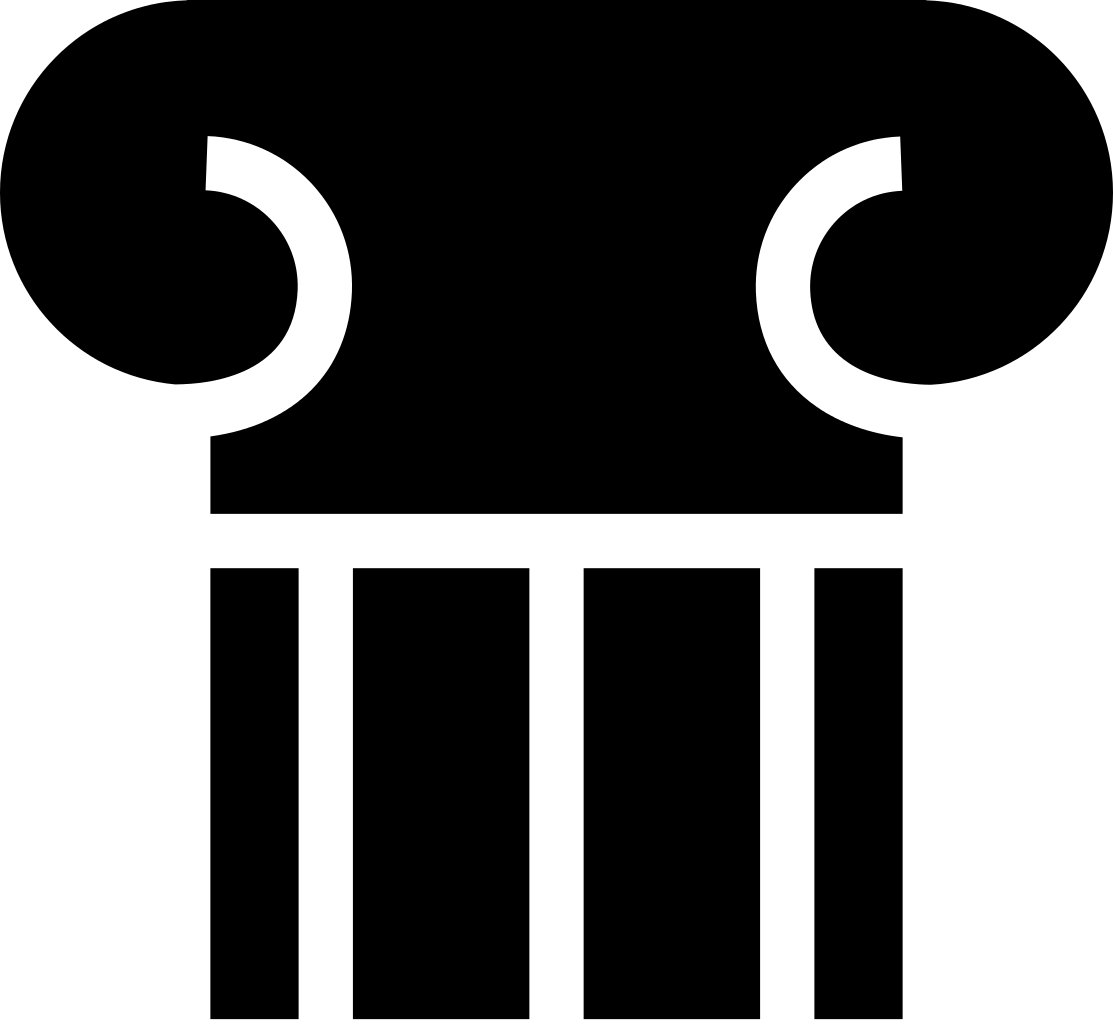 Please note that the Bible does not say the I will preserve my word in the King James Bible. The Bible says, “Heaven and earth shall pass away, but my words shall not pass away.”
108
Pillar V Preservation (Sec I)
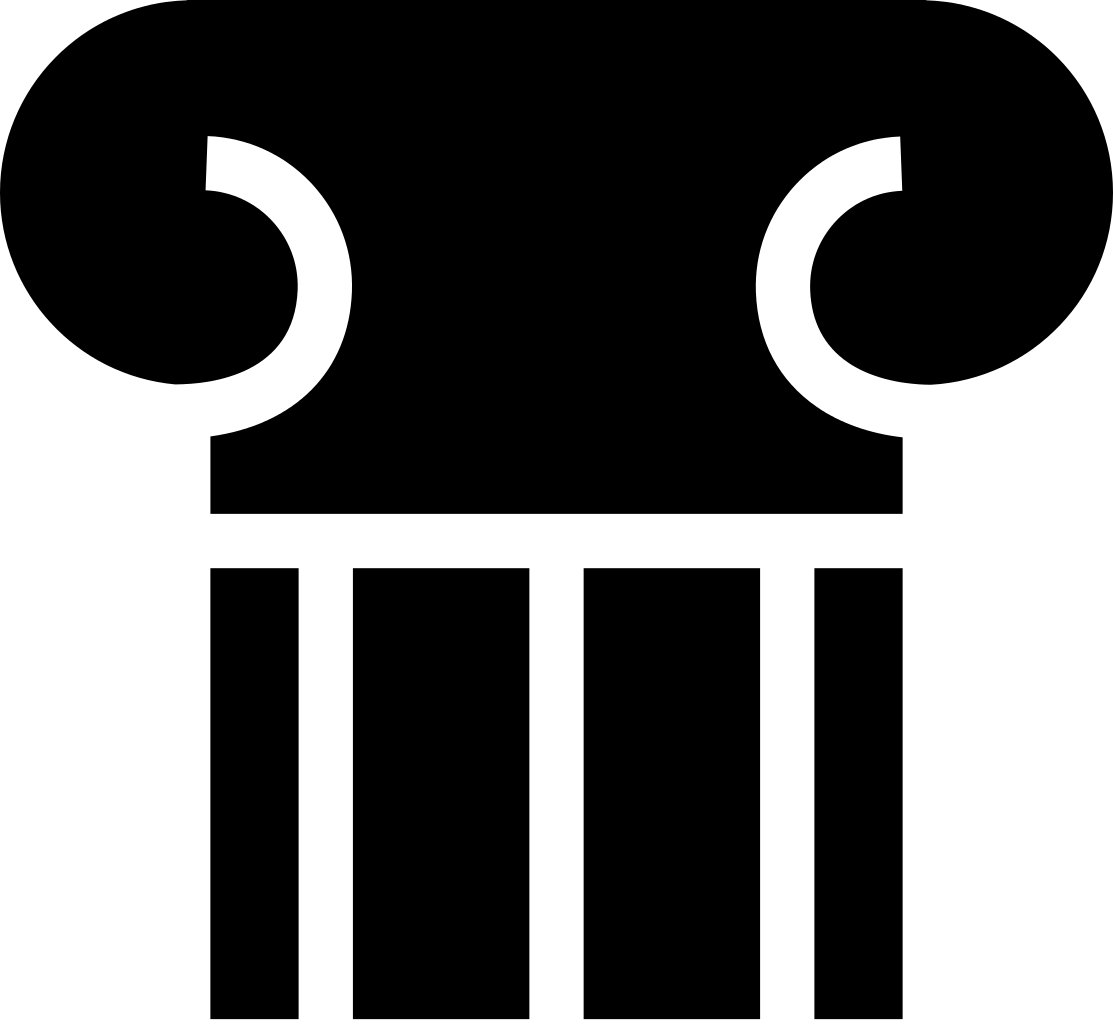 Some would say, revelation is an important doctrine, some would say inspiration is an important doctrine, but fail to realize the great importance of preservation.
109
Pillar V Preservation (Sec I)
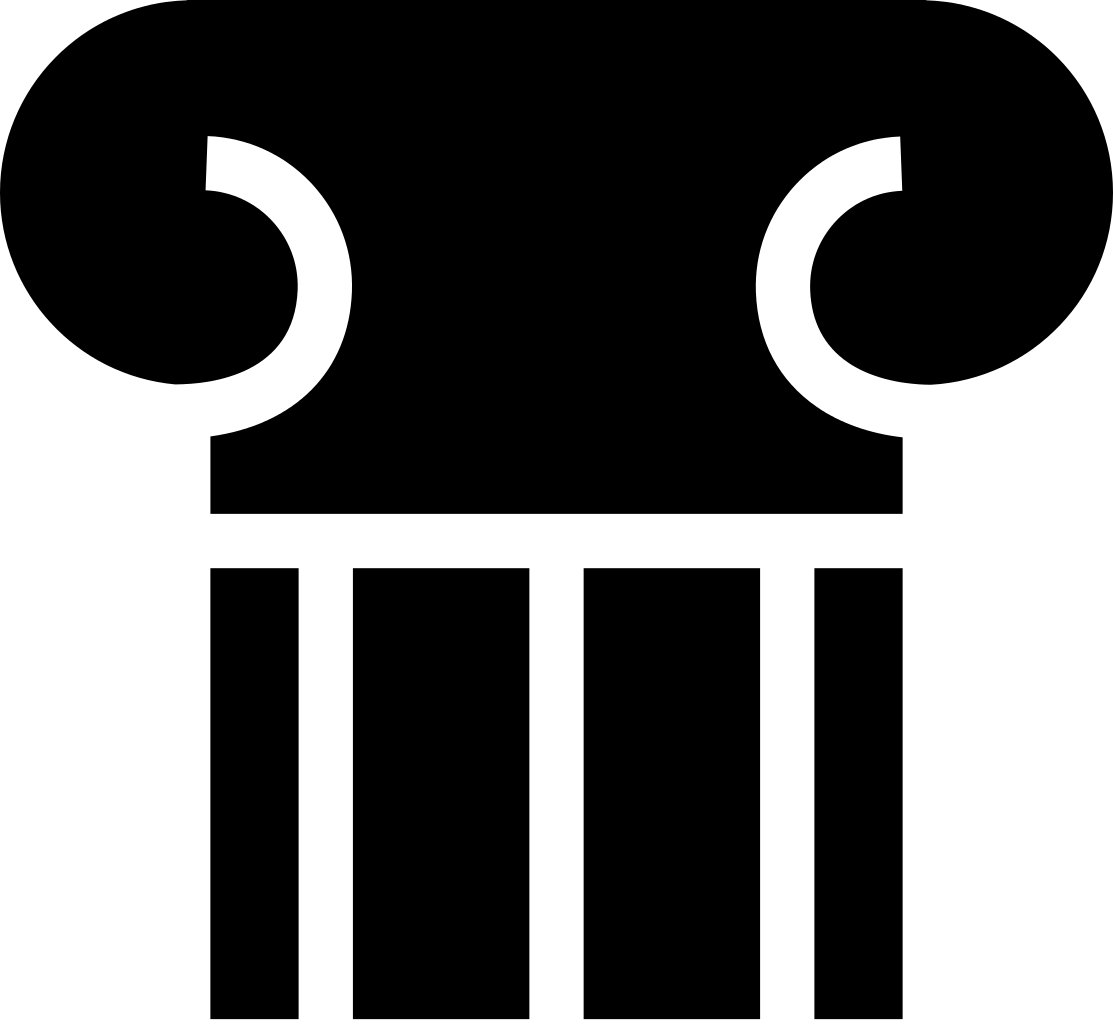 So, if God has promised to preserve His word, how did he do it? We will look again the two-major division of the Bible, the Old Testament Preservation and New Testament Preservation. From there we will begin Section II History of Preservation which will take us too the 21st century.
110
Pillar V Preservation (Sec I)
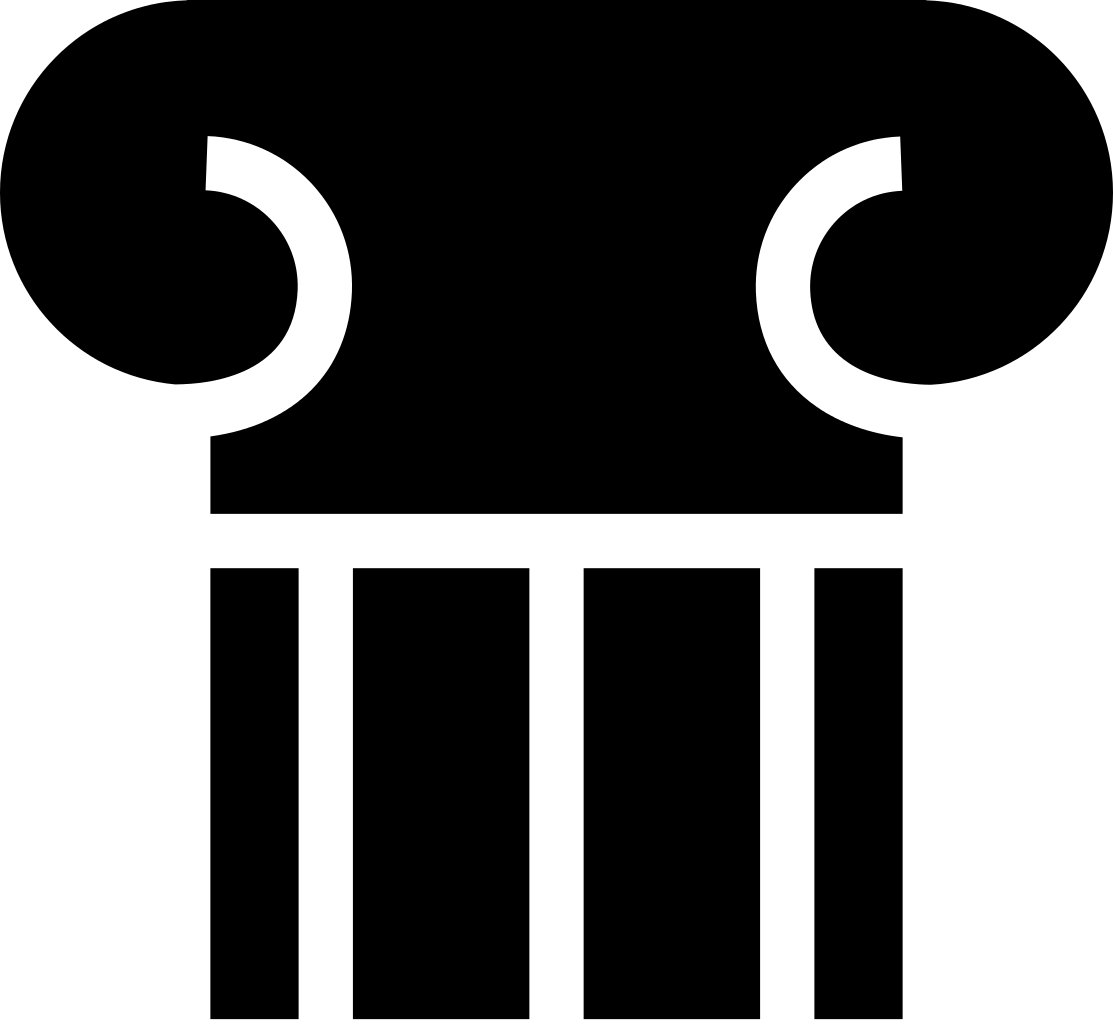 Old Testament Preservation
 
In the Old Testament, we are taught that God’s word was preserved through a trifold method:
111
Pillar V Preservation (Sec I)
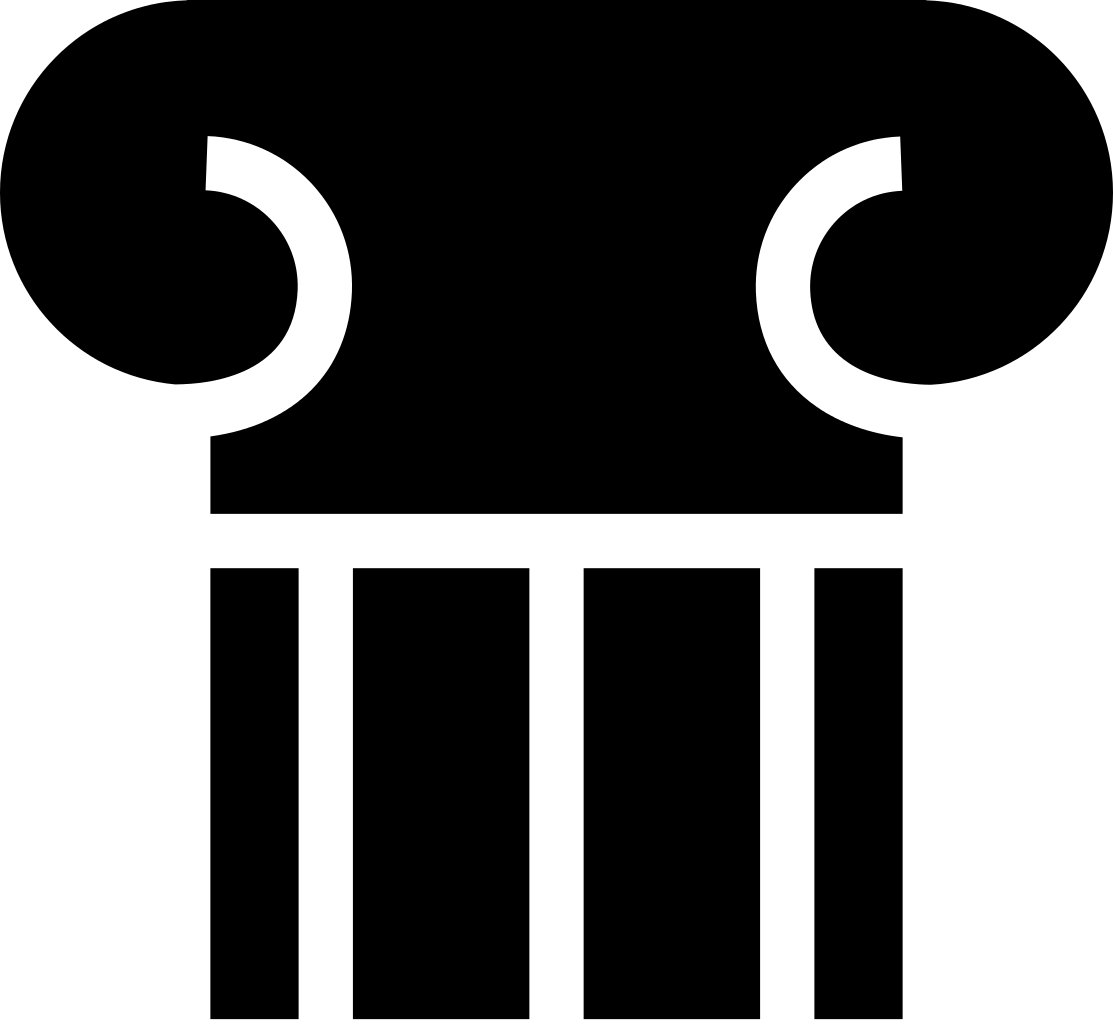 1. Priests
112
Pillar V Preservation (Sec I)
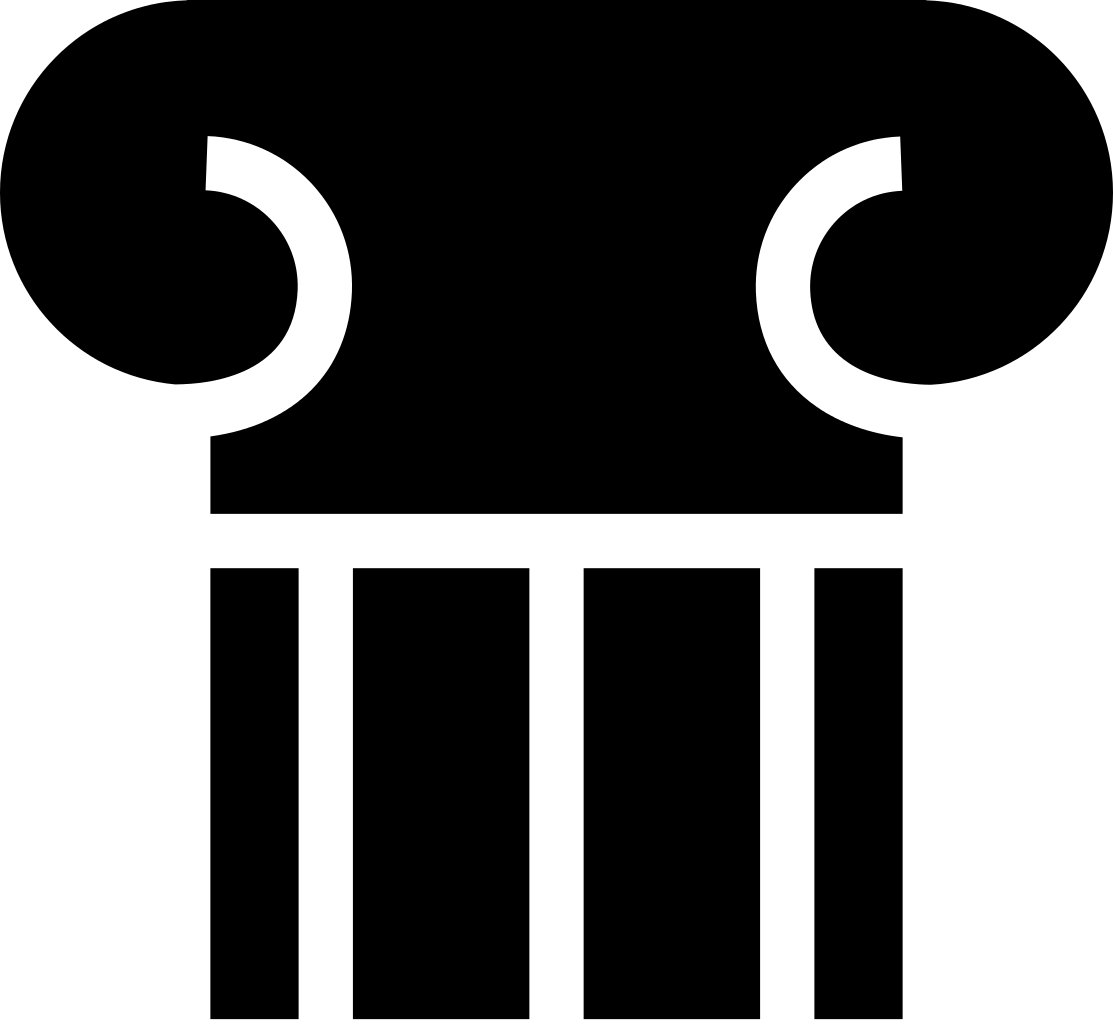 Deuteronomy 31: 25,26 That Moses commanded the Levites, which bare the ark of the covenant of the LORD, saying, Take this book of the law, and put it in the side of the ark of the covenant of the LORD your God, that it may be there for a witness against thee.
113
Pillar V Preservation (Sec I)
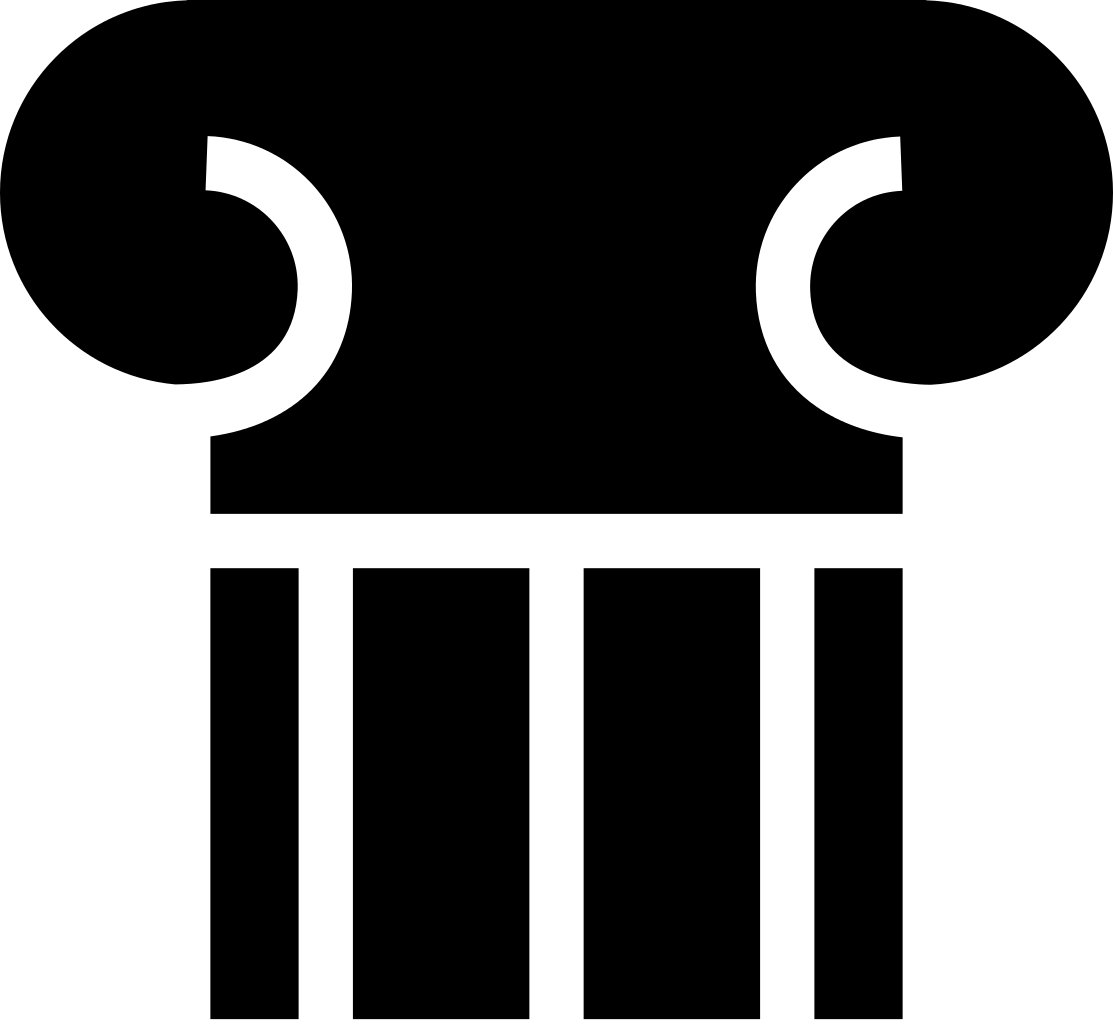 Deuteronomy 17:18 And it shall be, when he sitteth upon the throne of his kingdom, that he shall write him a copy of this law in a book out of that which is before the priests the Levites:
114
Pillar V Preservation (Sec I)
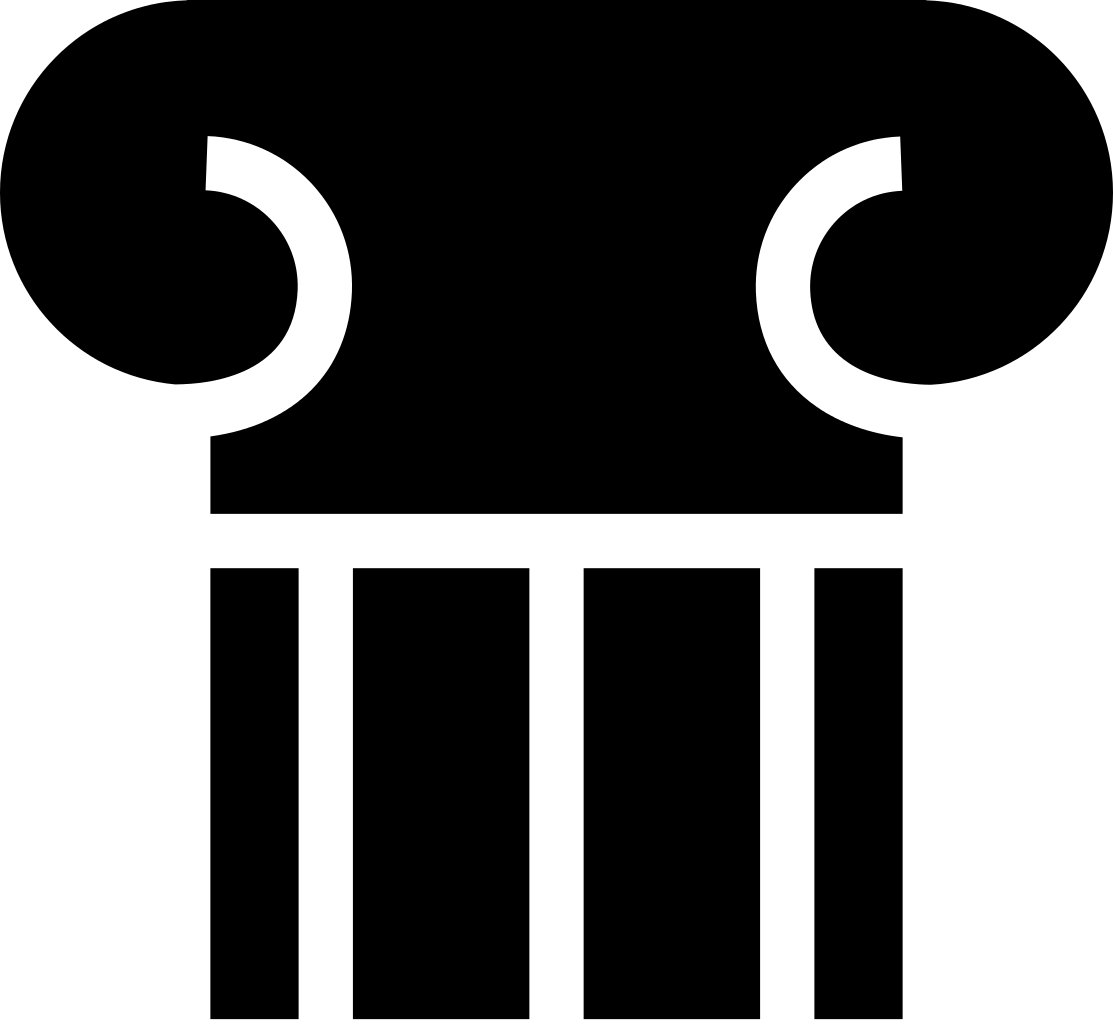 2 Kings 22:8 And Hilkiah the high priest said unto Shaphan the scribe, I have found the book of the law in the house of the LORD. And Hilkiah gave the book to Shaphan, and he read it.
115
Pillar V Preservation (Sec I)
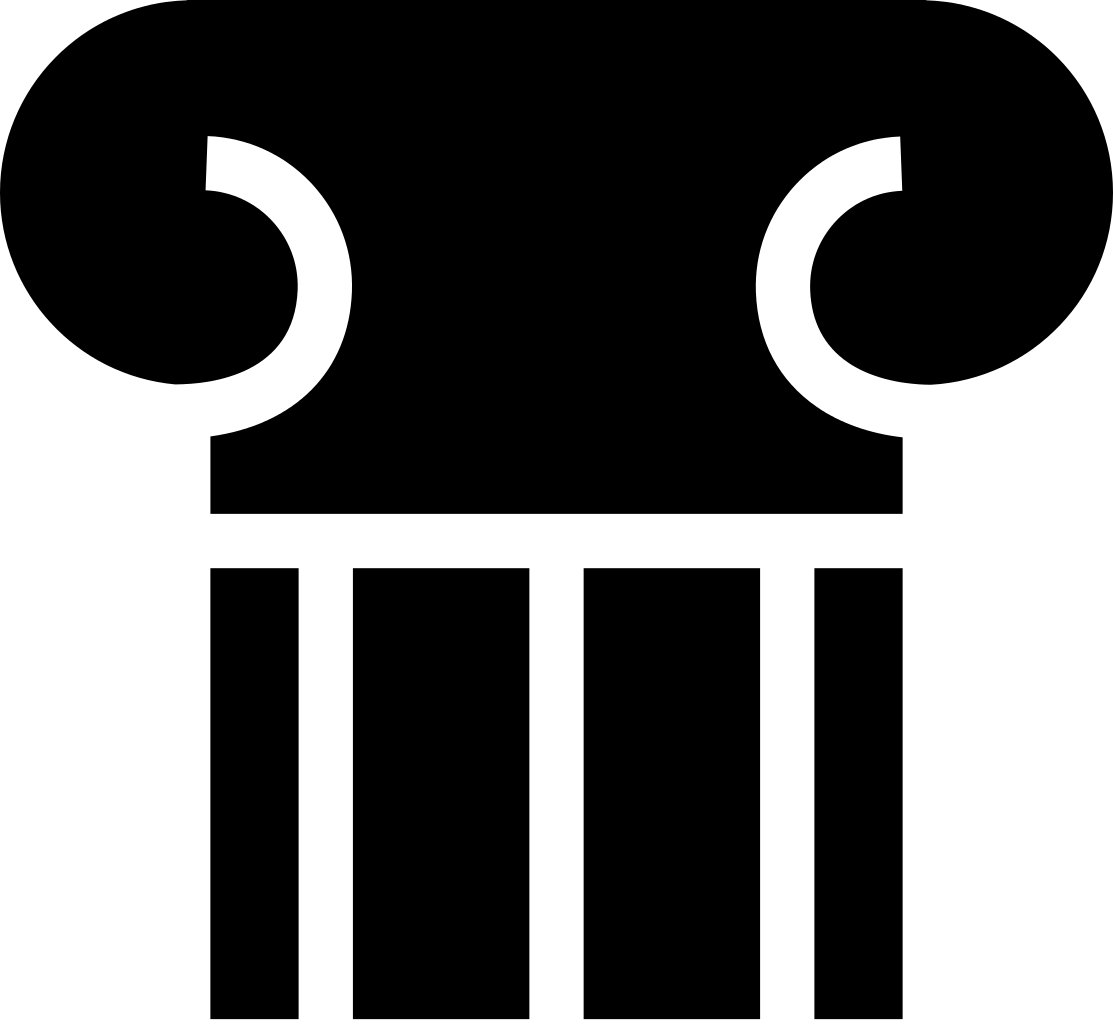 “Once written, the inspired originals, or “autographs” (as they are called), were most carefully preserved. Moses’ scroll, for example, was committed to the priests who deposited it near the sacred ark.”
Pg. 4. Watts, Malcolm H. The Lord Gave The Word. London: Trinitarian Bible Society, 1998.
116
Pillar V Preservation (Sec I)
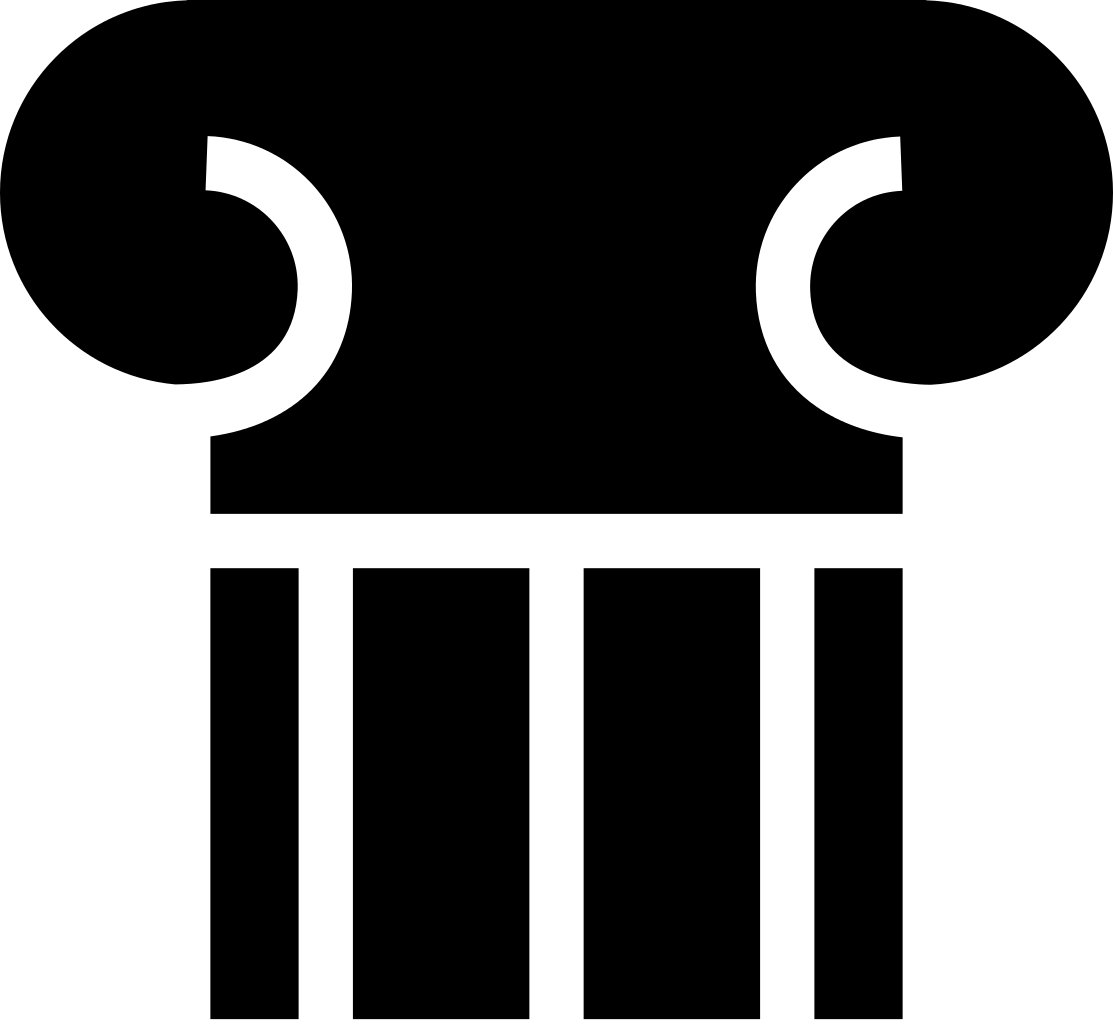 The priests furthermore set out in each city as instructors of the law in the cities of Judah:

Read 2 Chronicles 17: 8,9
117
Pillar V Preservation (Sec I)
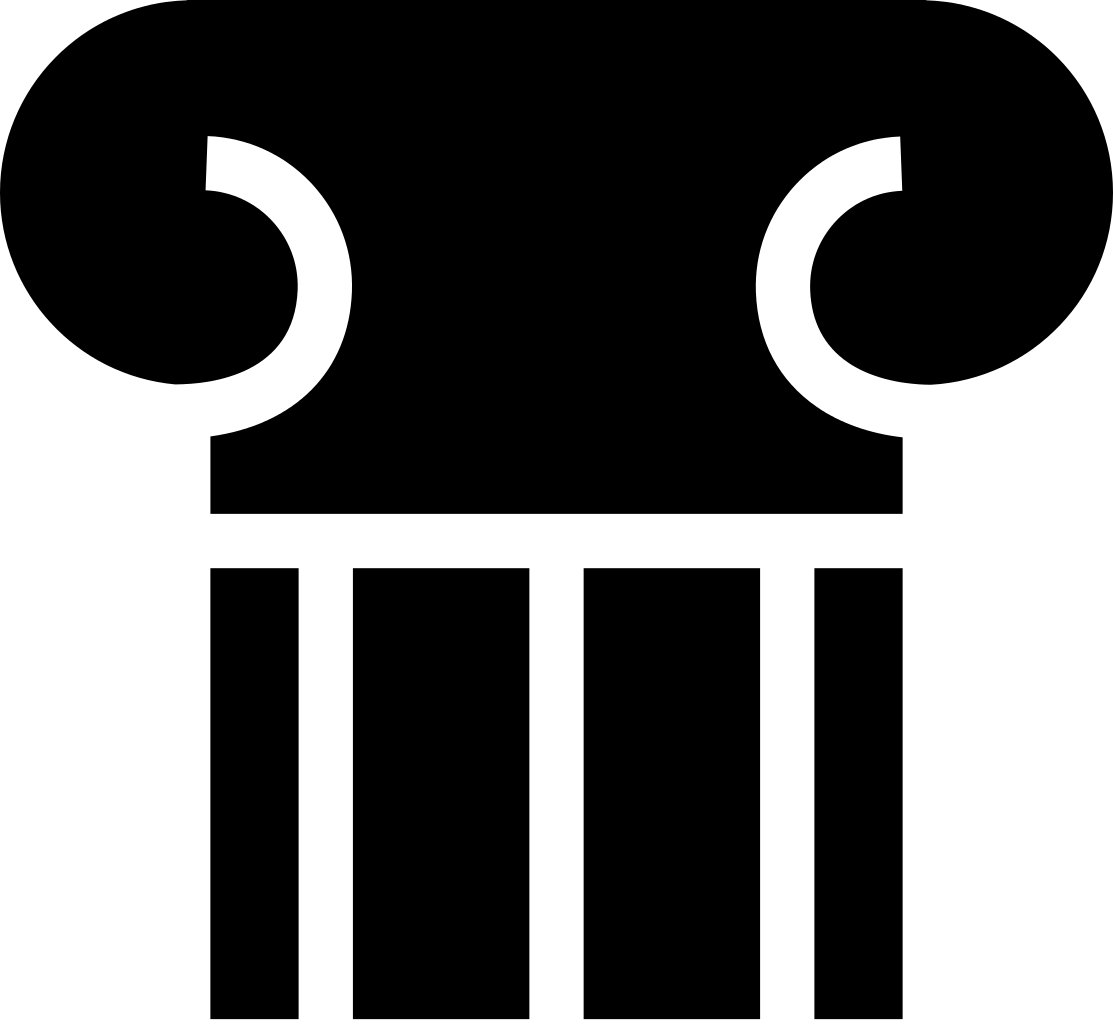 1. Priests
2. Kings
118
Pillar V Preservation (Sec I)
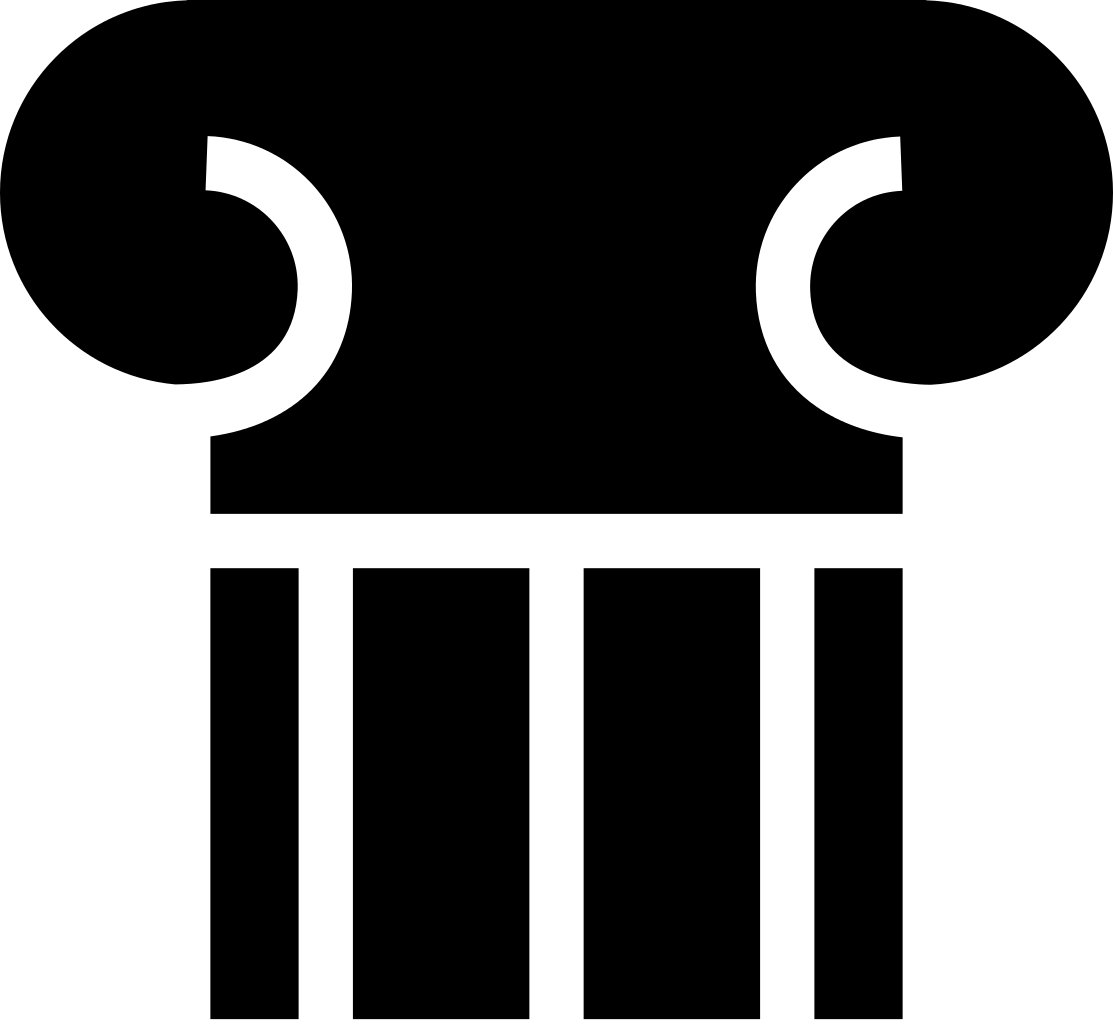 Deuteronomy 17:18 (Above Quoted)
 
2 Chronicles 23:11 Then they brought out the king's son, and put upon him the crown, and gave him the testimony, and made him king. And Jehoiada and his sons anointed him, and said, God save the king.
119
Pillar V Preservation (Sec I)
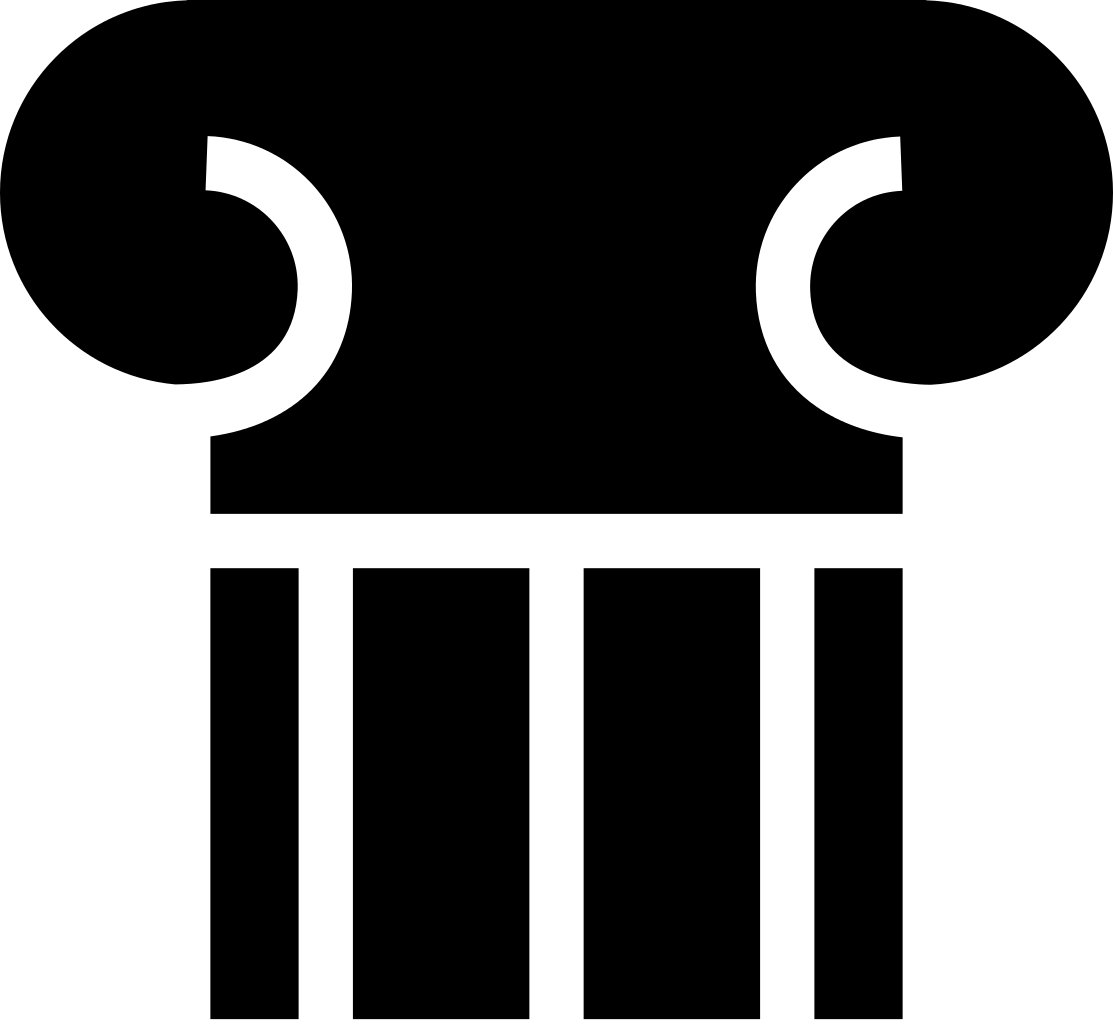 1. Priests
2. Kings
3. Fathers
120
Pillar V Preservation (Sec I)
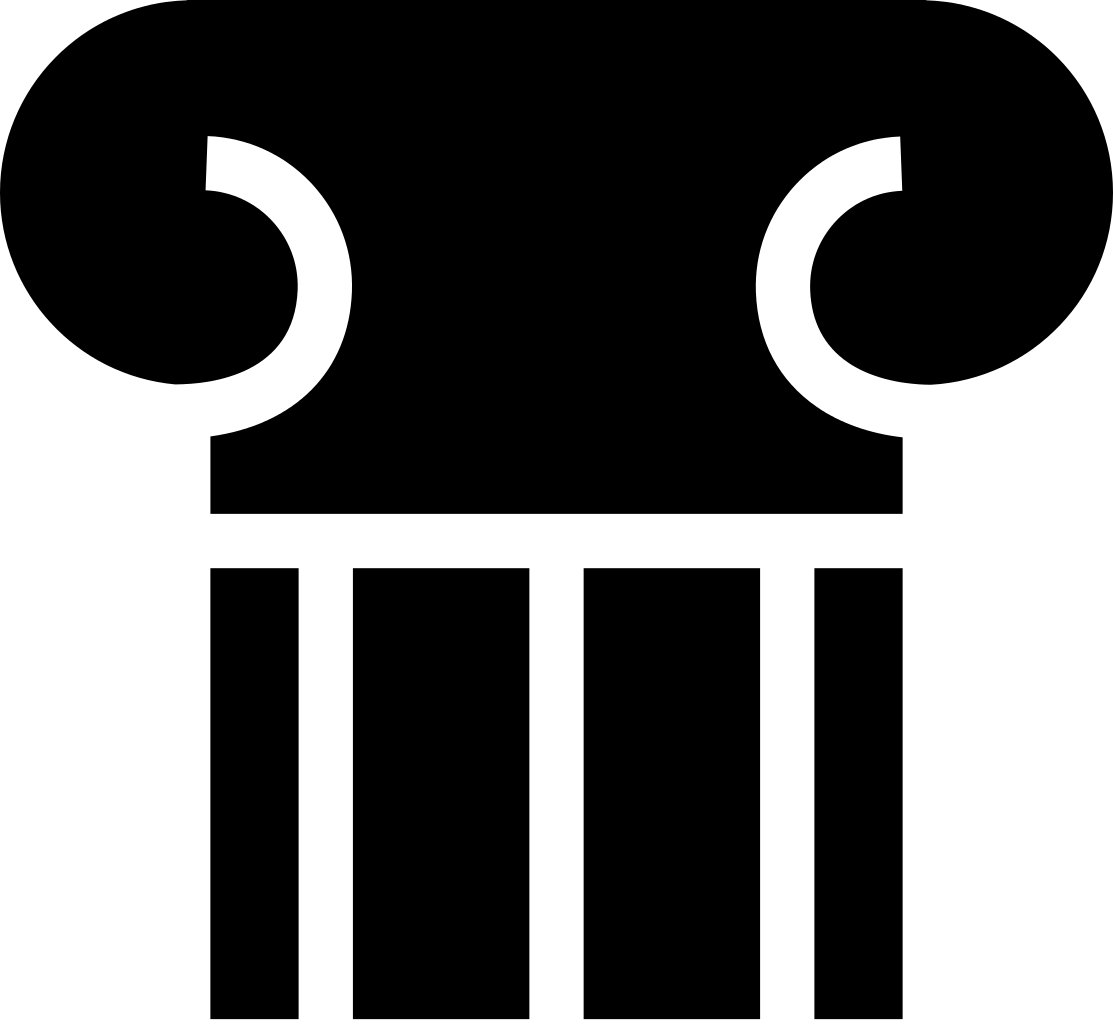 Deuteronomy 6: 6-9 And these words, which I command thee this day, shall be in thine heart:  And thou shalt teach them diligently unto thy children, and shalt talk of them when thou sittest in thine house, and when thou walkest by the way, and when thou liest down, and when thou risest up.
121
Pillar V Preservation (Sec I)
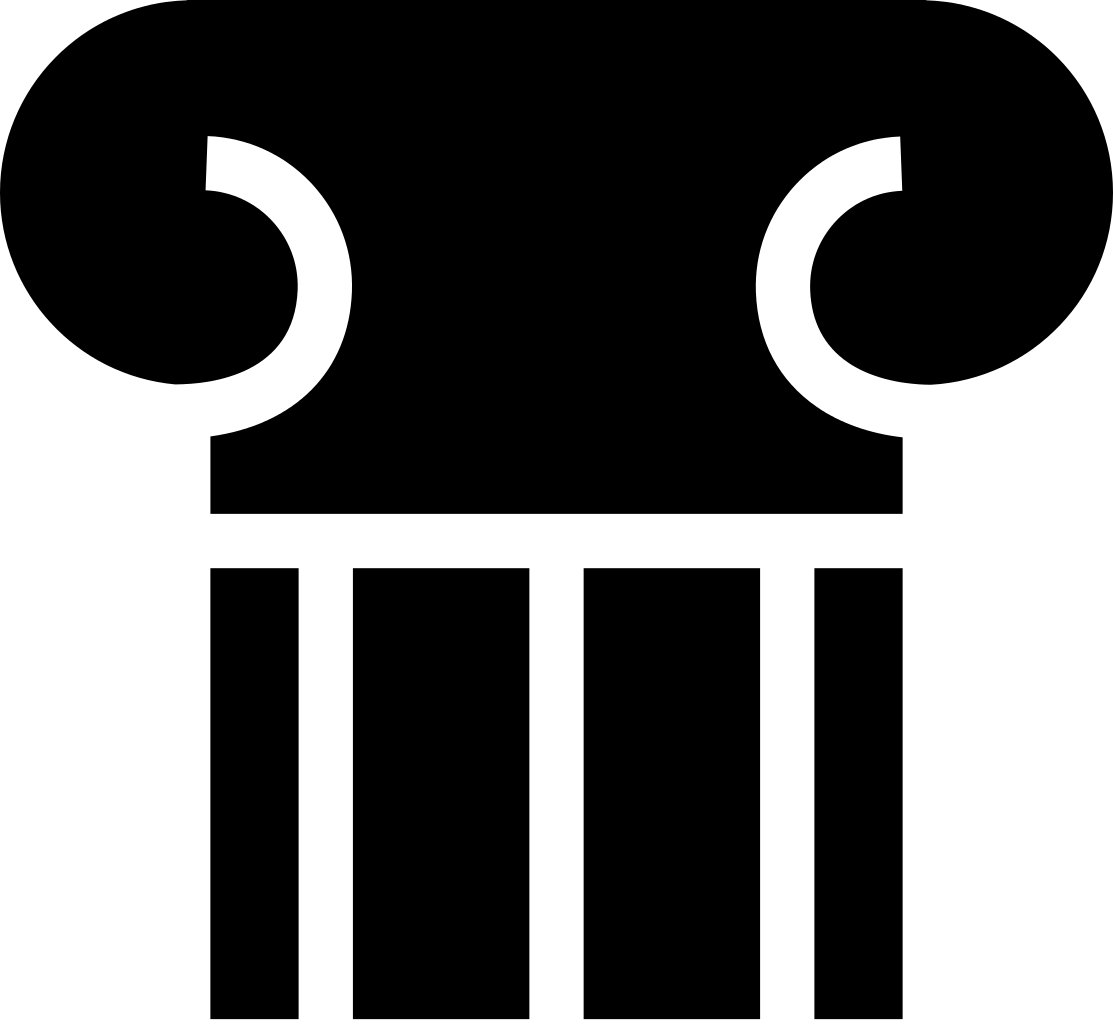 Deuteronomy 6: 6-9 (cont)
And thou shalt bind them for a sign upon thine hand, and they shall be as frontlets between thine eyes. And thou shalt write them upon the posts of thy house, and on thy gates.
122
Pillar V Preservation (Sec I)
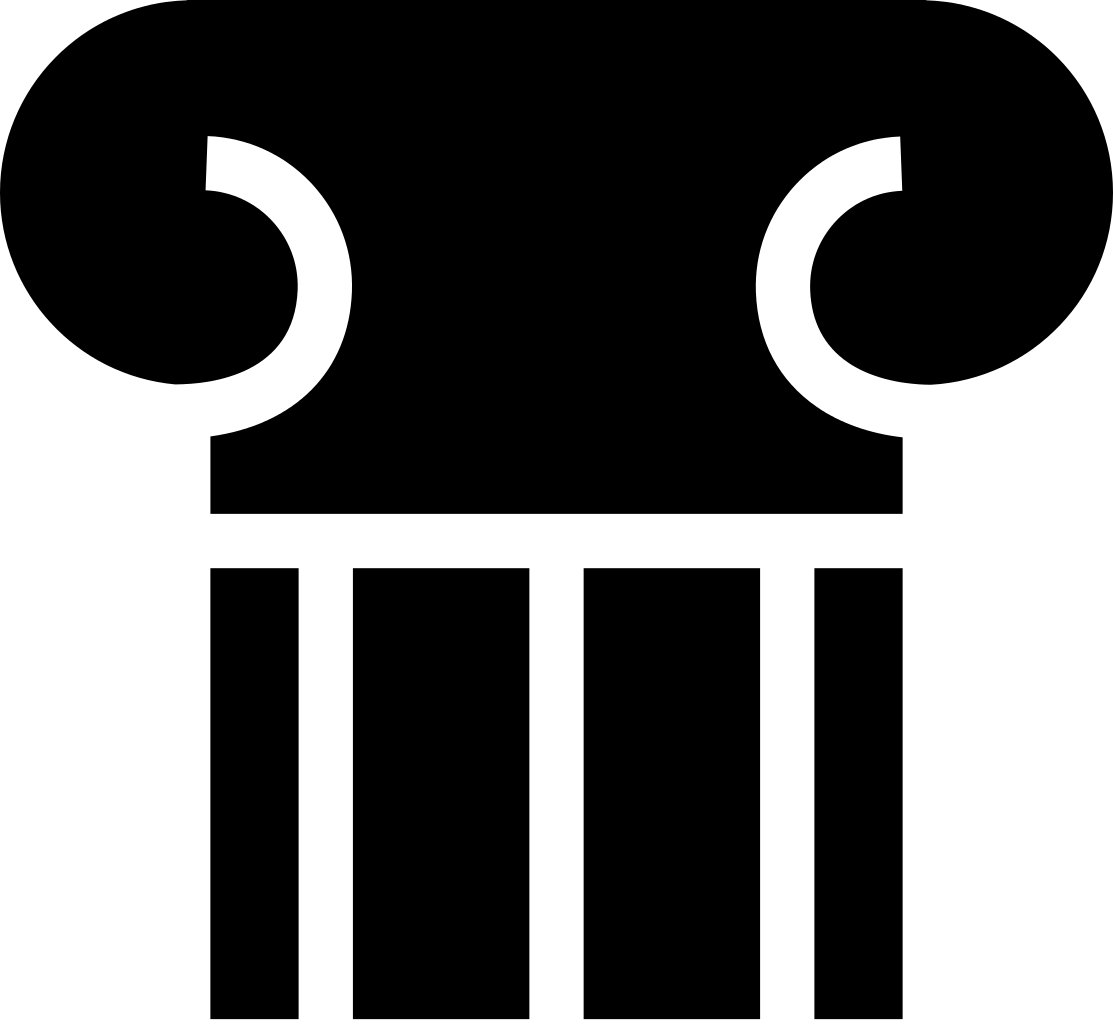 The Scribes-
Scribes as they are called in the Hebrew sopherim from the word saphar which means to write assume the duties of creating apographs (copies).

Pg. 7 Watts, Malcolm H. The Lord Gave The Word. London: Trinitarian Bible Society, 1998.
123
Pillar V Preservation (Sec I)
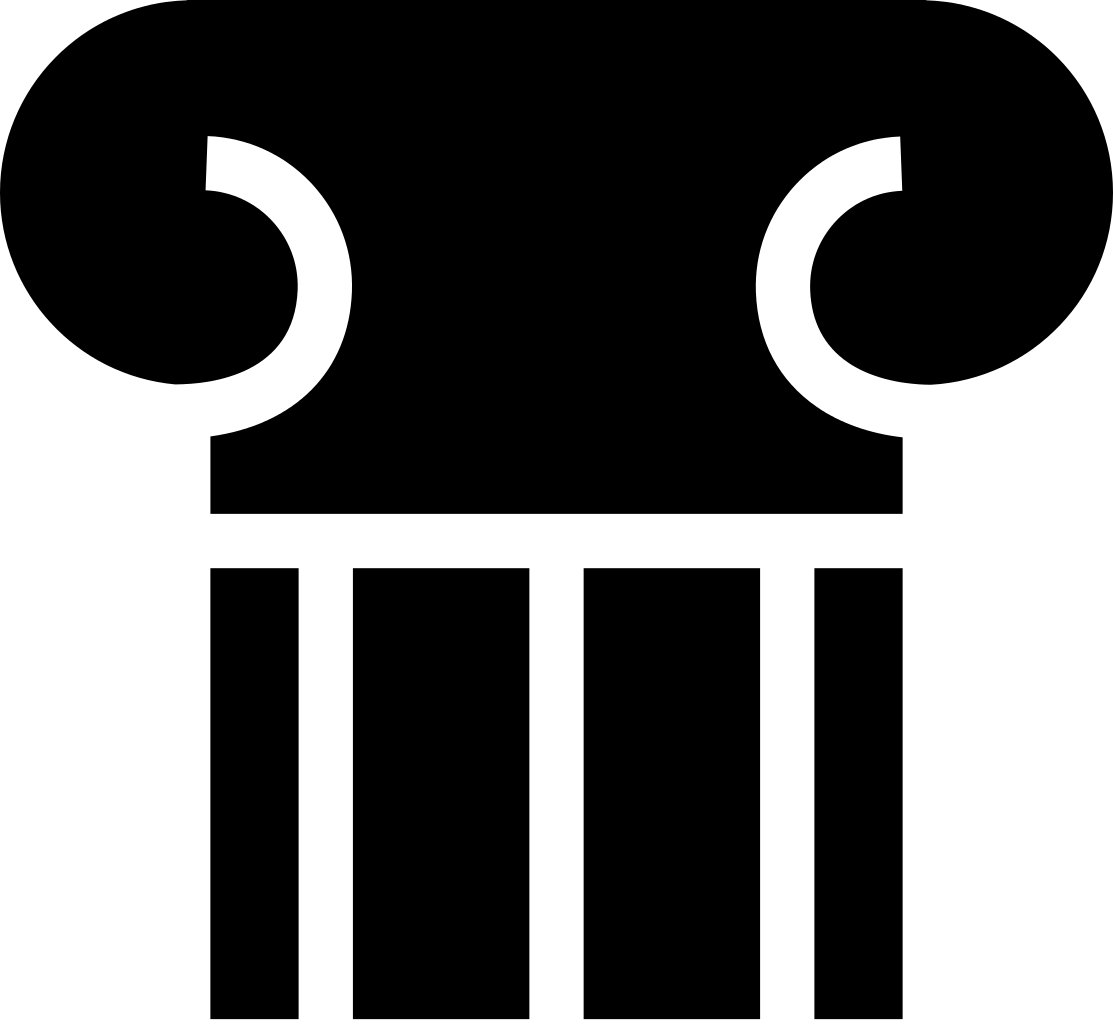 Jeremiah 8:8 How do ye say, We are wise, and the law of the LORD is with us? Lo, certainly in vain made he it; the pen of the scribes is in vain.
124
Pillar V Preservation (Sec I)
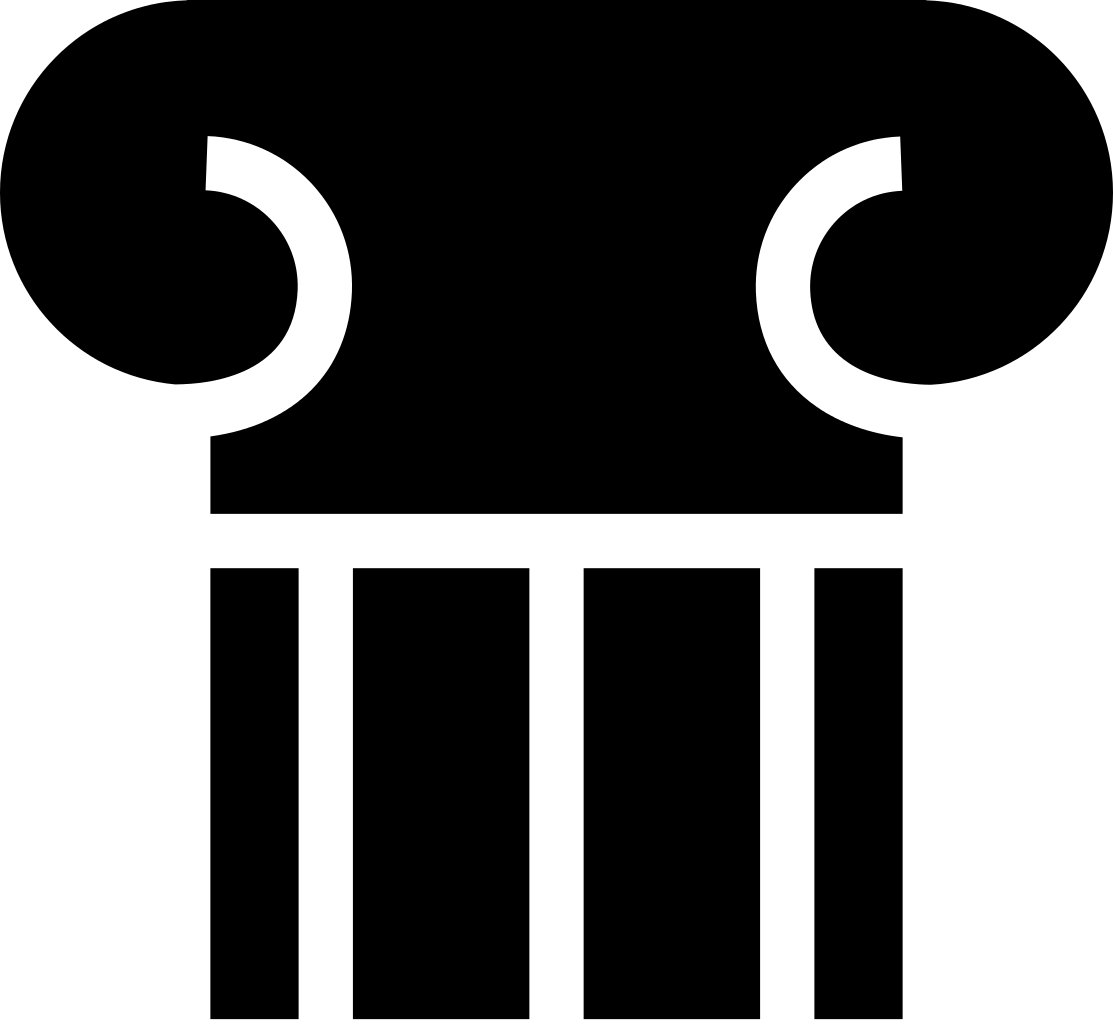 Ezra 7:11 Now this is the copy of the letter that the king Artaxerxes gave unto Ezra the priest, the scribe, even a scribe of the words of the commandments of the LORD, and of his statutes to Israel.
125
Pillar V Preservation (Sec I)
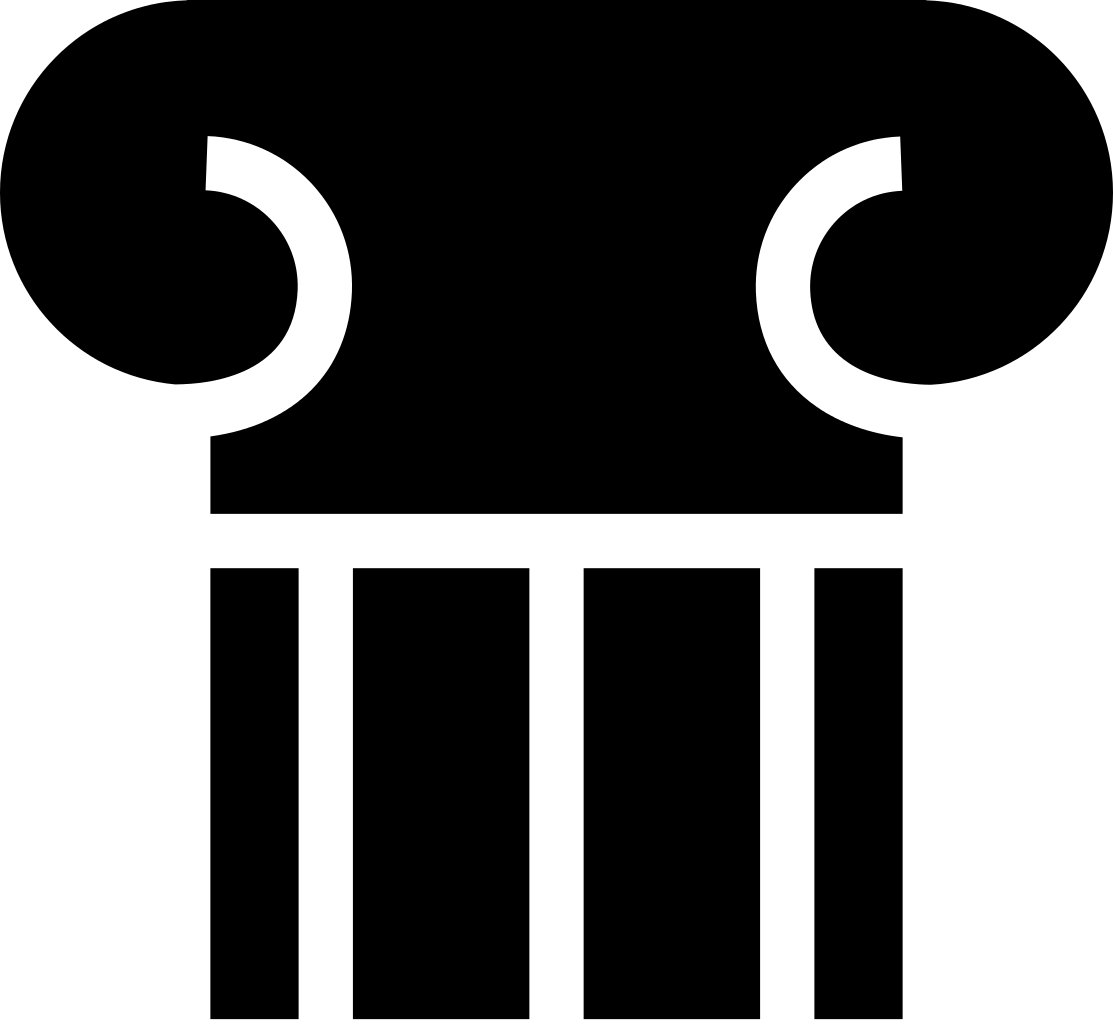 Later on, we find because of the captivity the development of synagogues and by necessity copies of God’s word distributed to the spread out Jewish nation.
126
Pillar V Preservation (Sec I)
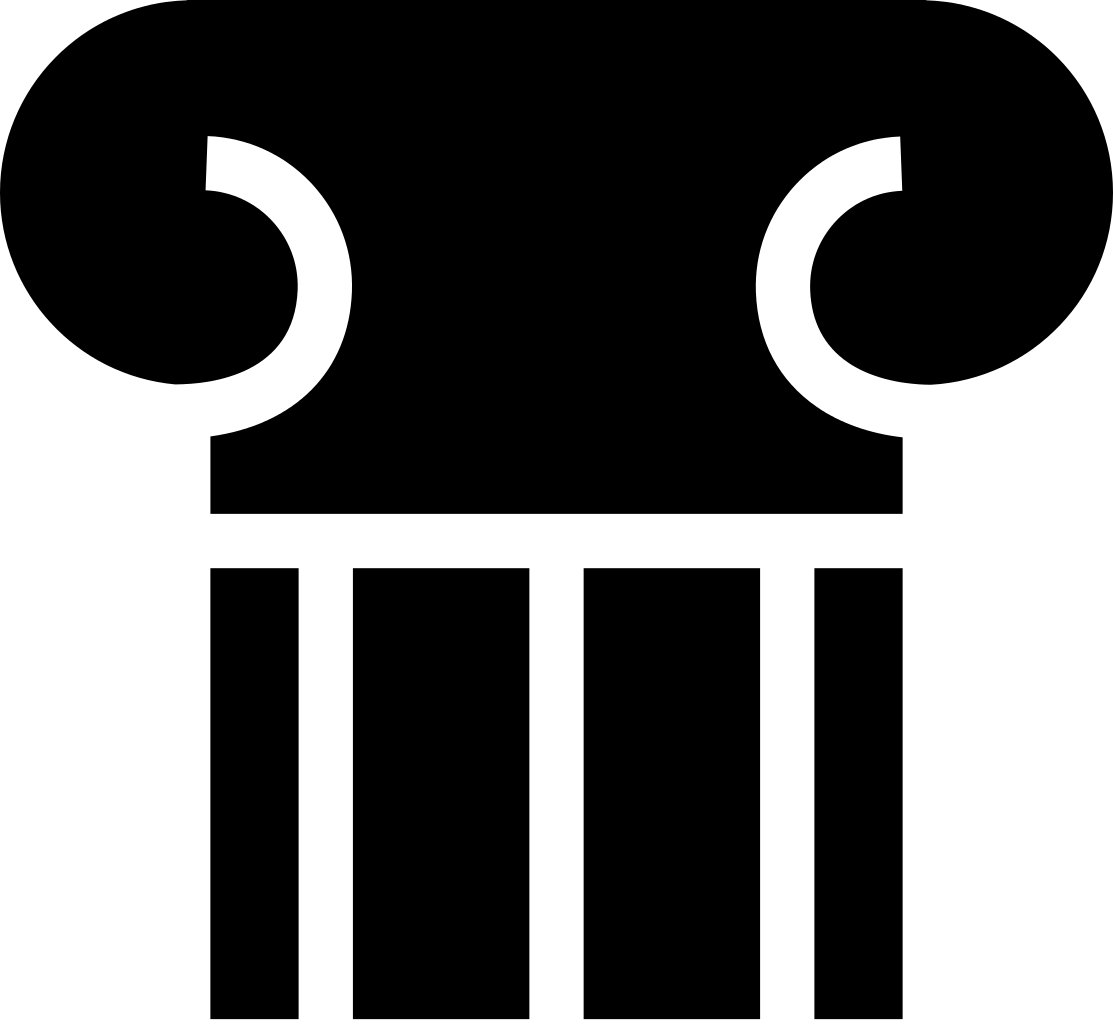 The Massoretes
Lastly, we have the preservation of the Old Testament by a group called the Massoretes.
127
Pillar V Preservation (Sec I)
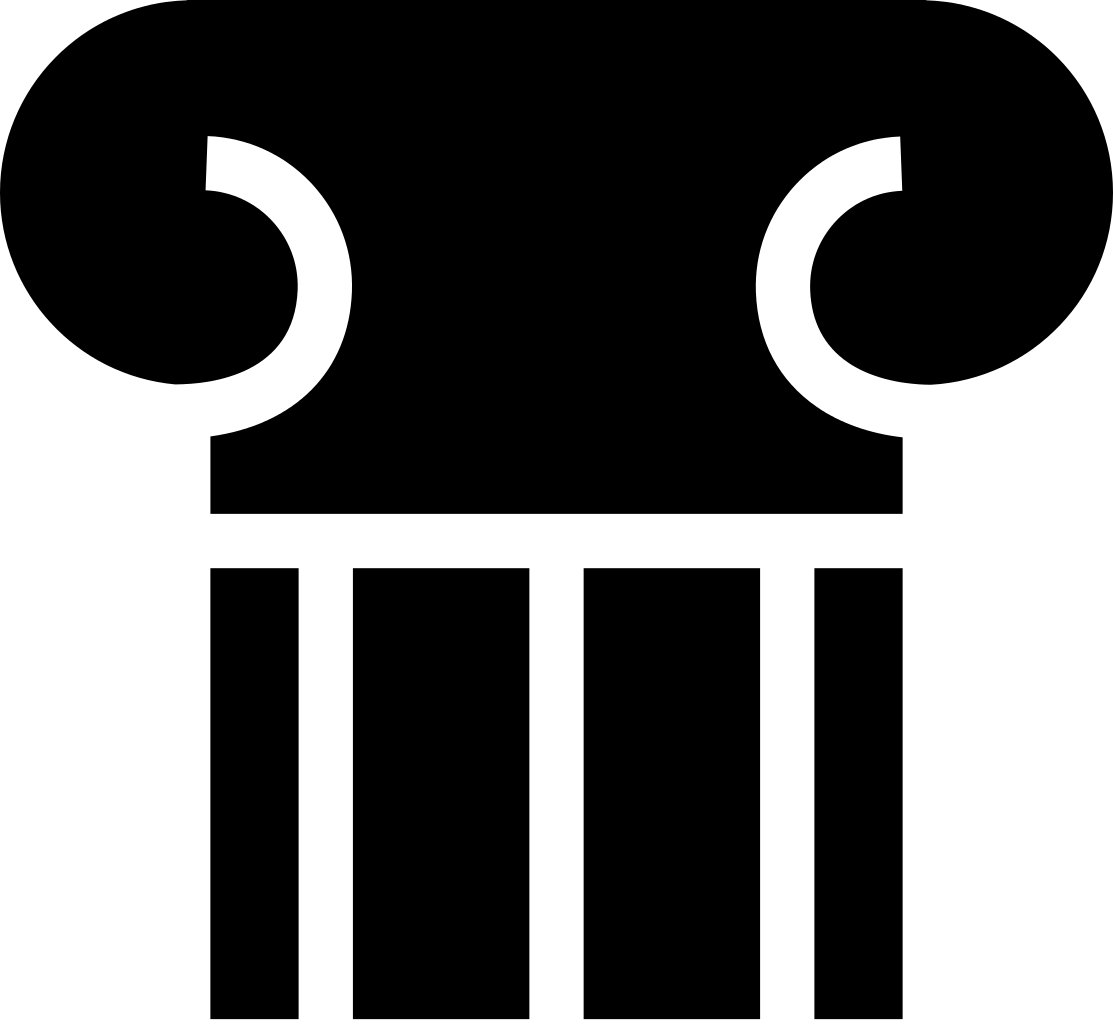 “Some believe they can be traced back to the first century AD. Others date their beginnings later, to somewhere around 500 AD. Whichever is correct, the Massoretes’ achievement is what really matters.”

Pg. 10 Watts, Malcolm H. The Lord Gave The Word. London: Trinitarian Bible Society, 1998.
128
Pillar V Preservation (Sec I)
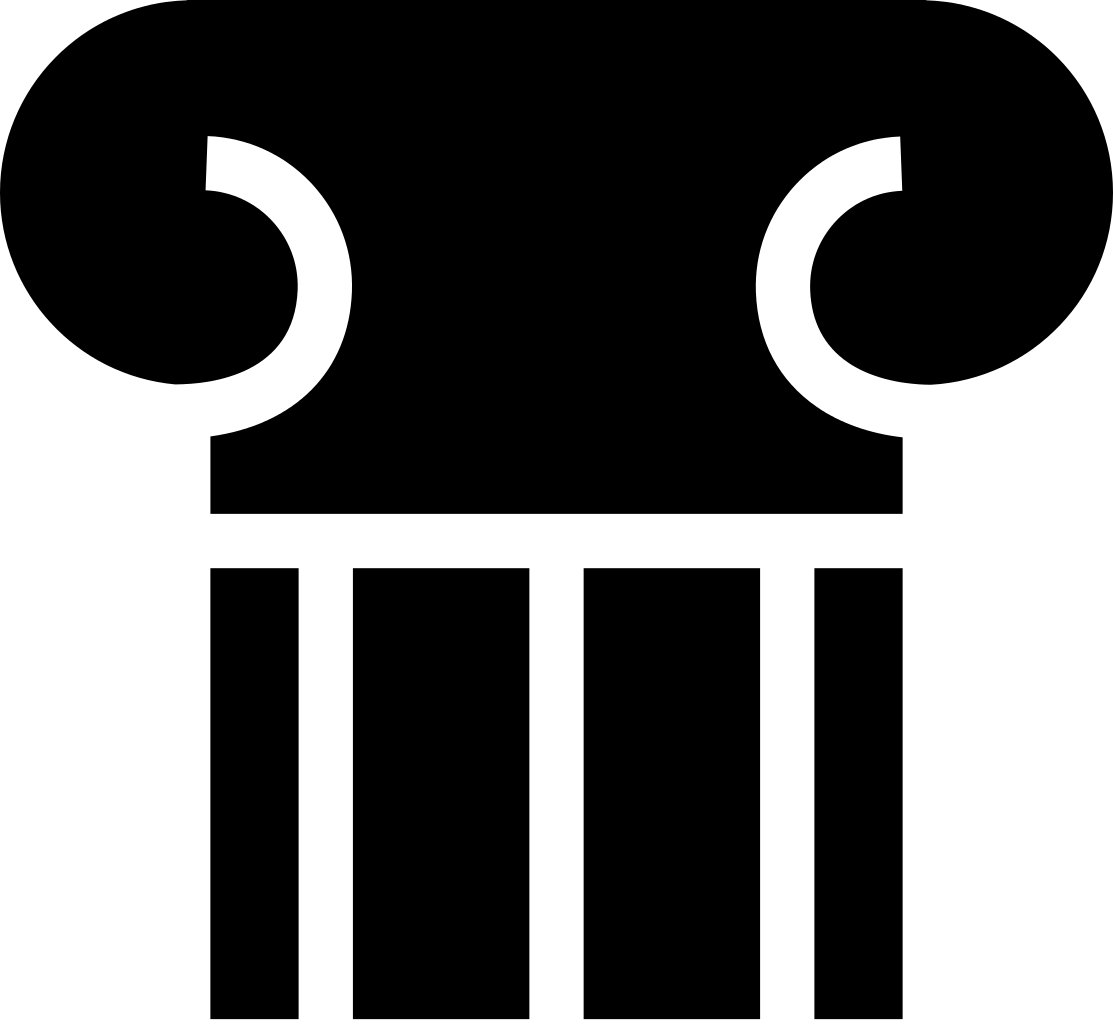 The Massoretes had one objective and that was the preservation of the Old Testament. They wanted to keep it from any type of alterations. The Jews refer to their work as “The Fence of the Law”.
Pg. 10 Watts, Malcolm H. The Lord Gave The Word. London: Trinitarian Bible Society, 1998.
129
Pillar V Preservation (Sec I)
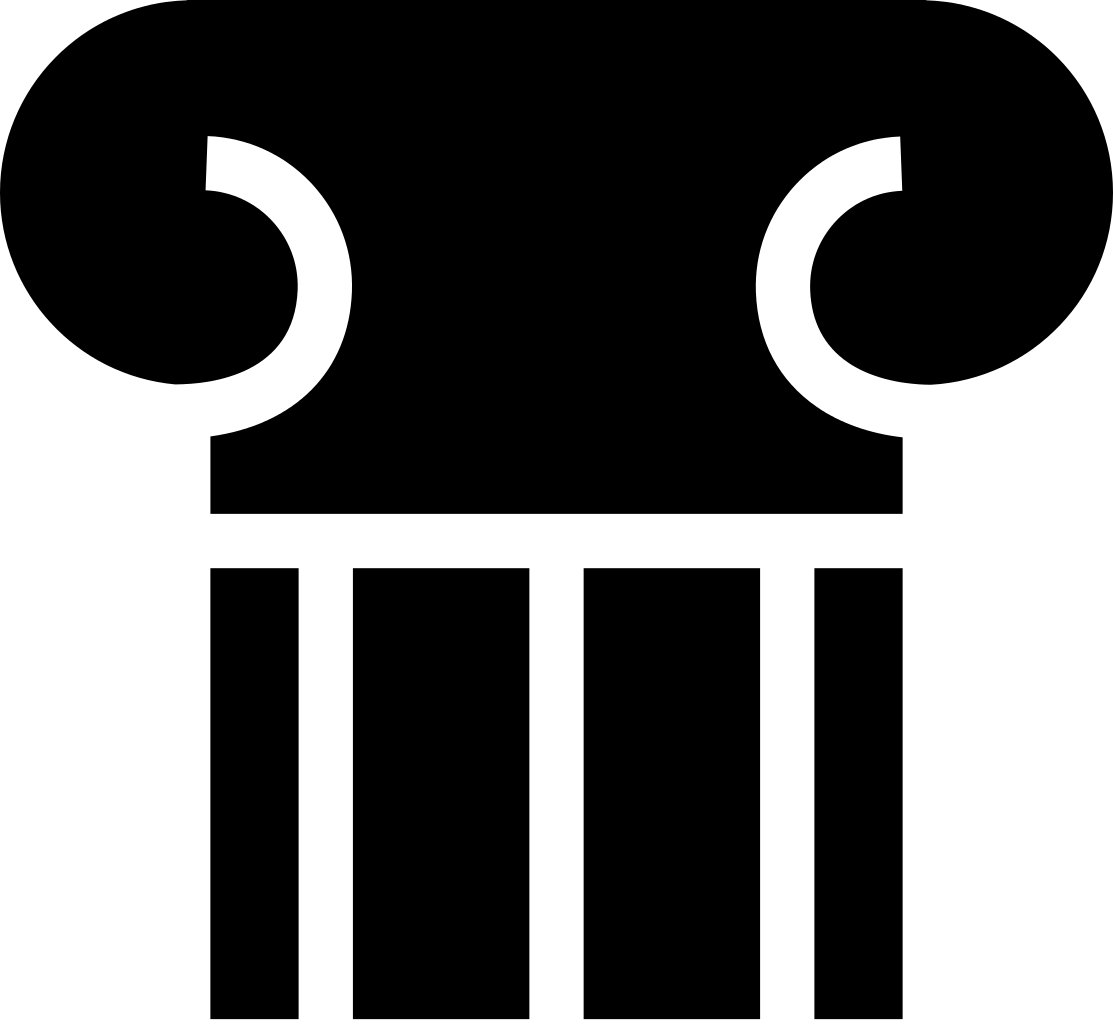 The introduced several strict rules to accomplish this goal:
They introduced Vowel Points (similar to accent marks)
2. They introduced Fixed Accents (for standard pronouciations)
130
Pillar V Preservation (Sec I)
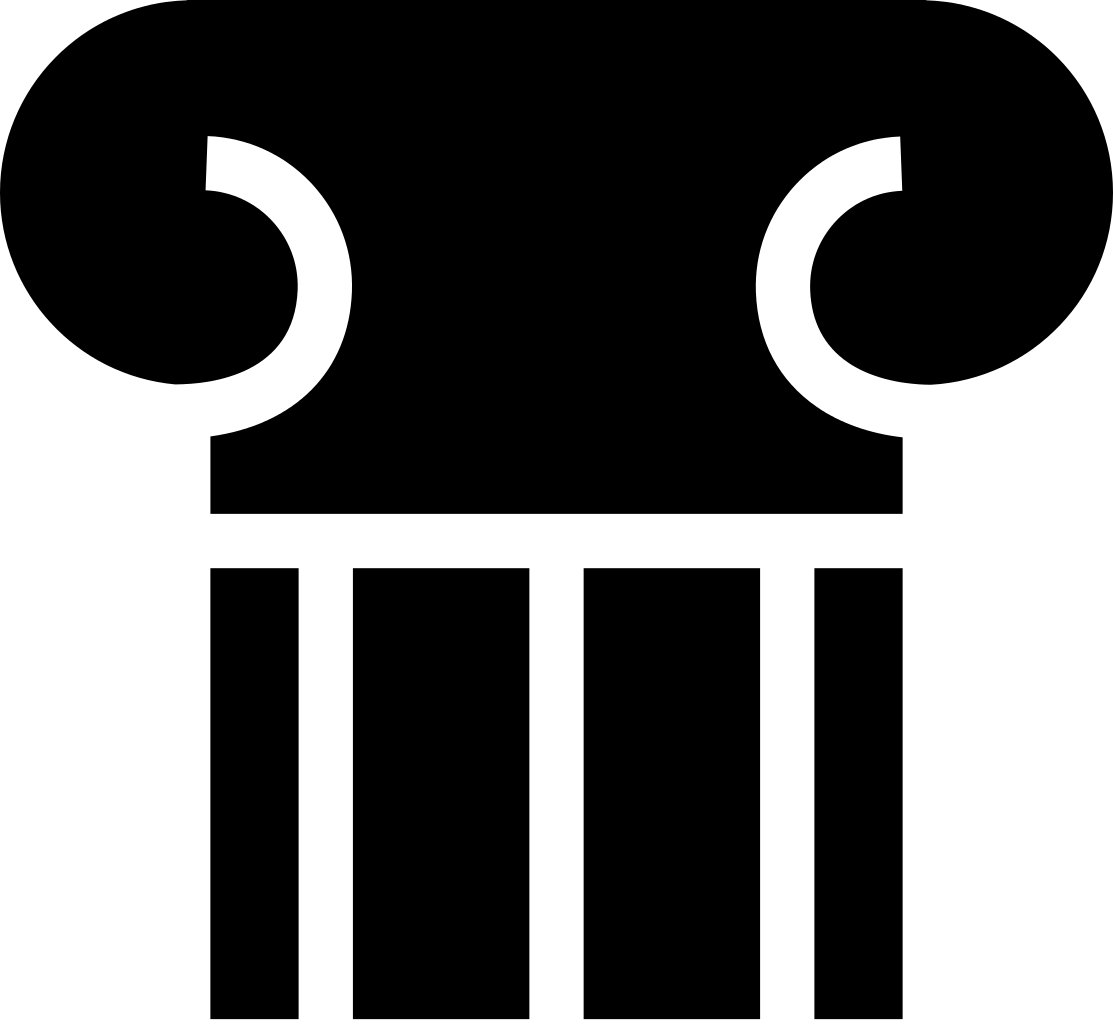 3. They introduced Word Explanations (where ambiguity existed)
4. They supplied Marginal Readings (where ambiguity existed)
5. They marked intended Pauses
131
Pillar V Preservation (Sec I)
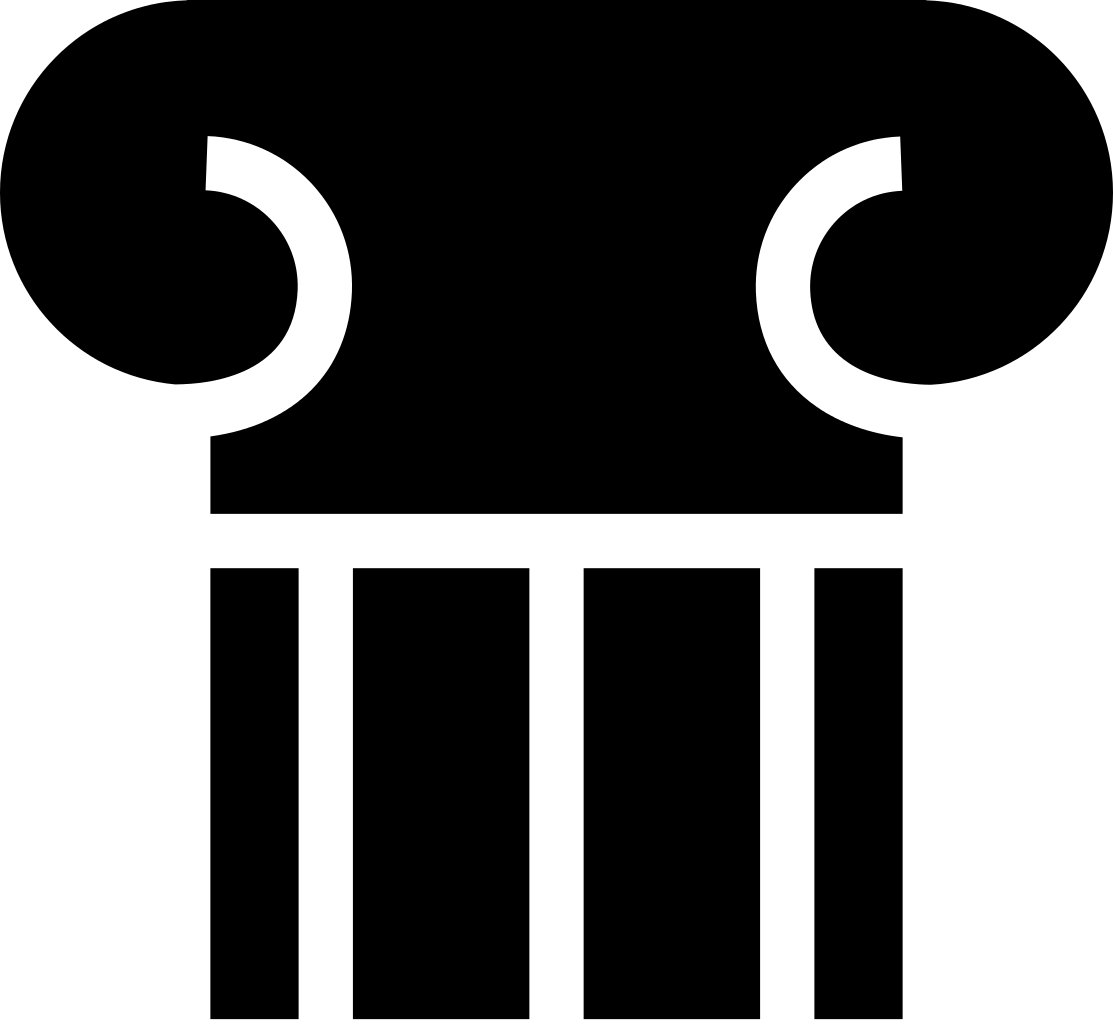 They were so meticulous that they even counted the number of times each letter was used in the Old Testament.
 
Aleph occurs 42,377 times; Beth occurs 38,218 times; Gimel occurs 29,537 times etc…
132
Pillar V Preservation (Sec I)
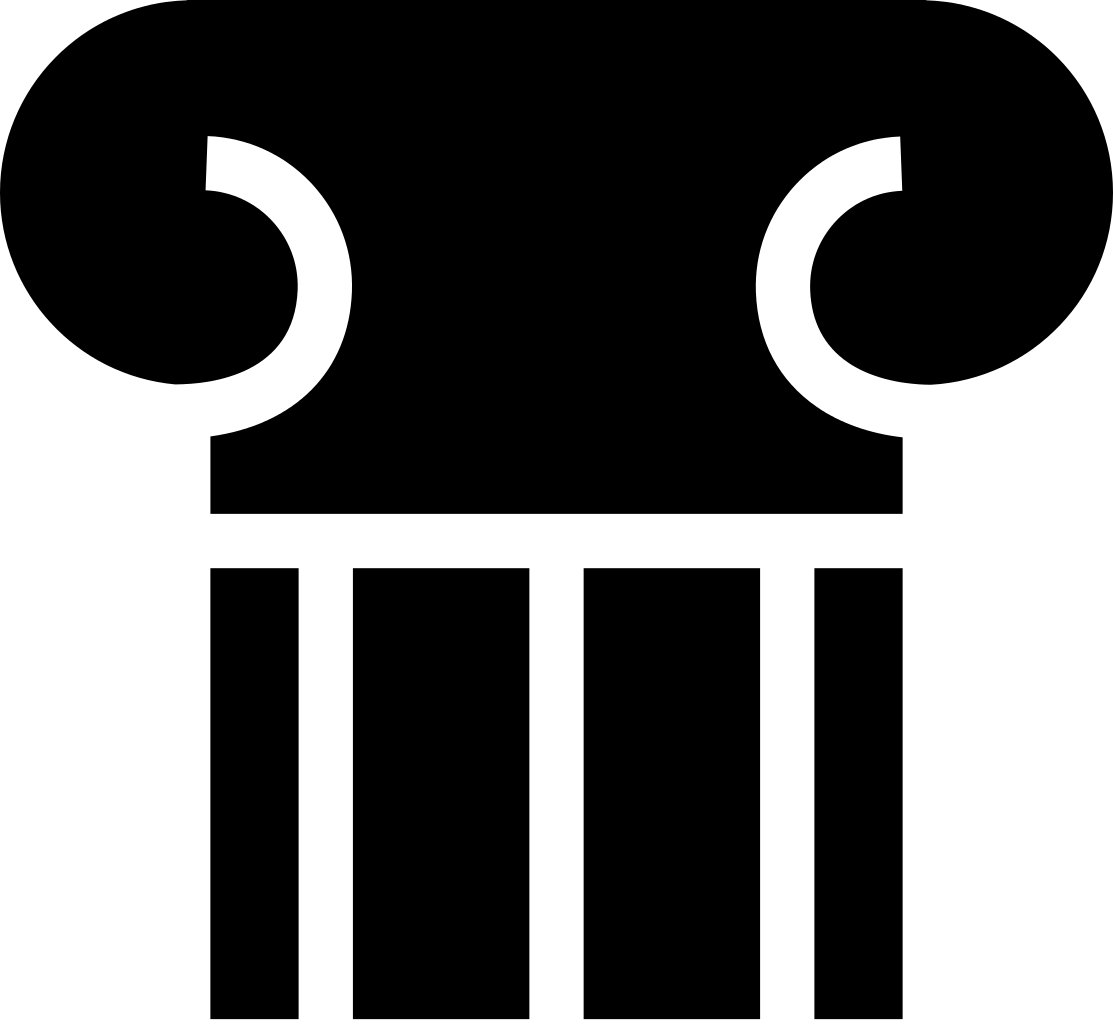 Rules for copyists were as follows:
1. Only skins of clean animals were to be used.
2. Each skin must contain the same number of columns.
3. There would be no less than 48 and no more than 60 lines.
133
Pillar V Preservation (Sec I)
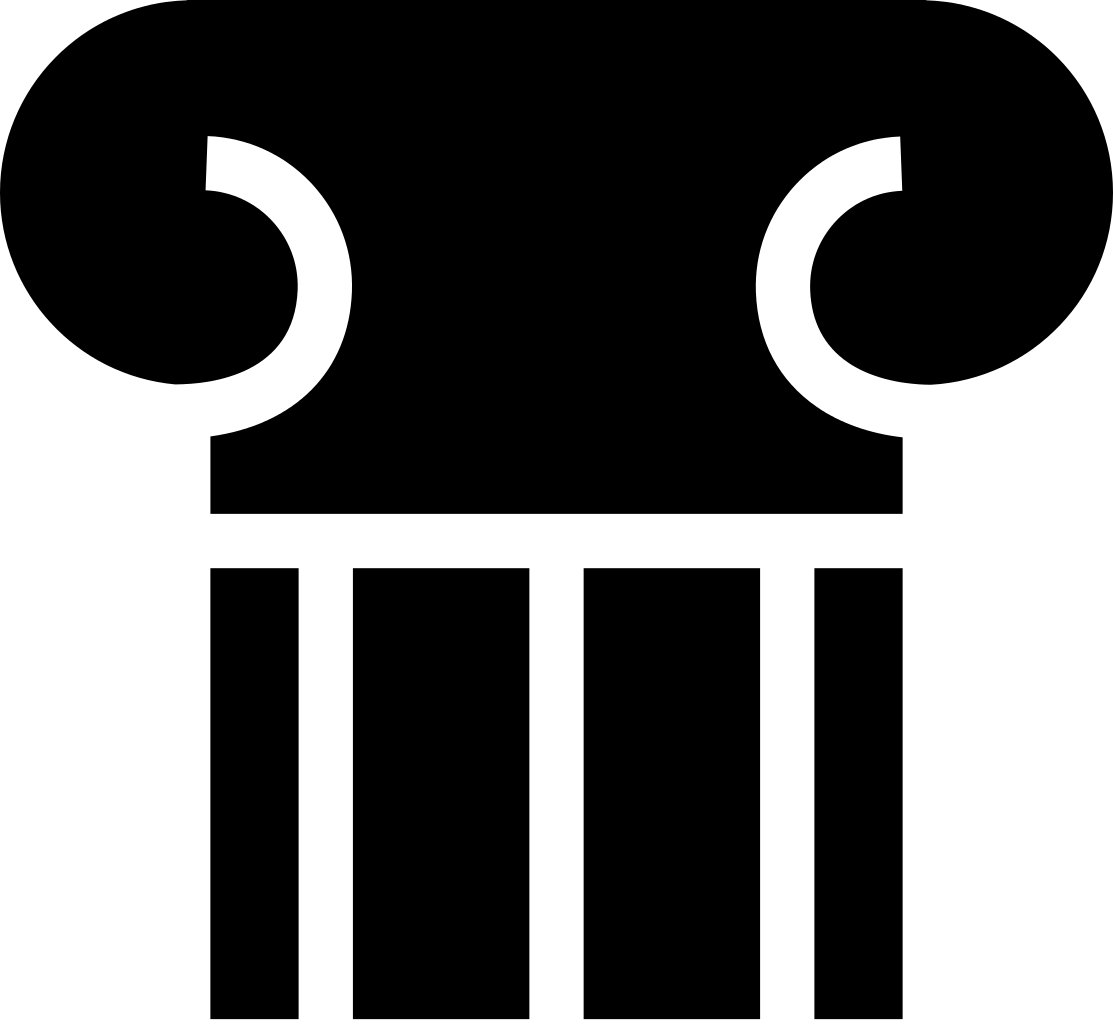 4. Black ink had to be prepared by a certain recipe.
5. No word or letter could be written by memory.
134
Pillar V Preservation (Sec I)
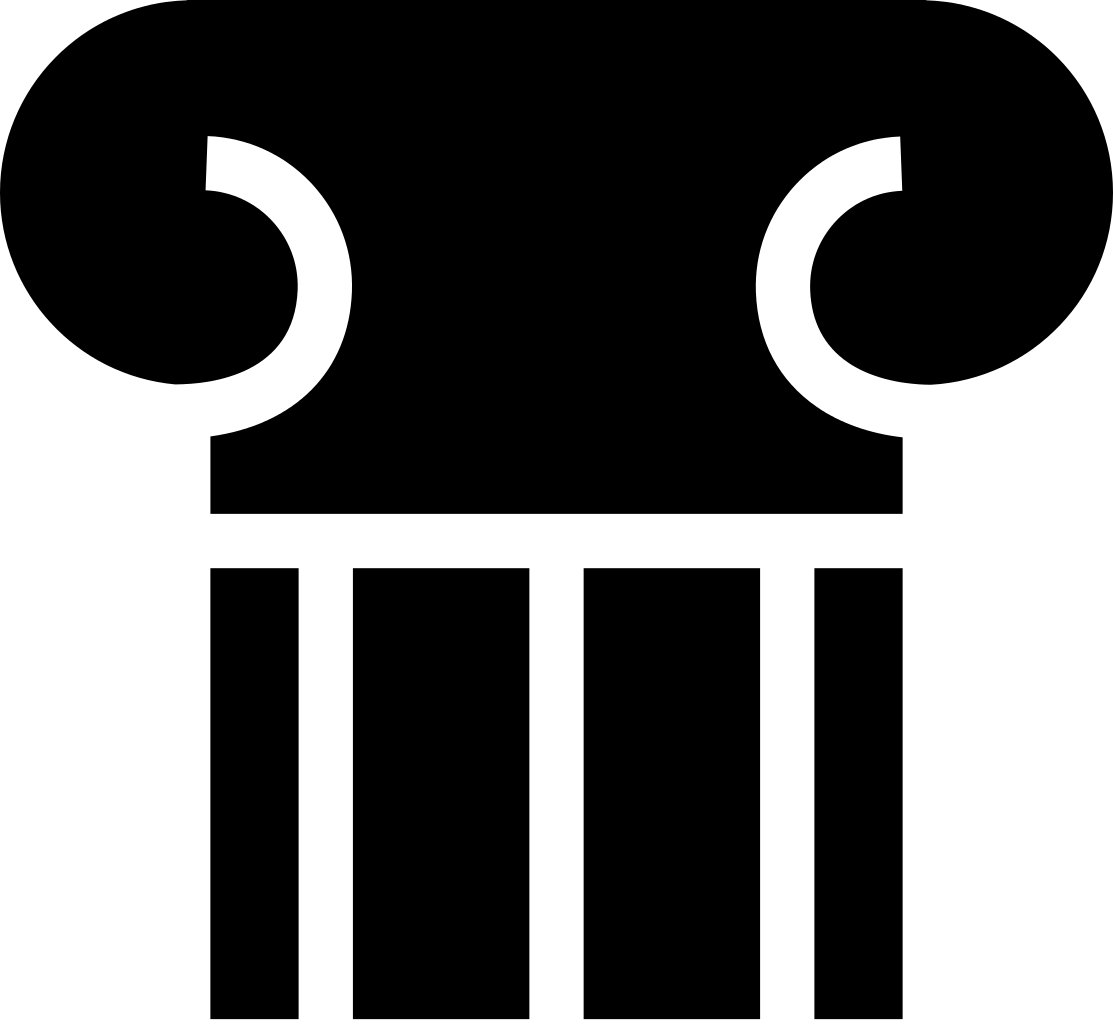 6. If so much as one letter was omitted, on letter touched another, or wrongly inserted the sheet had to be destroyed.
135
Pillar V Preservation (Sec I)
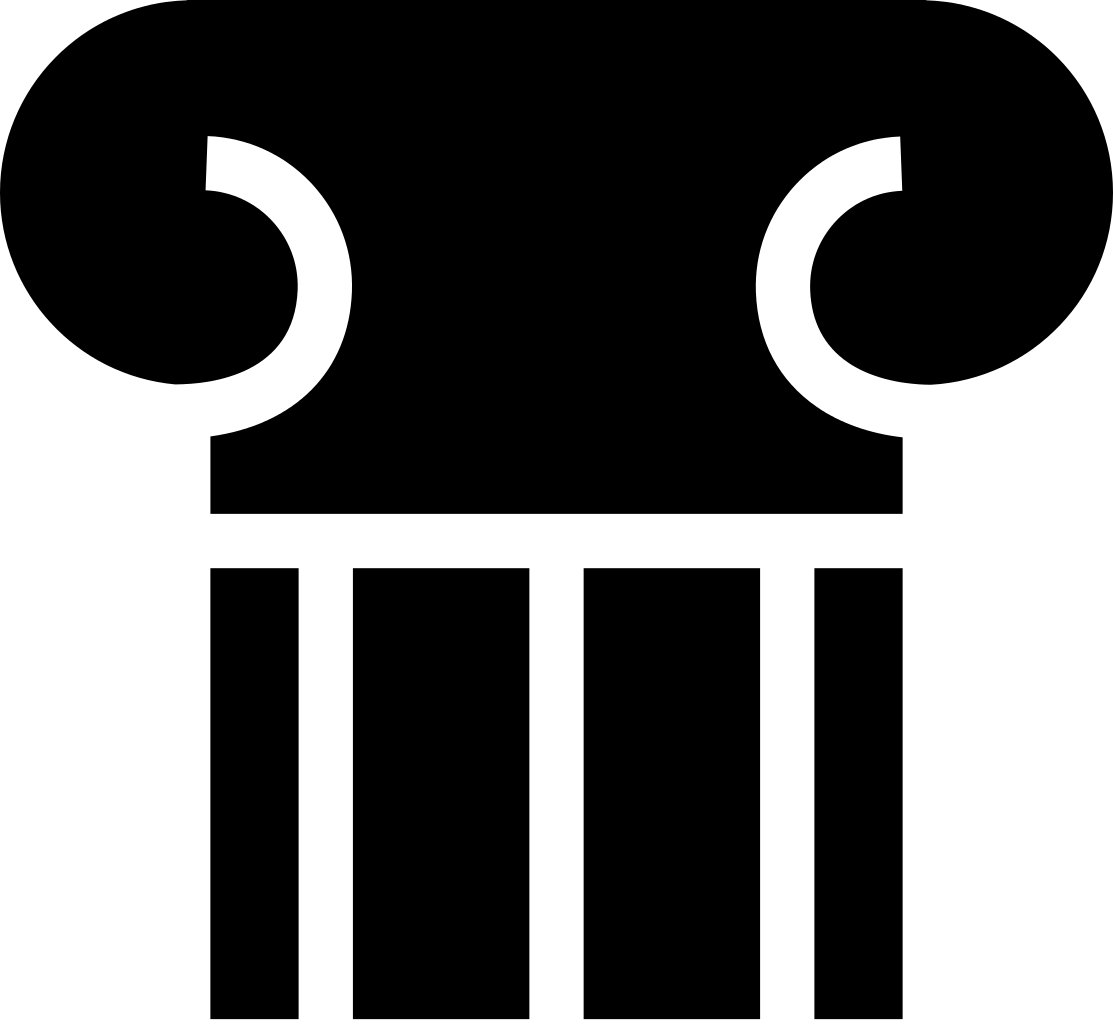 7. Three mistakes on one page meant the whole manuscript had to be destroyed.
8. Any revision had to take place within 30 days or it was destroyed.
136
Pillar V Preservation (Sec I)
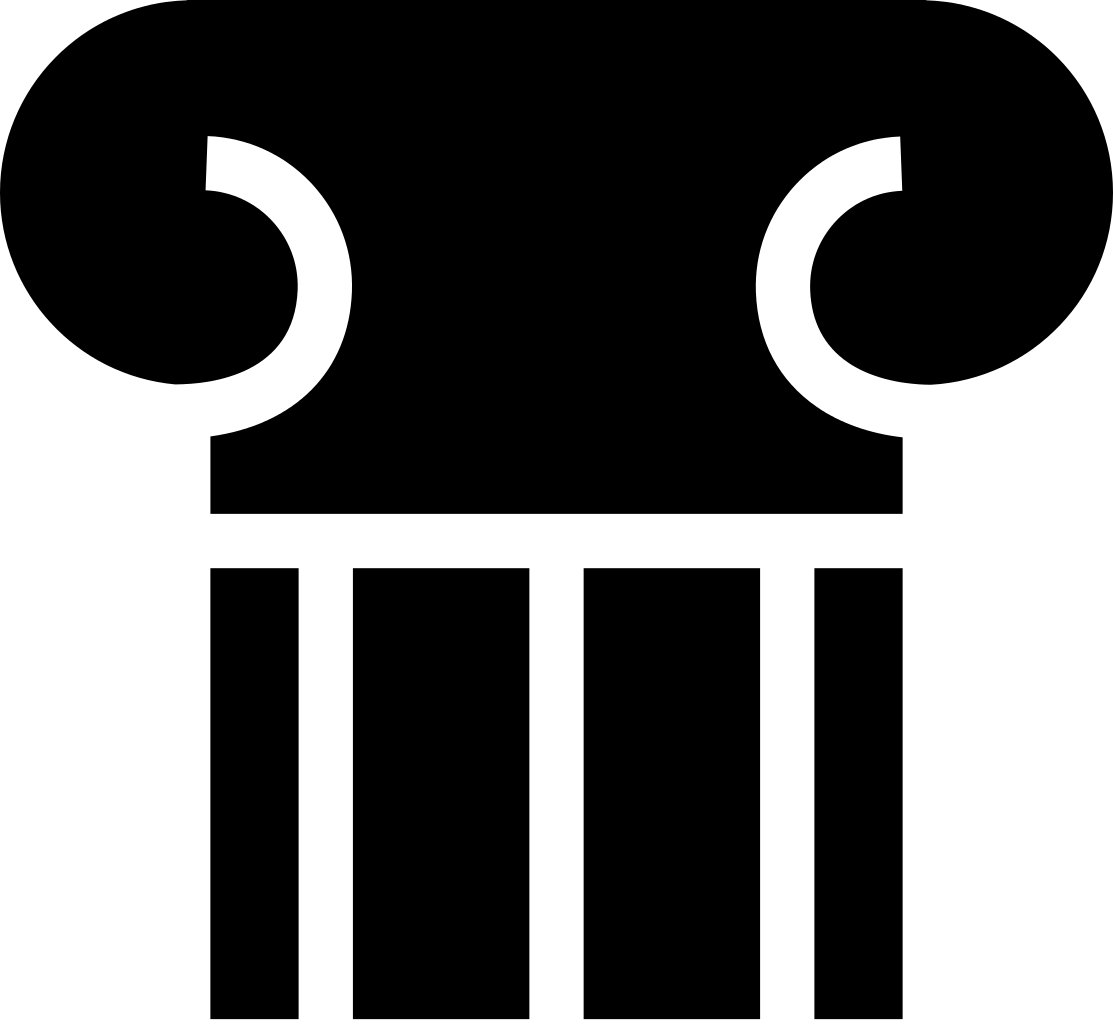 This kind of scrutiny tells us that they took a very high view of God’s word and secondly went to the greatest lengths possible to make sure it was preserved.
137
Pillar V Preservation (Sec I)
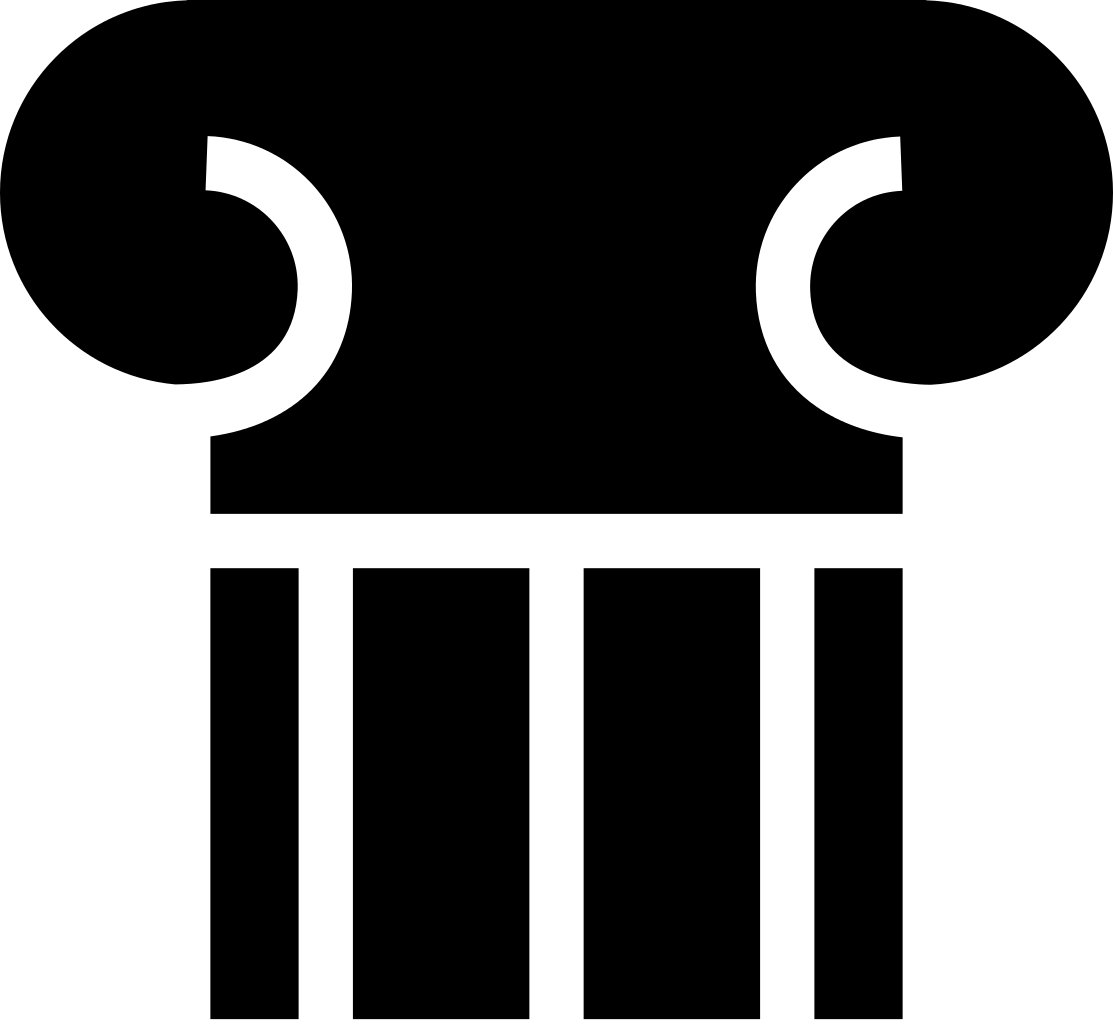 Of course, the King James Version comes from the Ben Chayyim Text, which is in the line of the Hebrew Massoretic Text. 
Pg. 10 Watts, Malcolm H. The Lord Gave The Word. London: Trinitarian Bible Society, 1998.
138
Pillar V Preservation (Sec I)
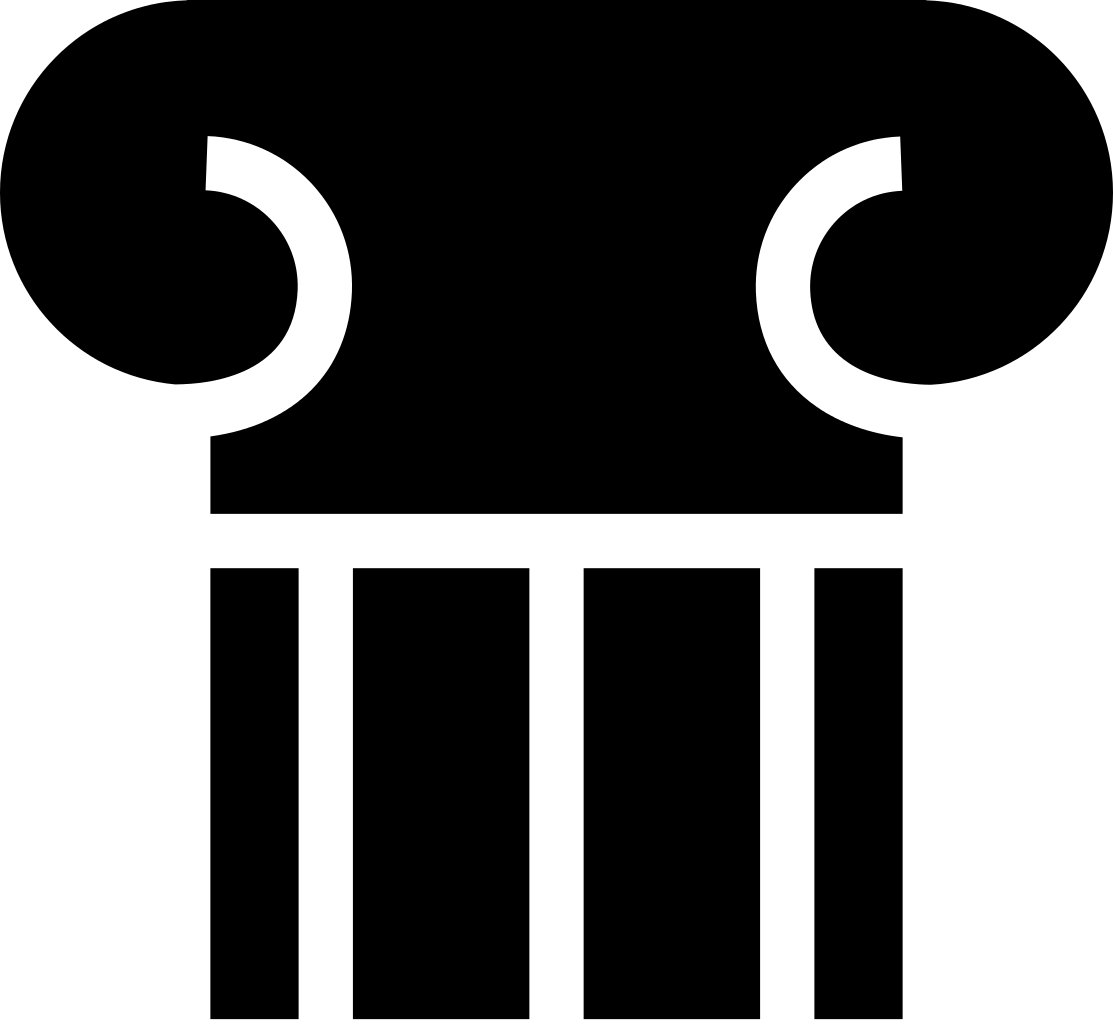 New Testament Preservation
 
Book by Book internal evidences
 
Two things to look at, the author and the audience.
139
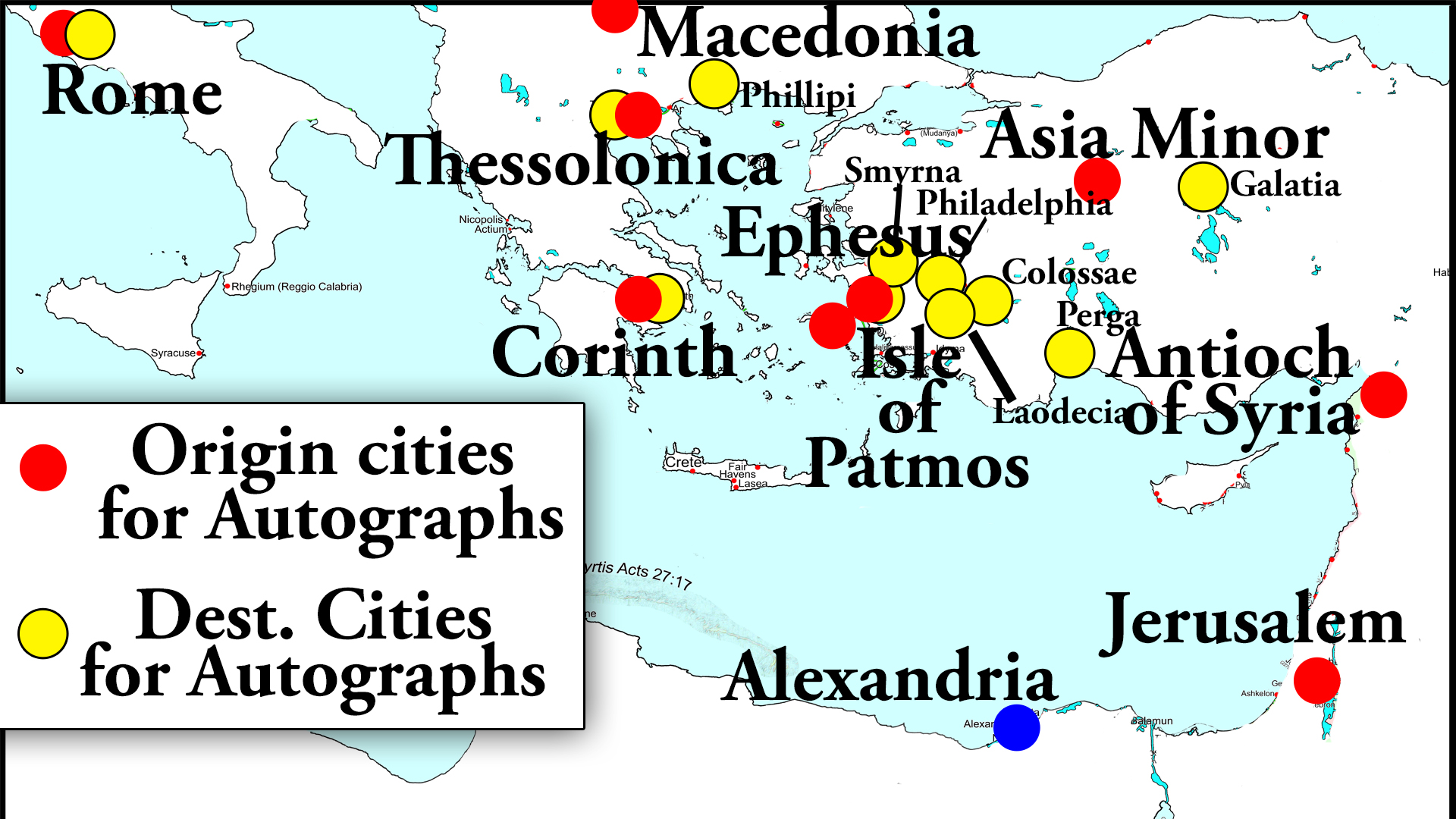 Pillar V Preservation (Sec I)
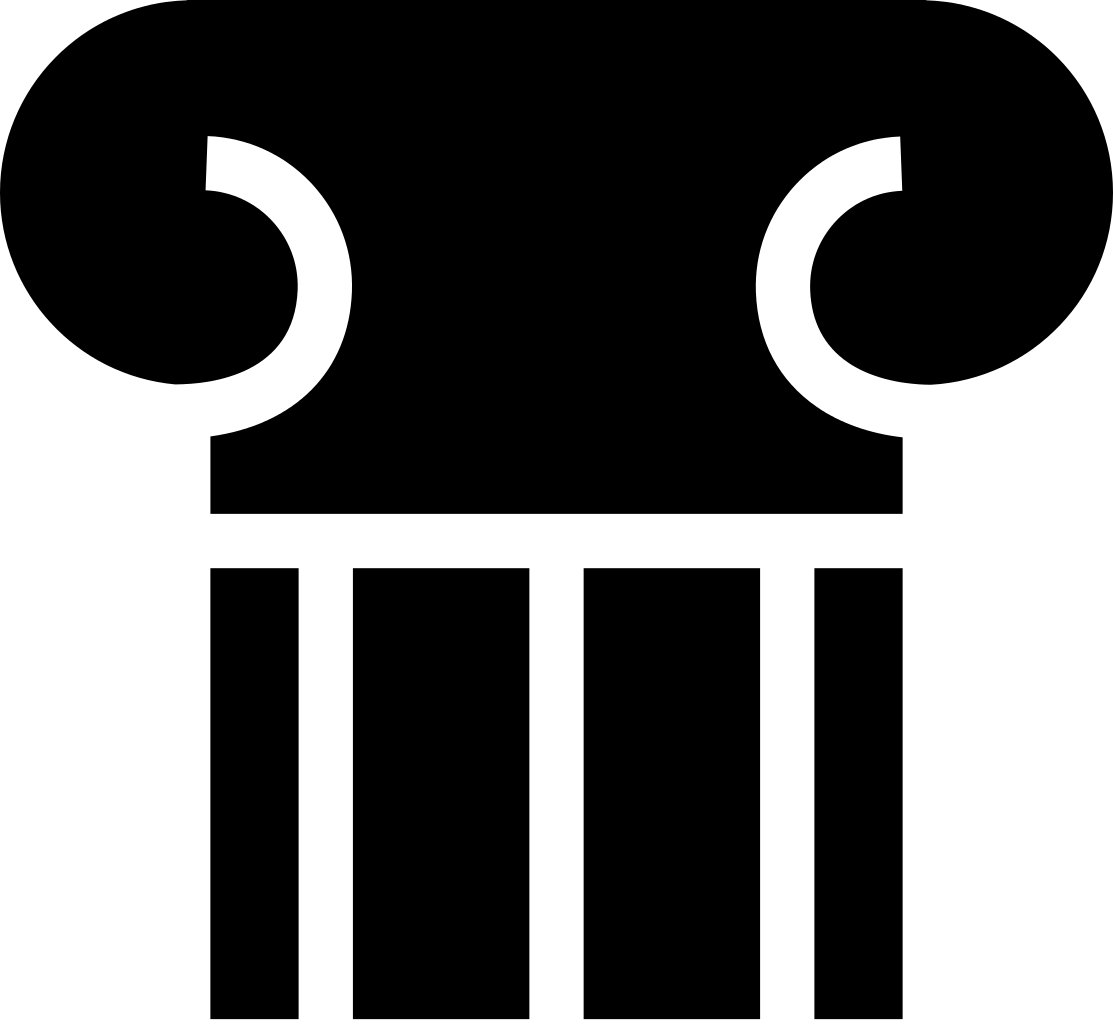 140
Pillar V Preservation (Sec I)
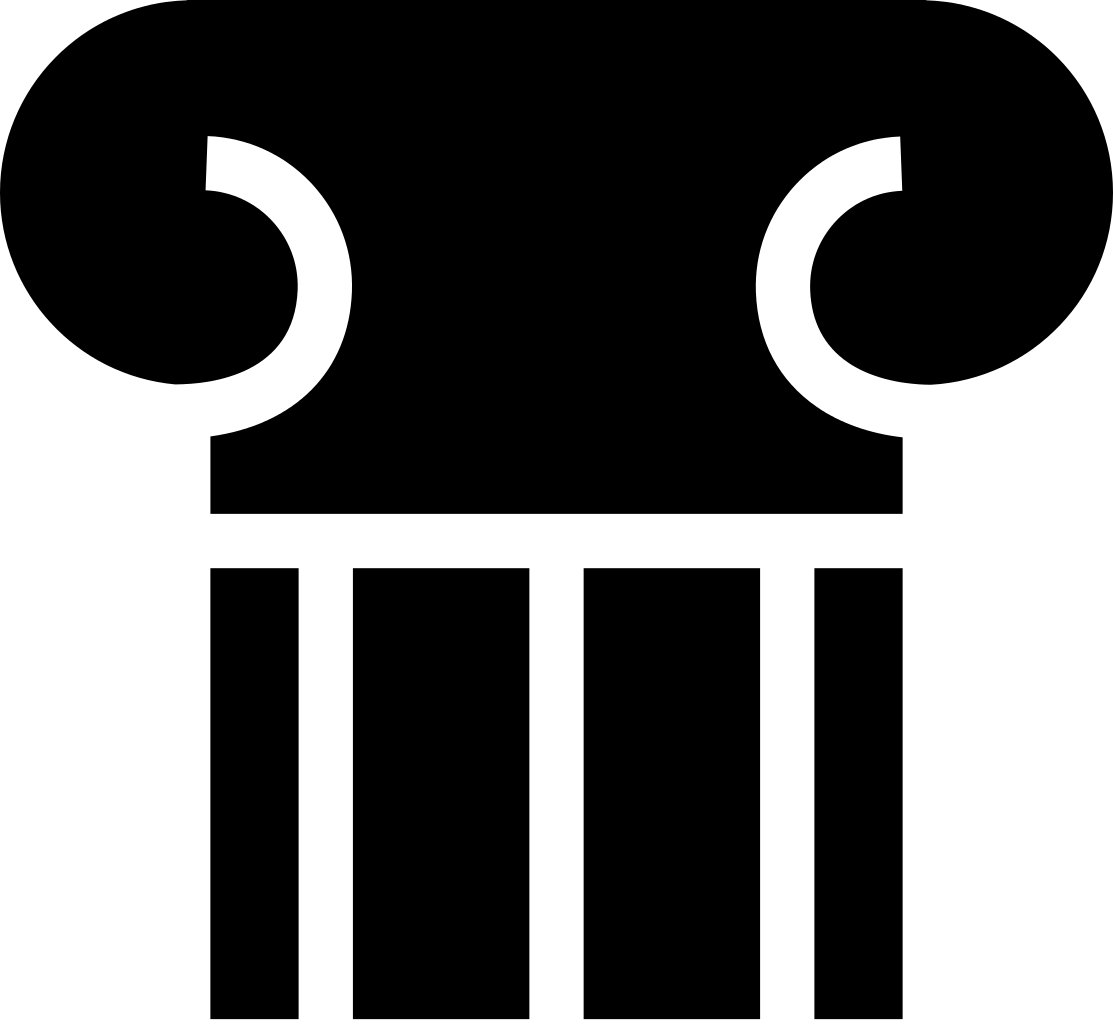 John to the seven churches which are in Asia: Grace be unto you, and peace, from him which is, and which was, and which is to come; and from the seven Spirits which are before his throne; Revelation 1:4
141
Pillar V Preservation (Sec I)
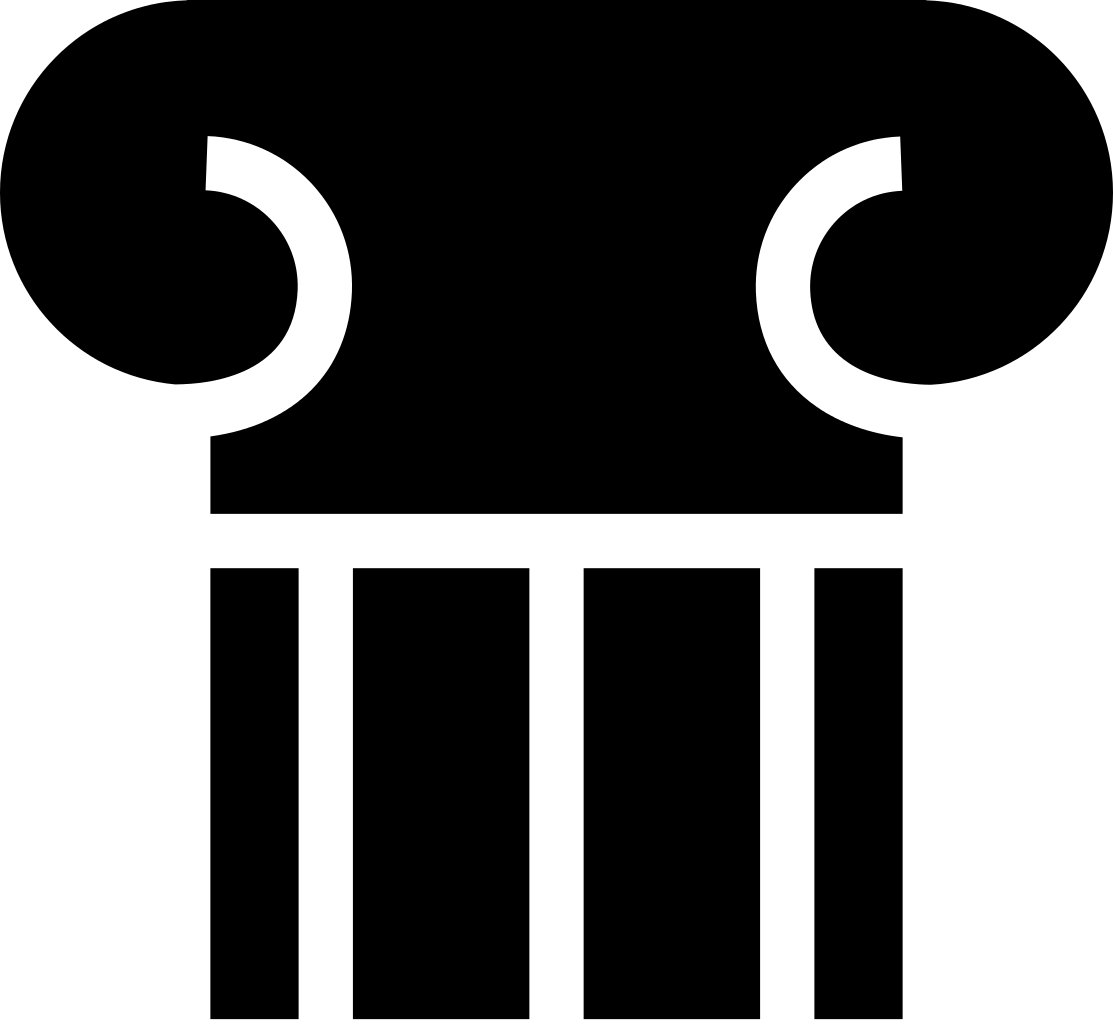 And all the brethren which are with me, unto the churches of Galatia: Galatians 1:2
 
And when this epistle is read among you, cause that it be read also in the church of the Laodiceans; and that ye likewise read the epistle from Laodicea. Colossians 4:1
142
Pillar V Preservation (Sec I)
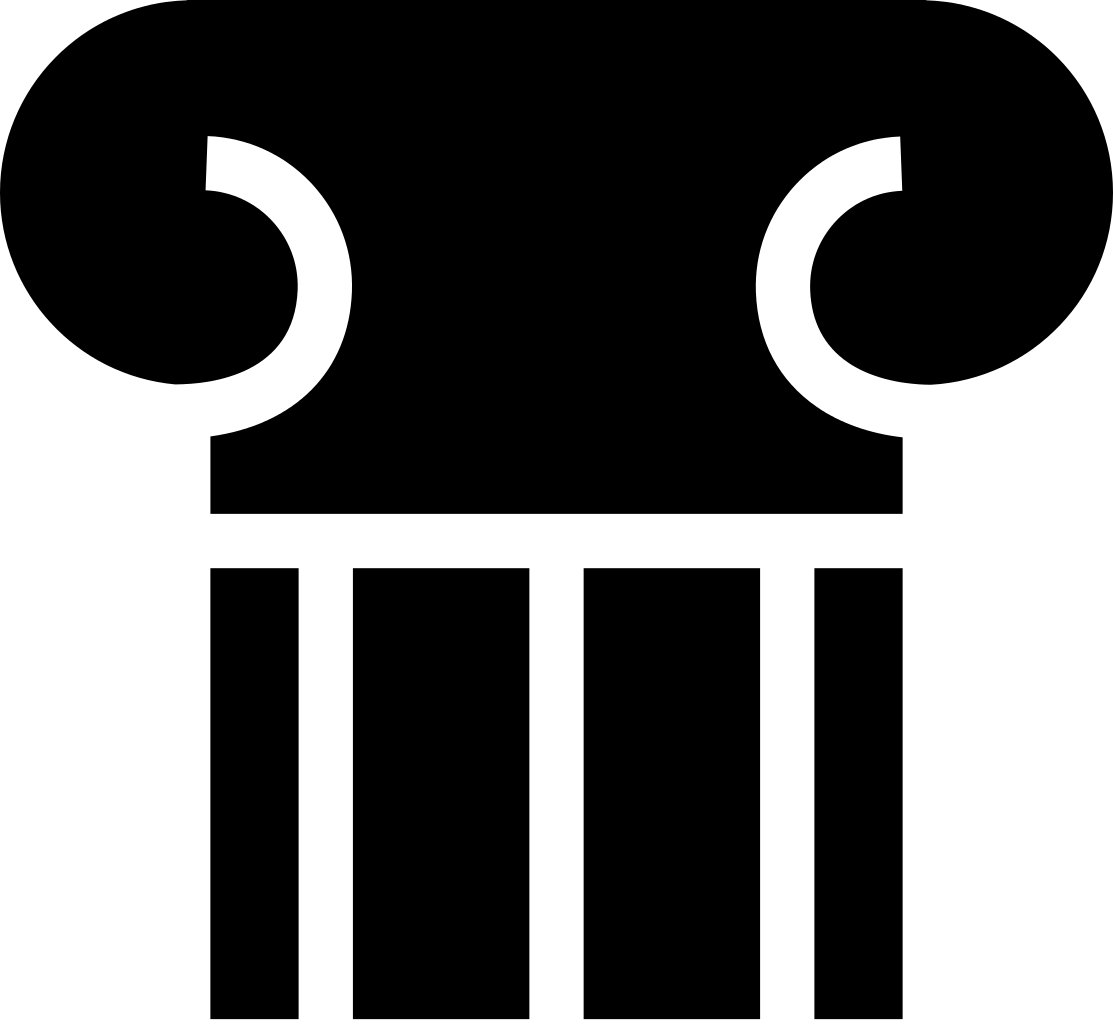 Chart of Famous Writings
143
Pillar V Preservation (Sec I)
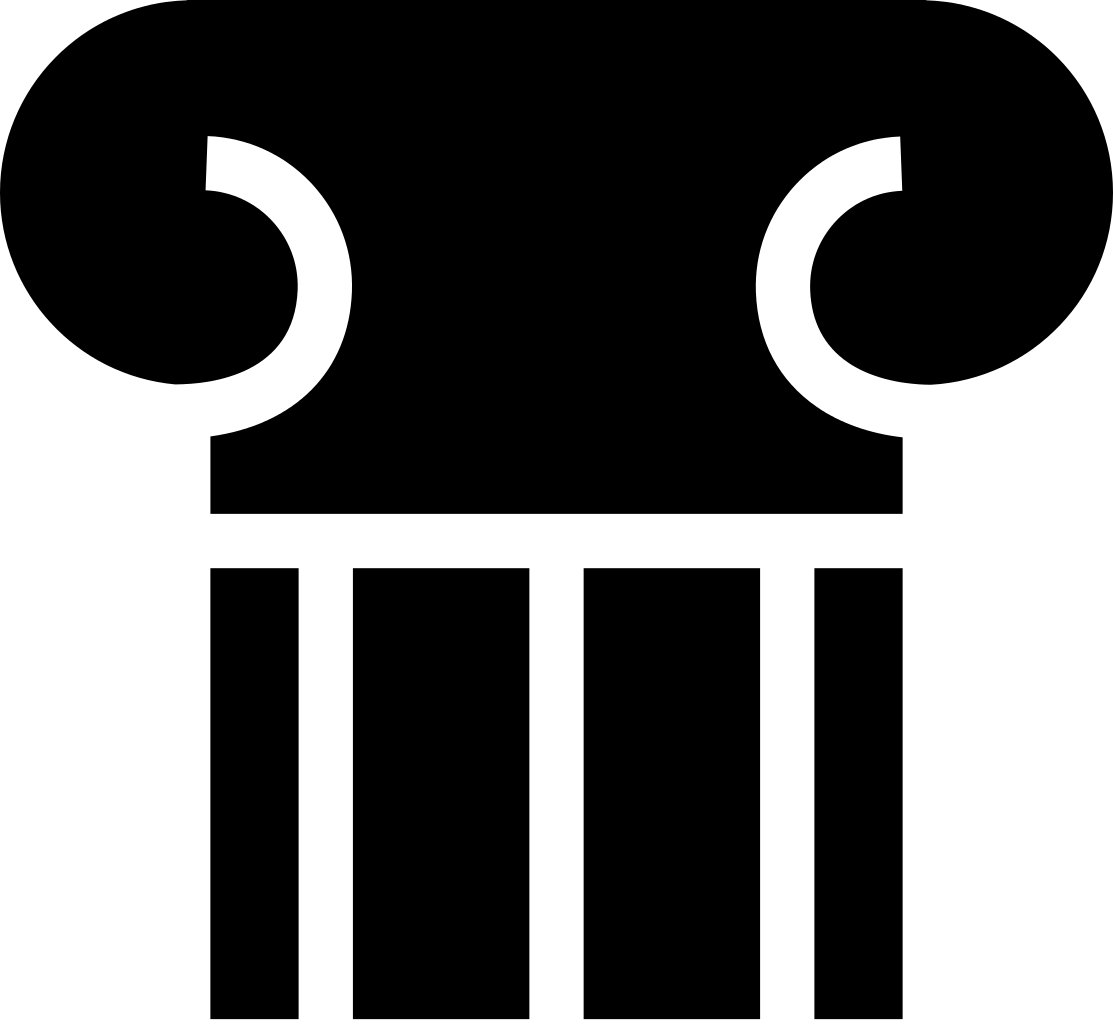 As you can see, there are thousands more New Testament Greek manuscripts than any other ancient writing.  The internal consistency of the New Testament documents is about 99.5% textually pure.
144
Pillar V Preservation (Sec I)
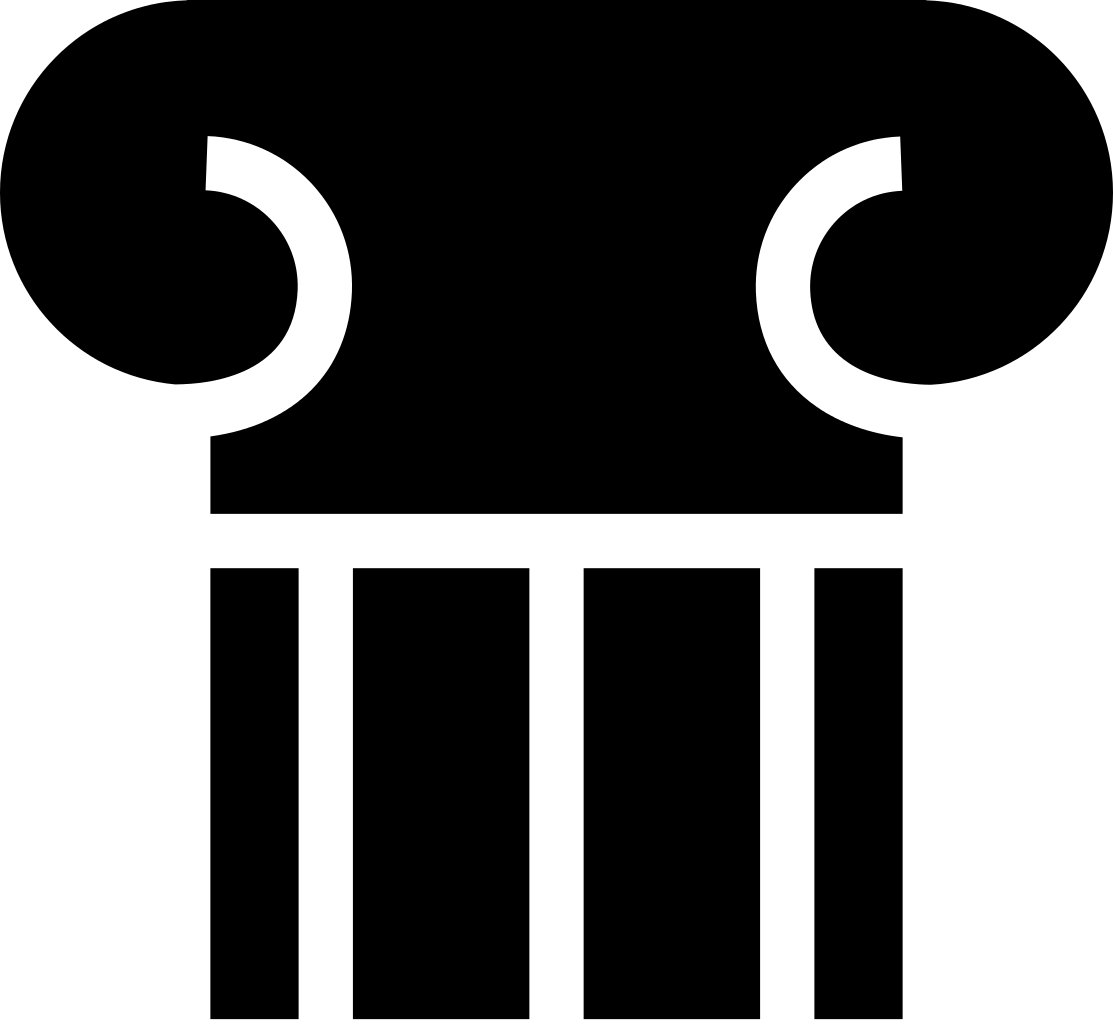 That is an amazing accuracy.  In addition, there are over 19,000 copies in the Syriac, Latin, Coptic, and Aramaic languages.  The total supporting New Testament manuscript base is over 24,000.
145